Peningamál 2023/4
Myndir
Kafli I
Alþjóðleg efnahagsmál og viðskiptakjör
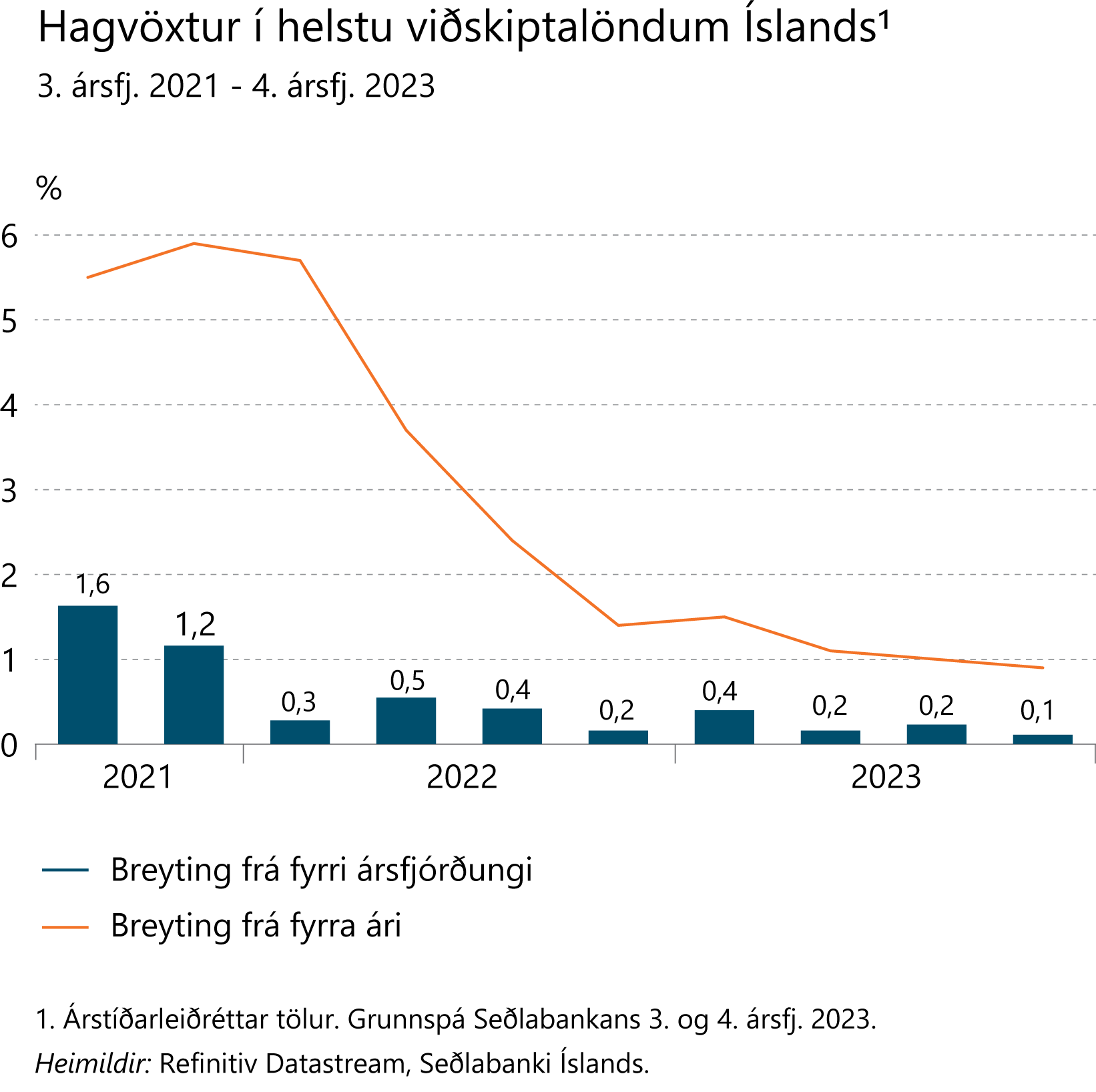 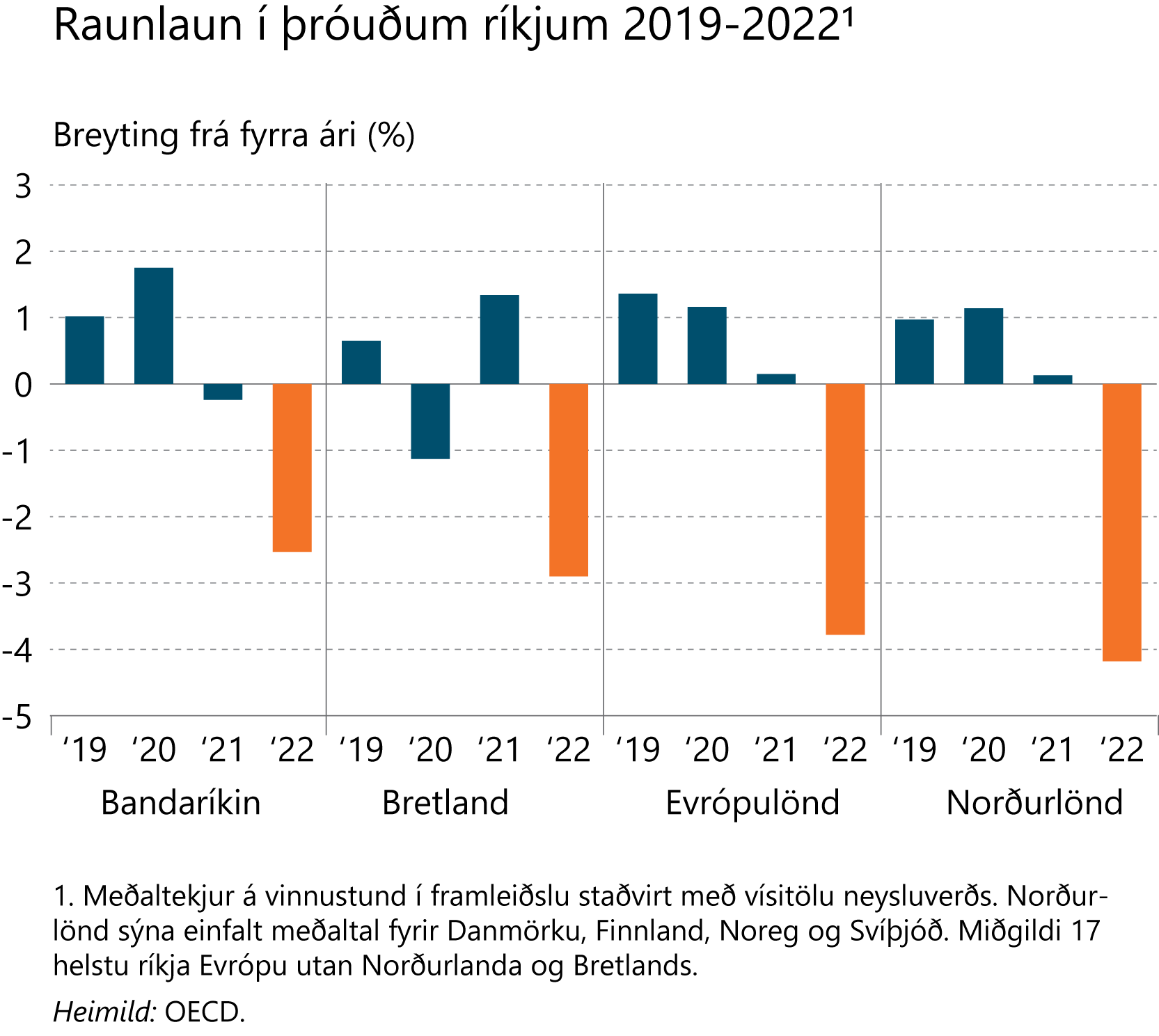 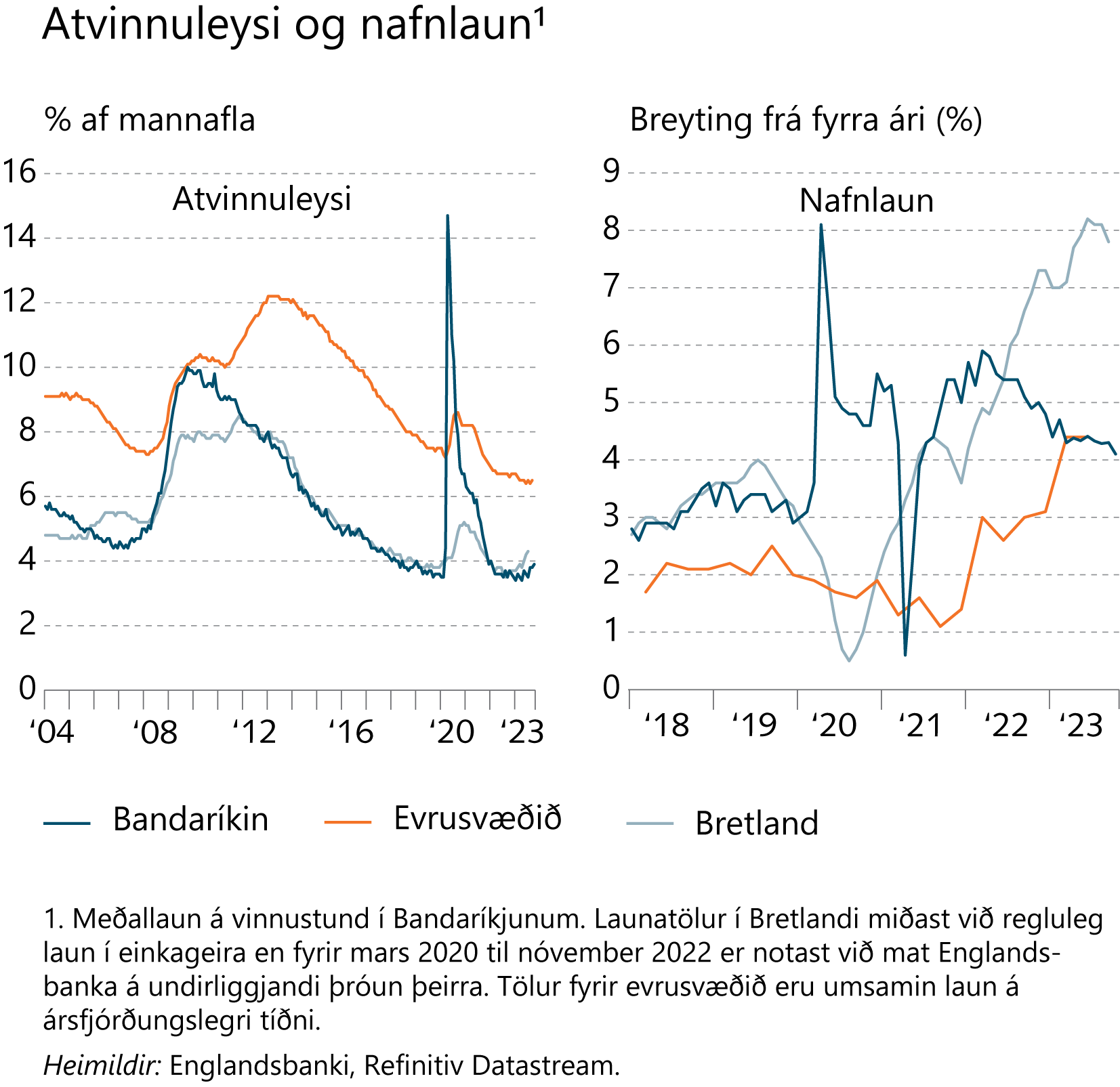 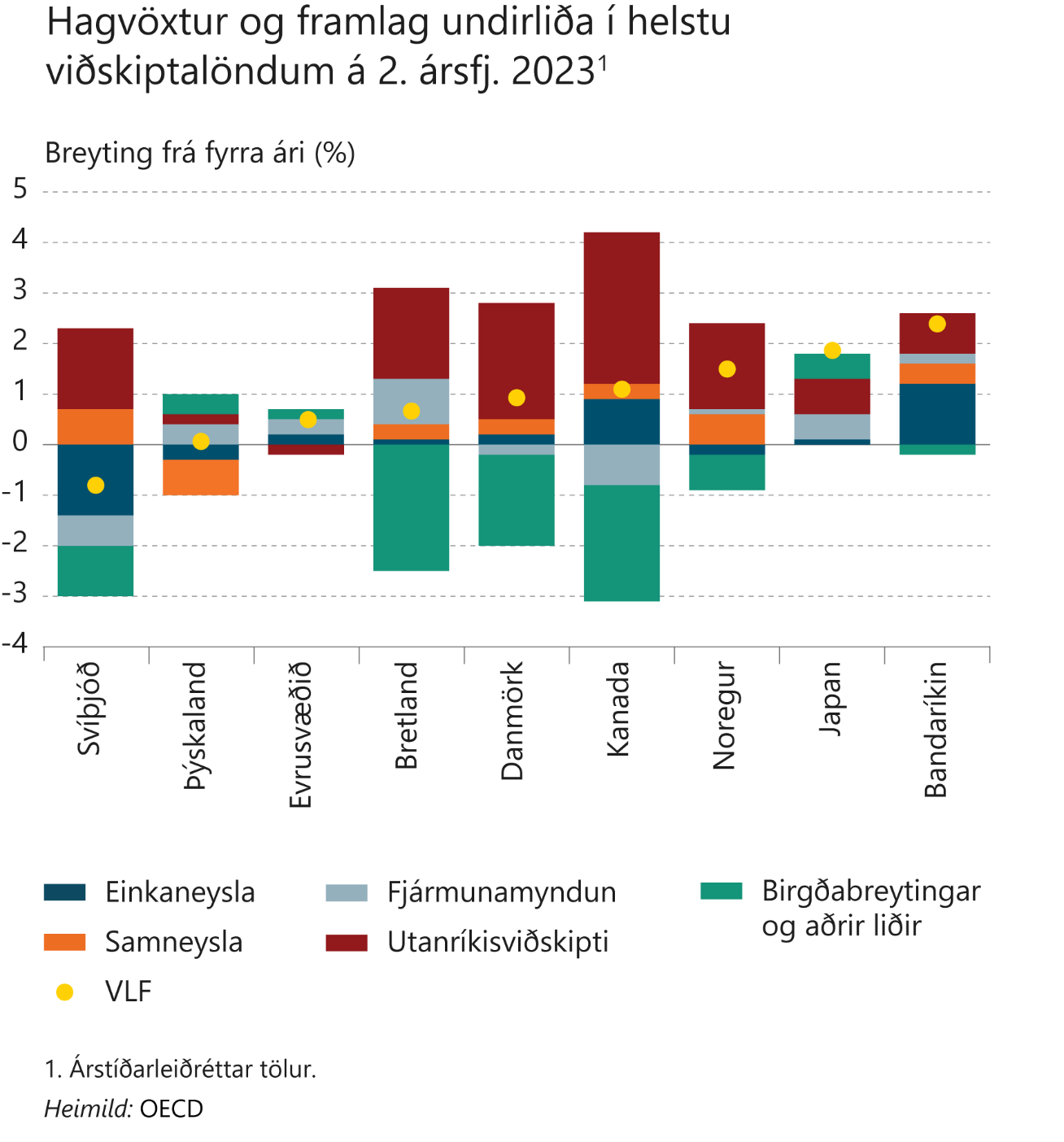 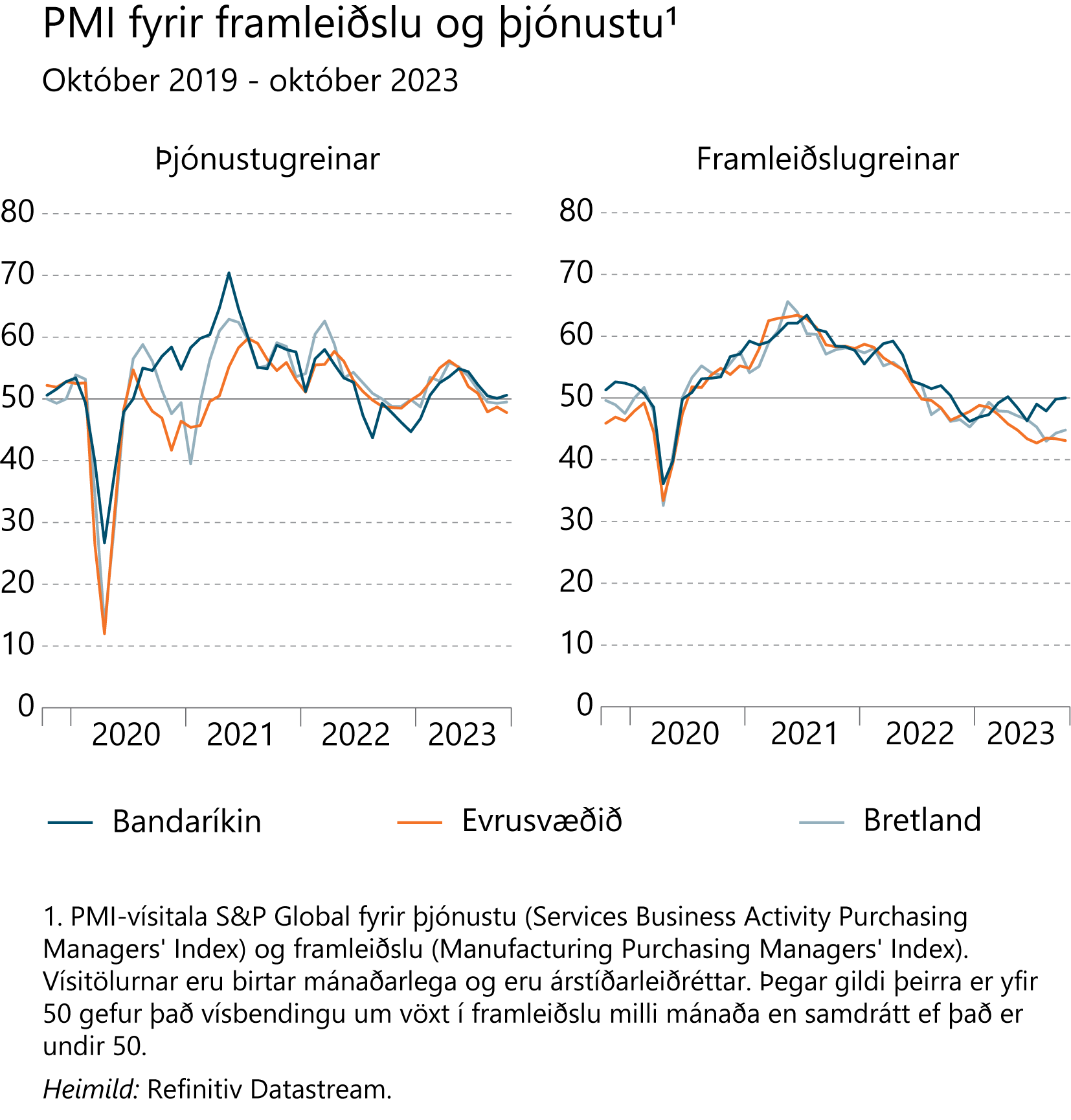 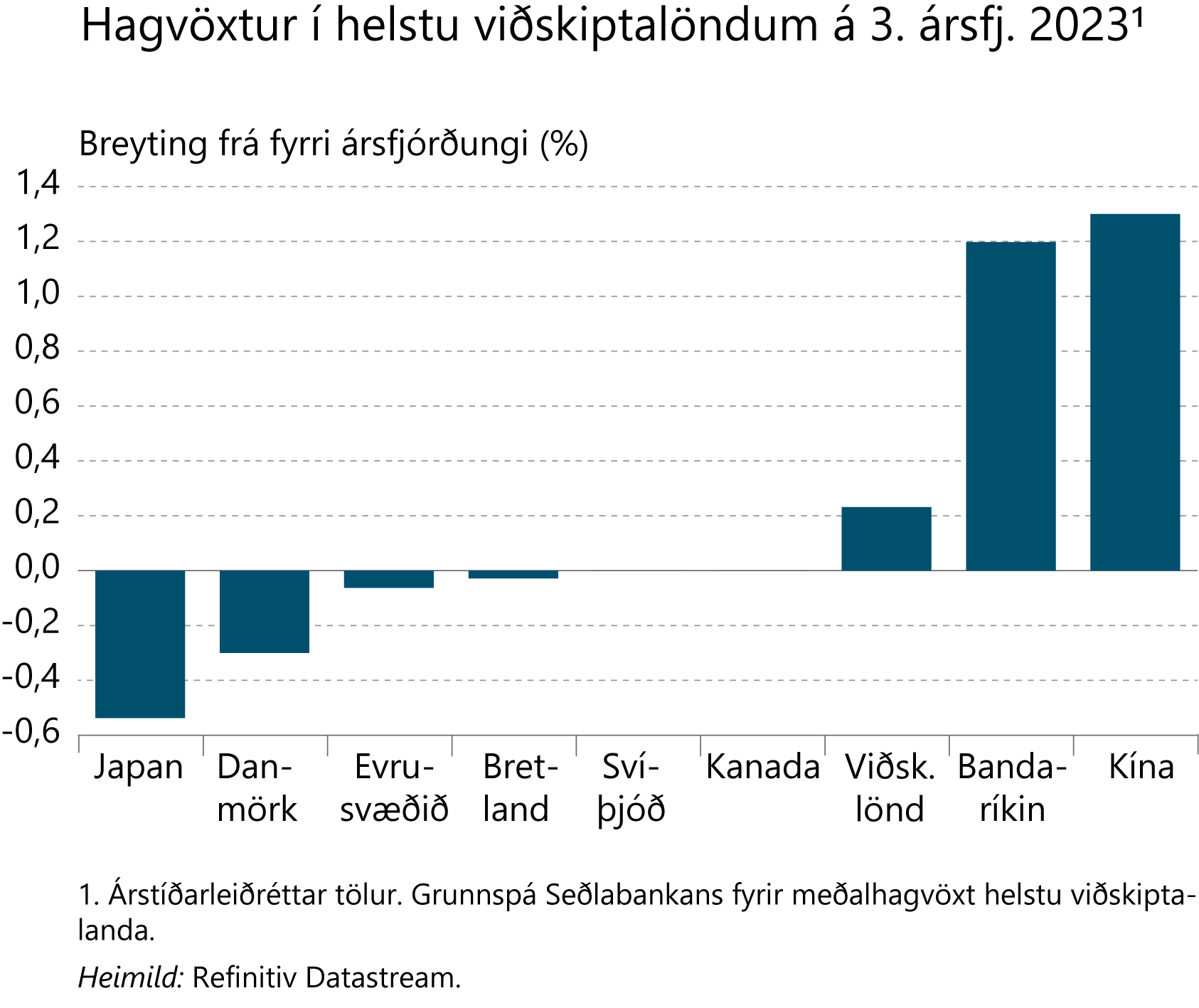 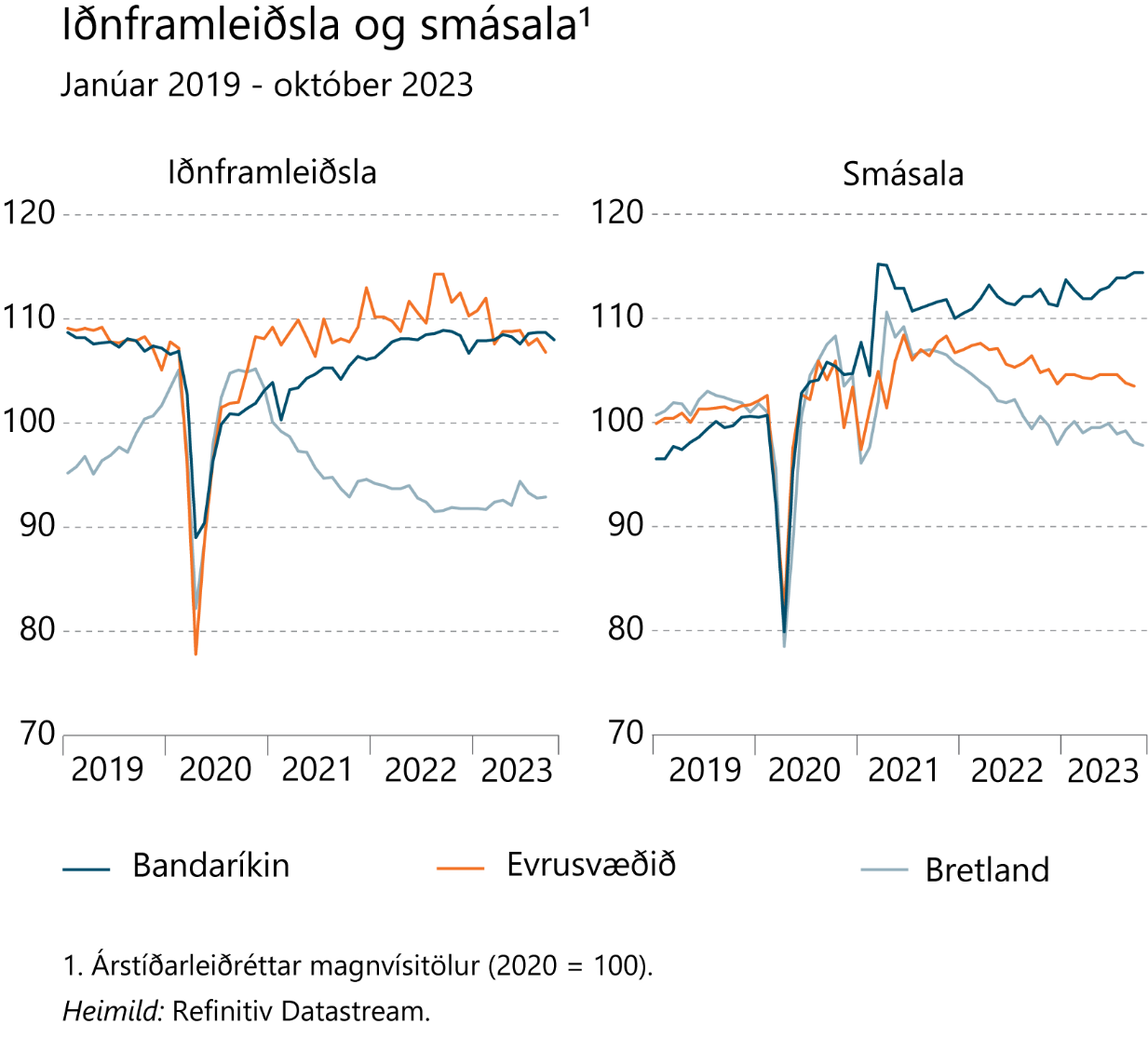 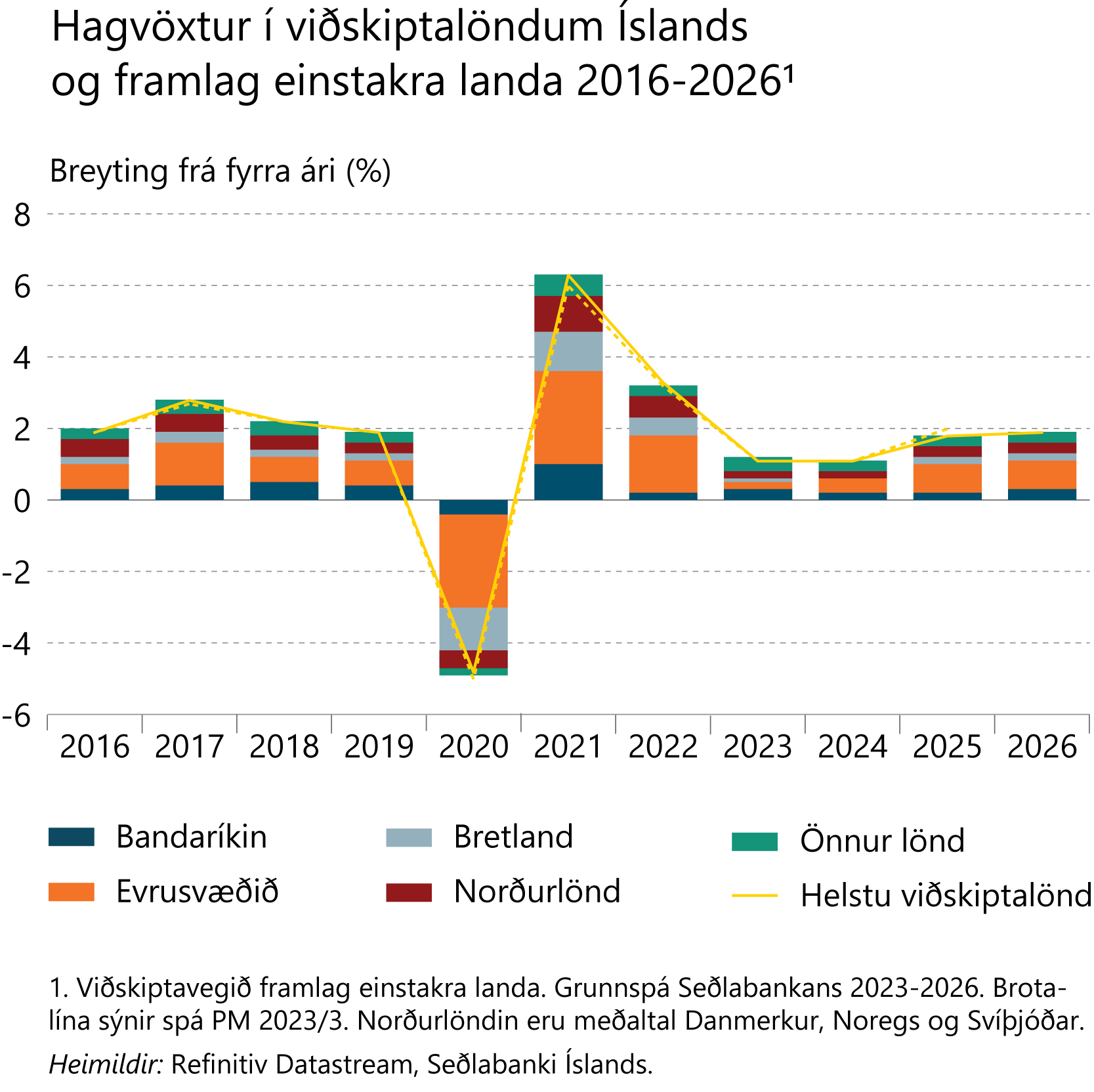 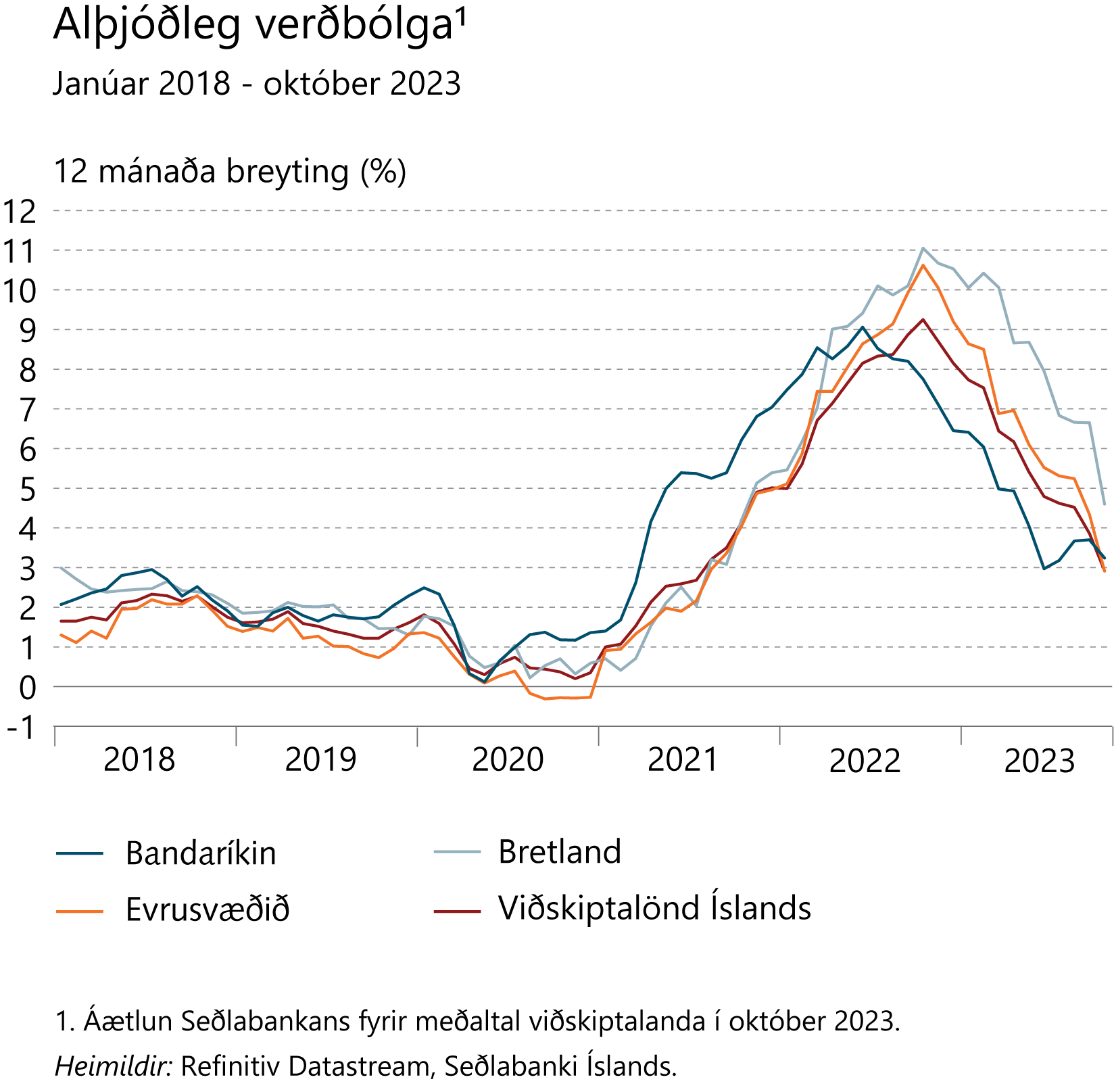 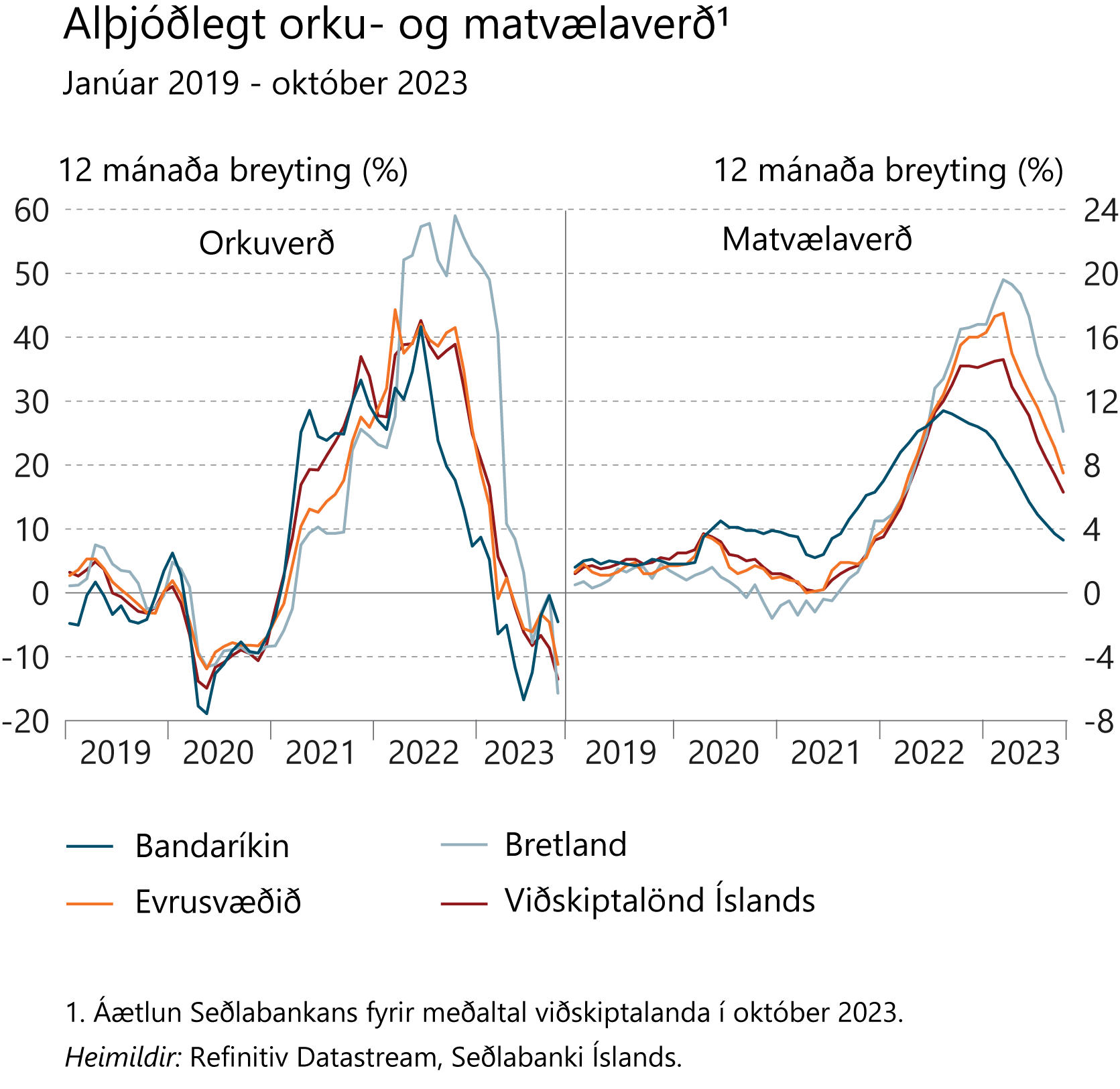 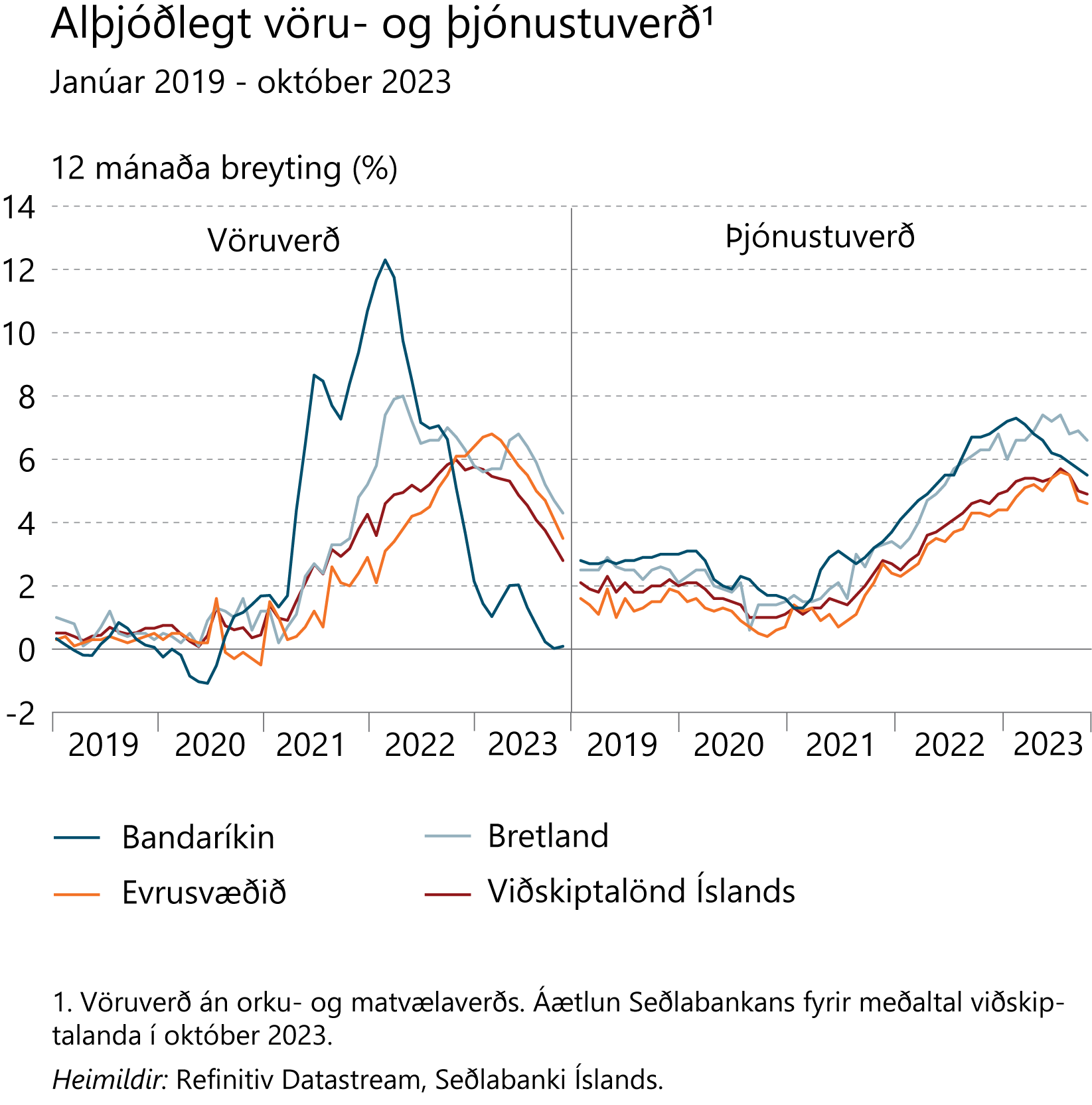 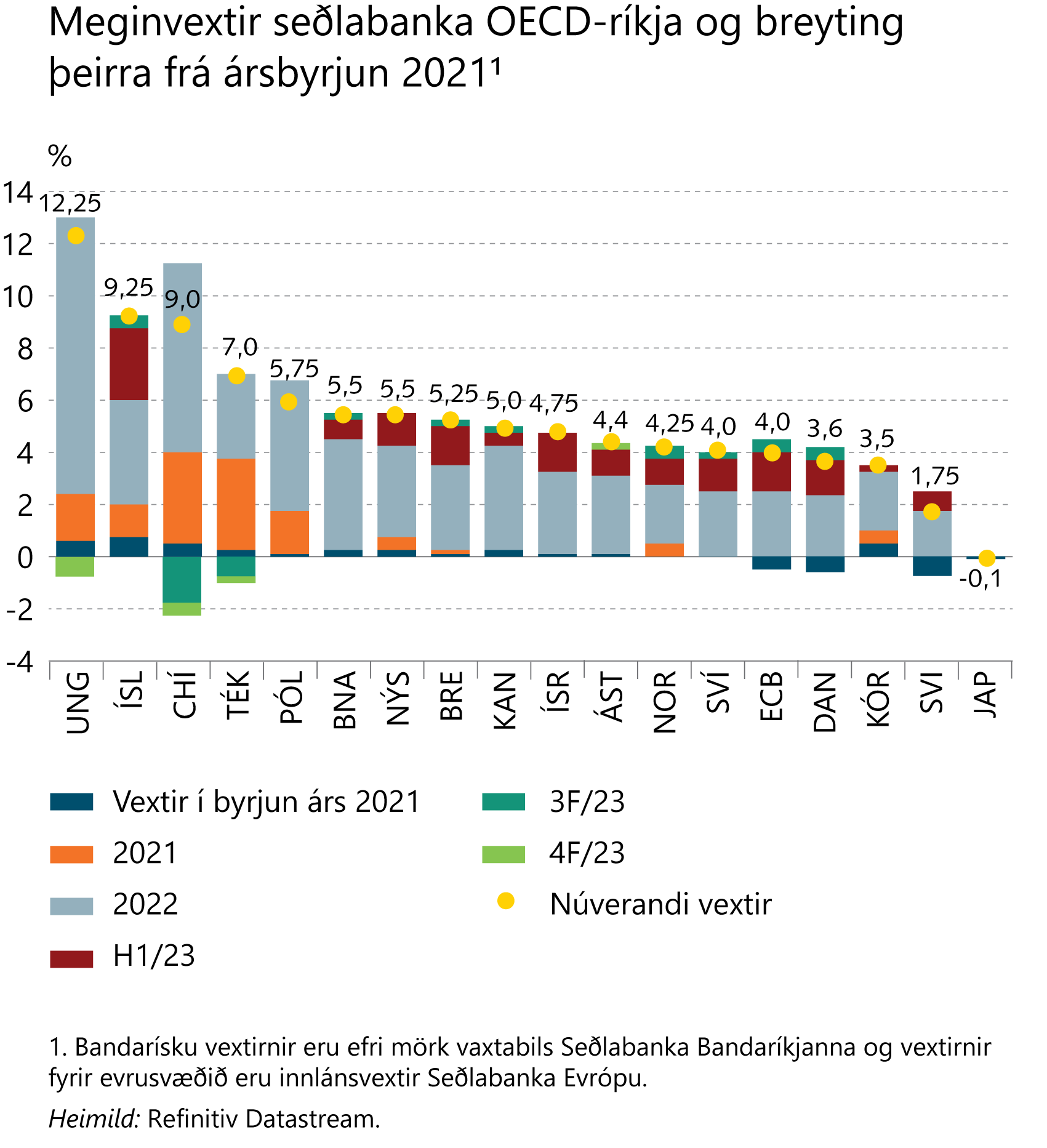 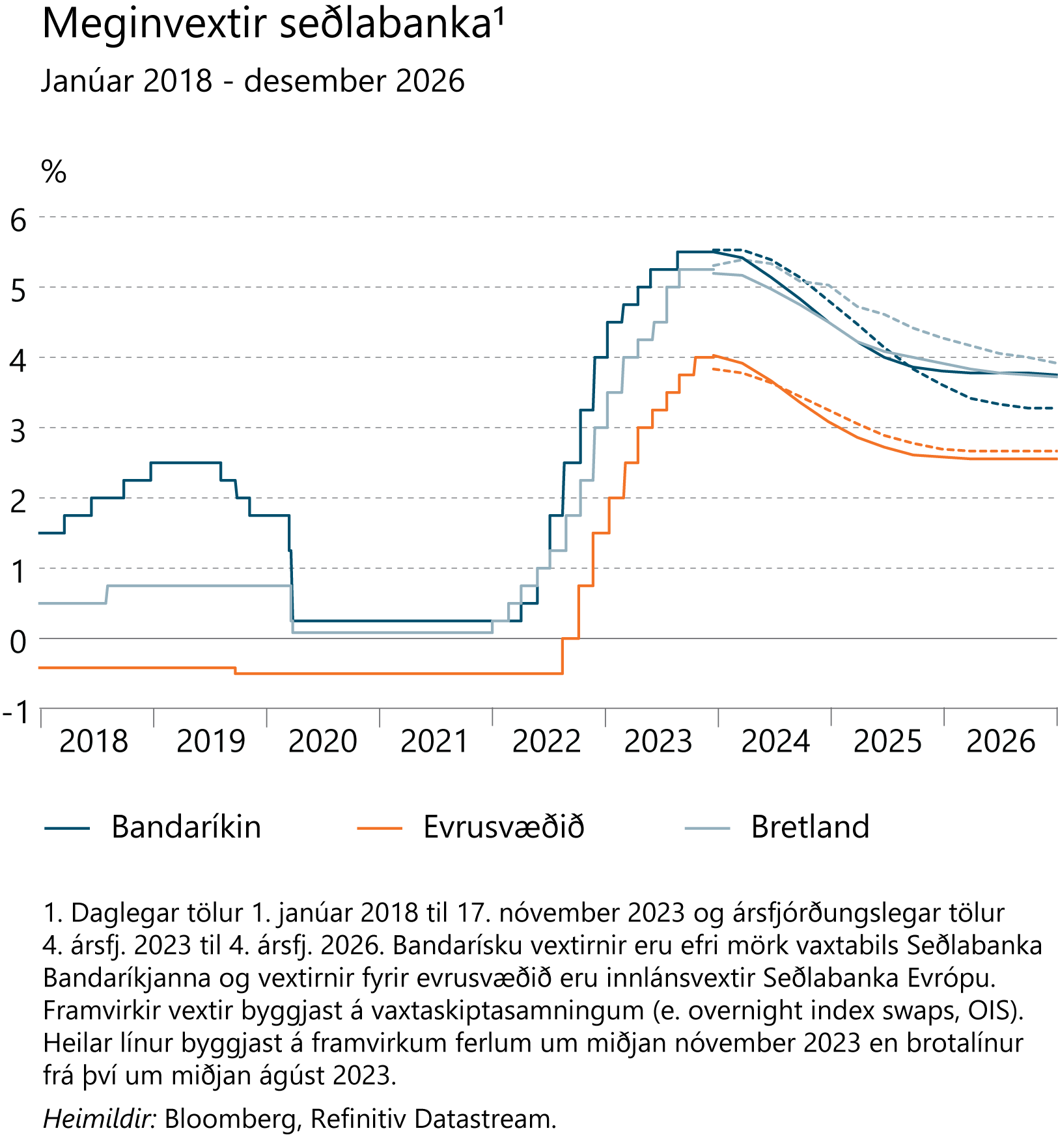 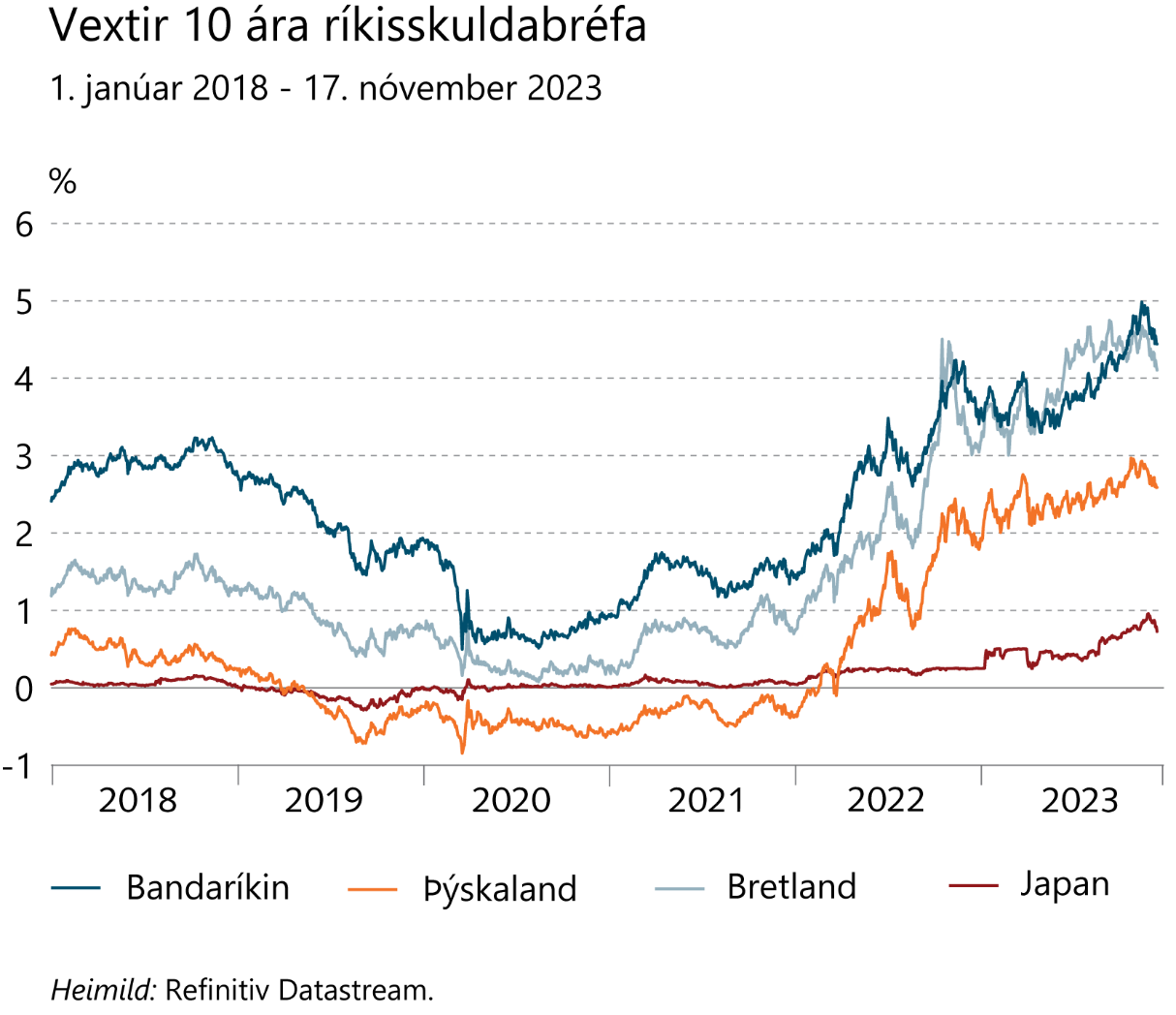 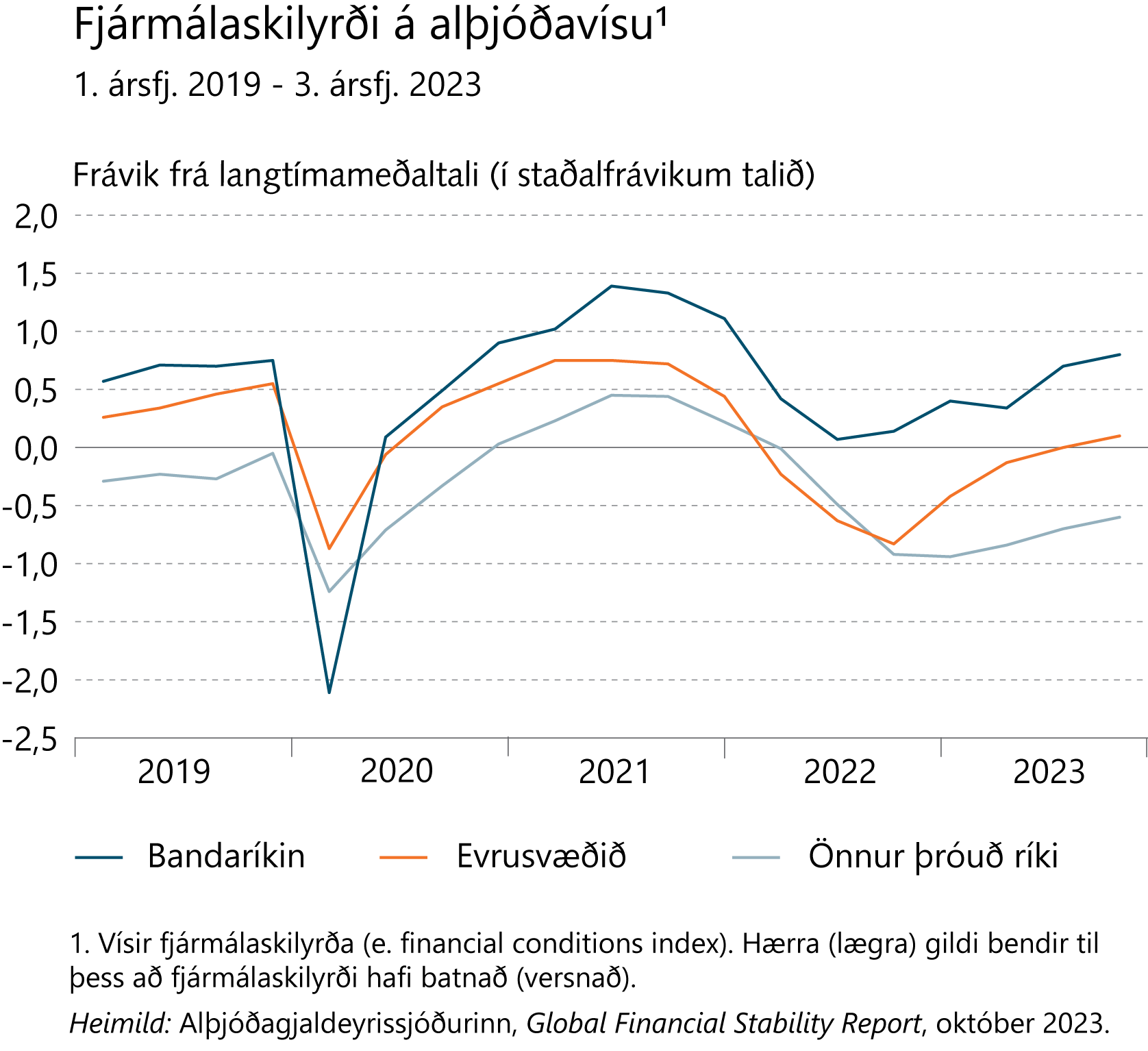 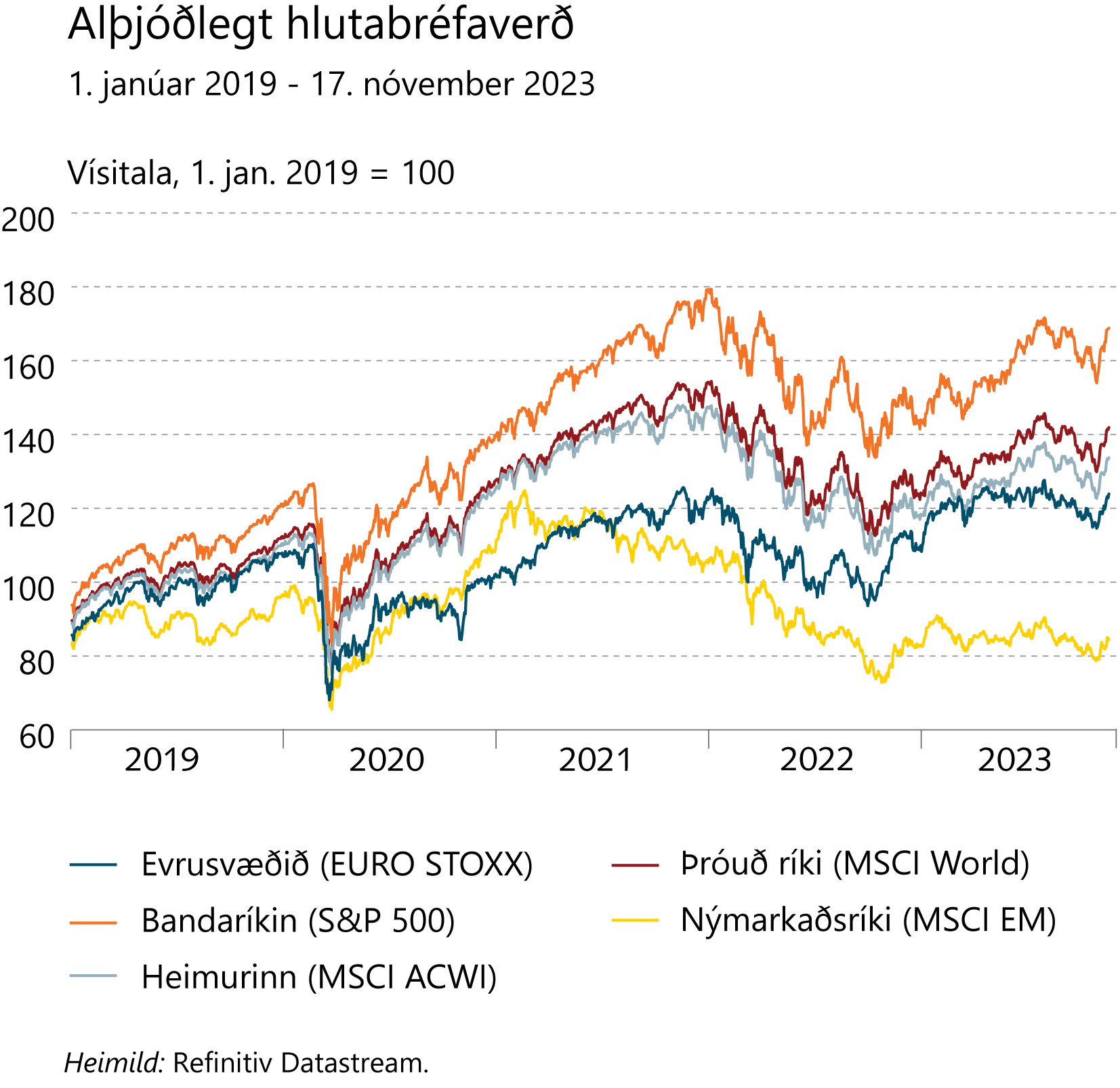 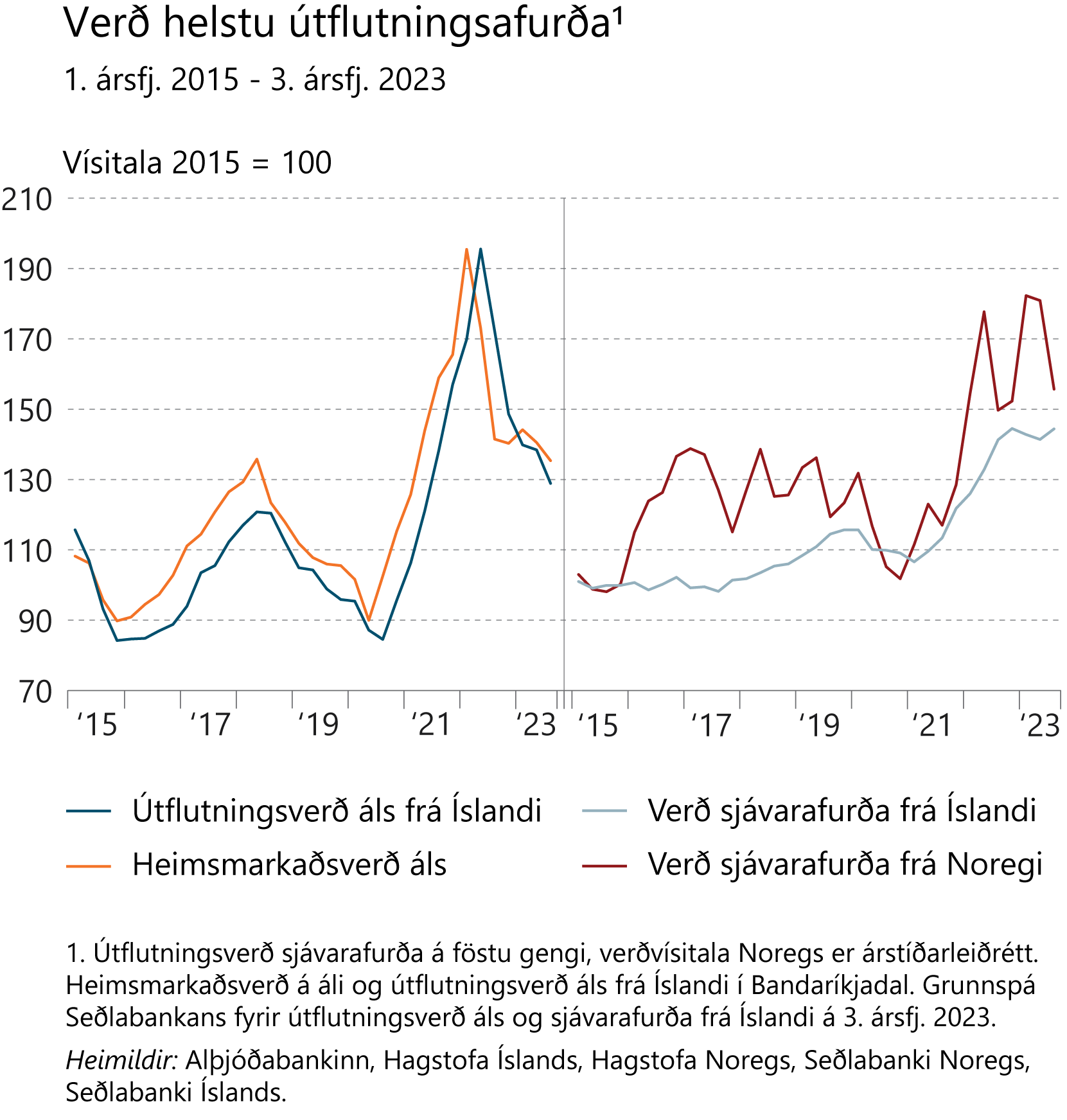 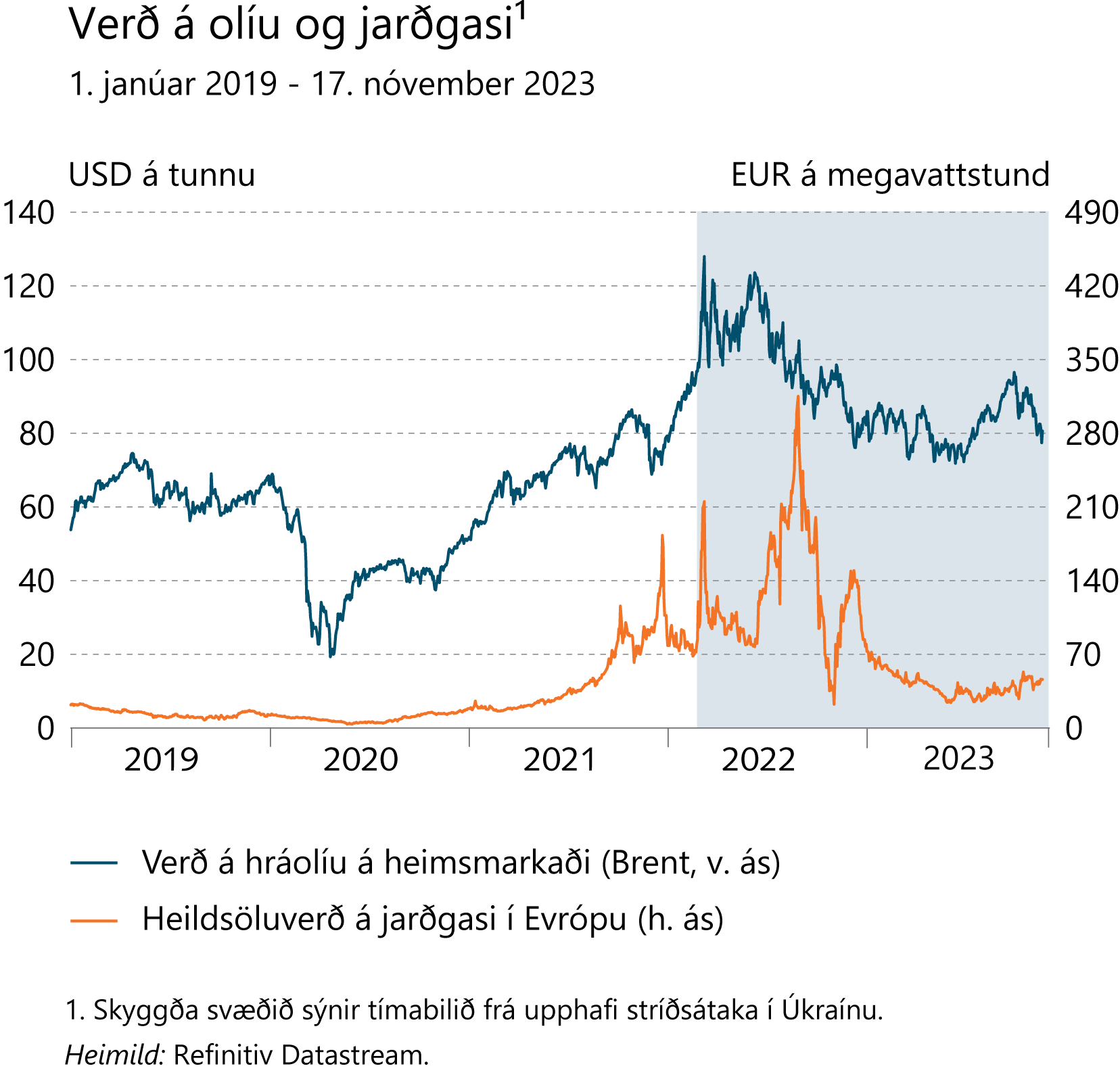 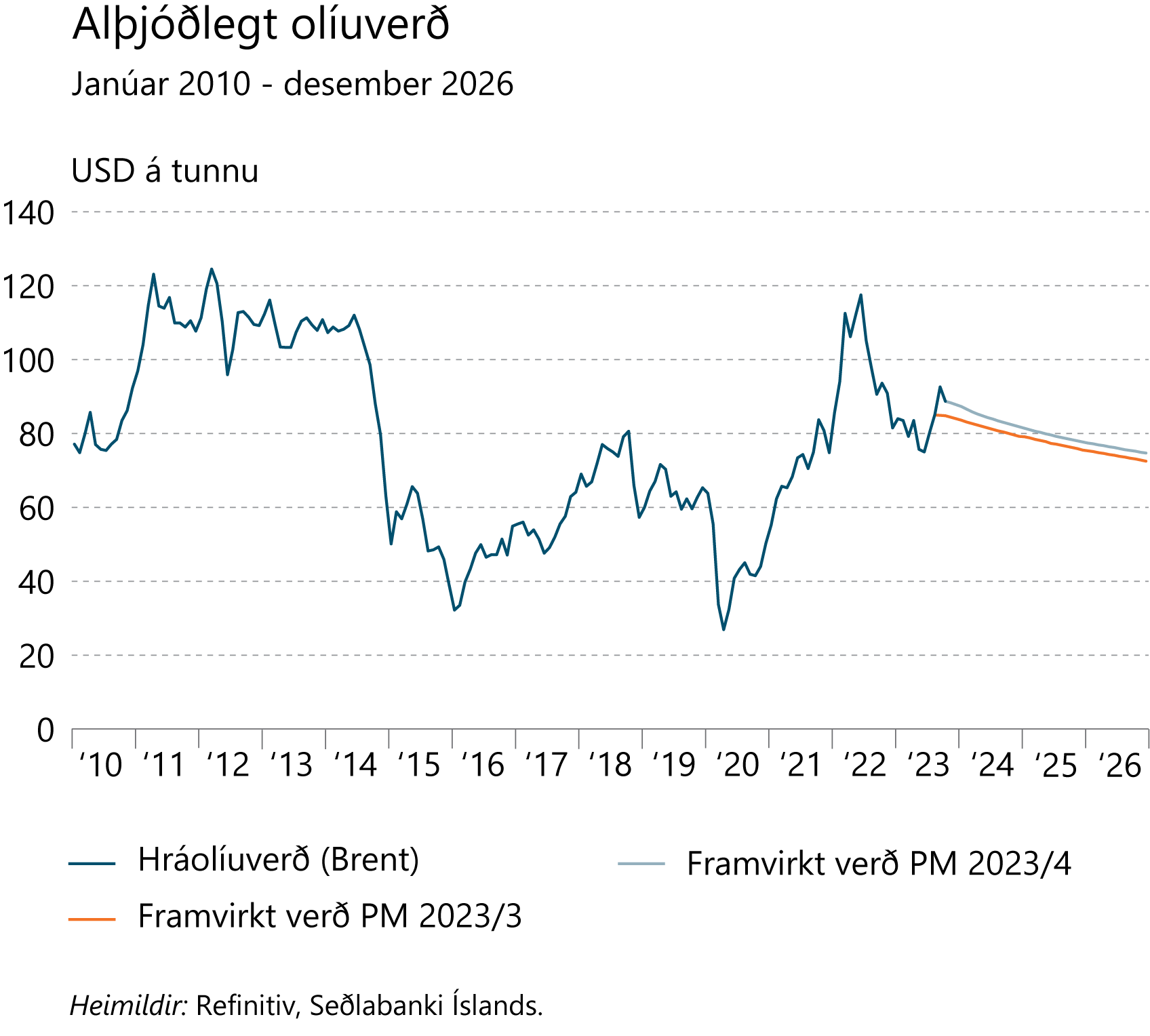 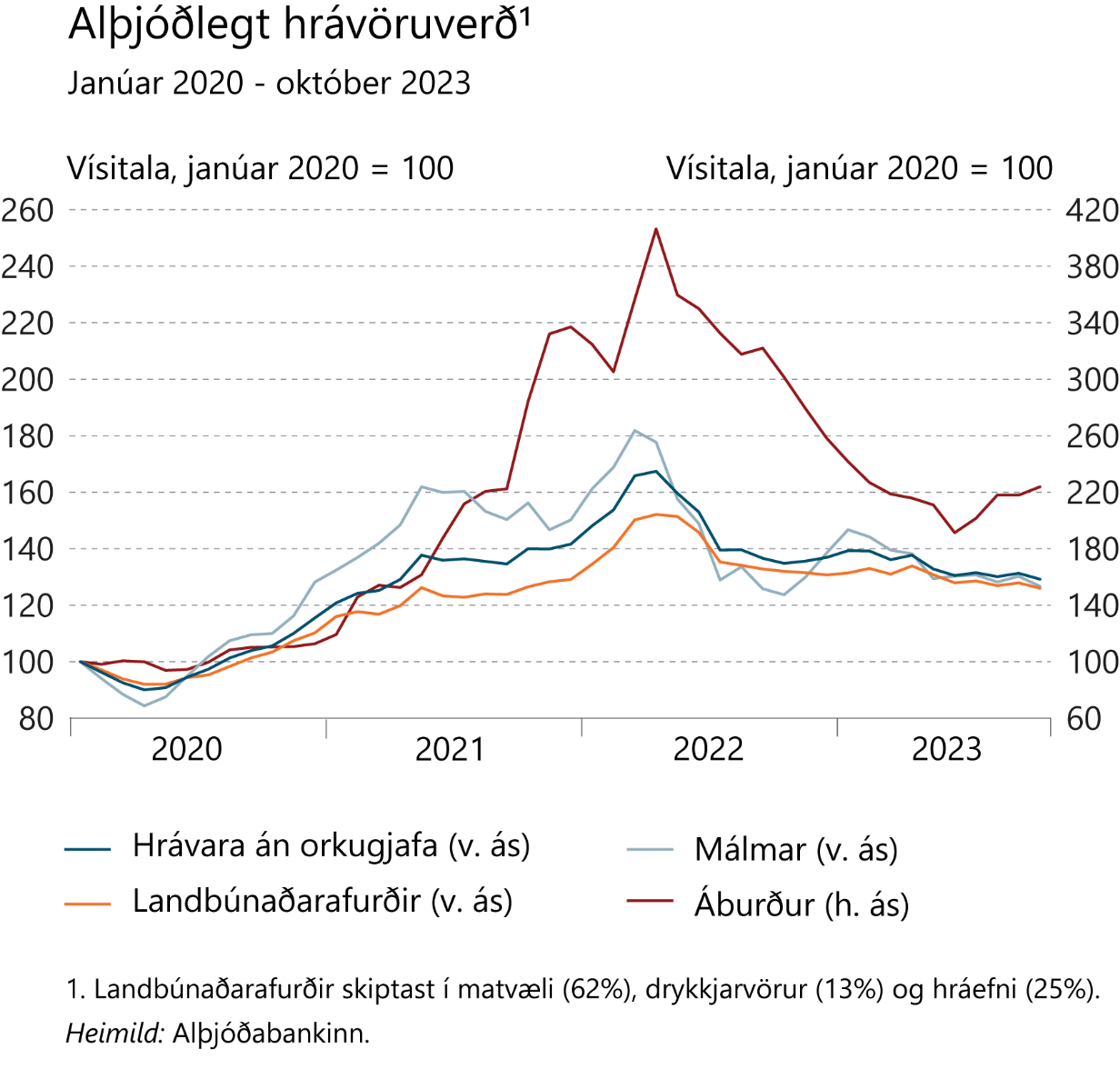 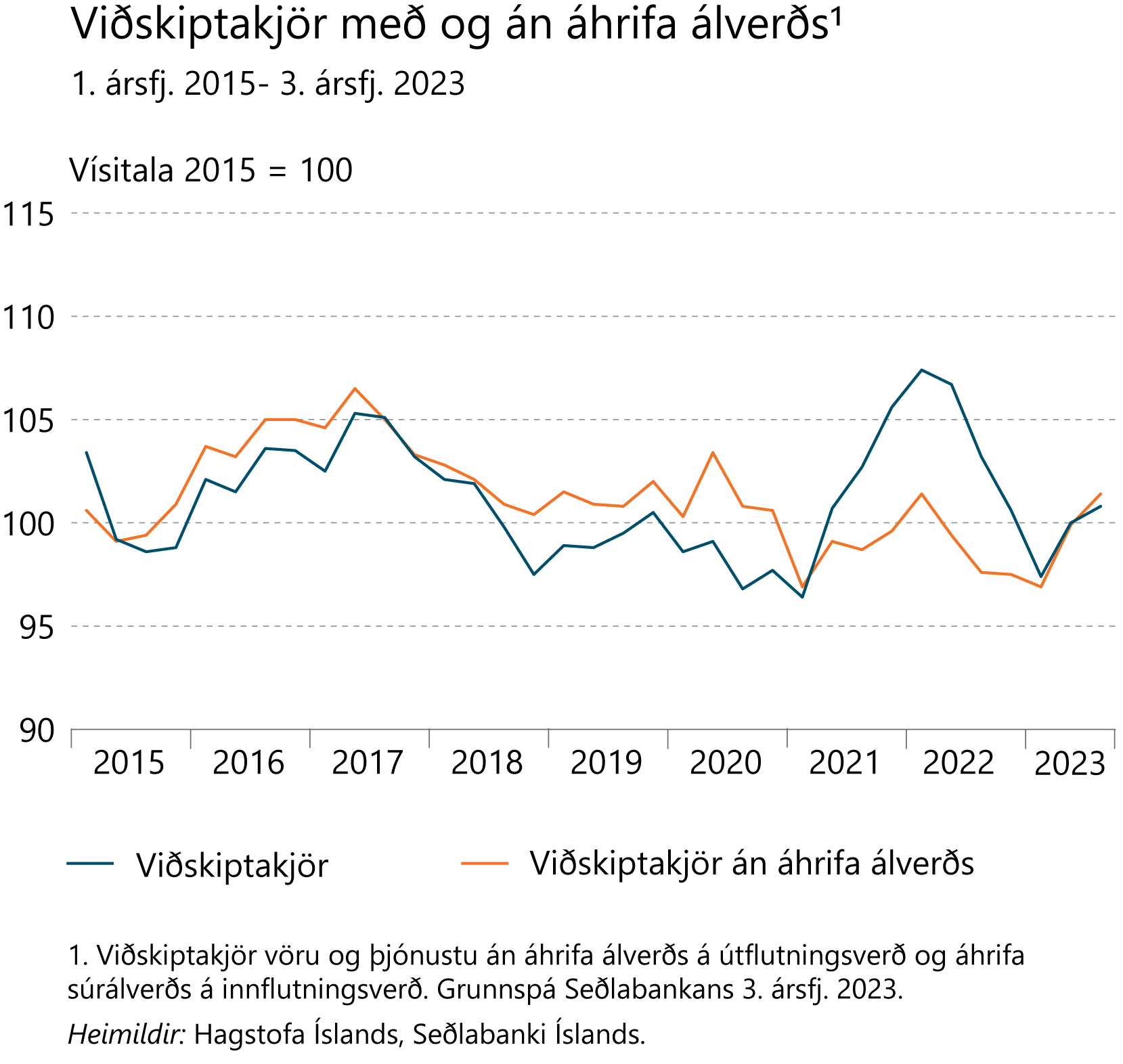 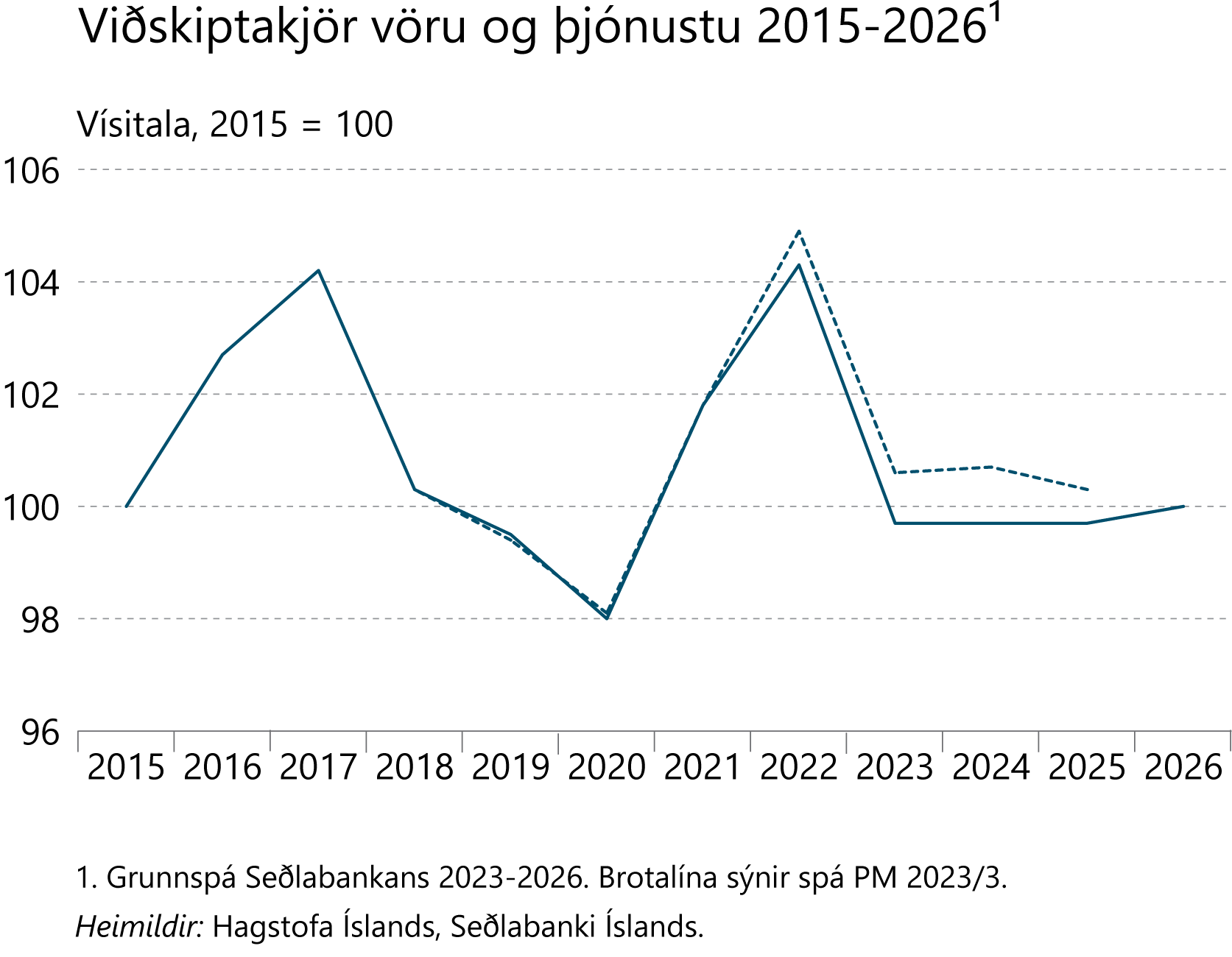 Kafli II
Peningastefnan og innlendir fjármálamarkaðir
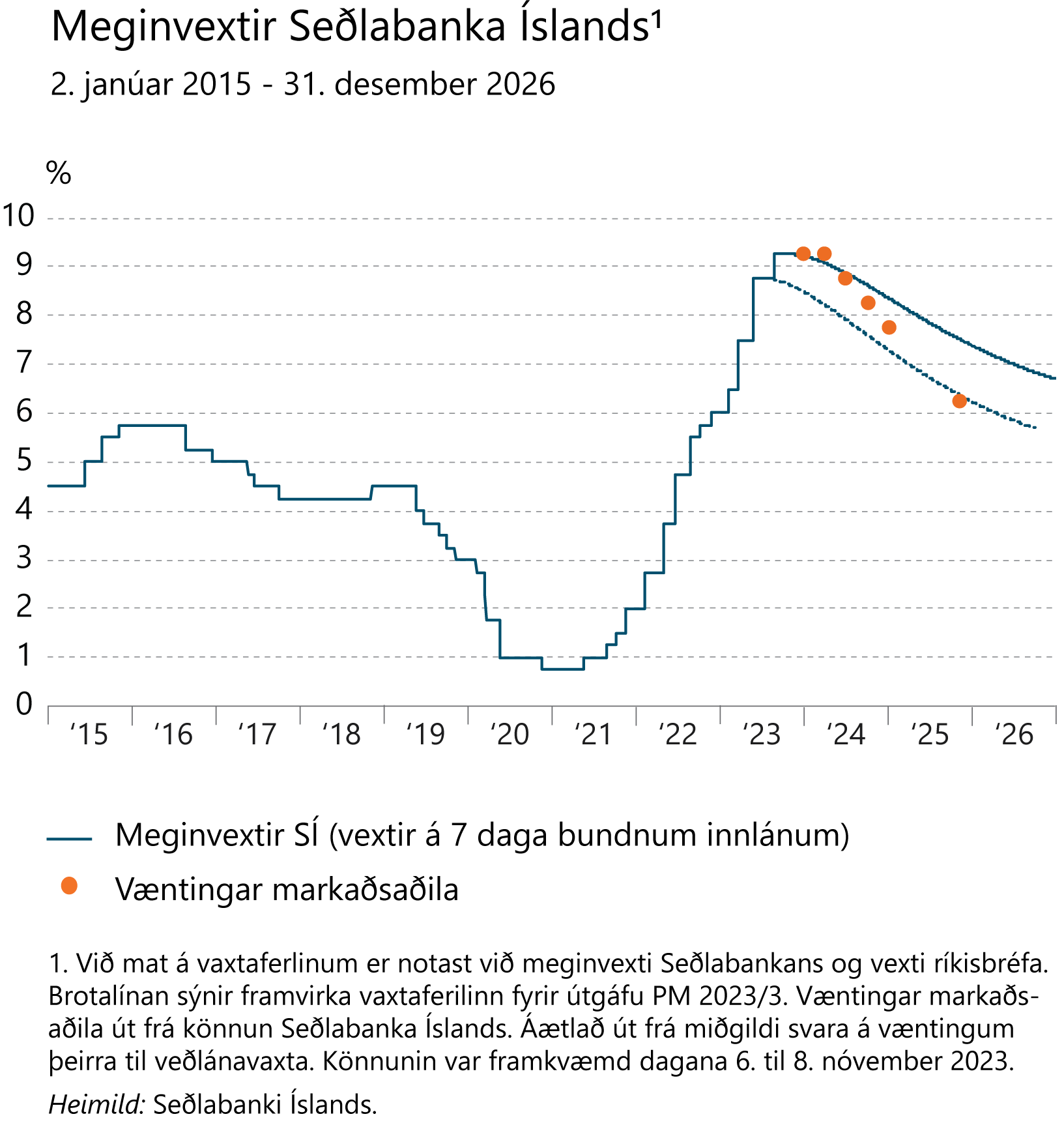 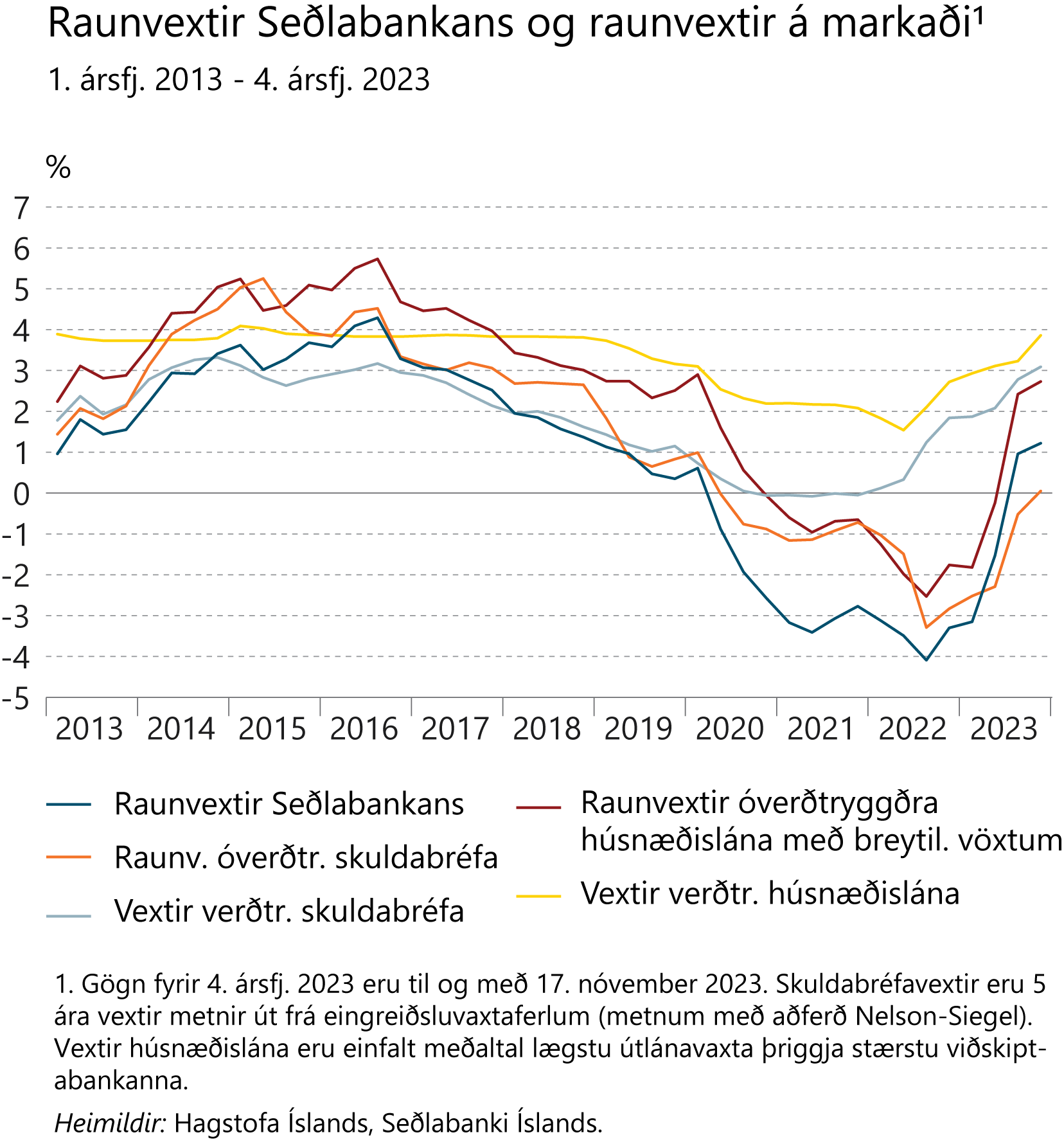 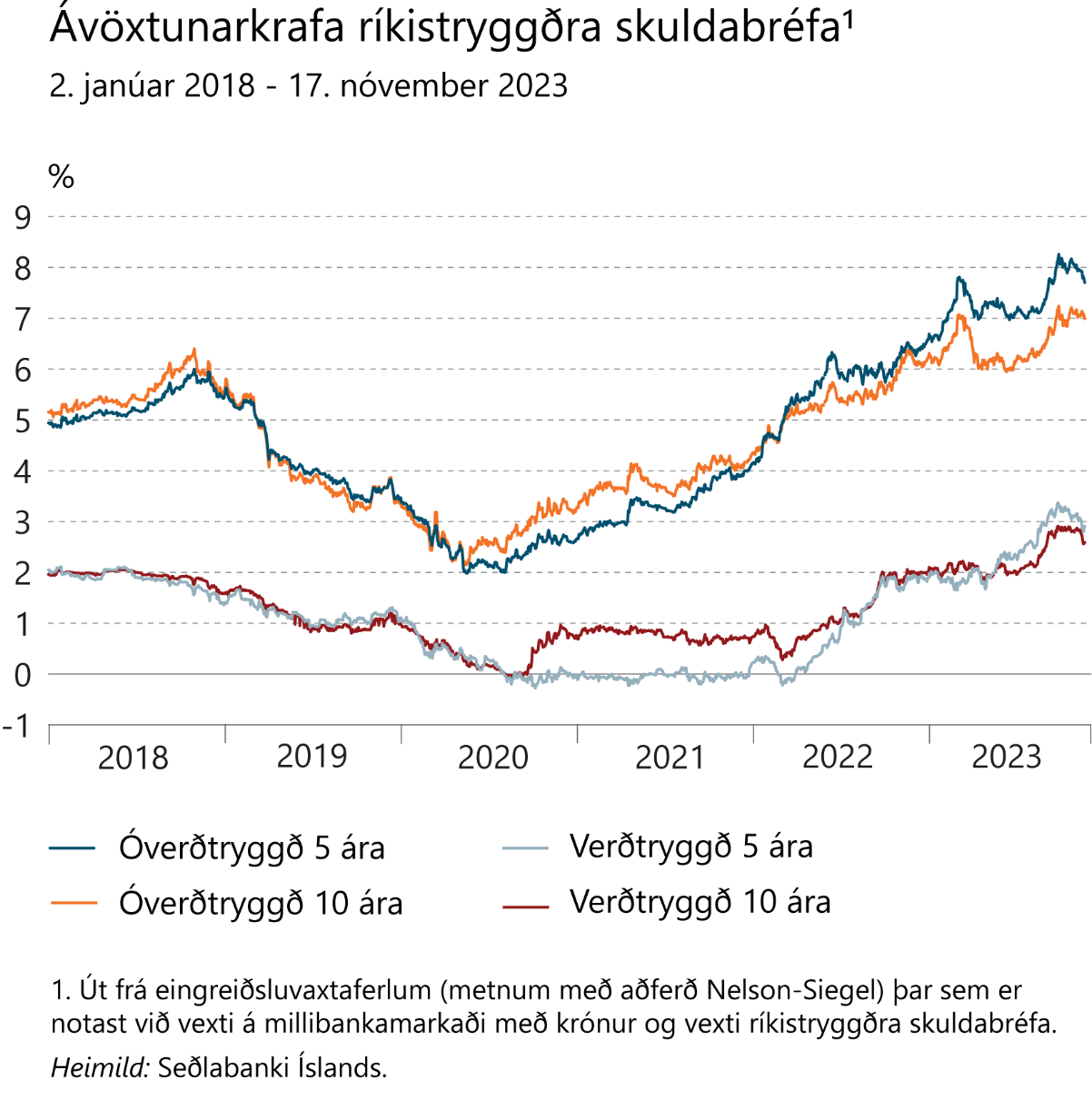 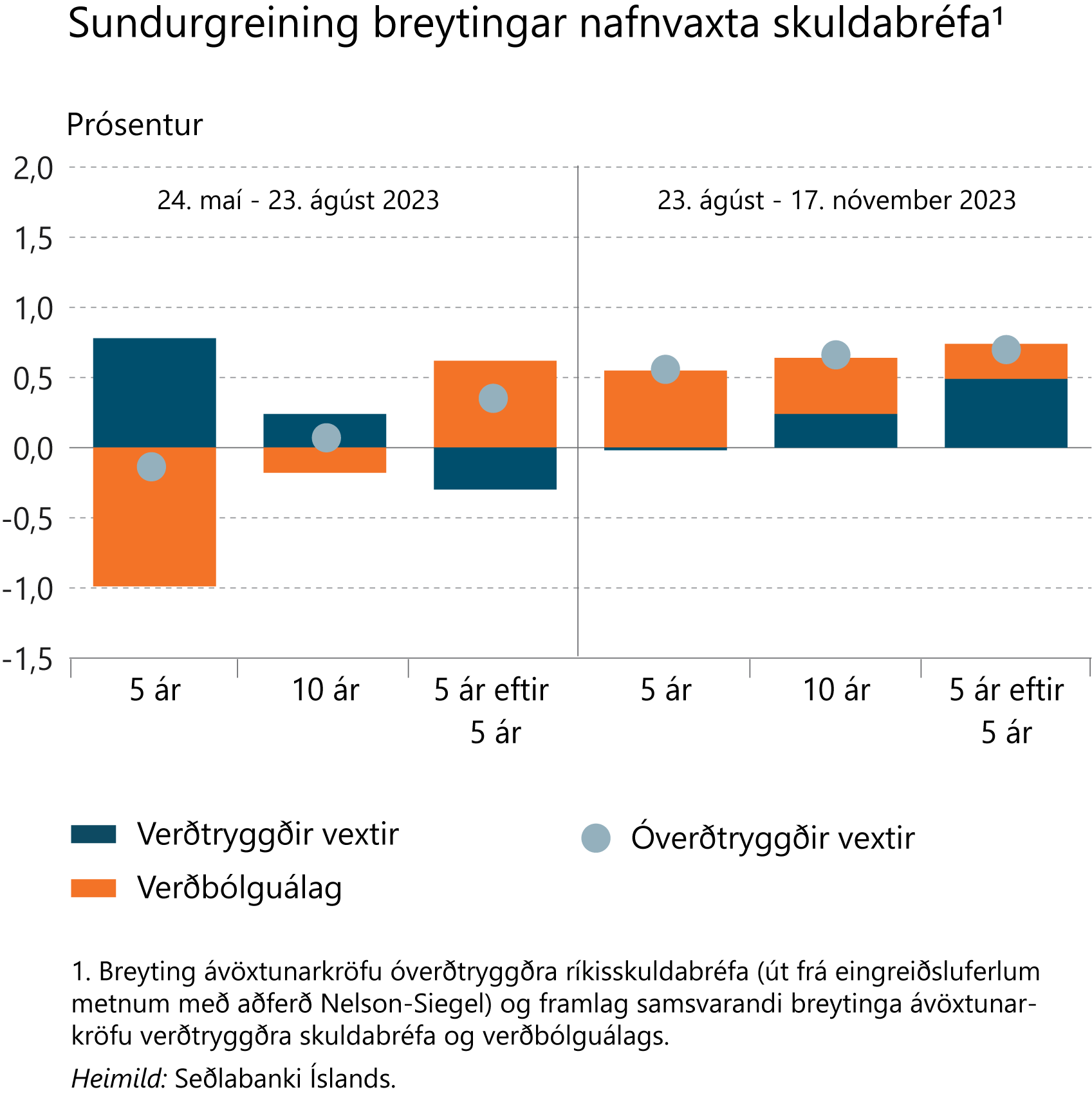 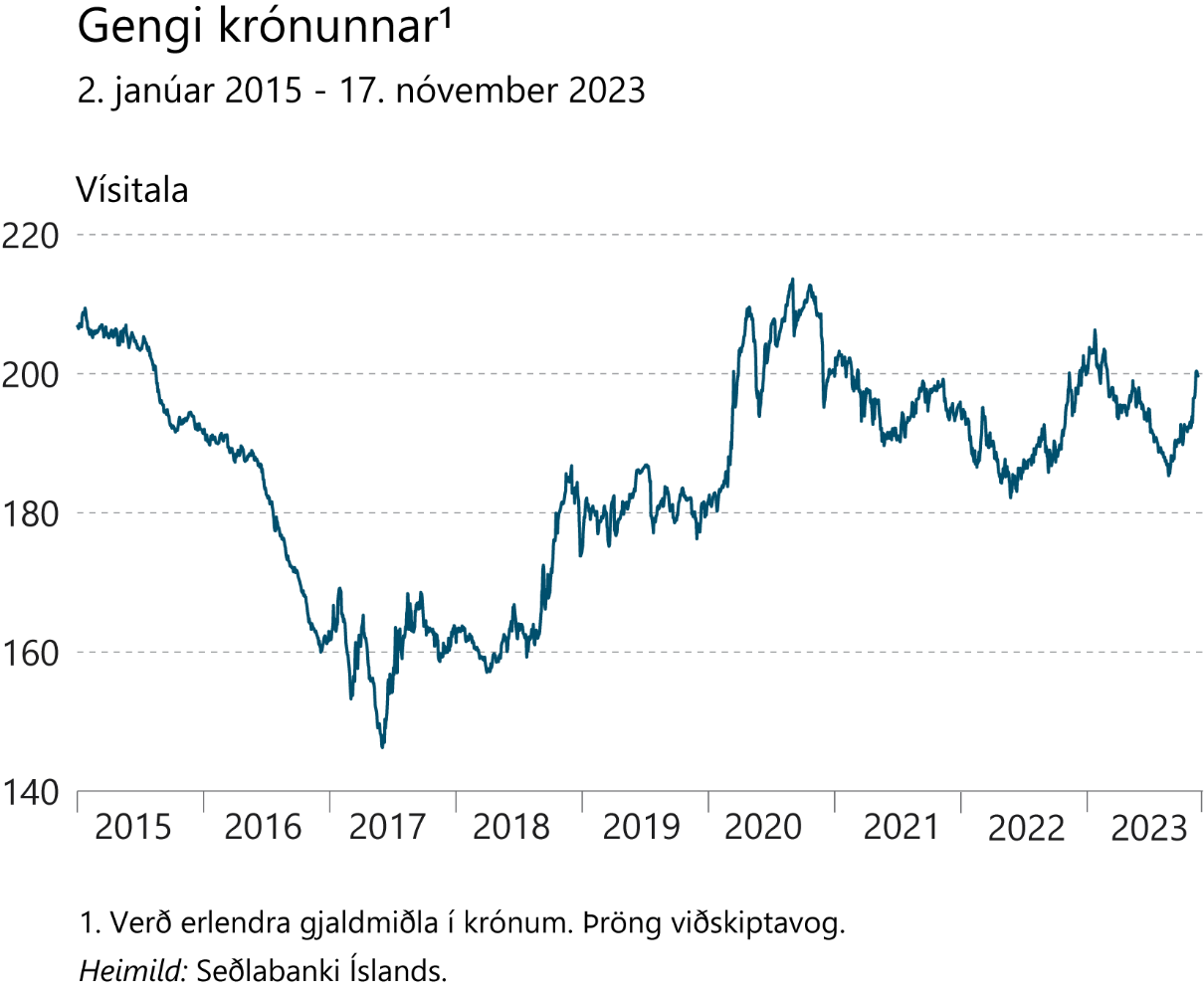 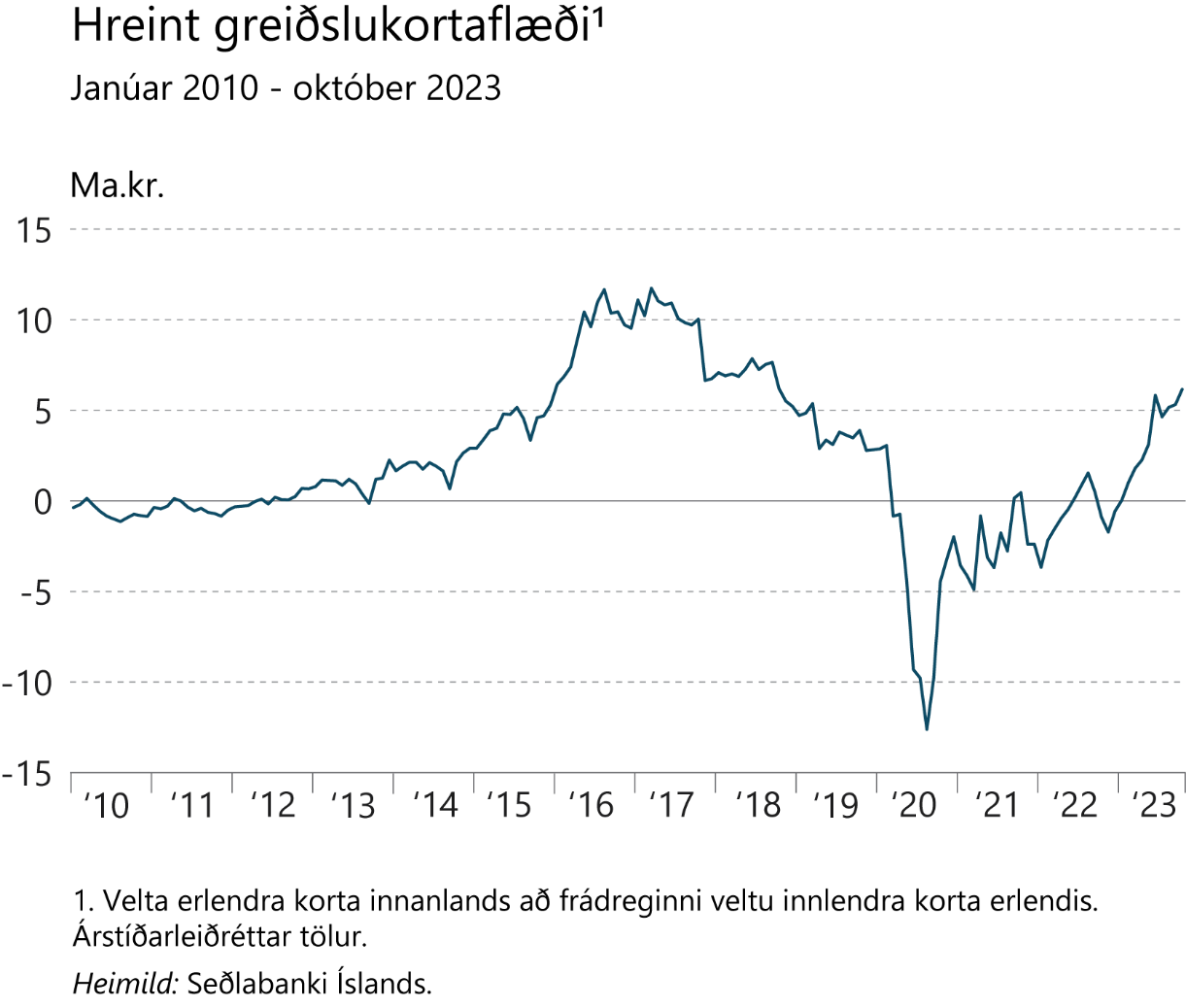 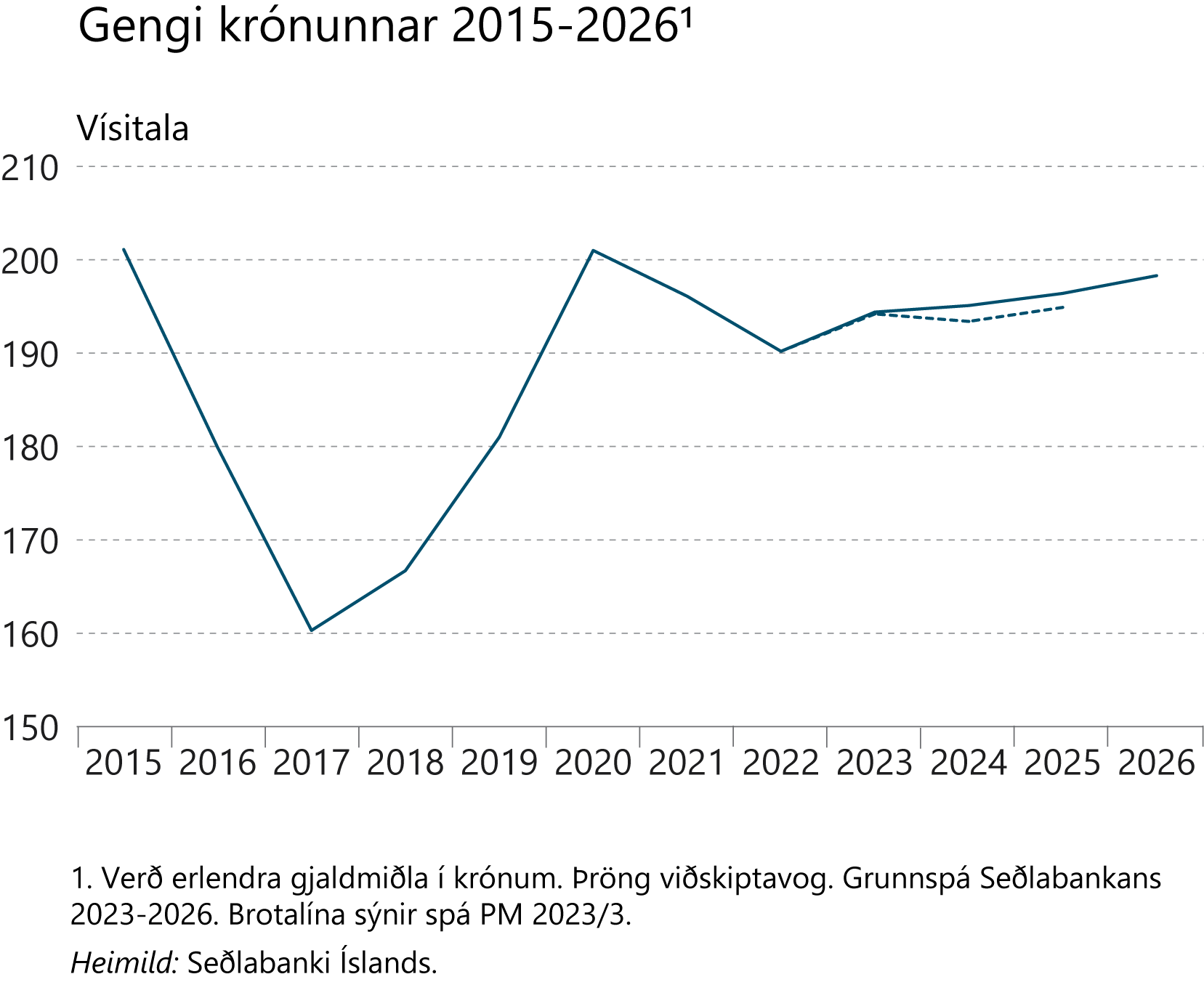 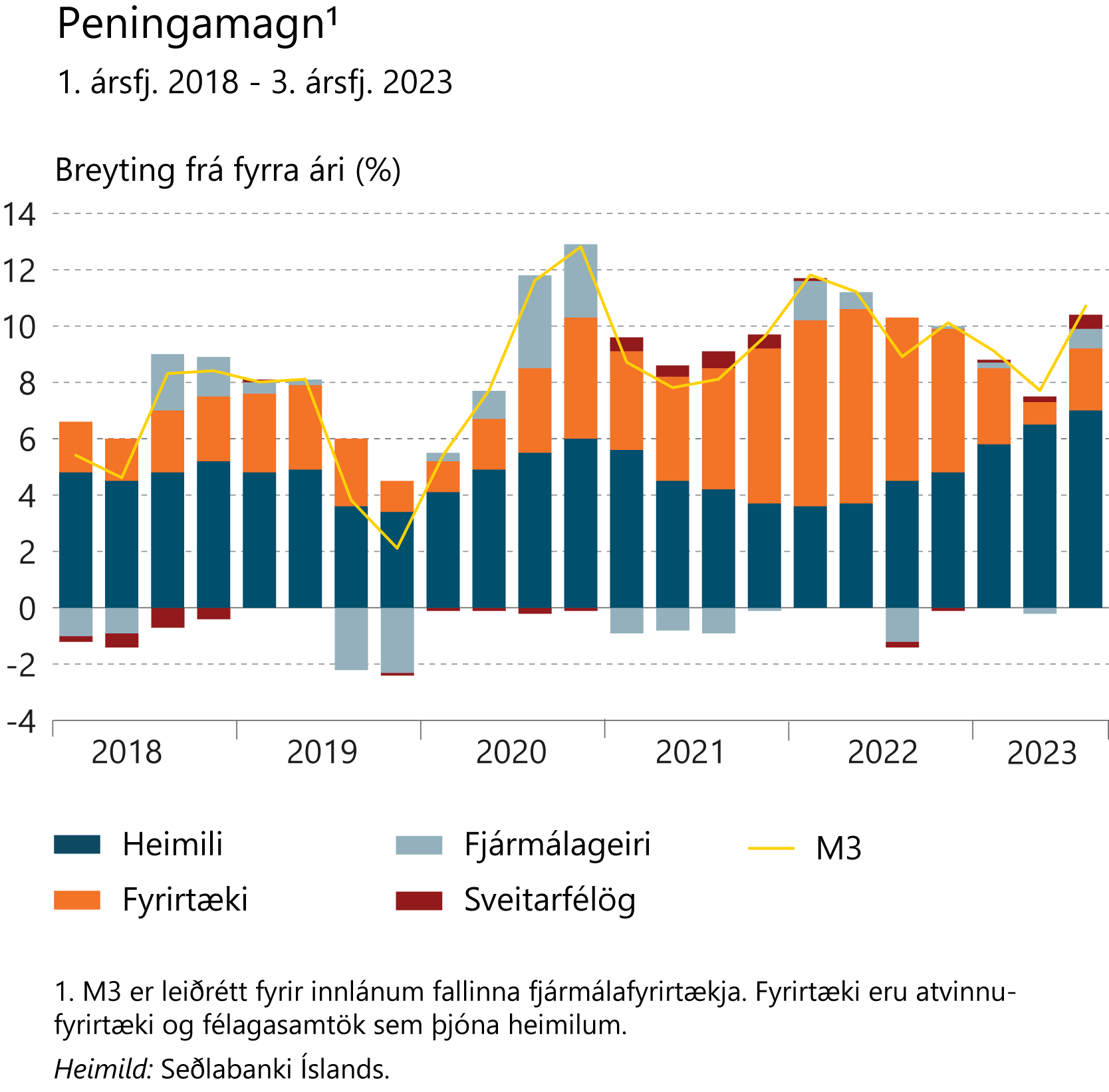 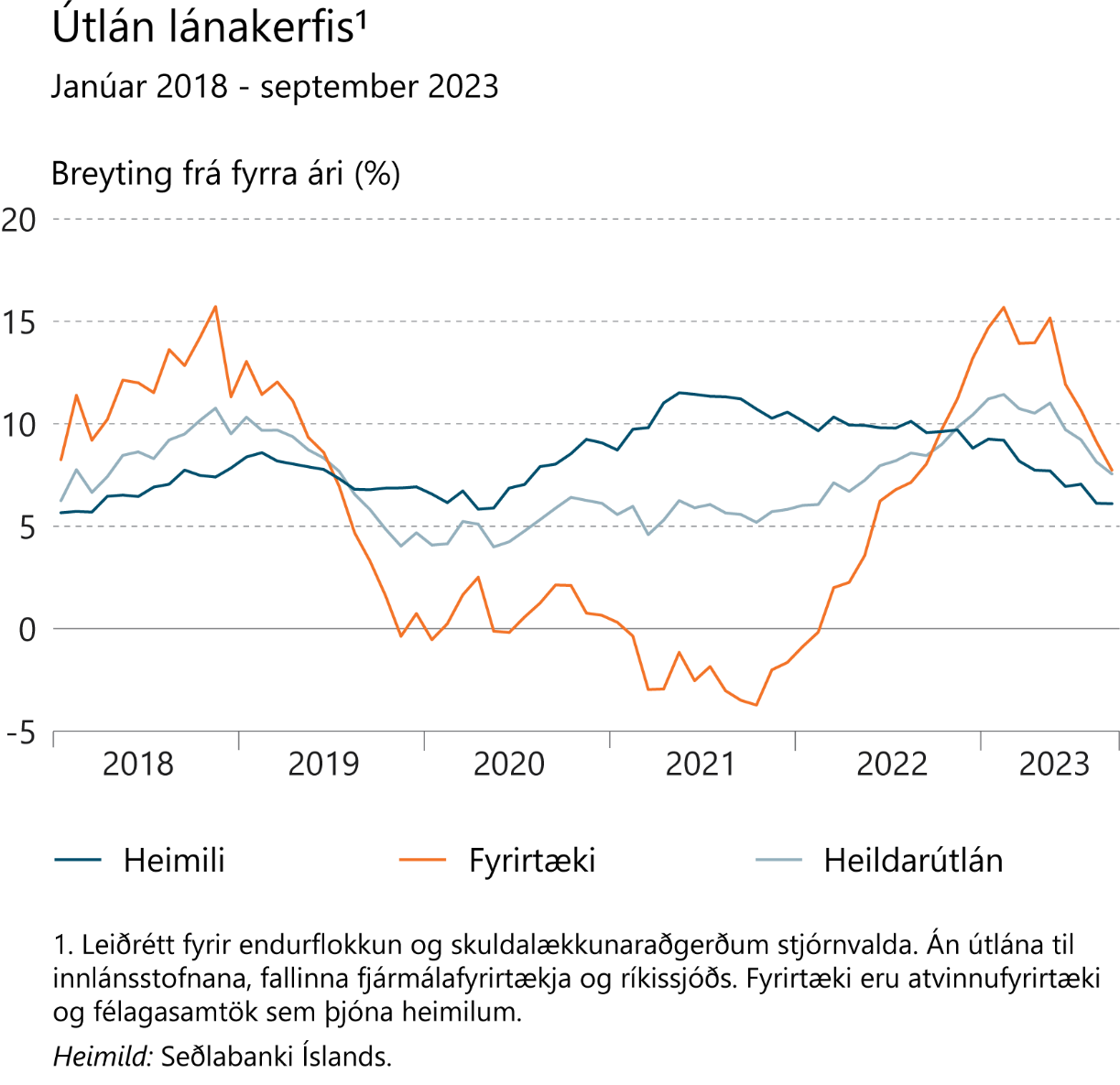 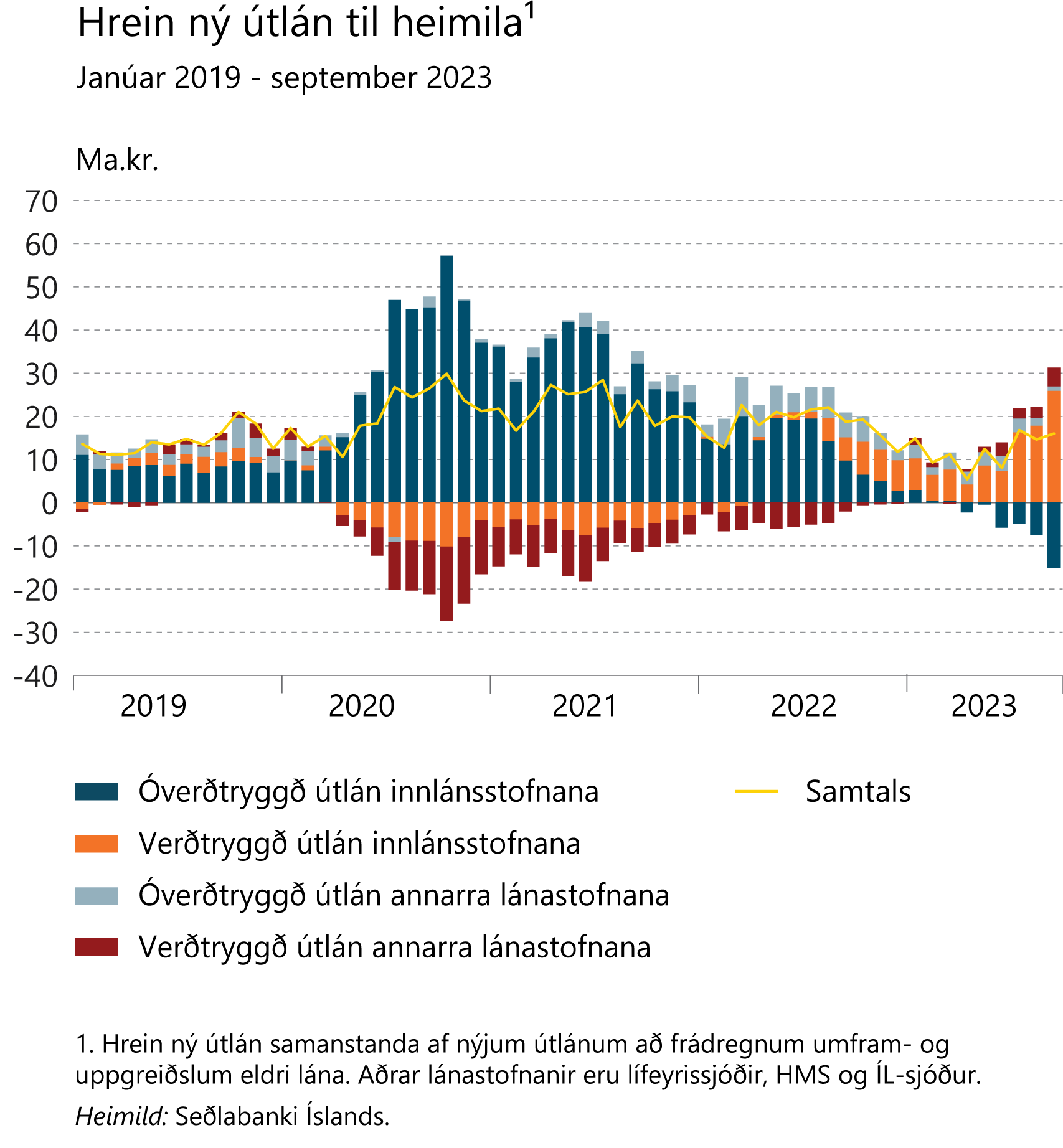 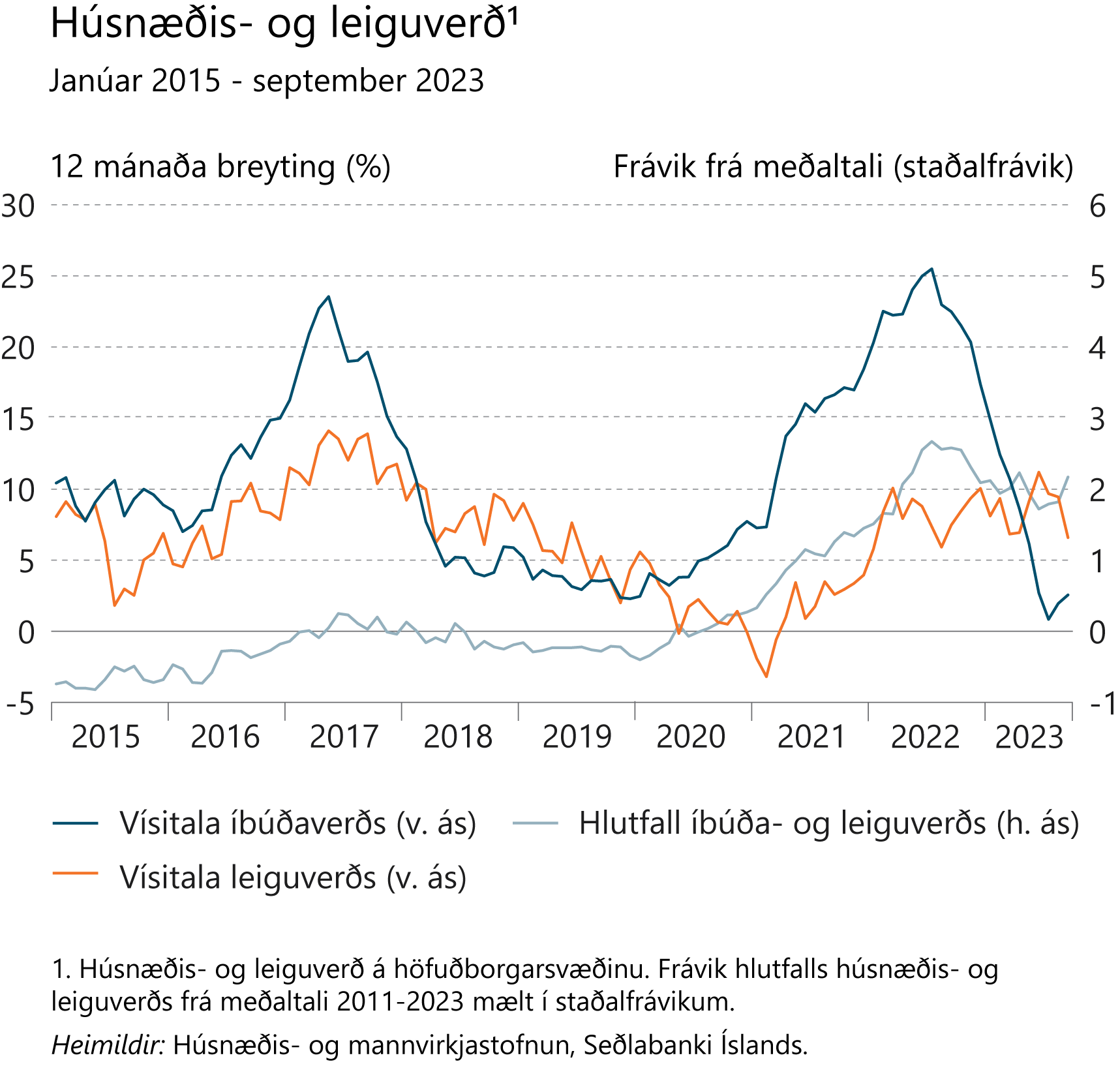 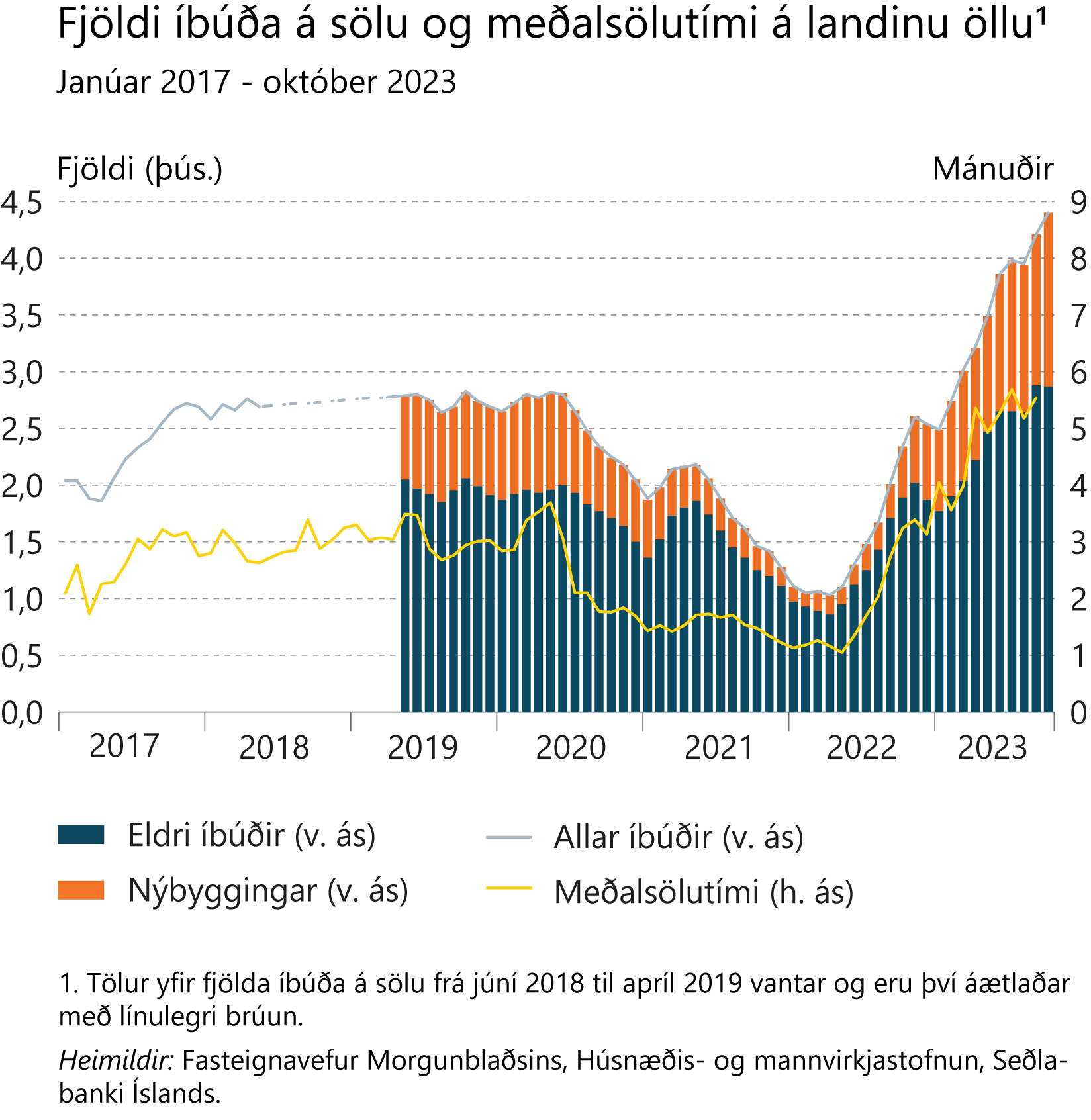 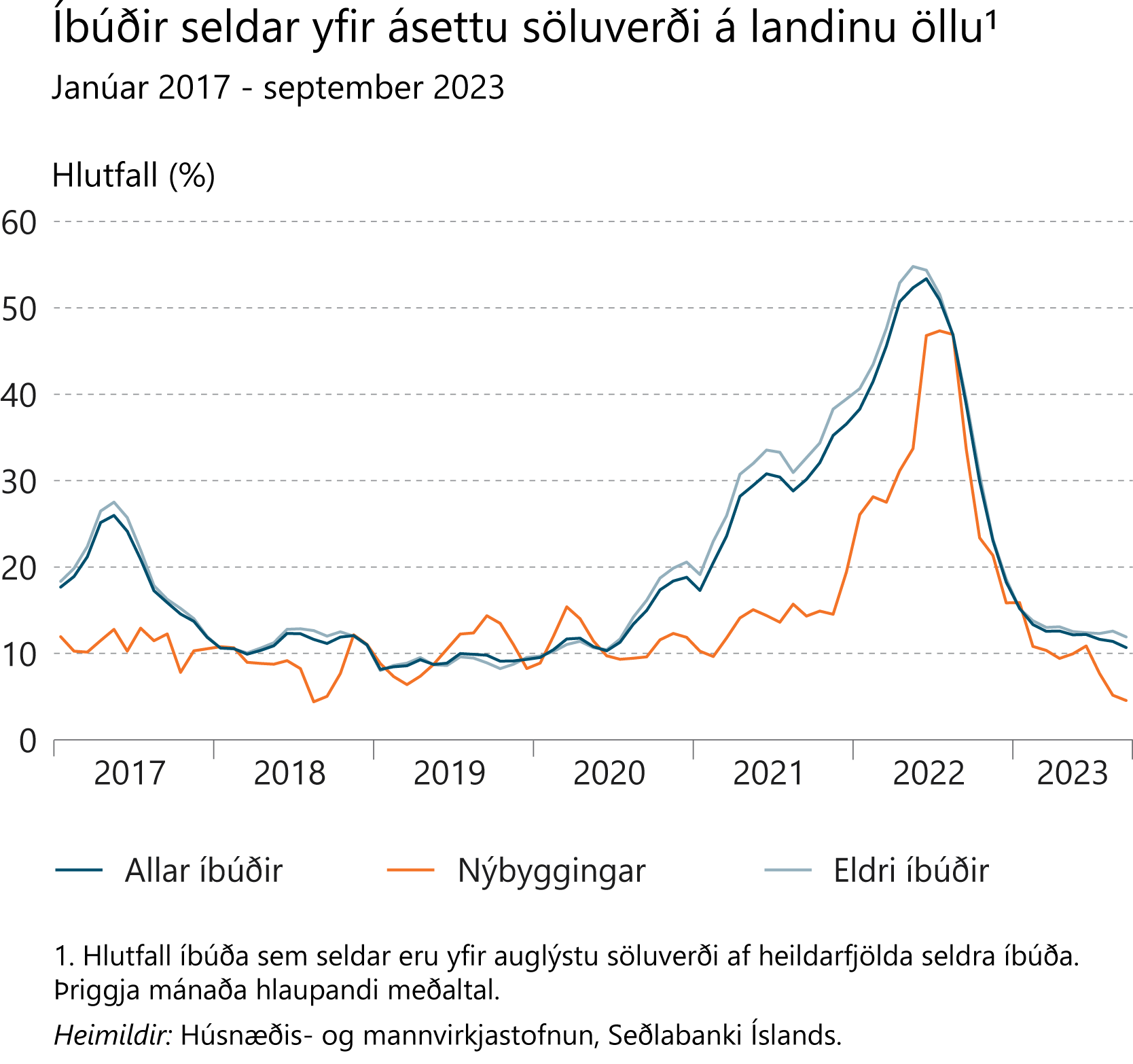 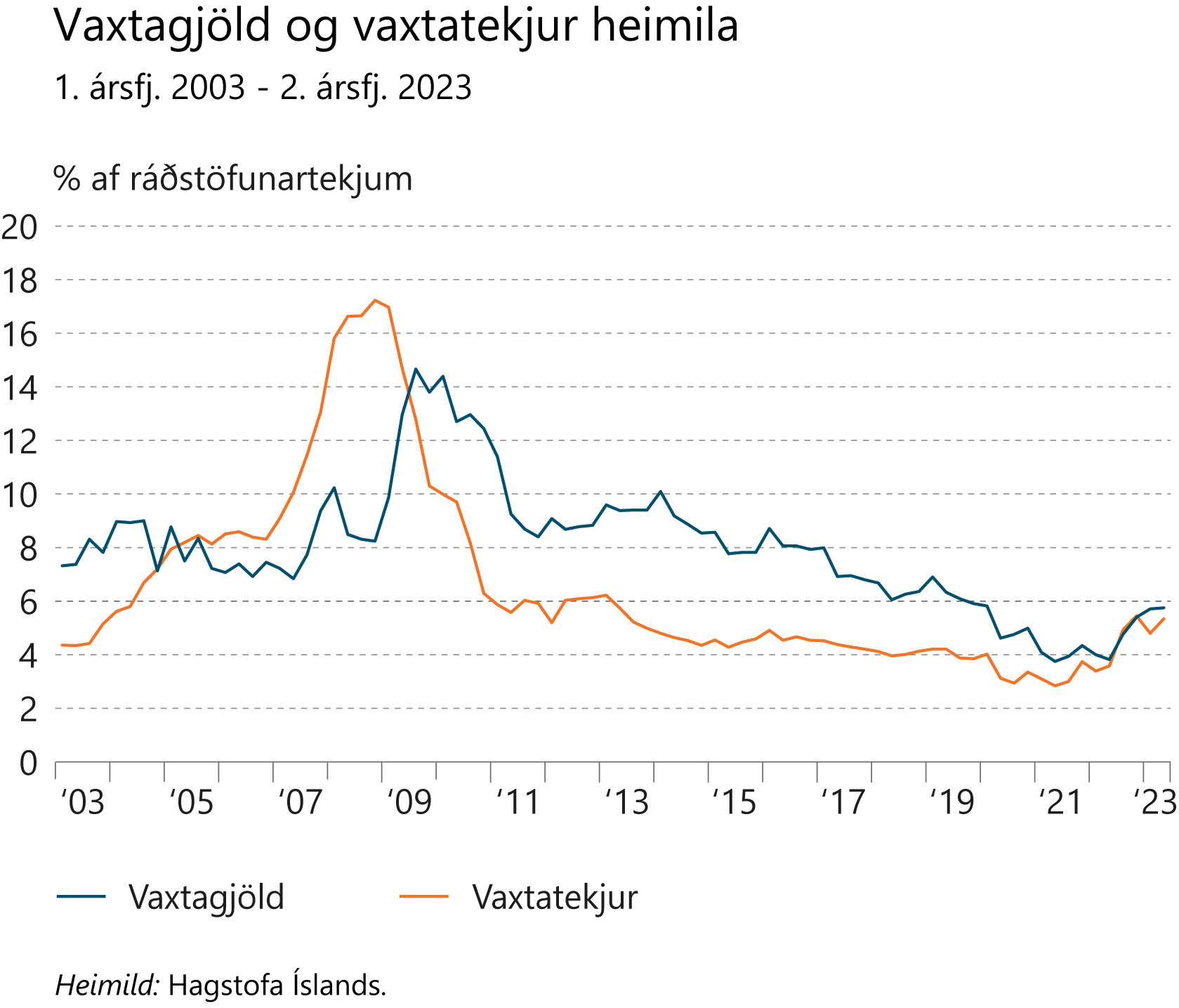 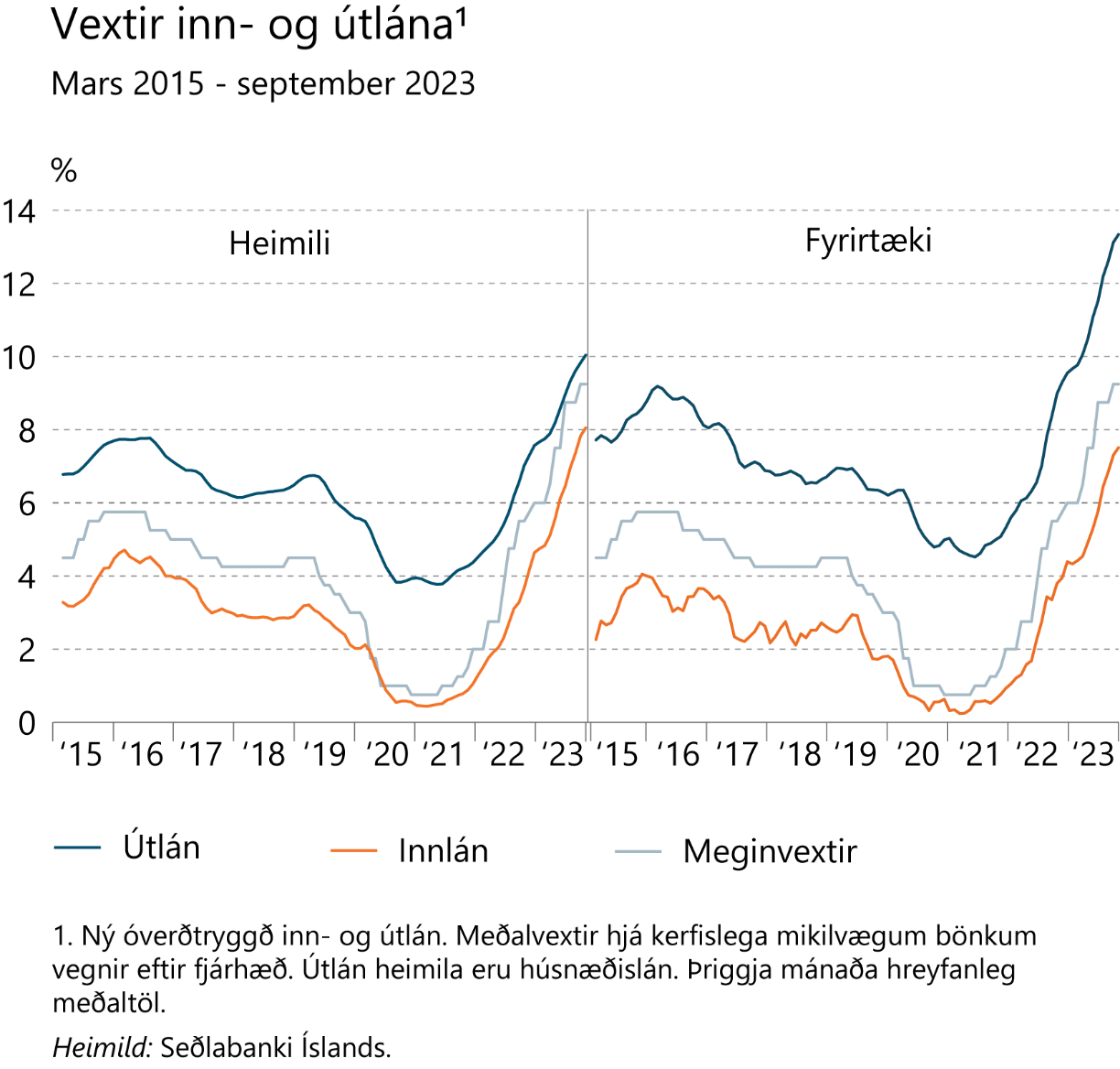 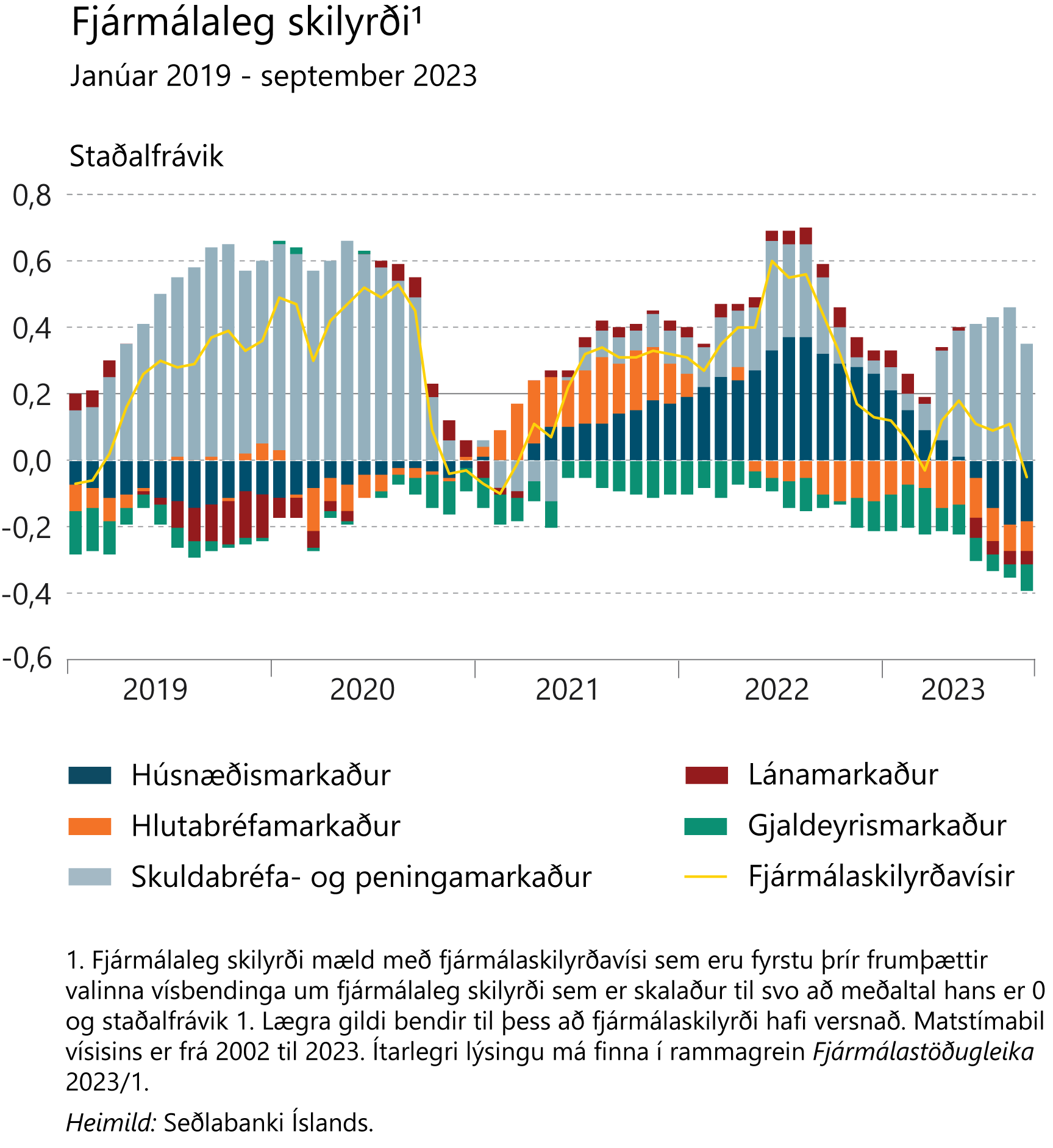 Kafli III
Eftirspurn og hagvöxtur
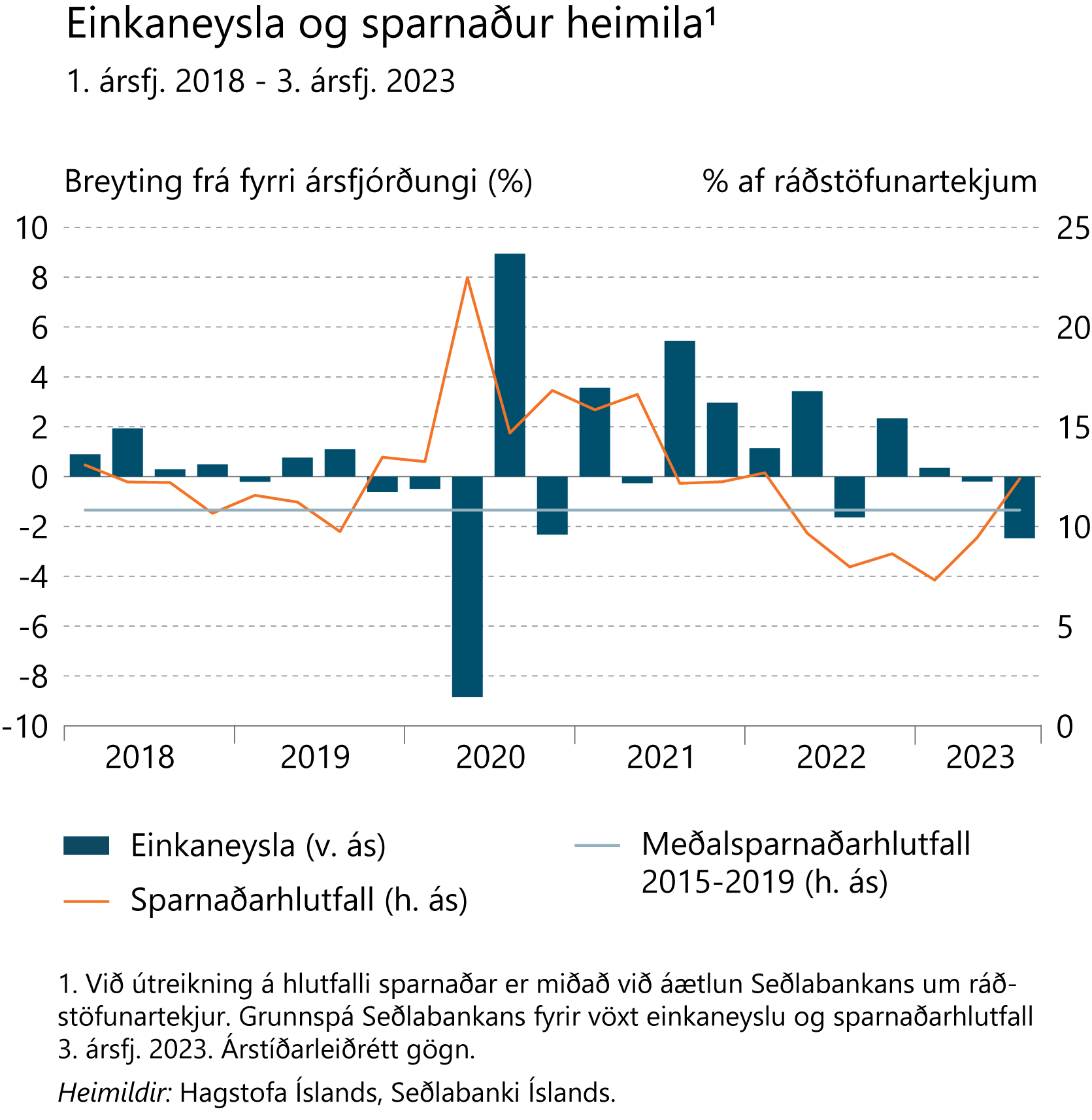 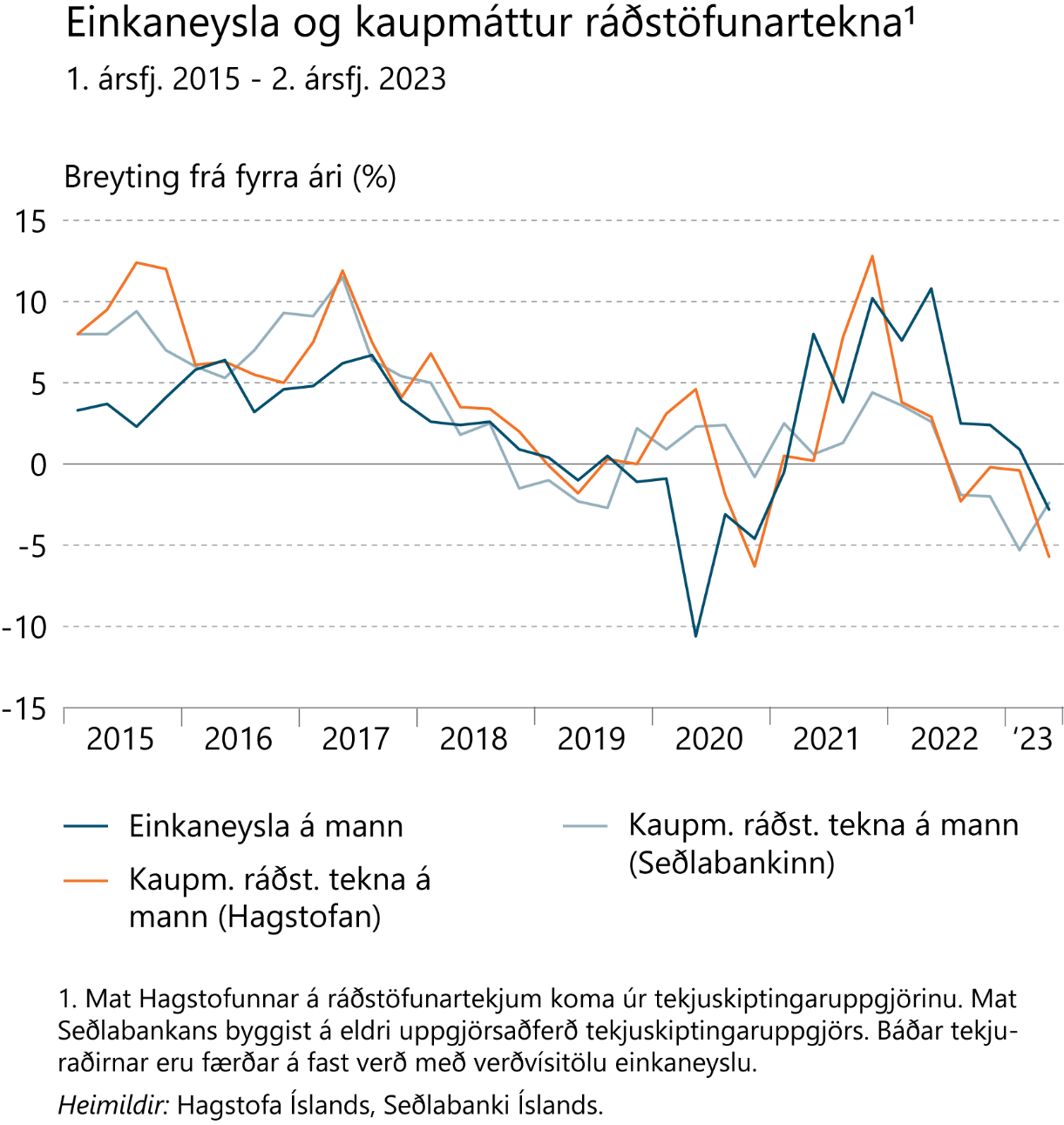 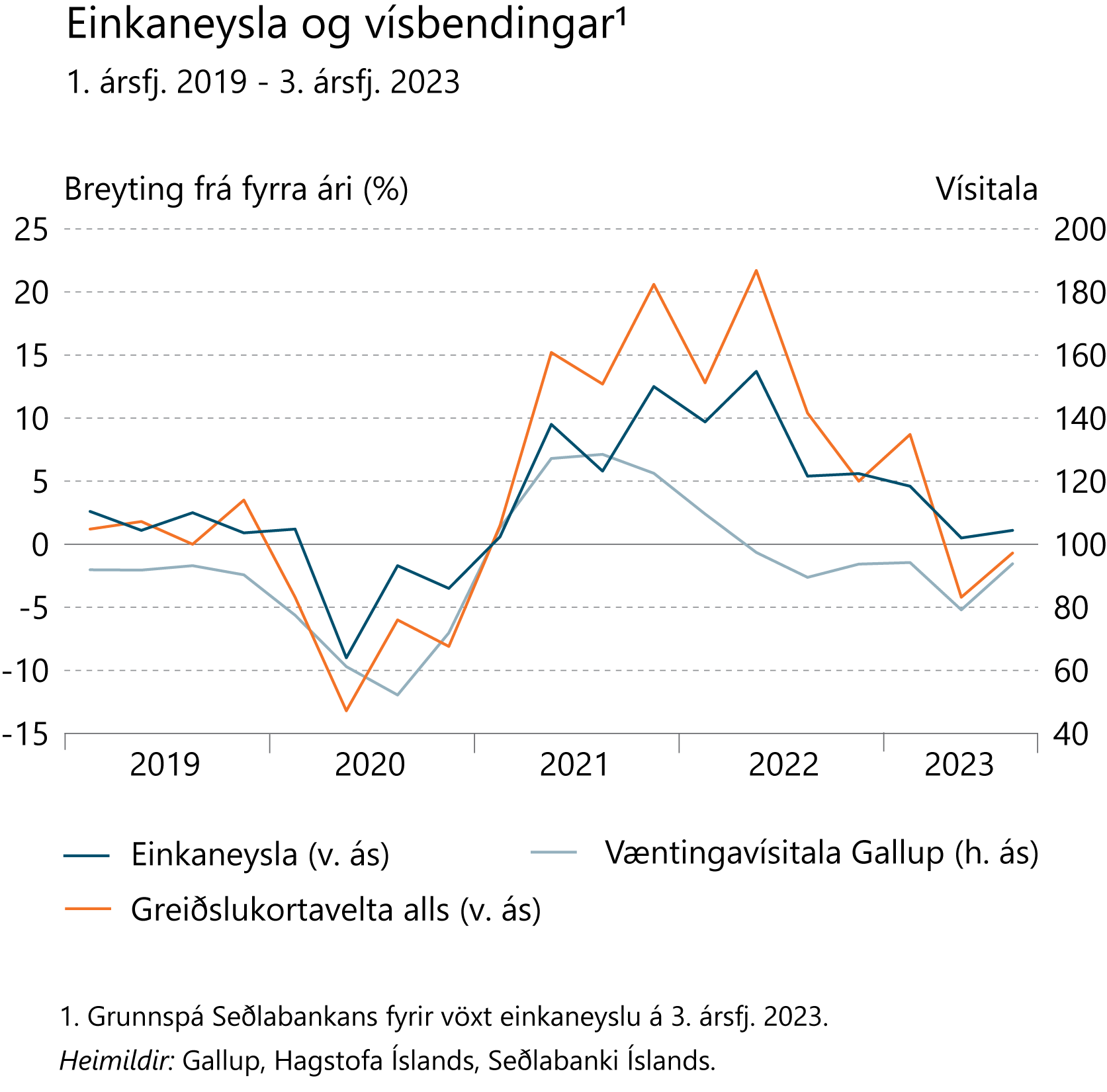 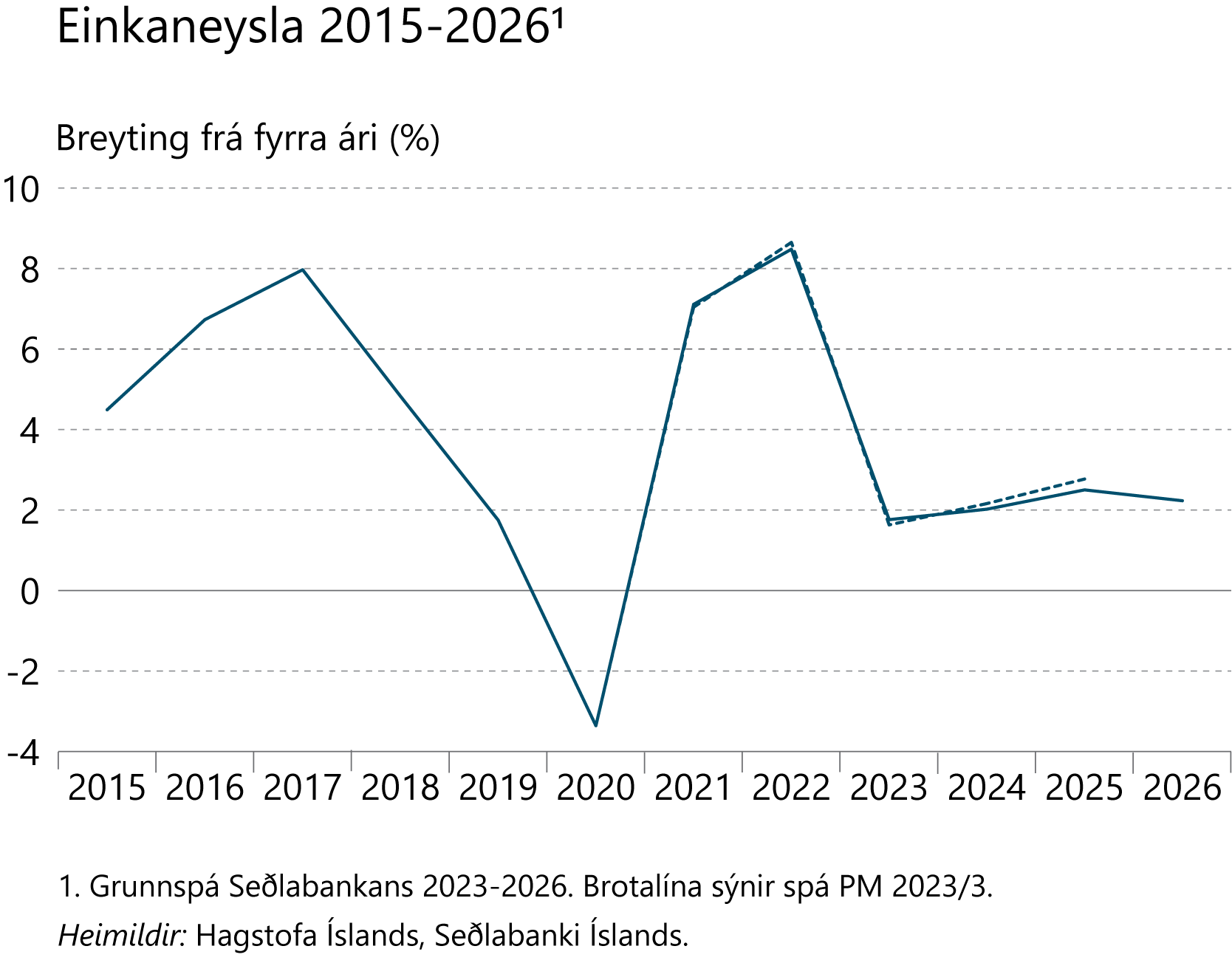 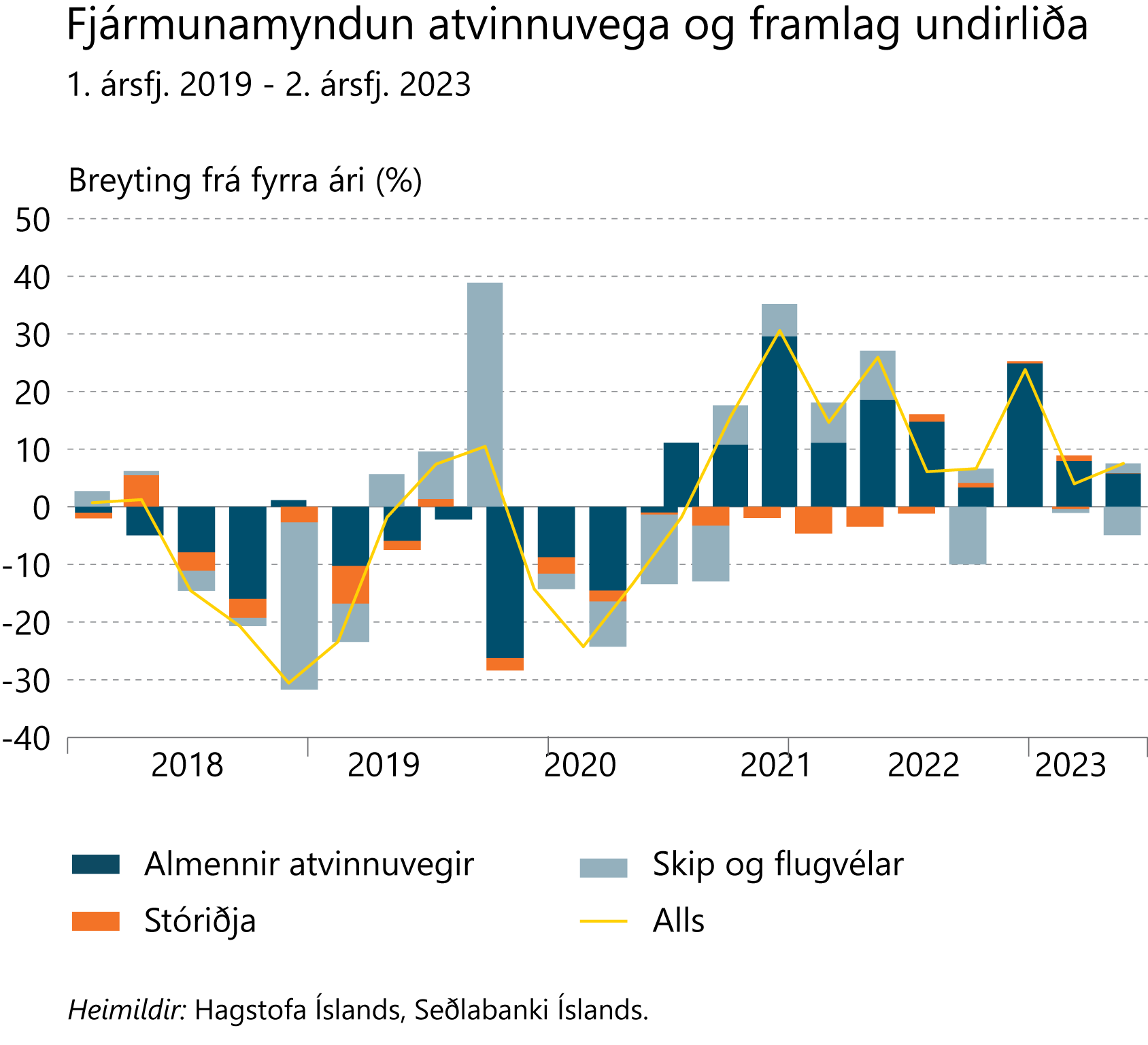 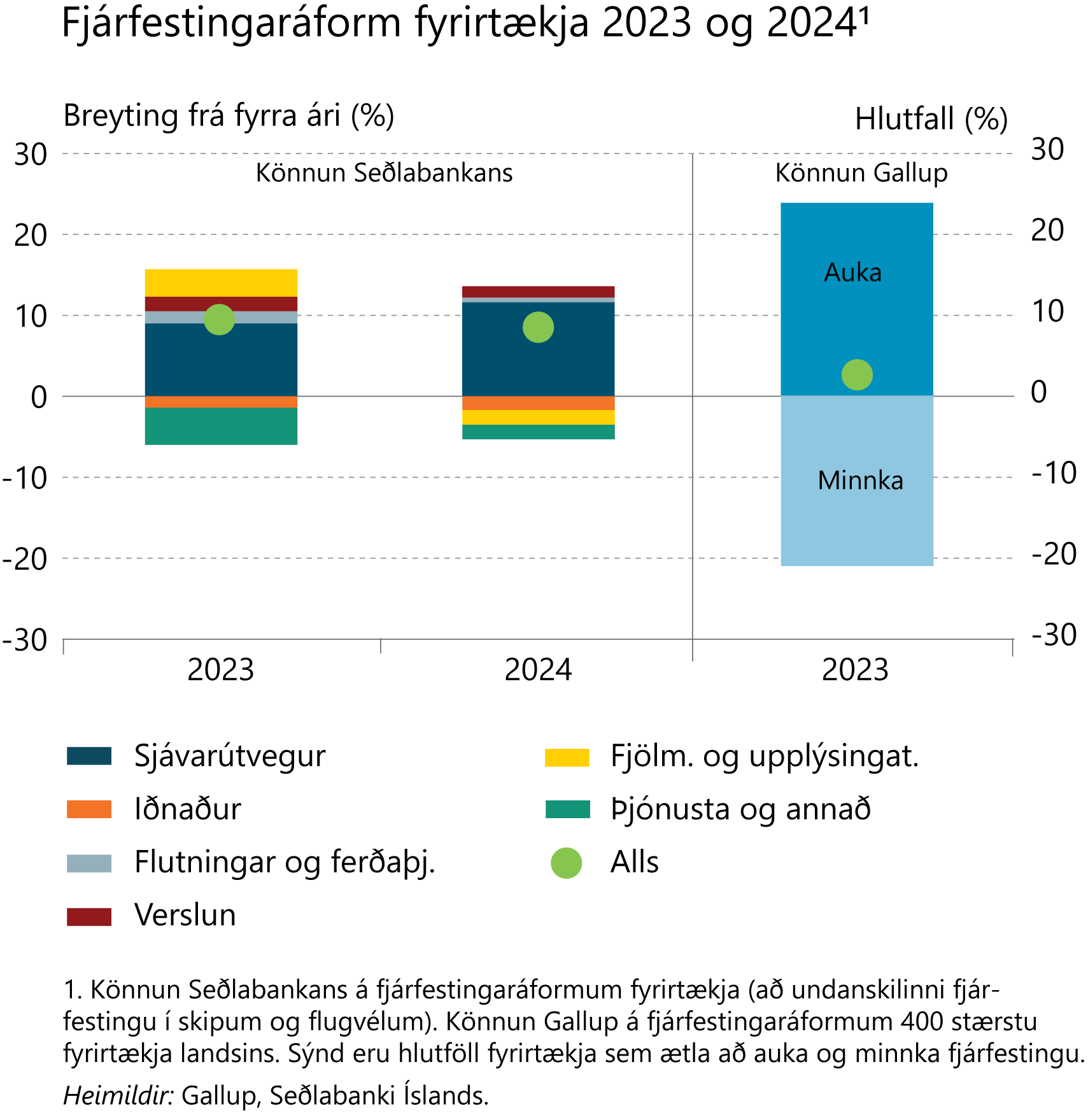 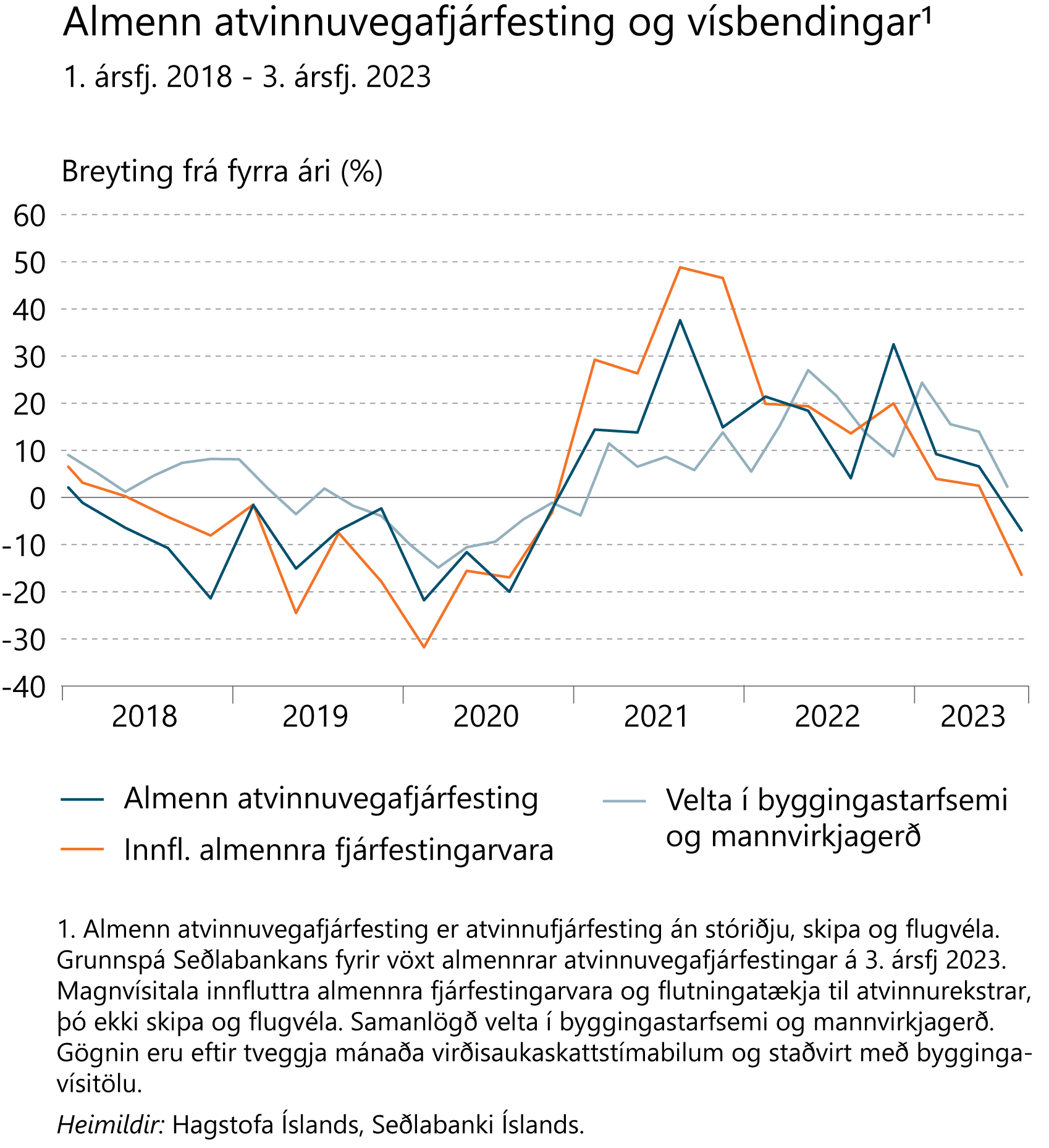 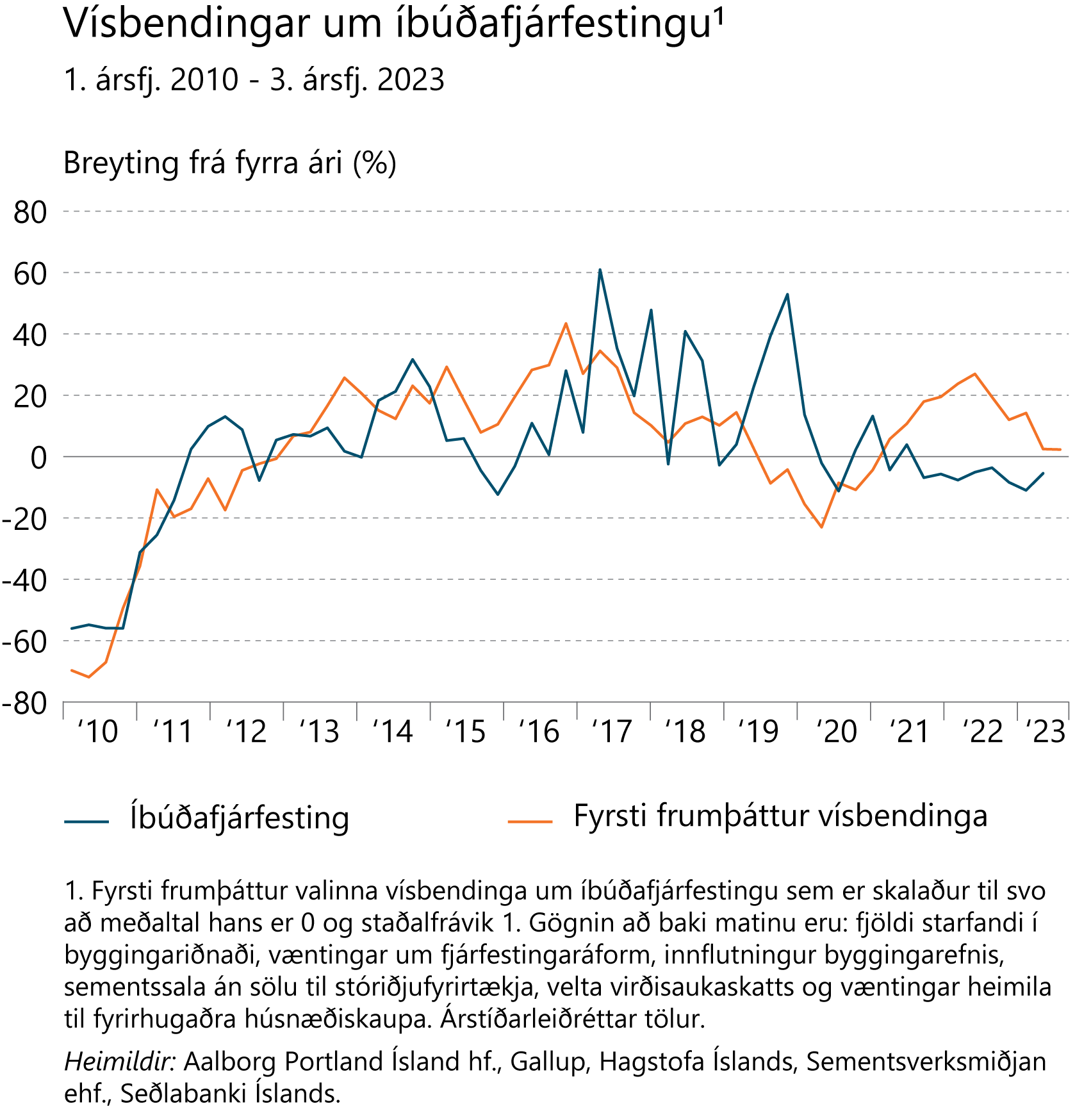 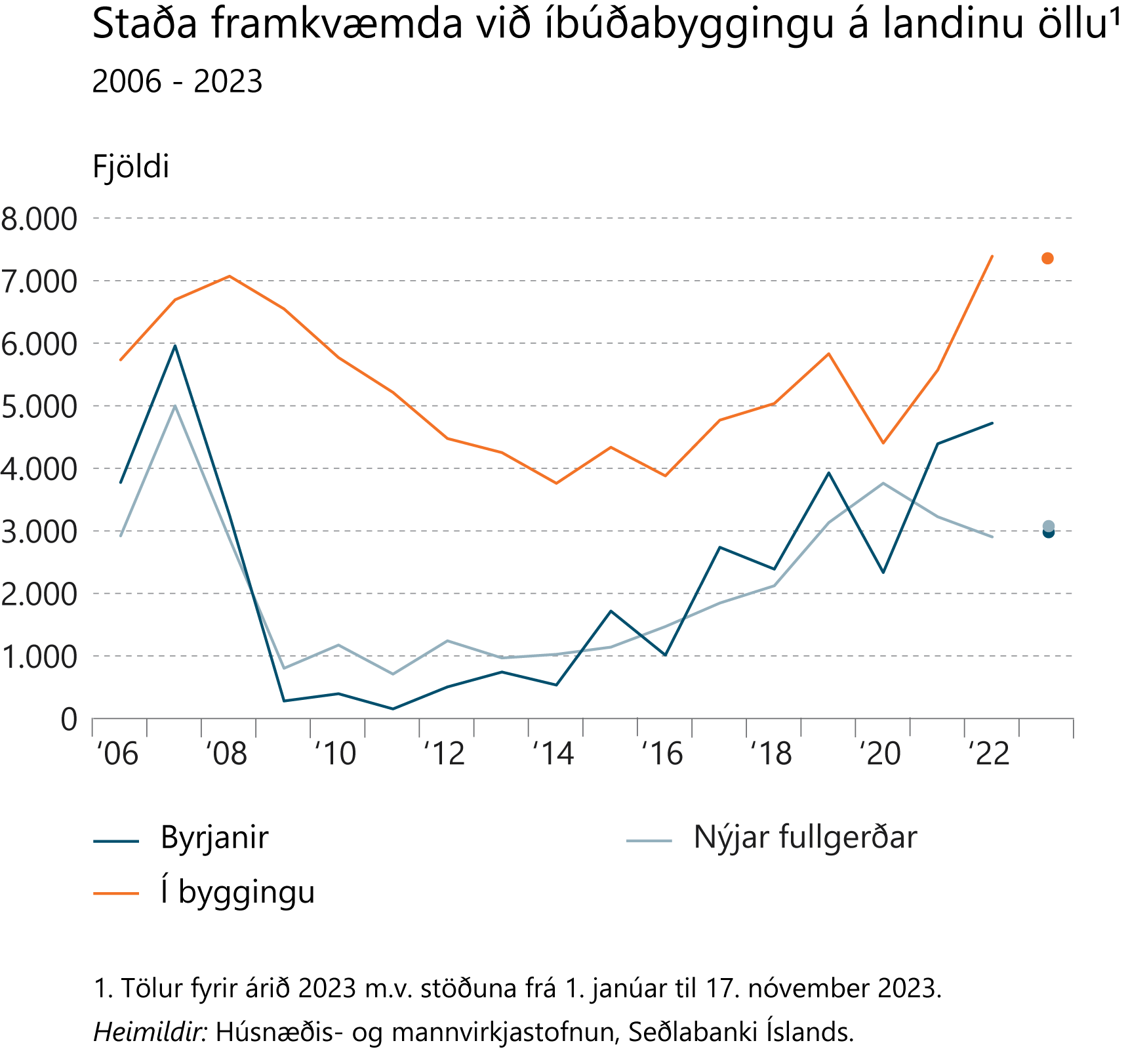 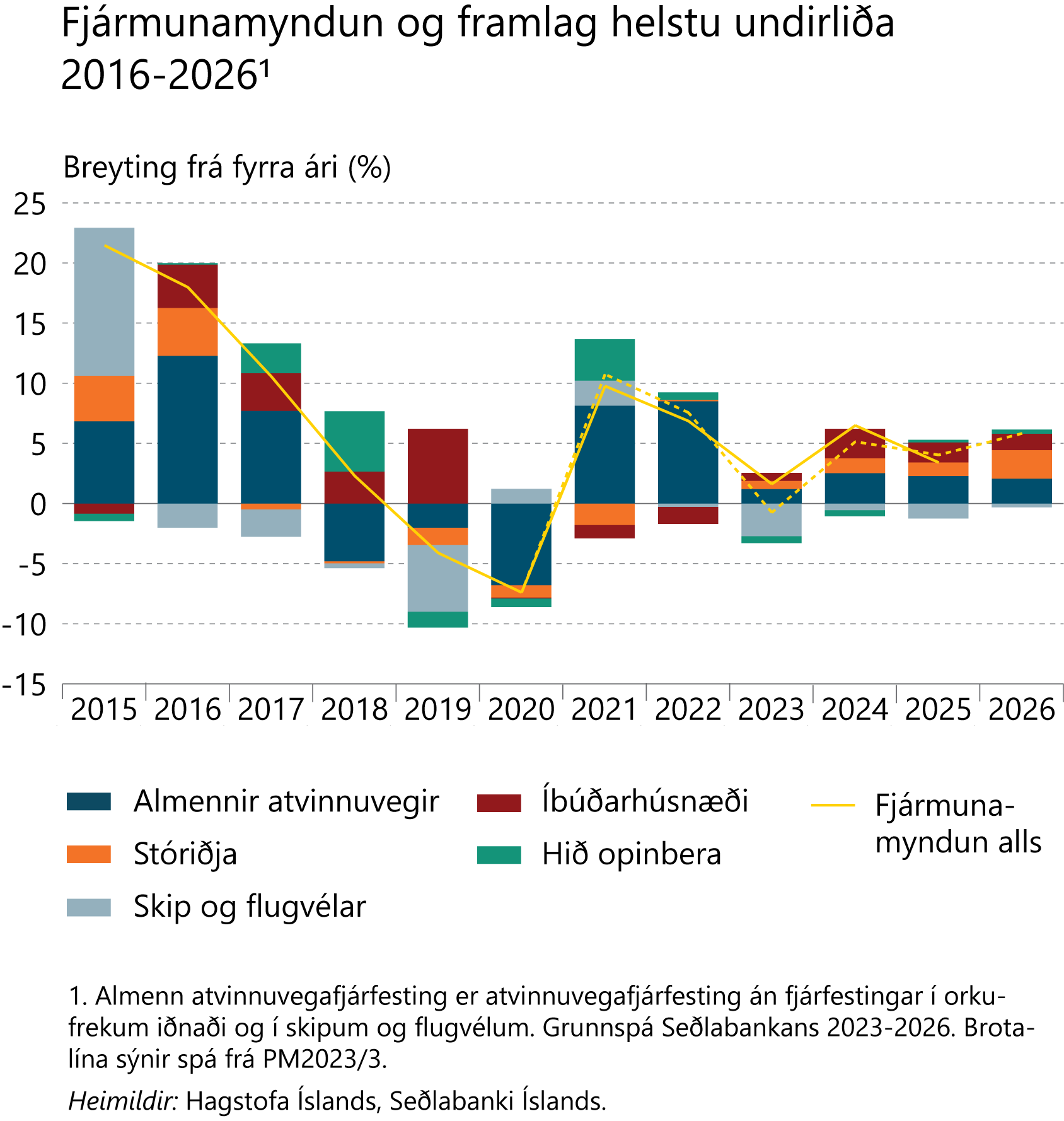 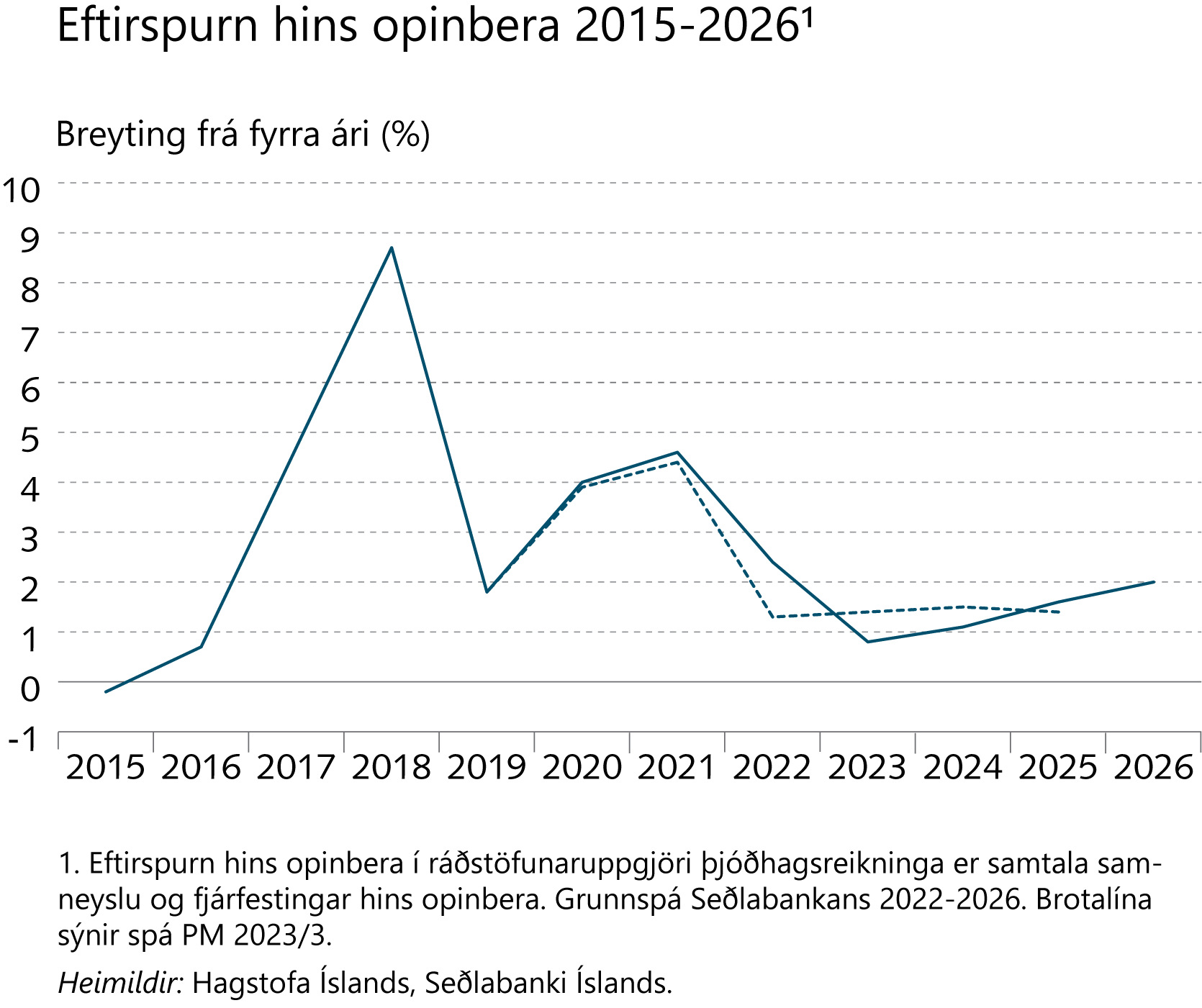 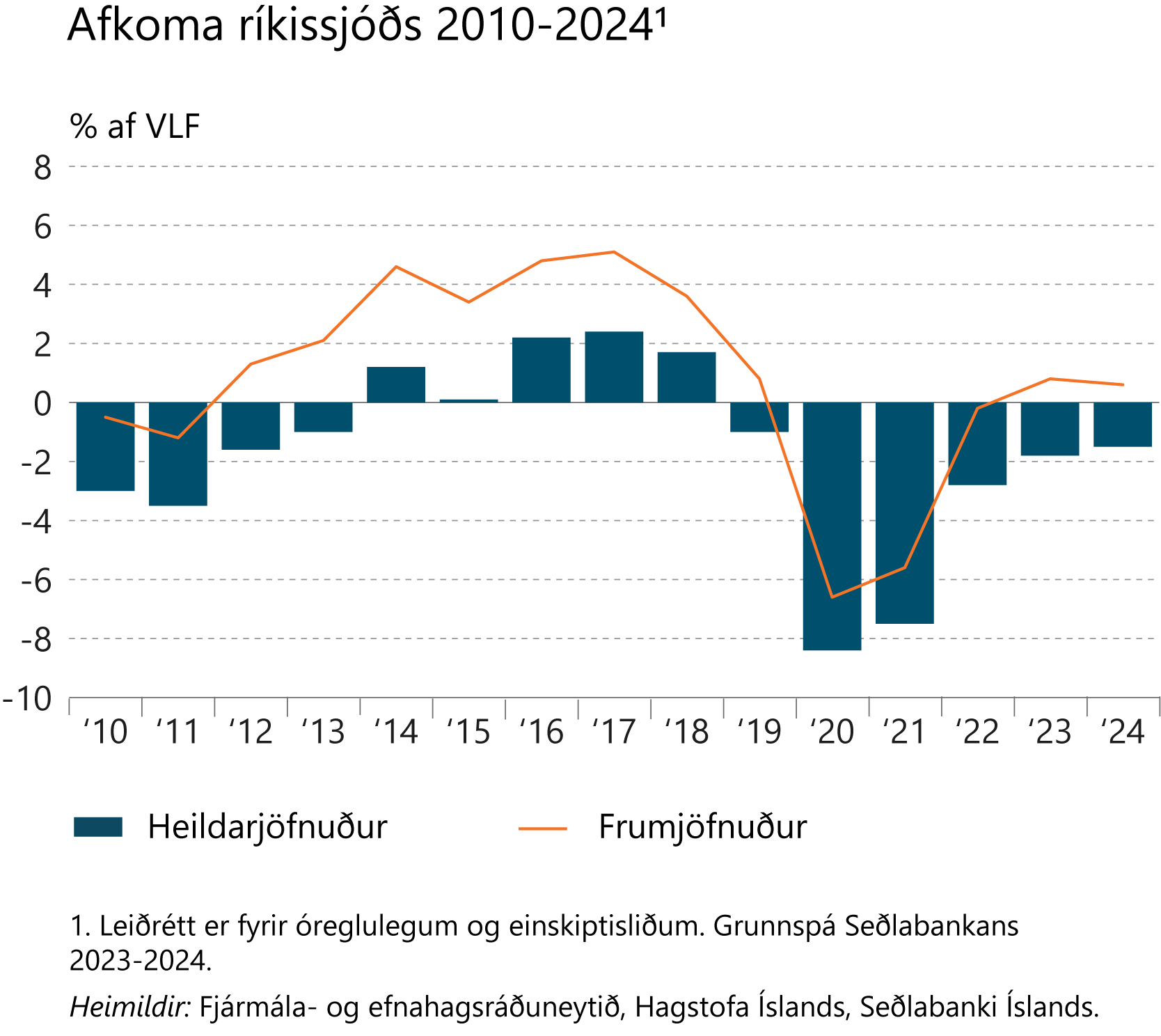 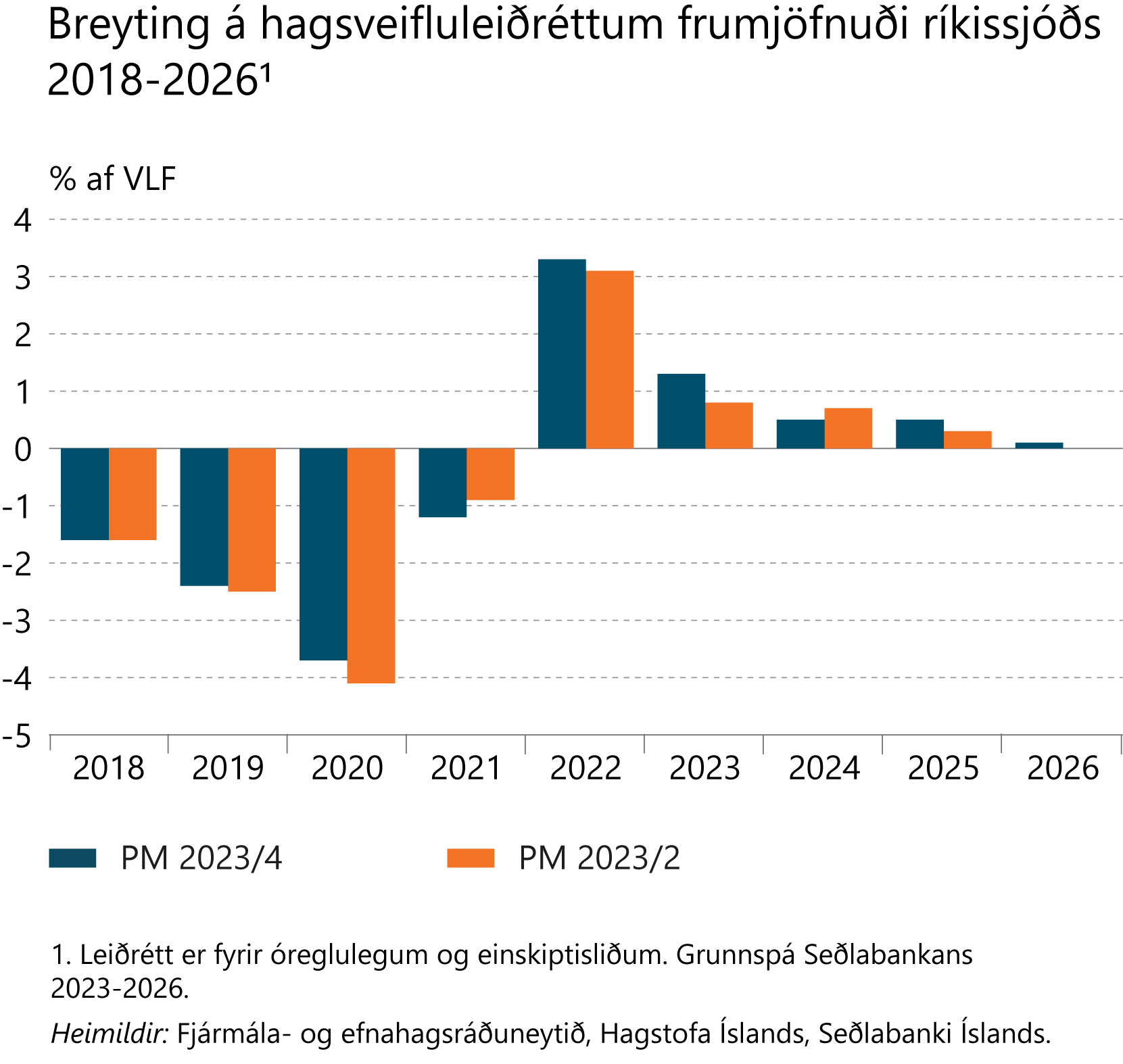 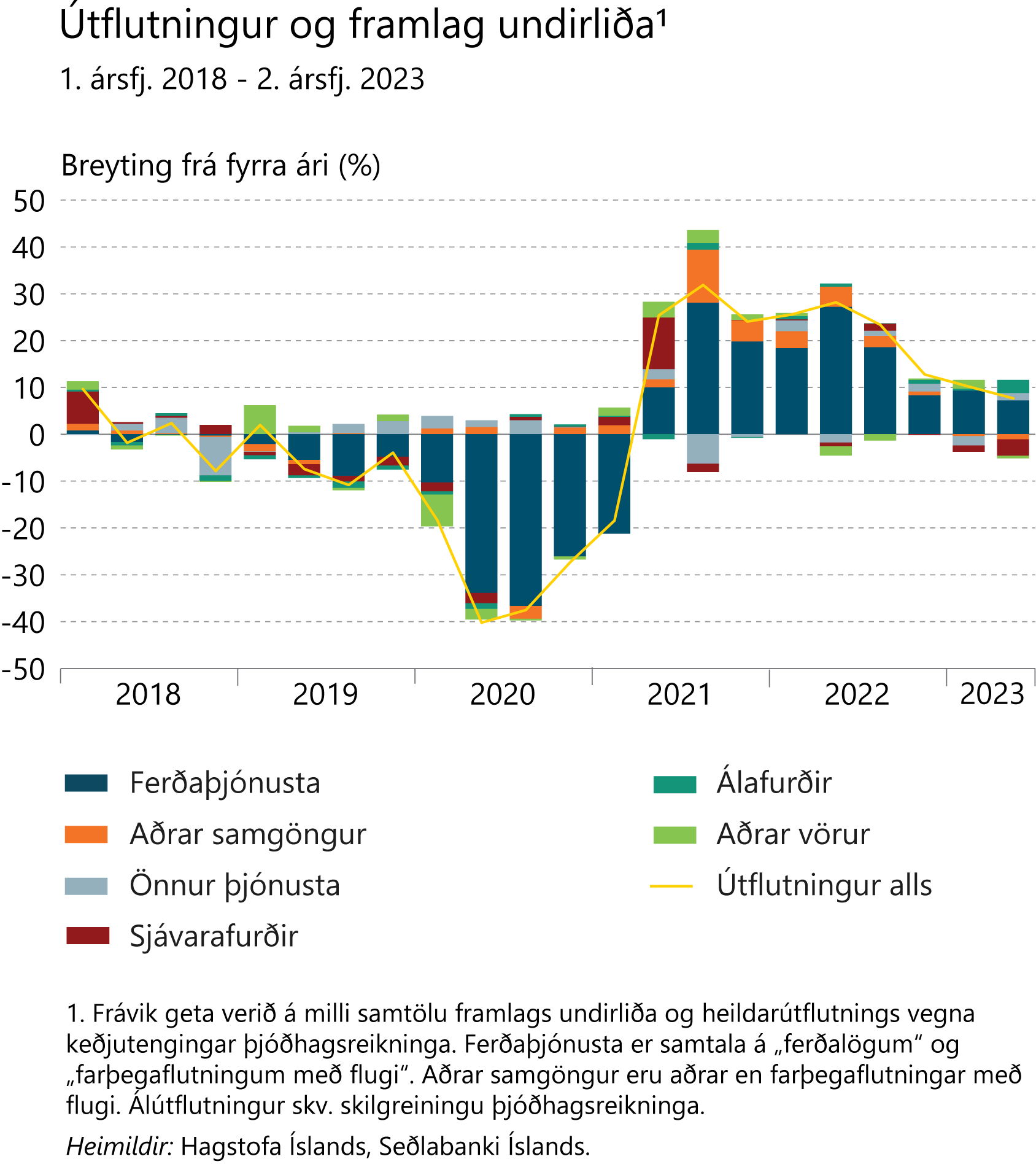 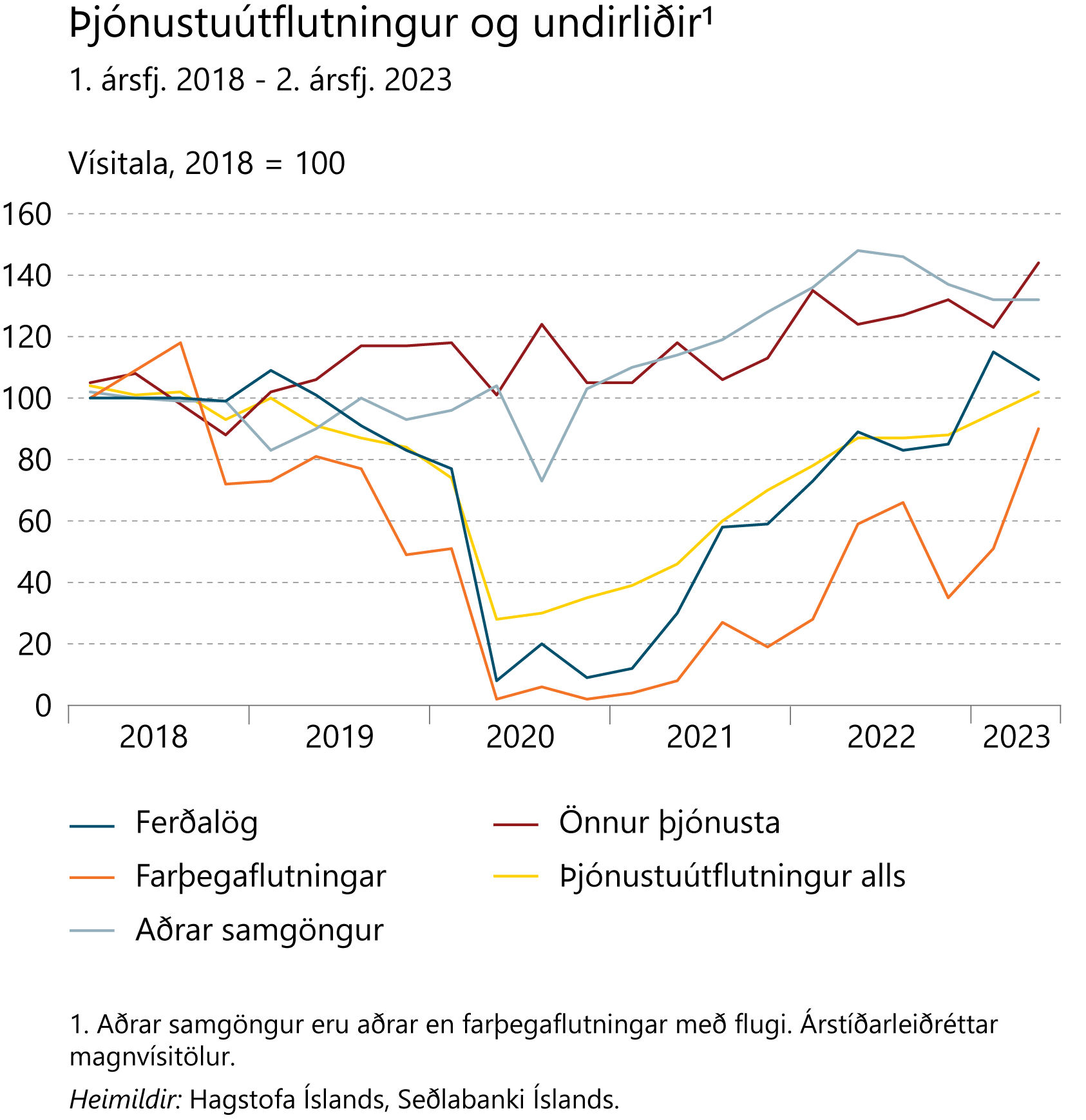 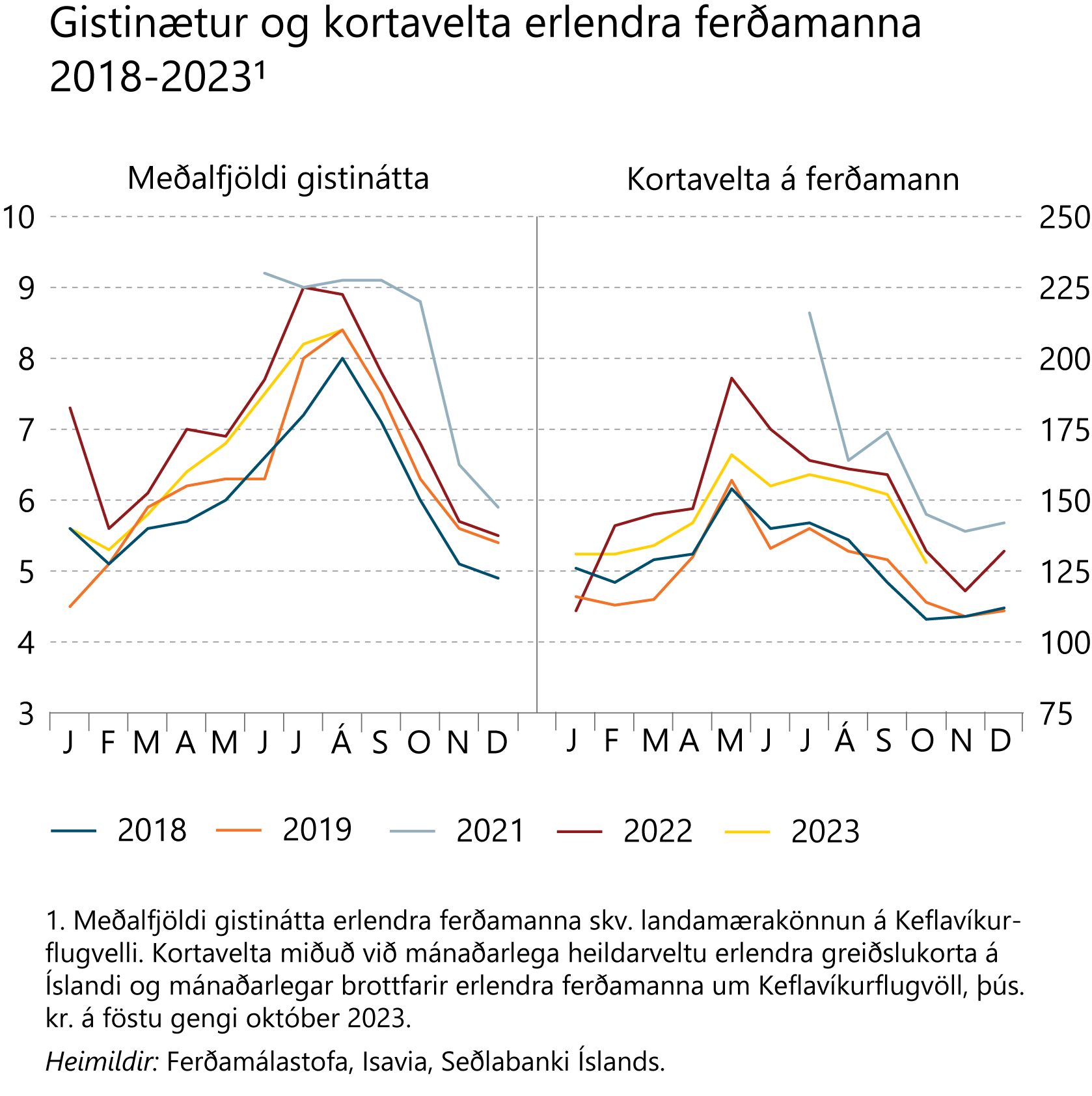 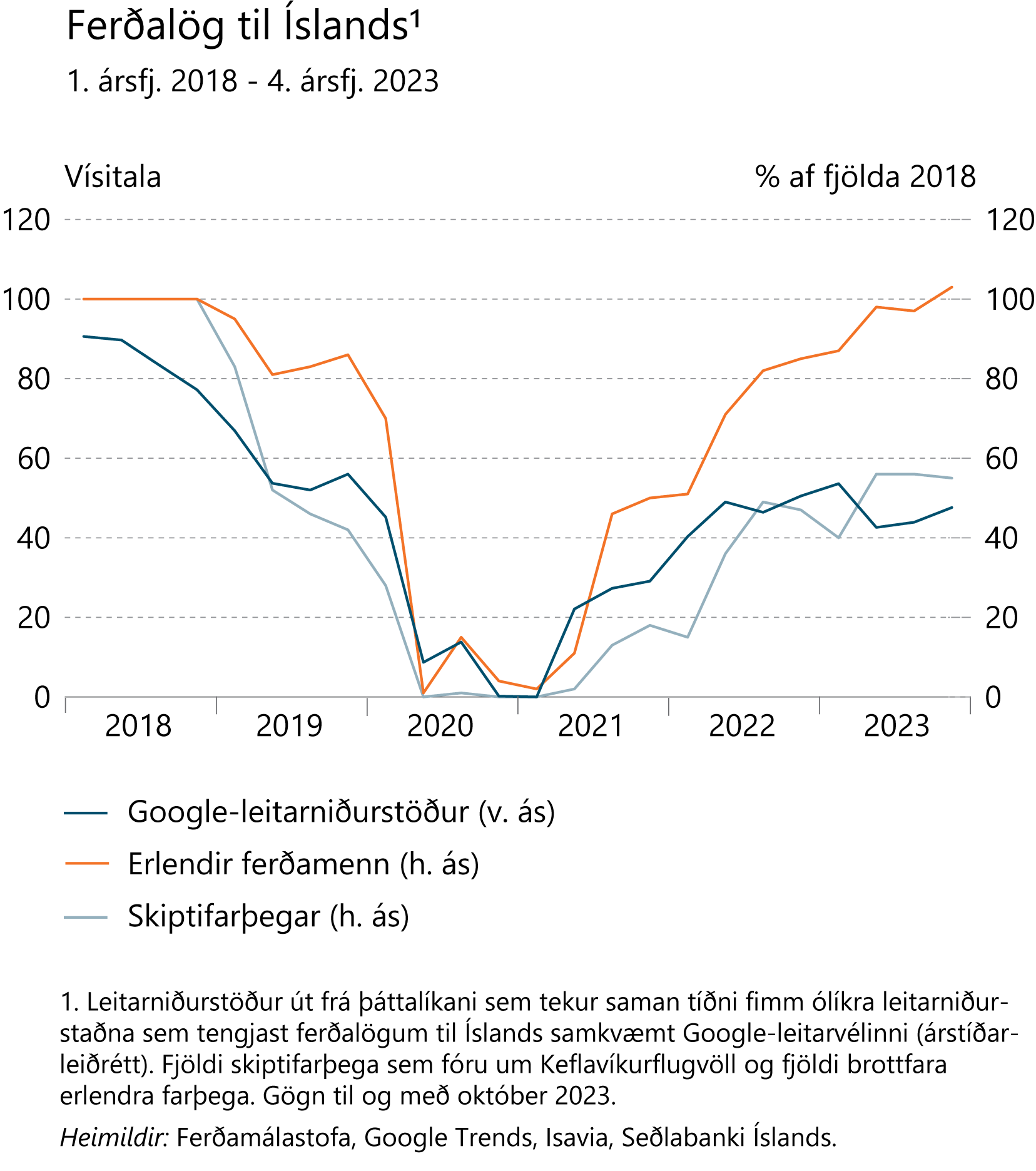 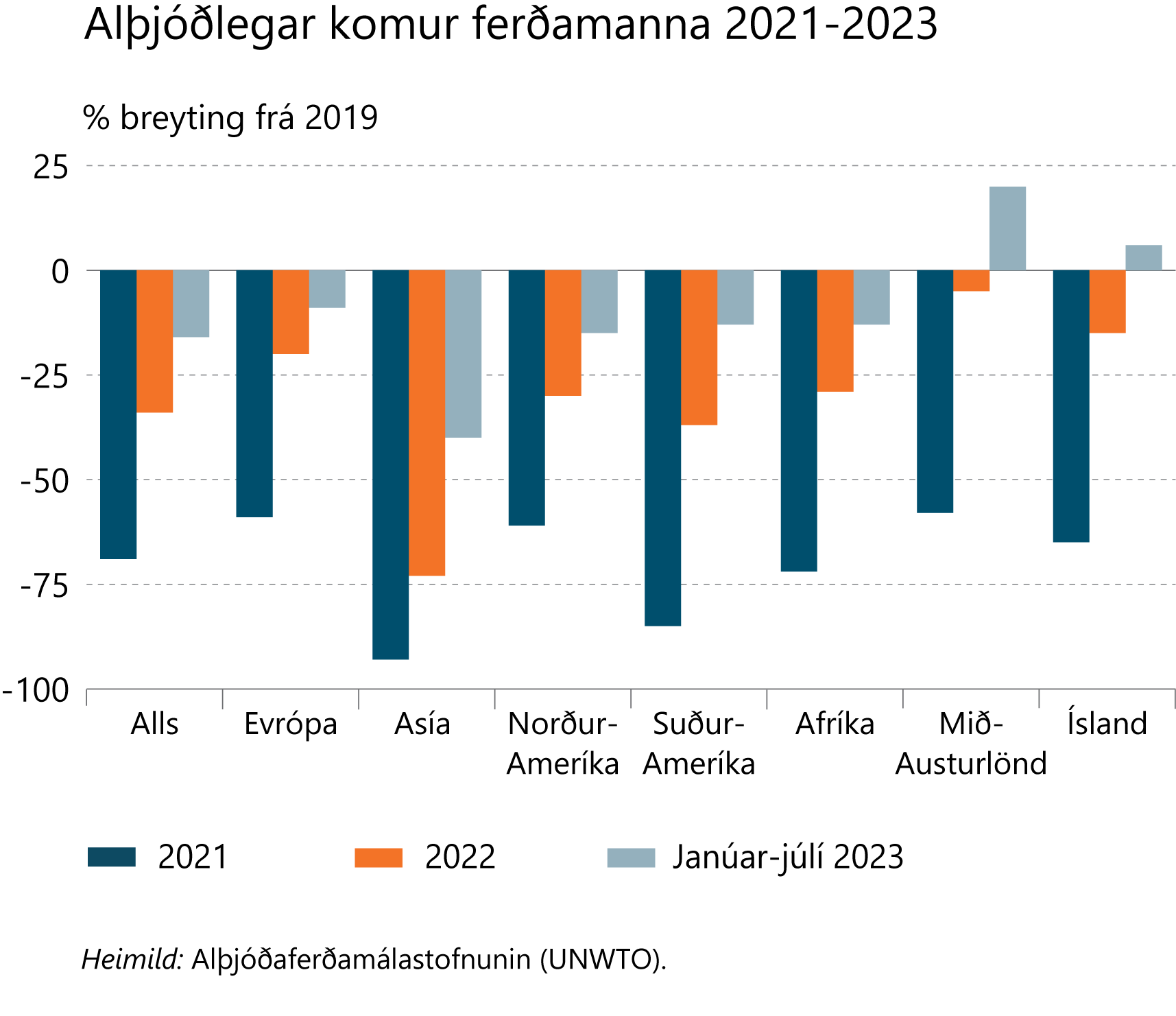 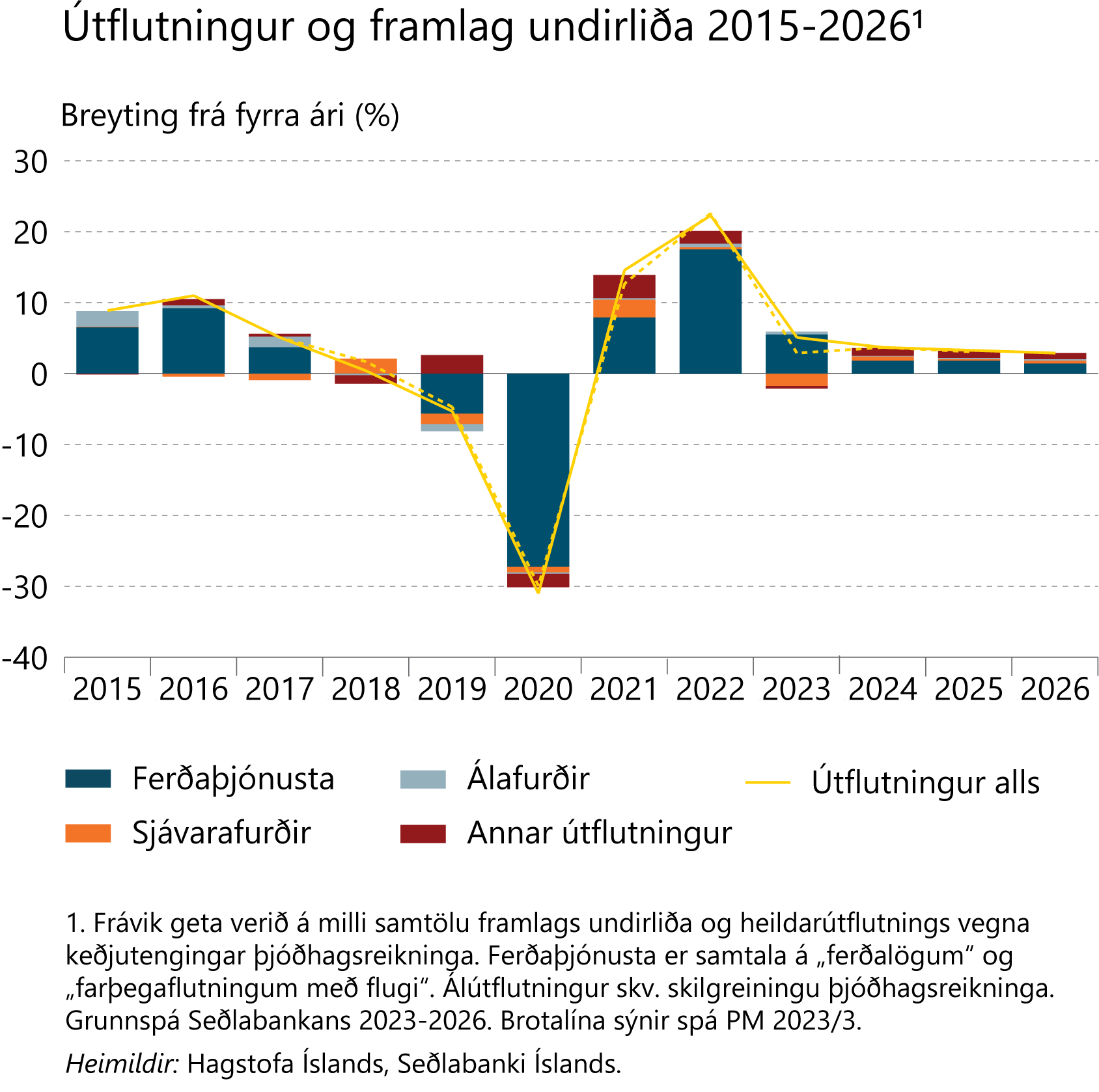 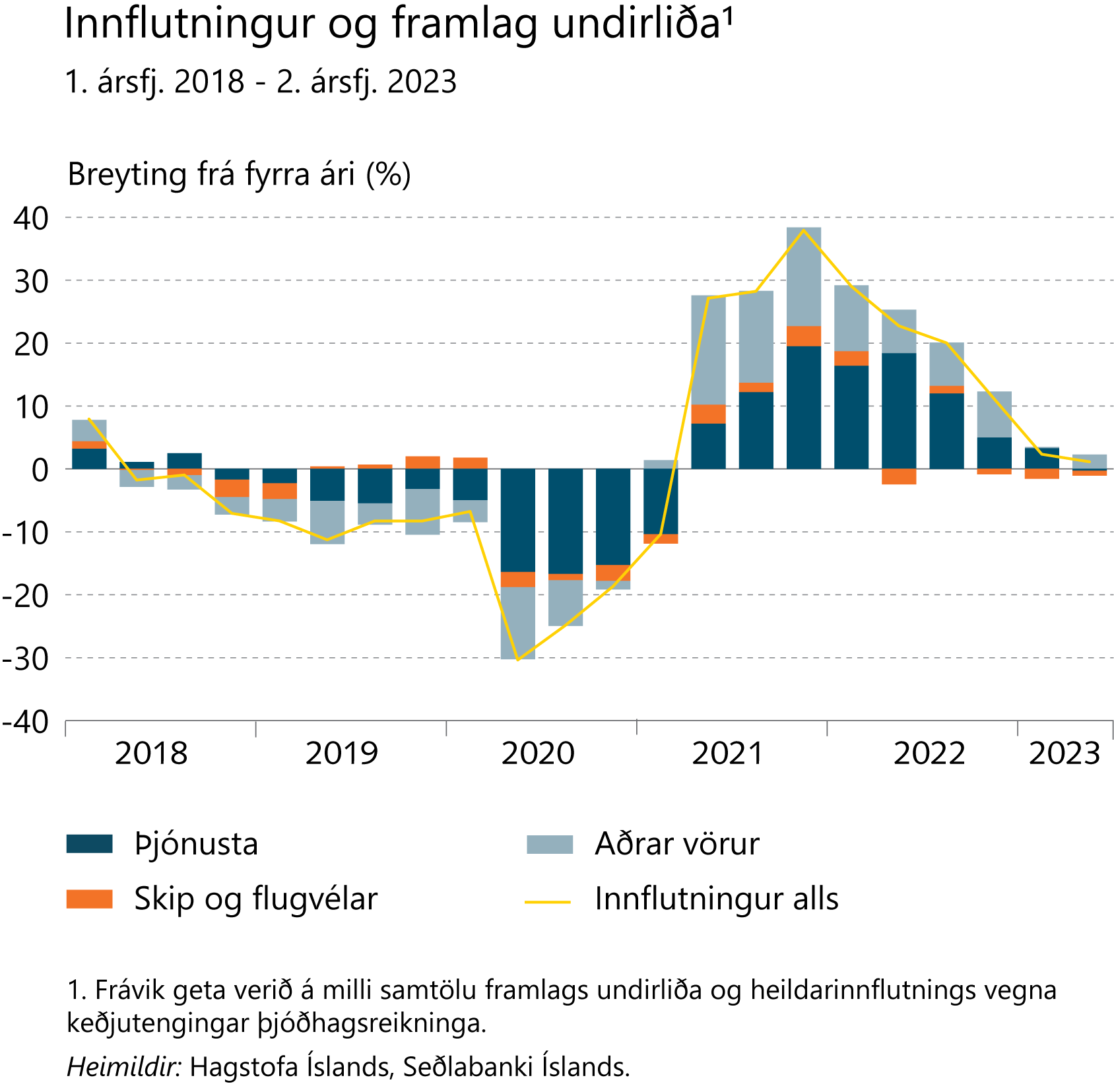 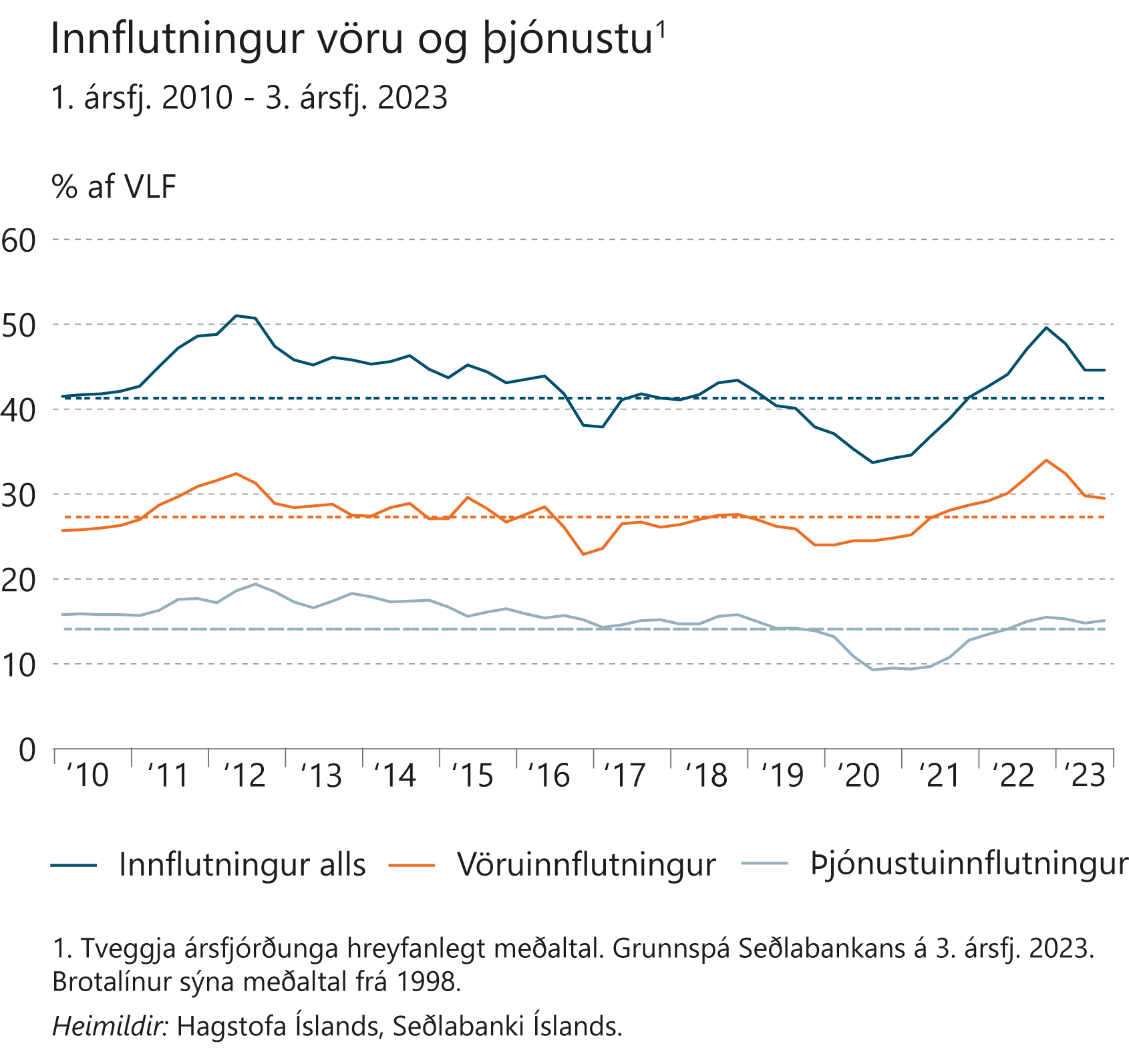 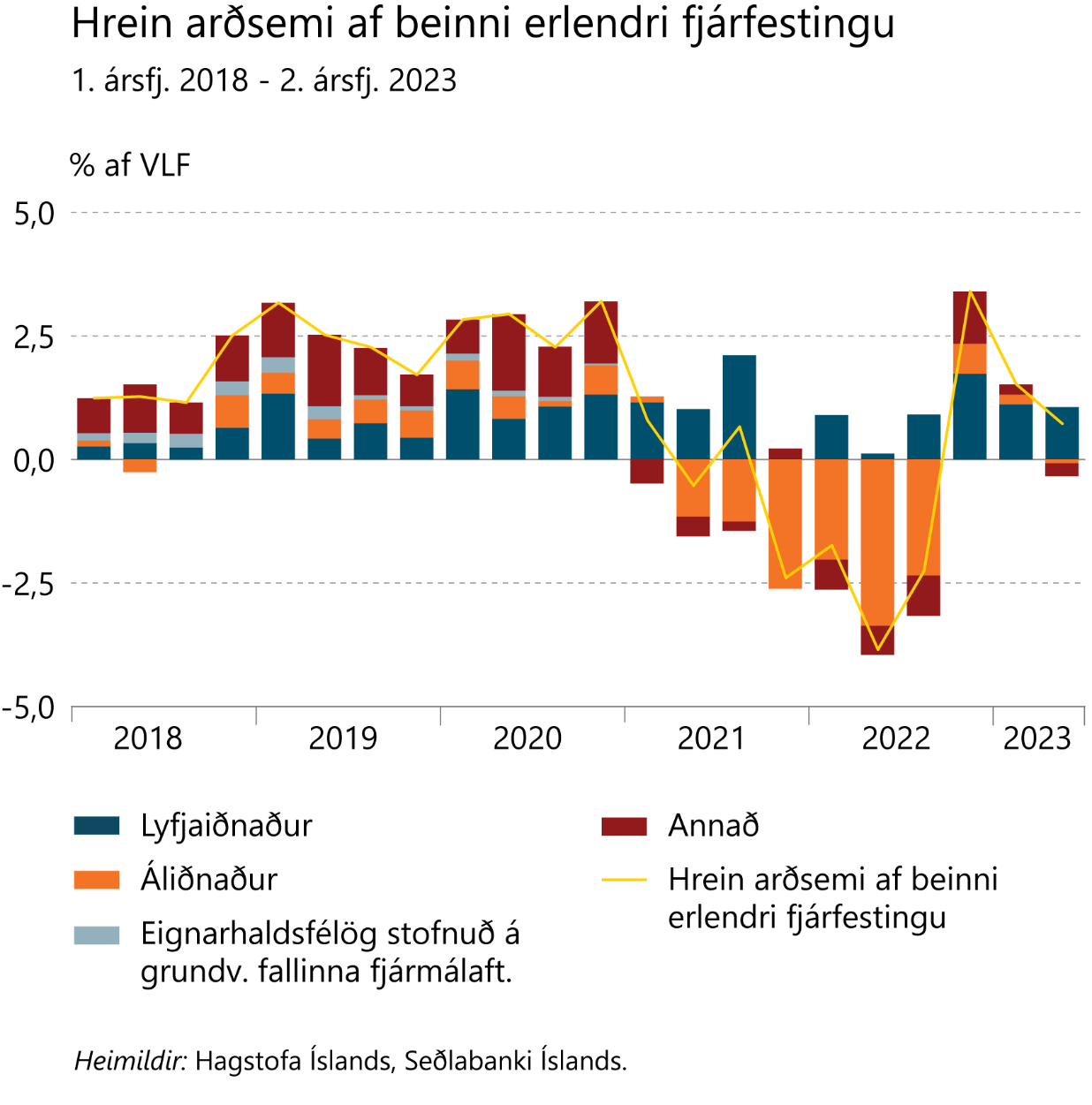 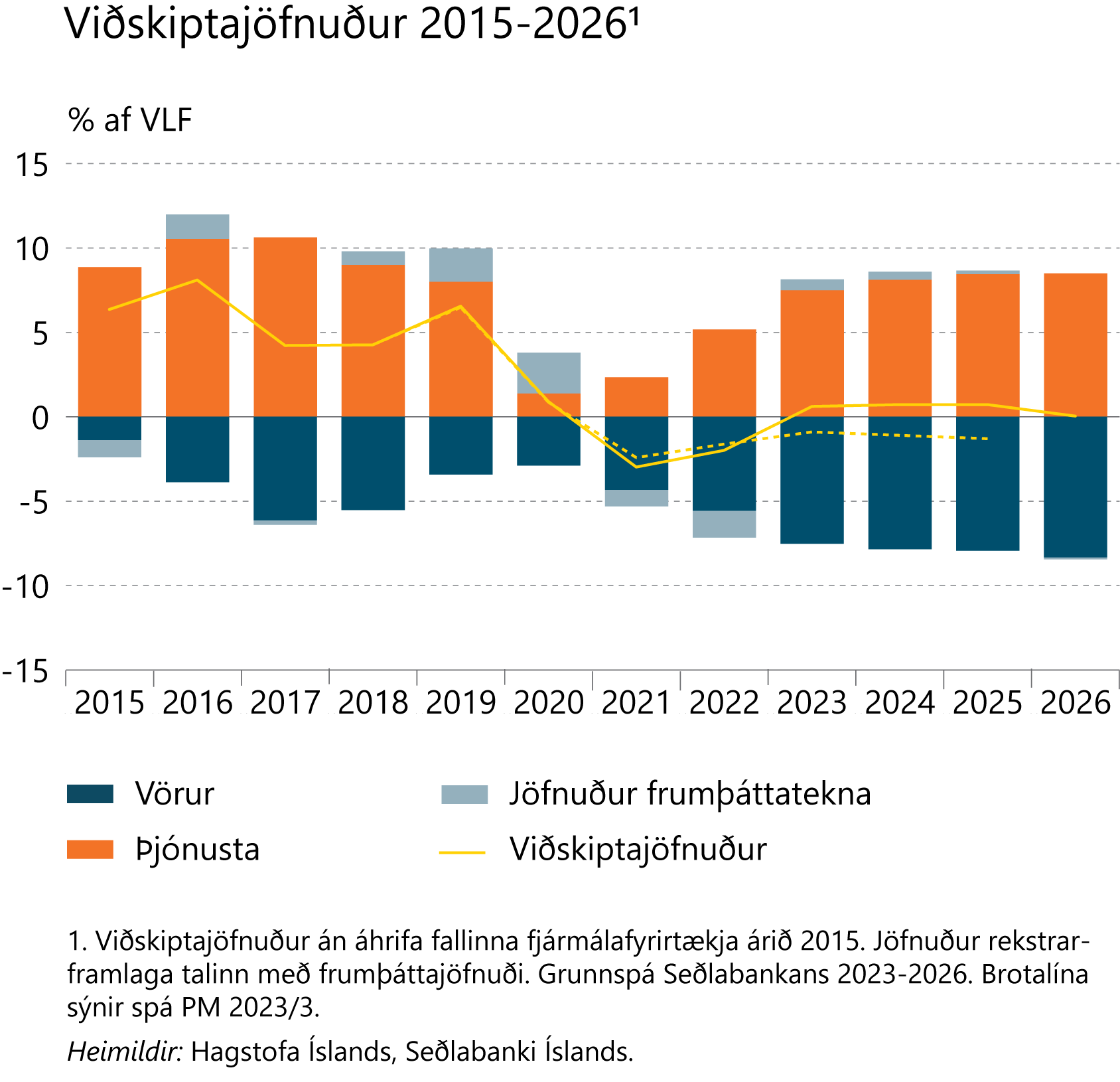 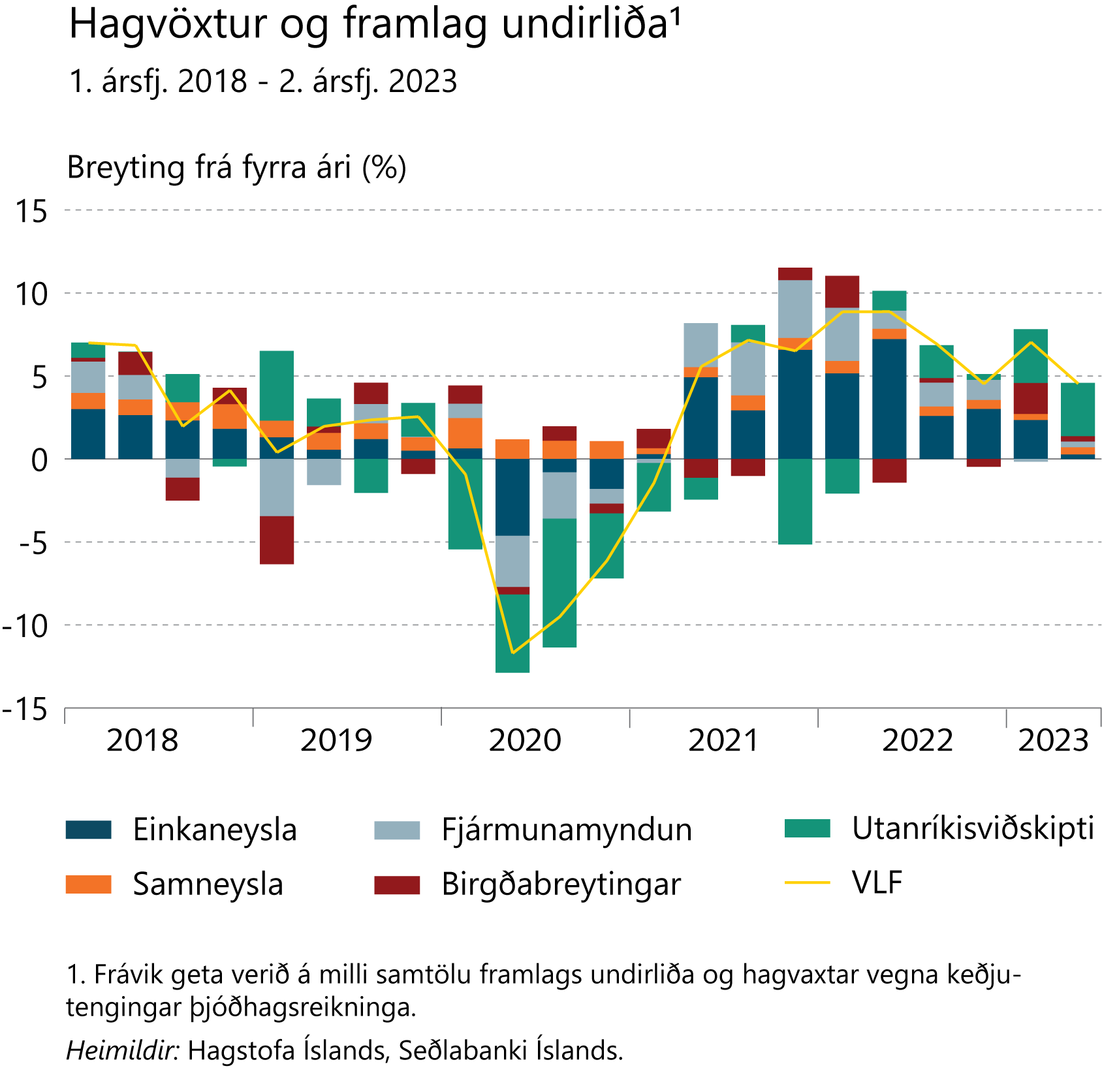 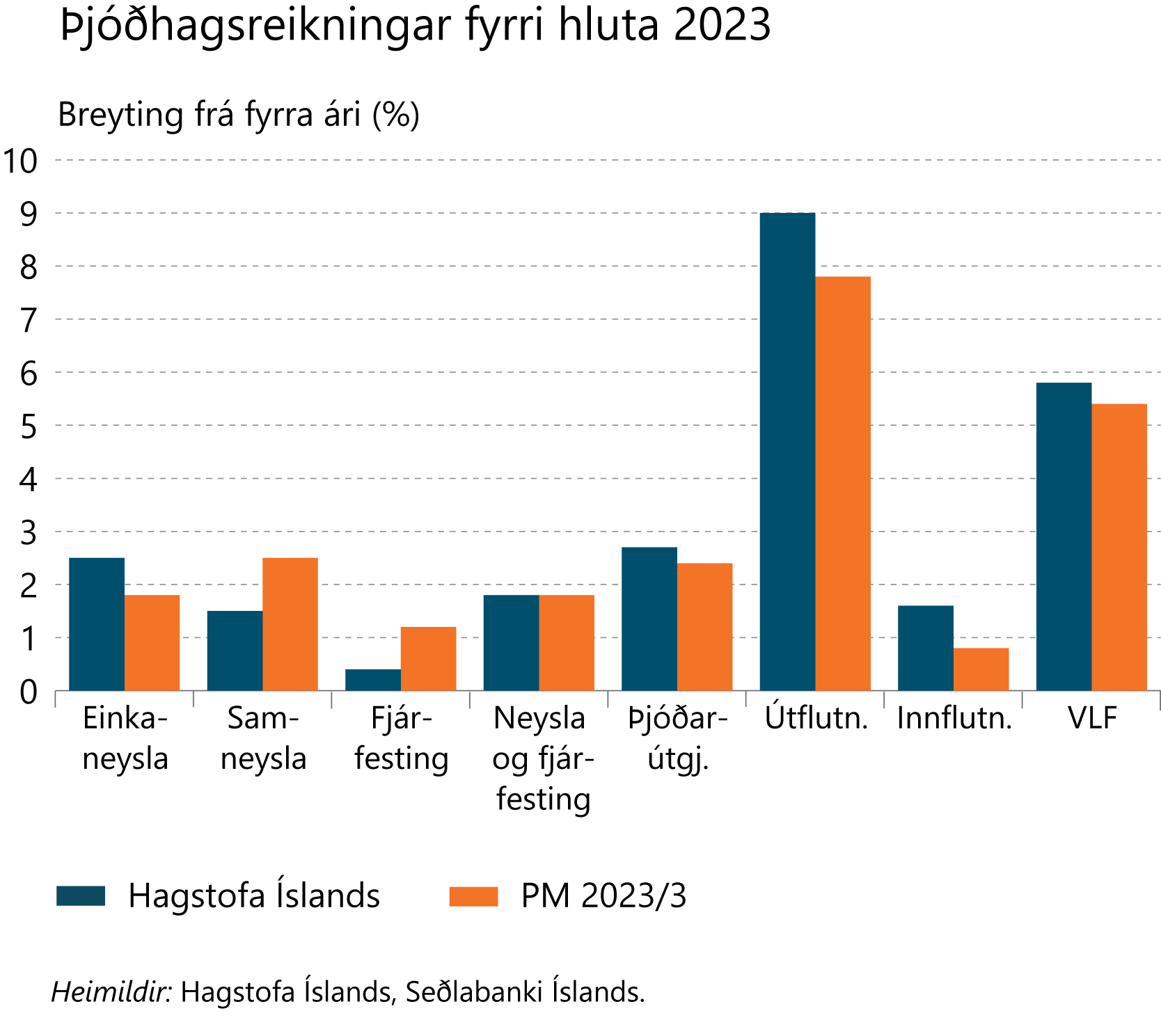 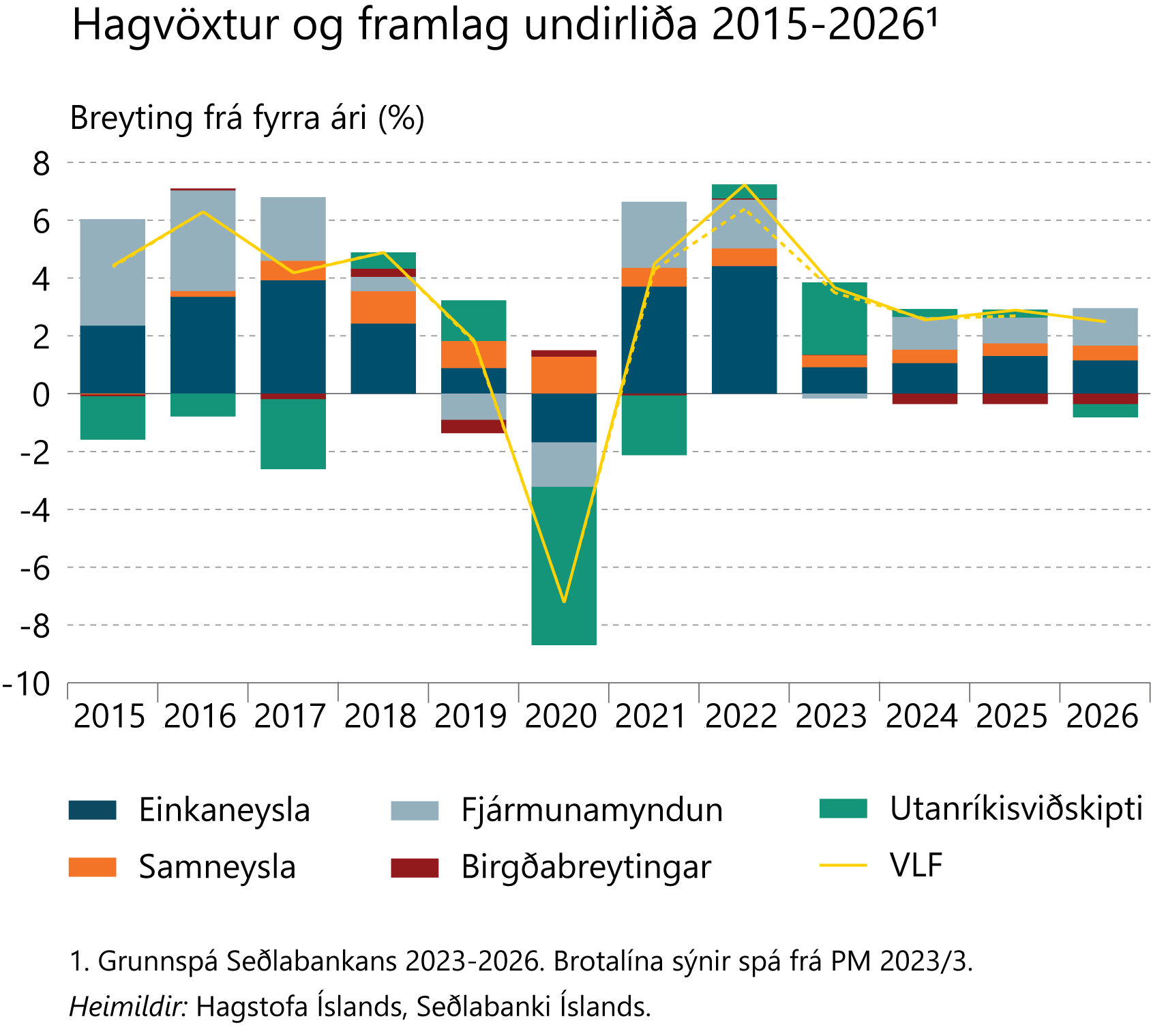 Kafli IV
Vinnumarkaður og nýting framleiðsluþátta
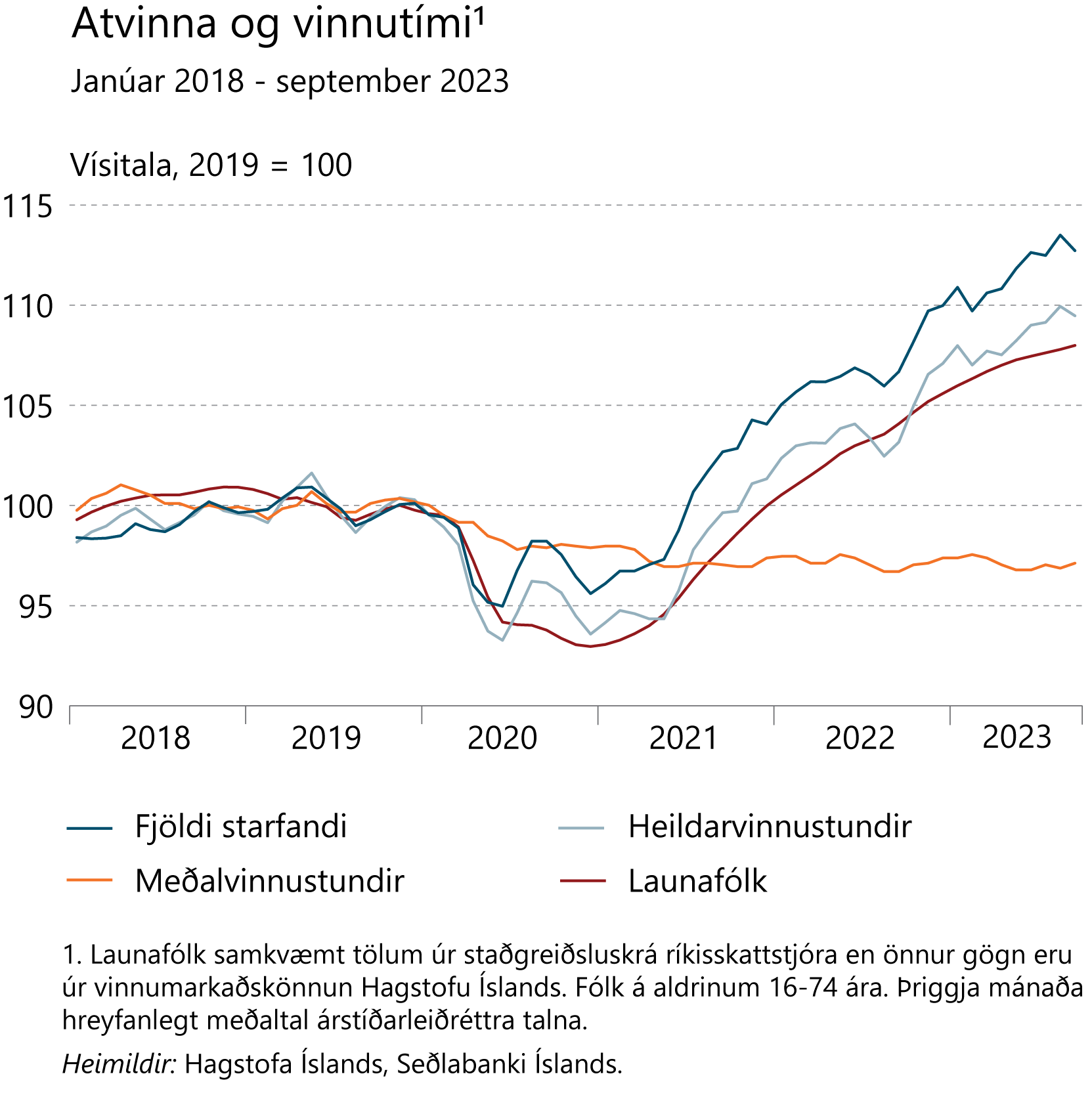 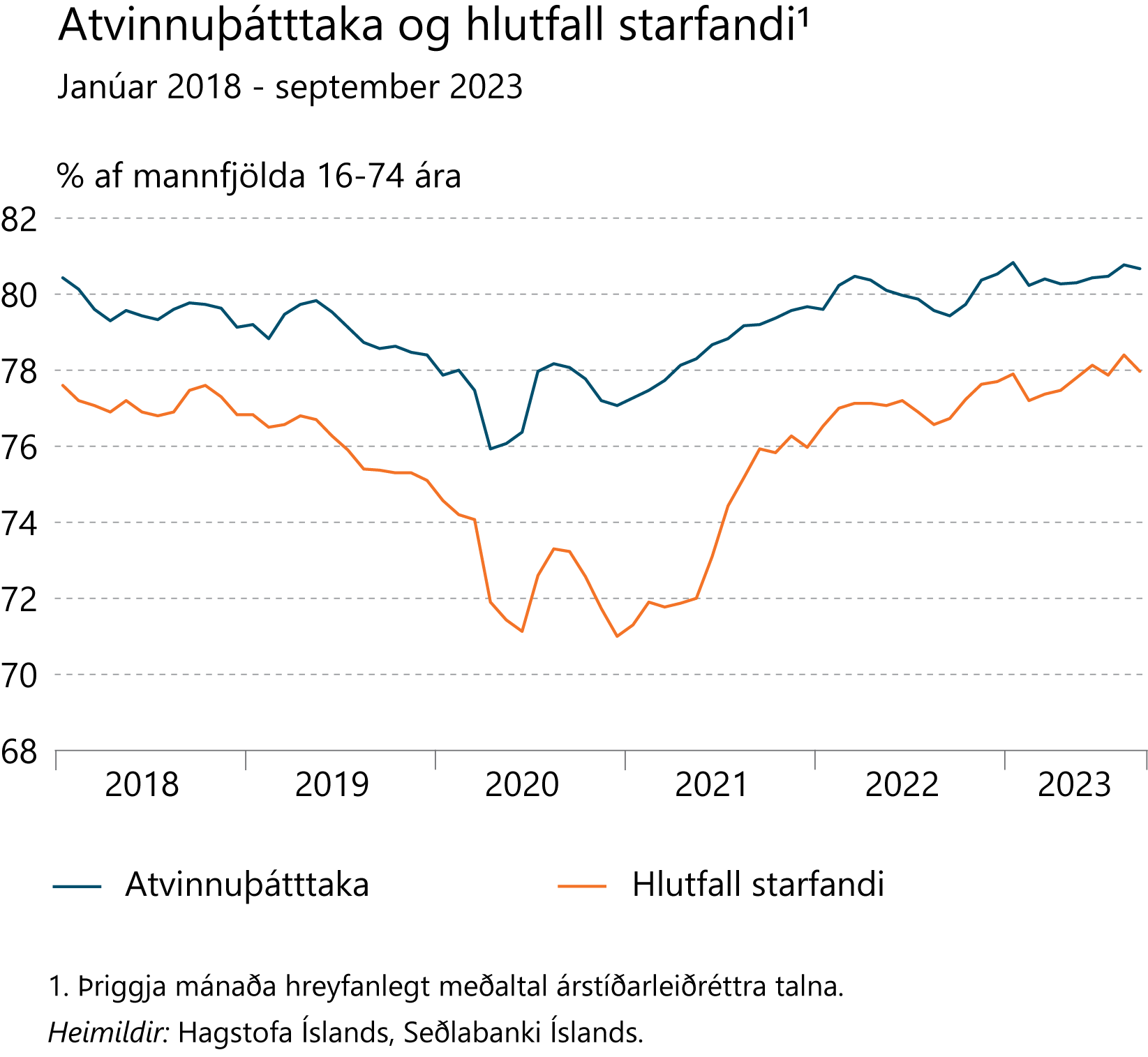 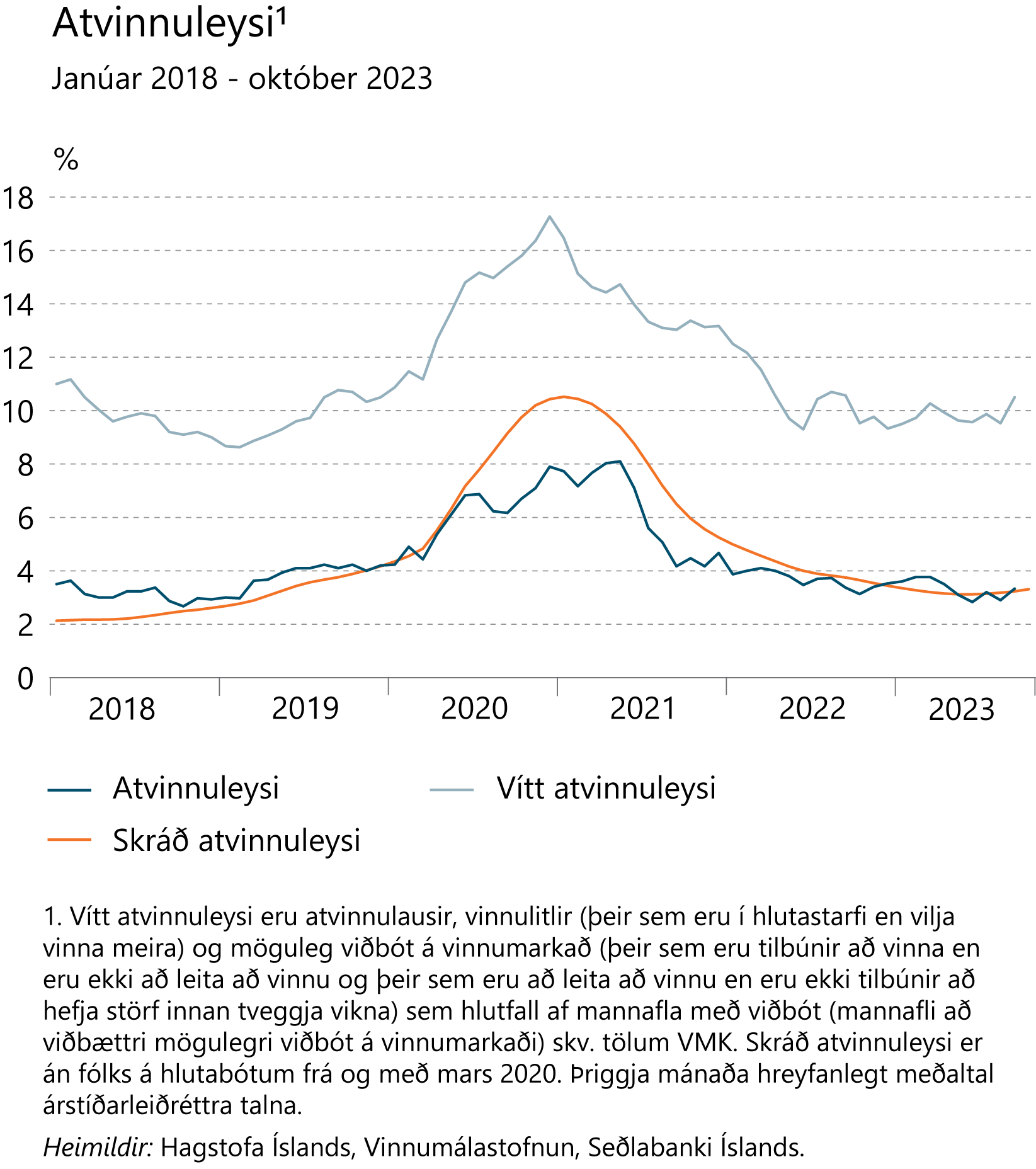 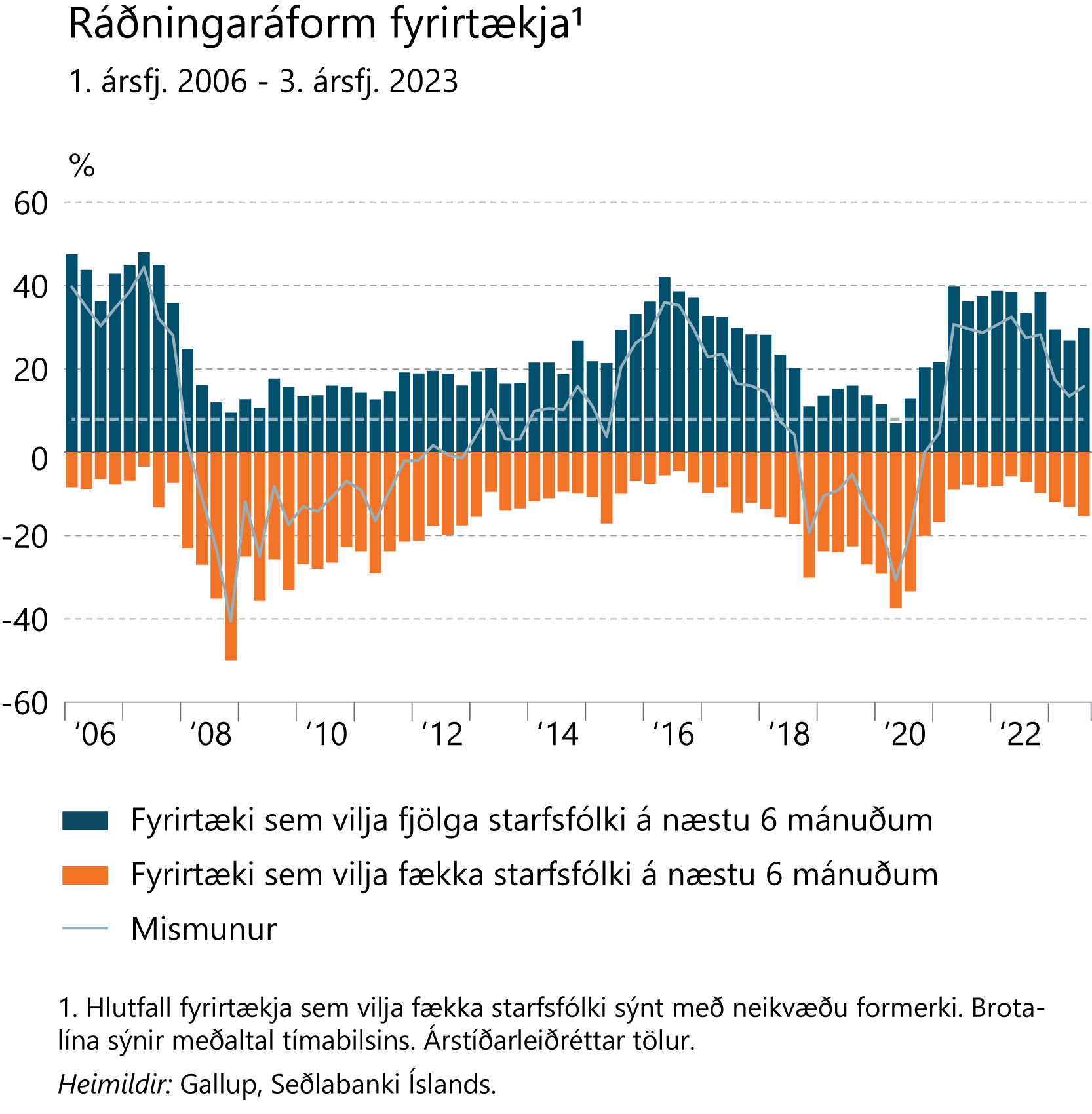 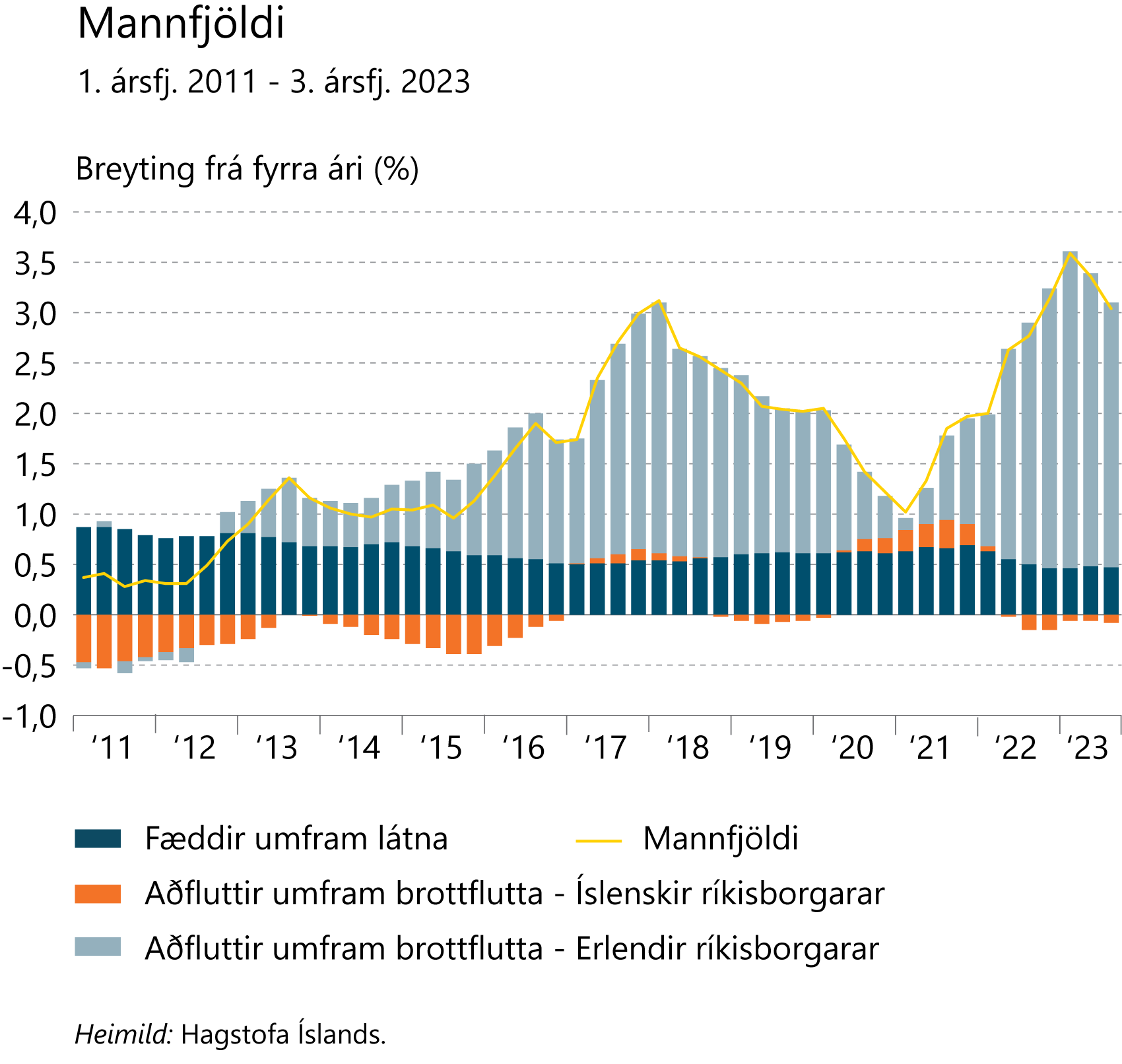 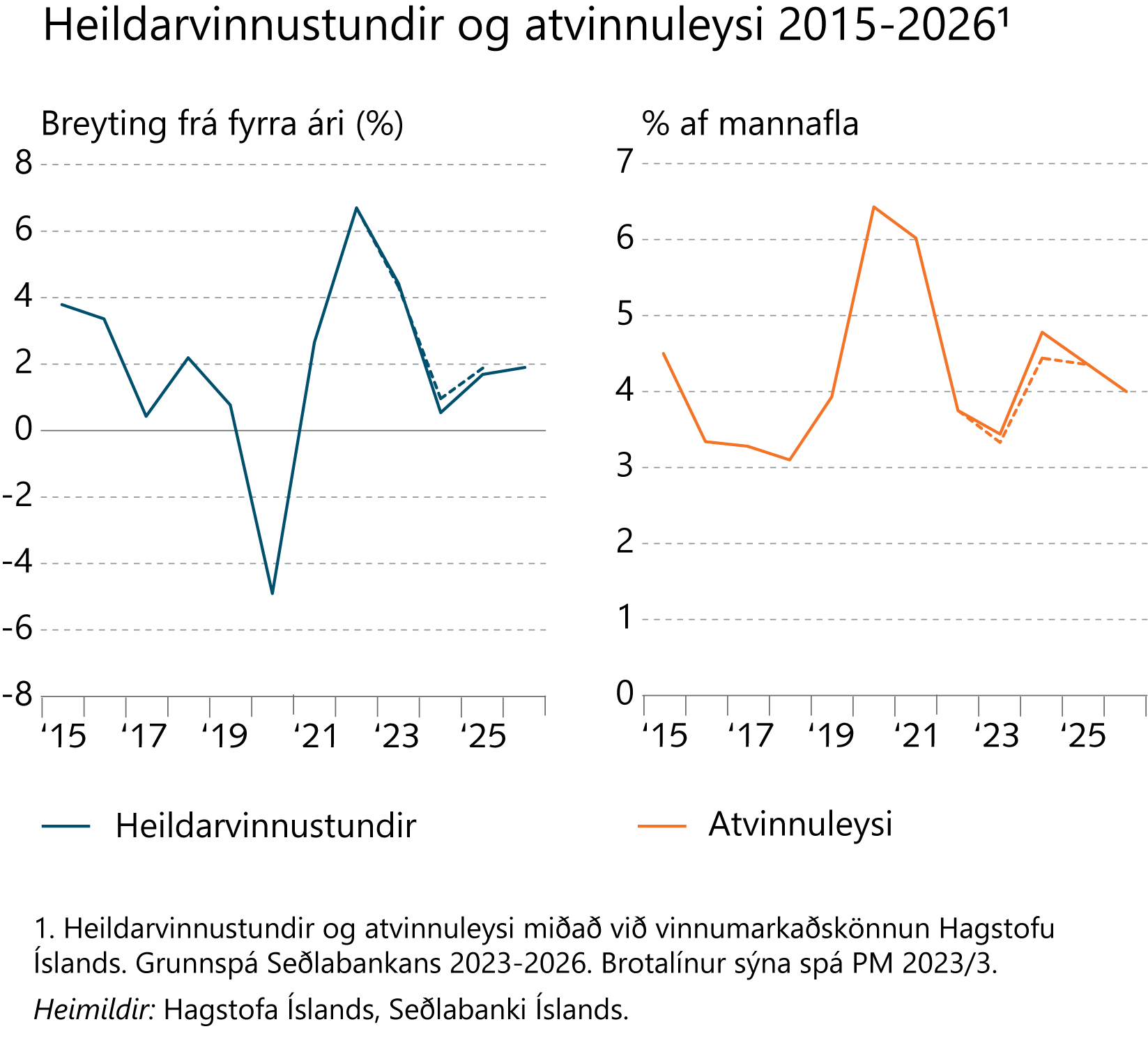 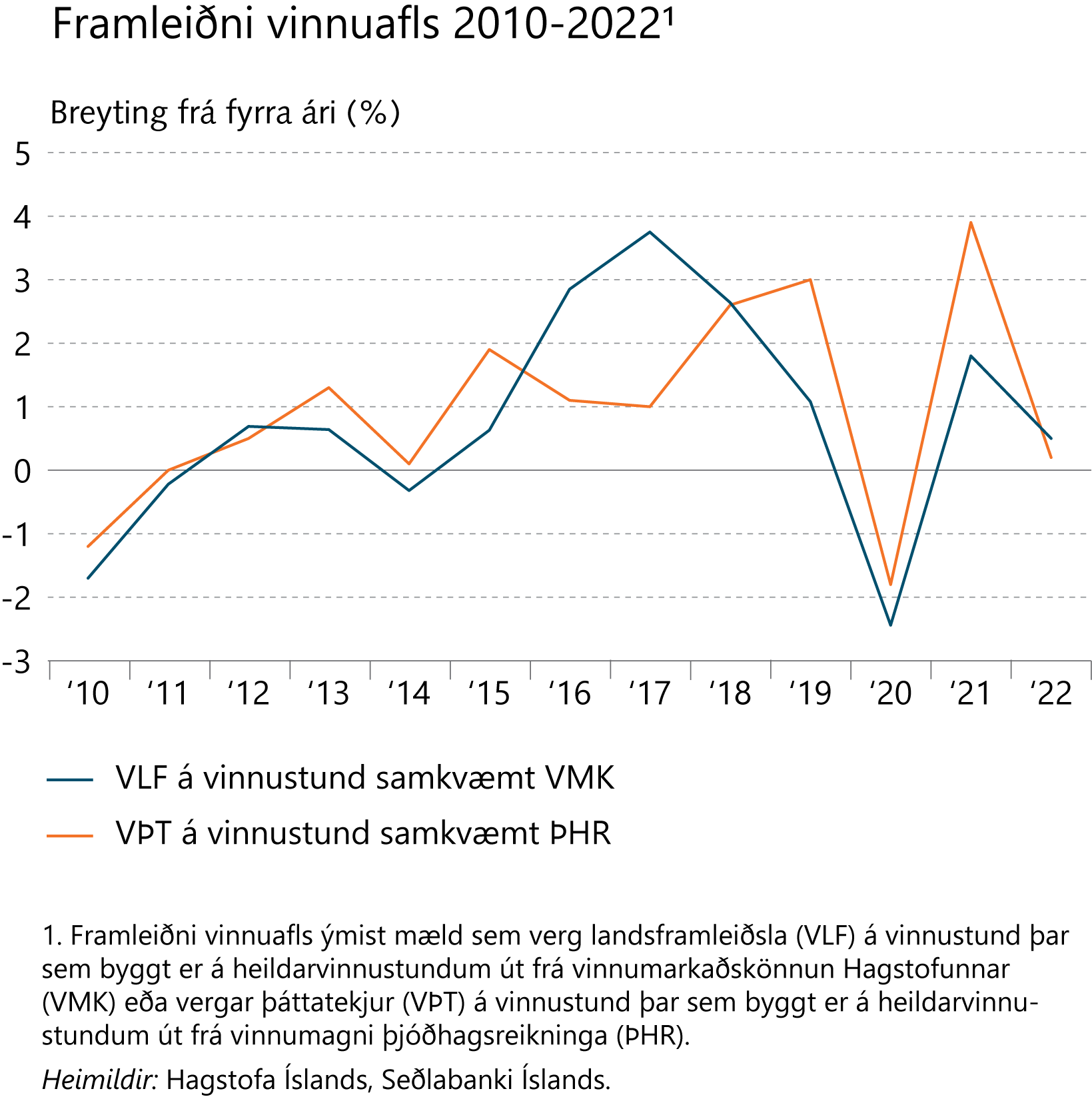 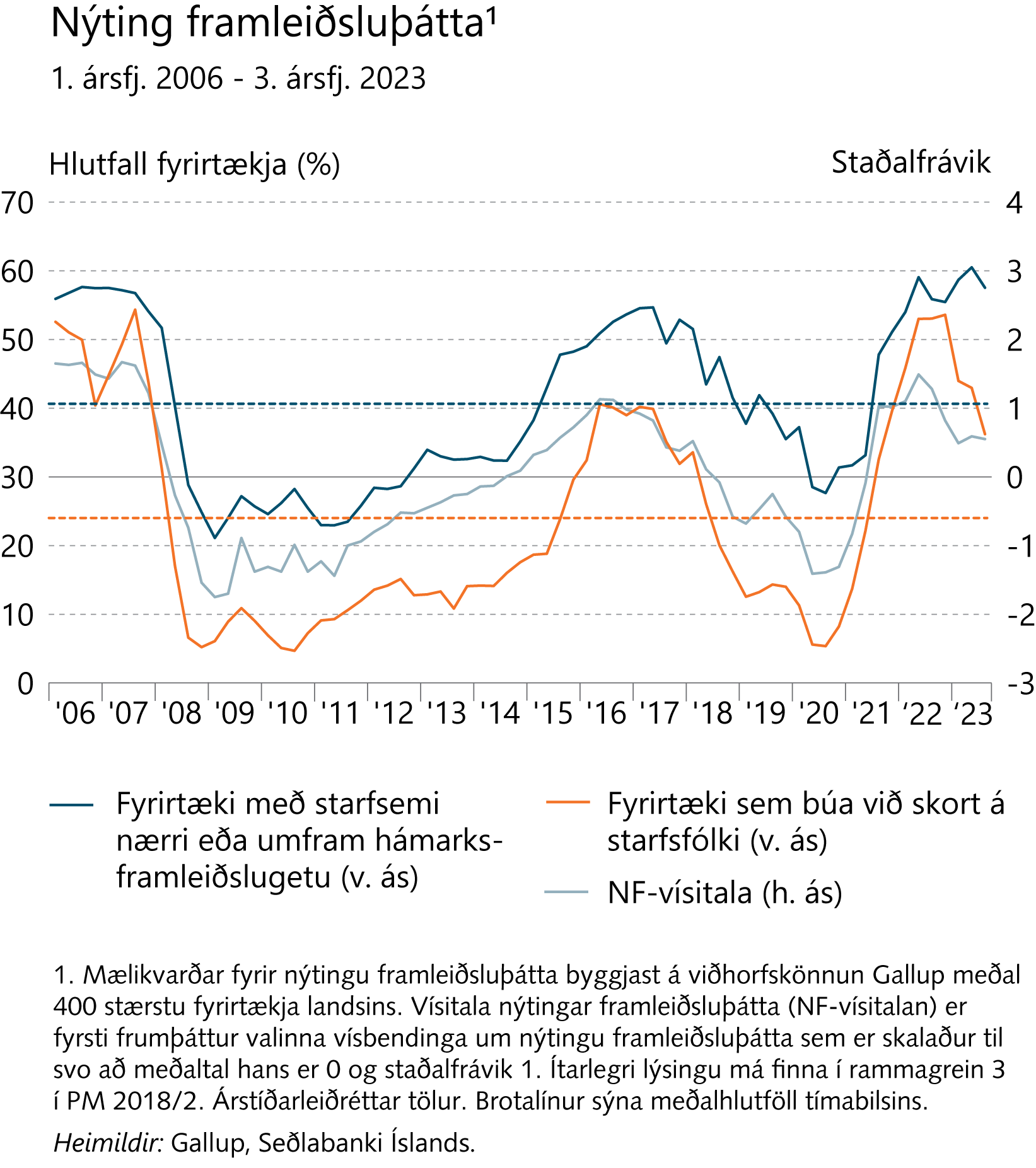 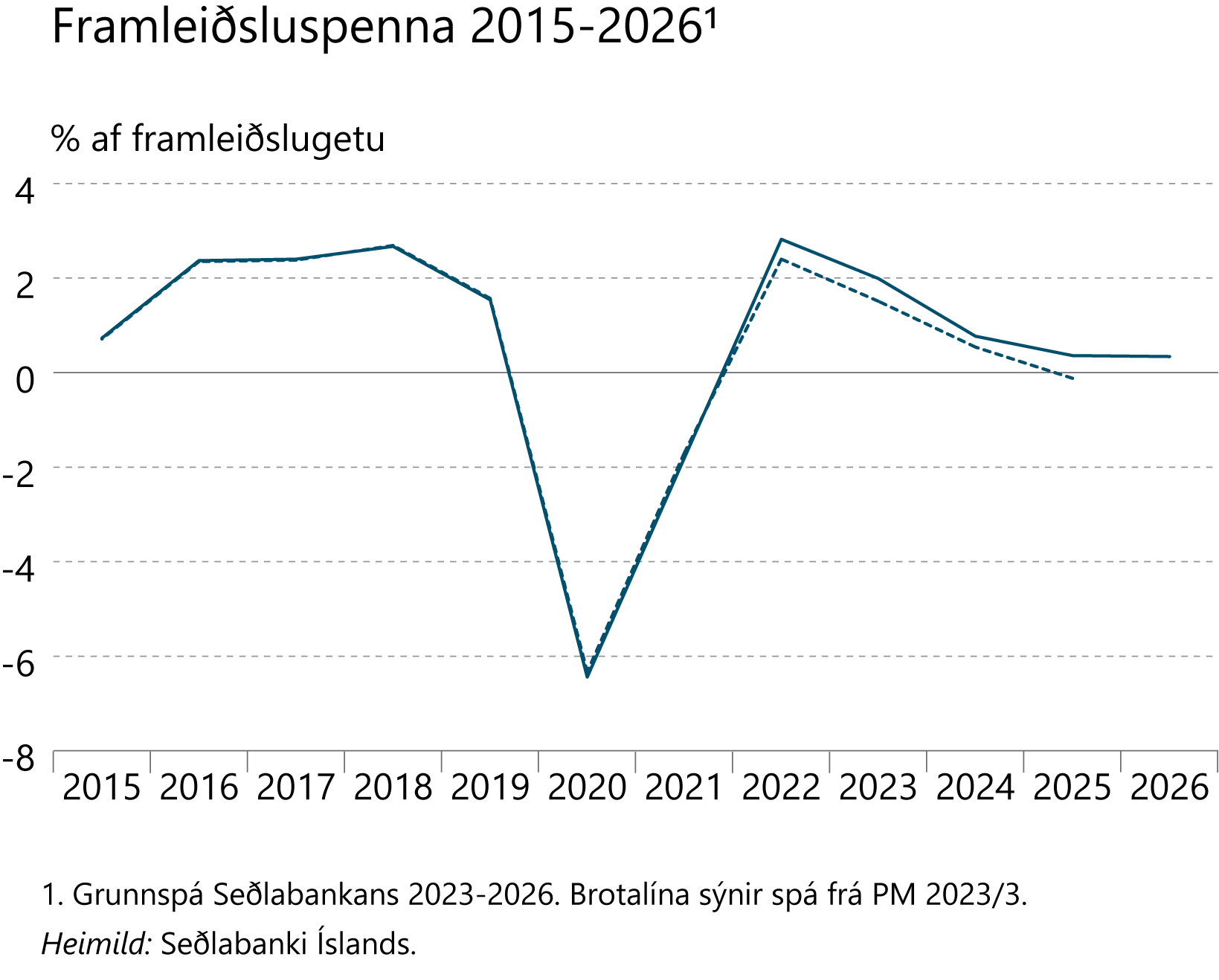 Kafli V
Verðbólga
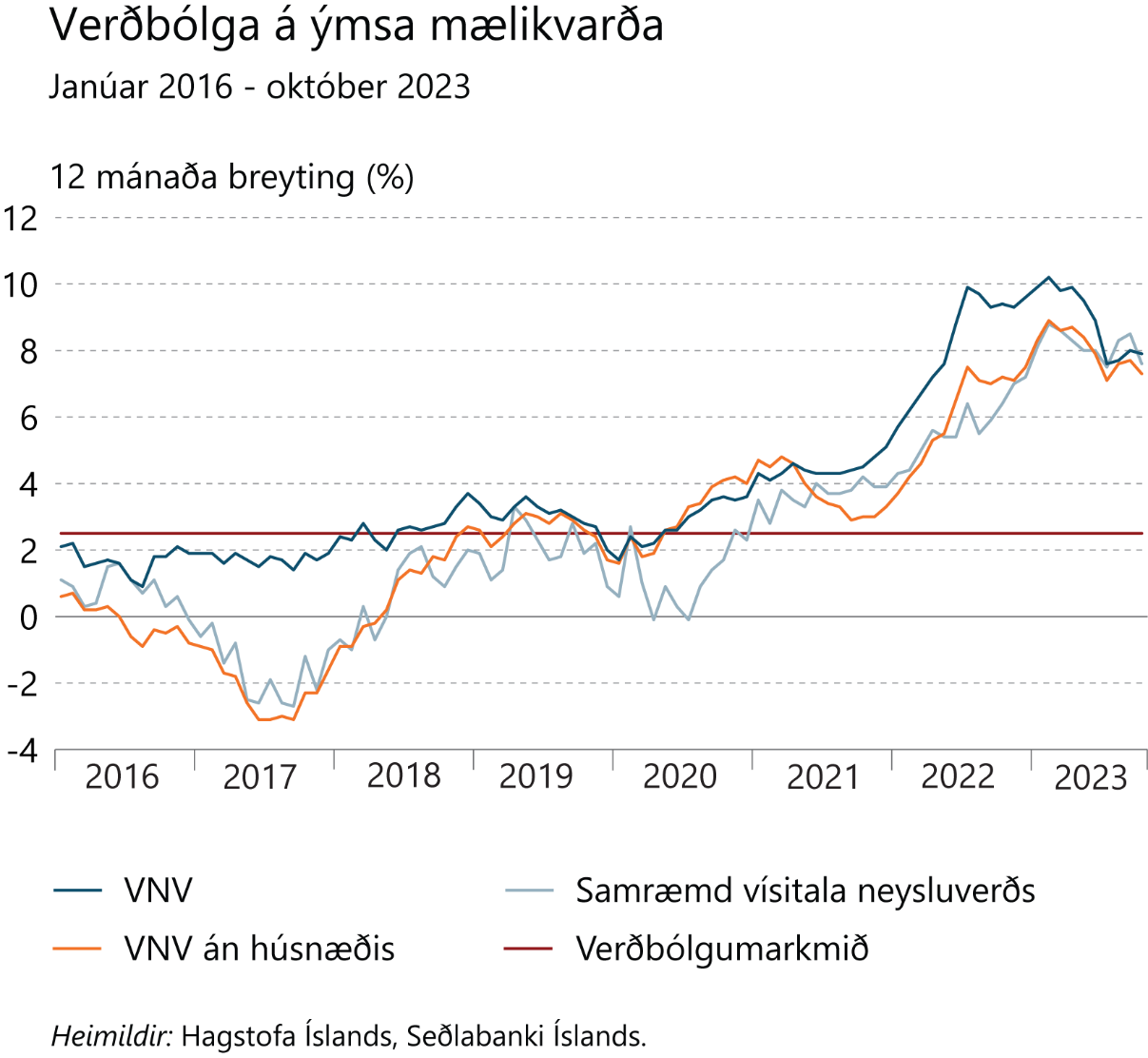 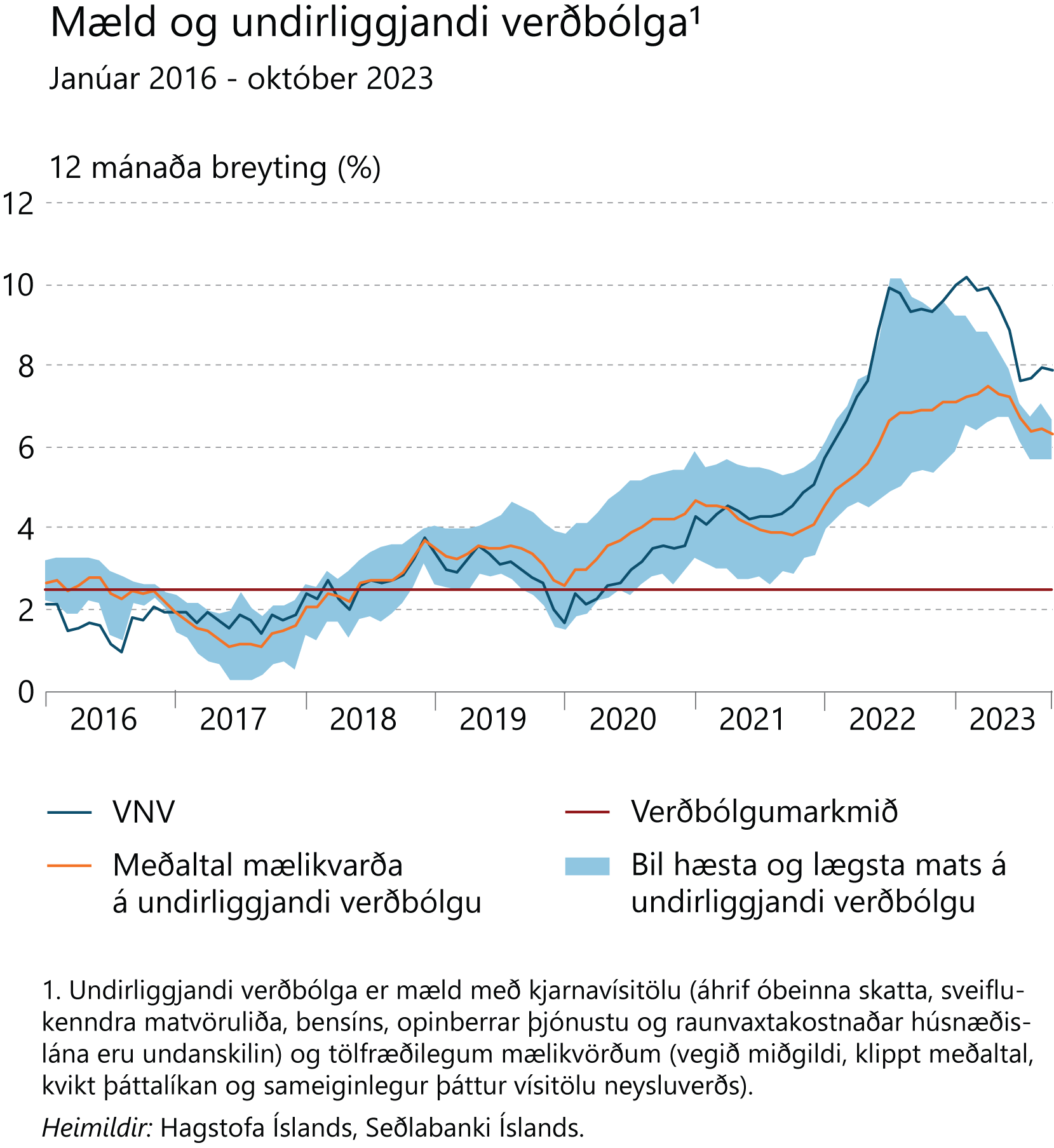 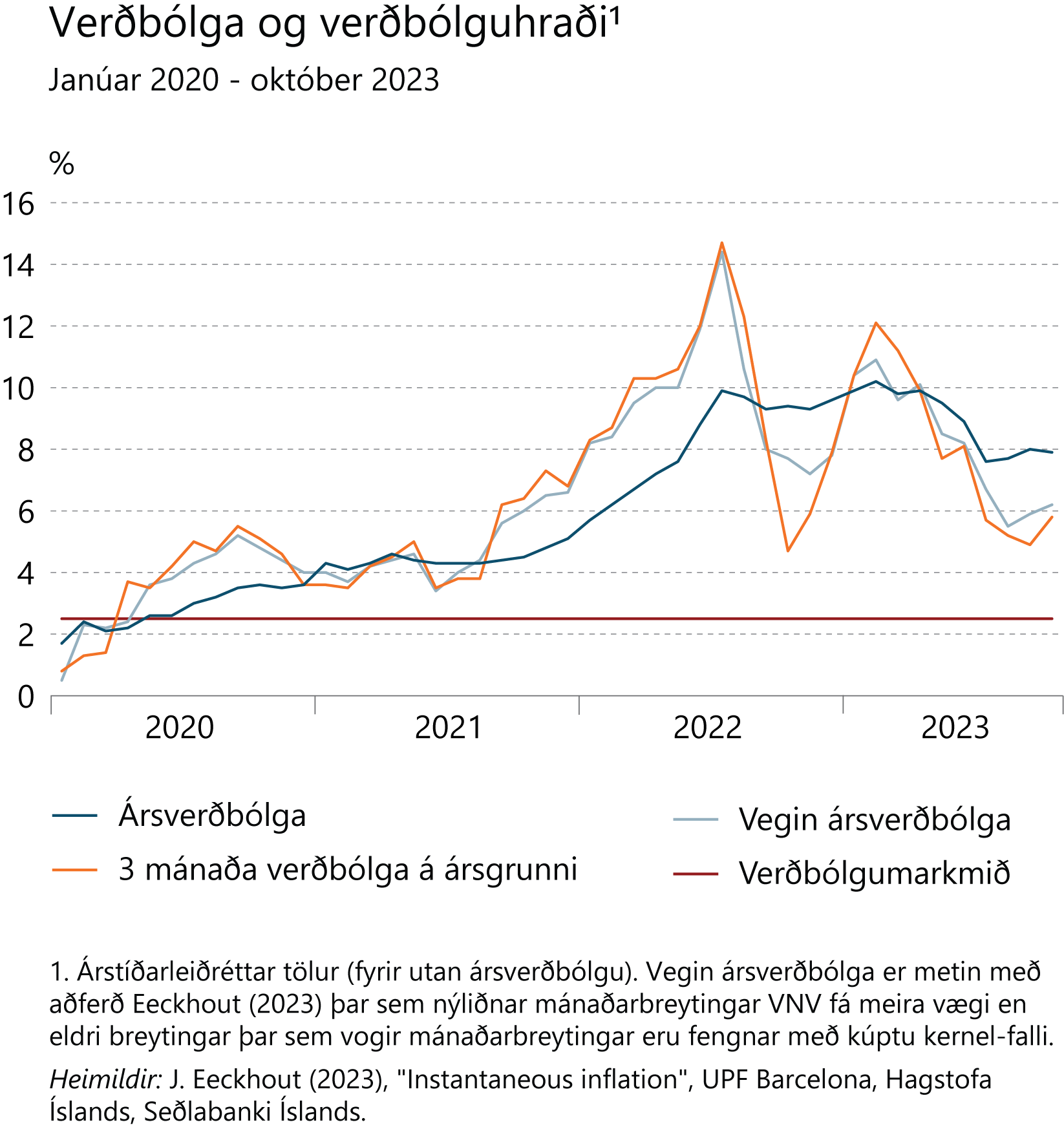 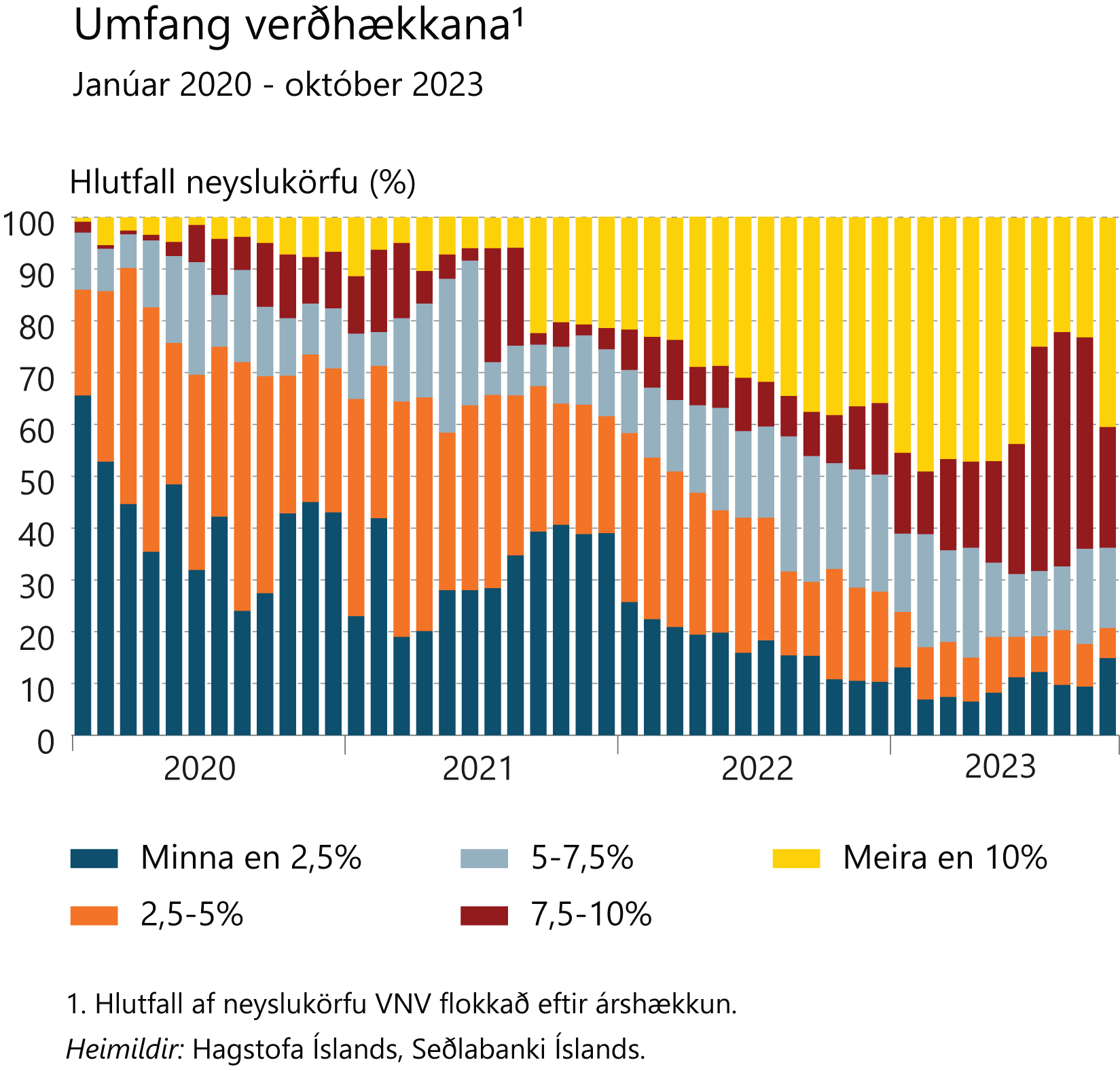 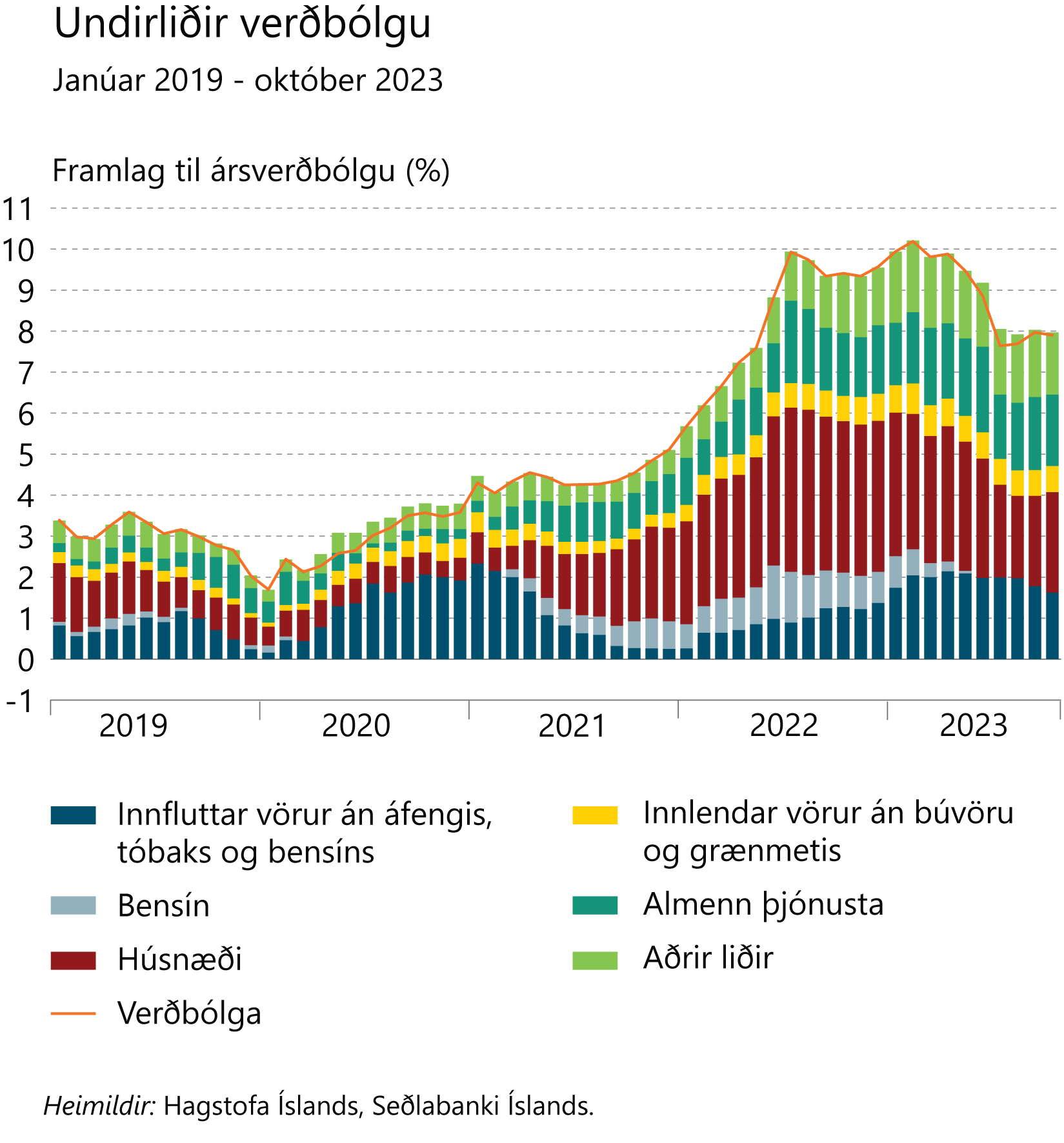 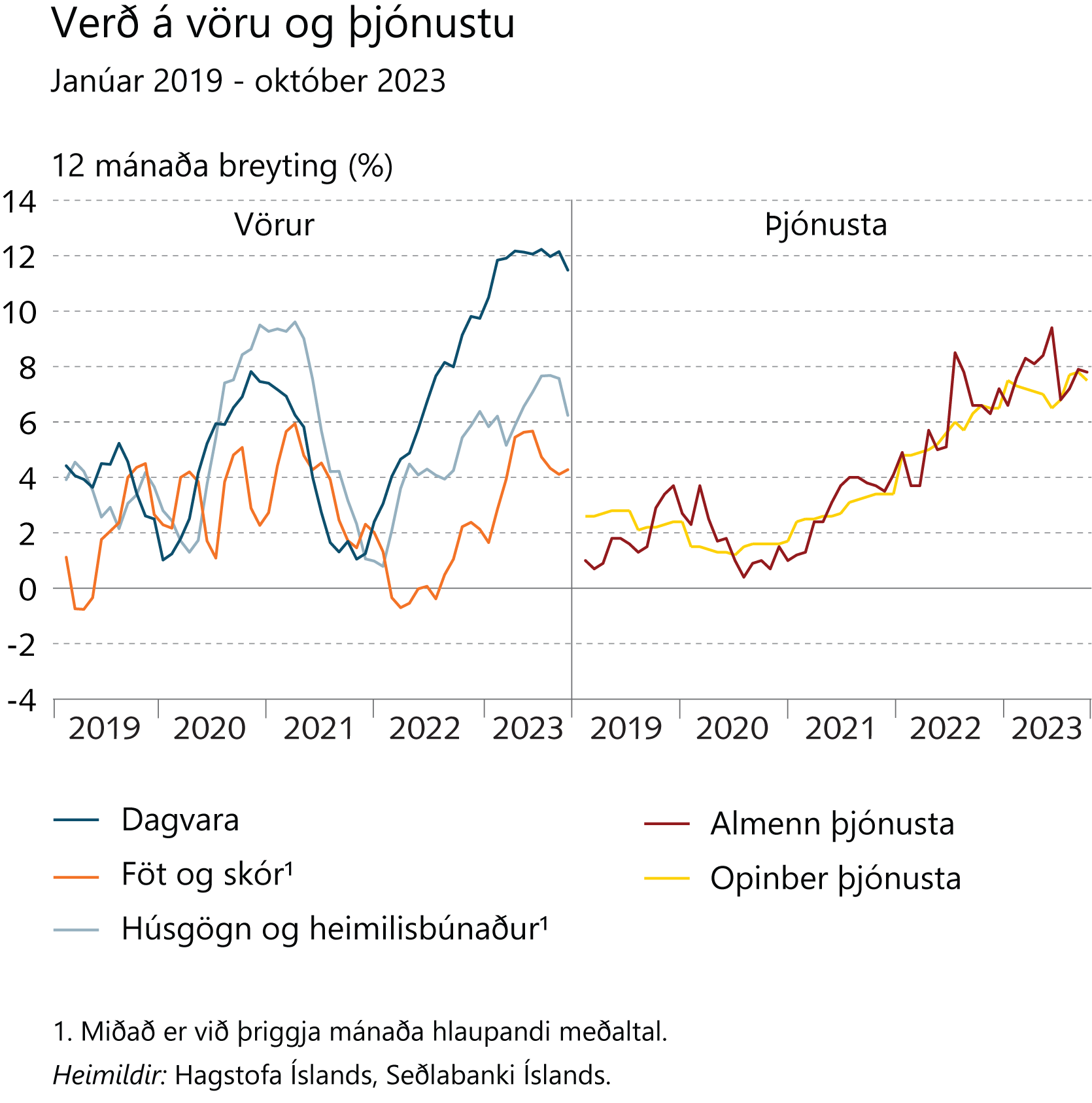 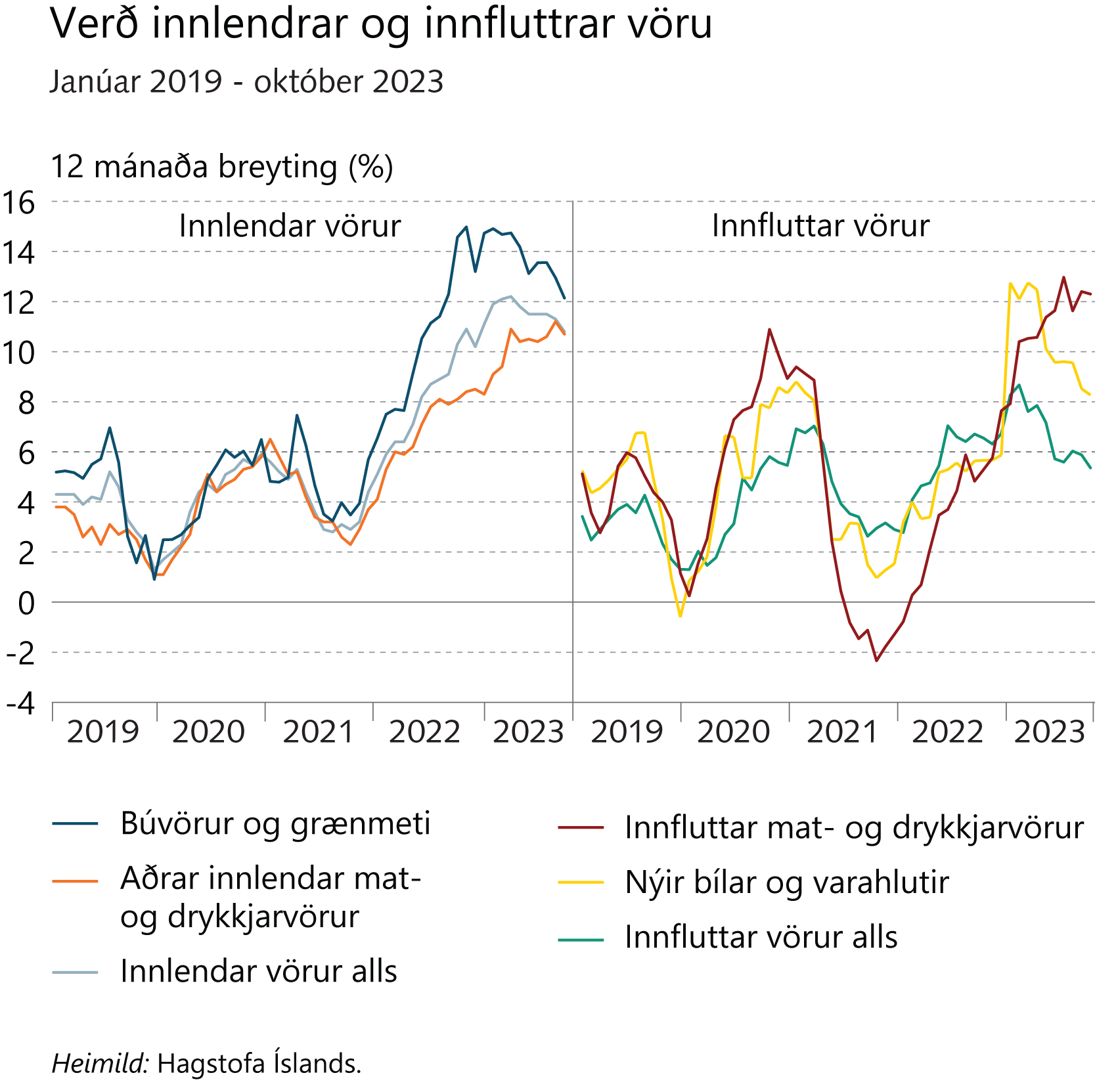 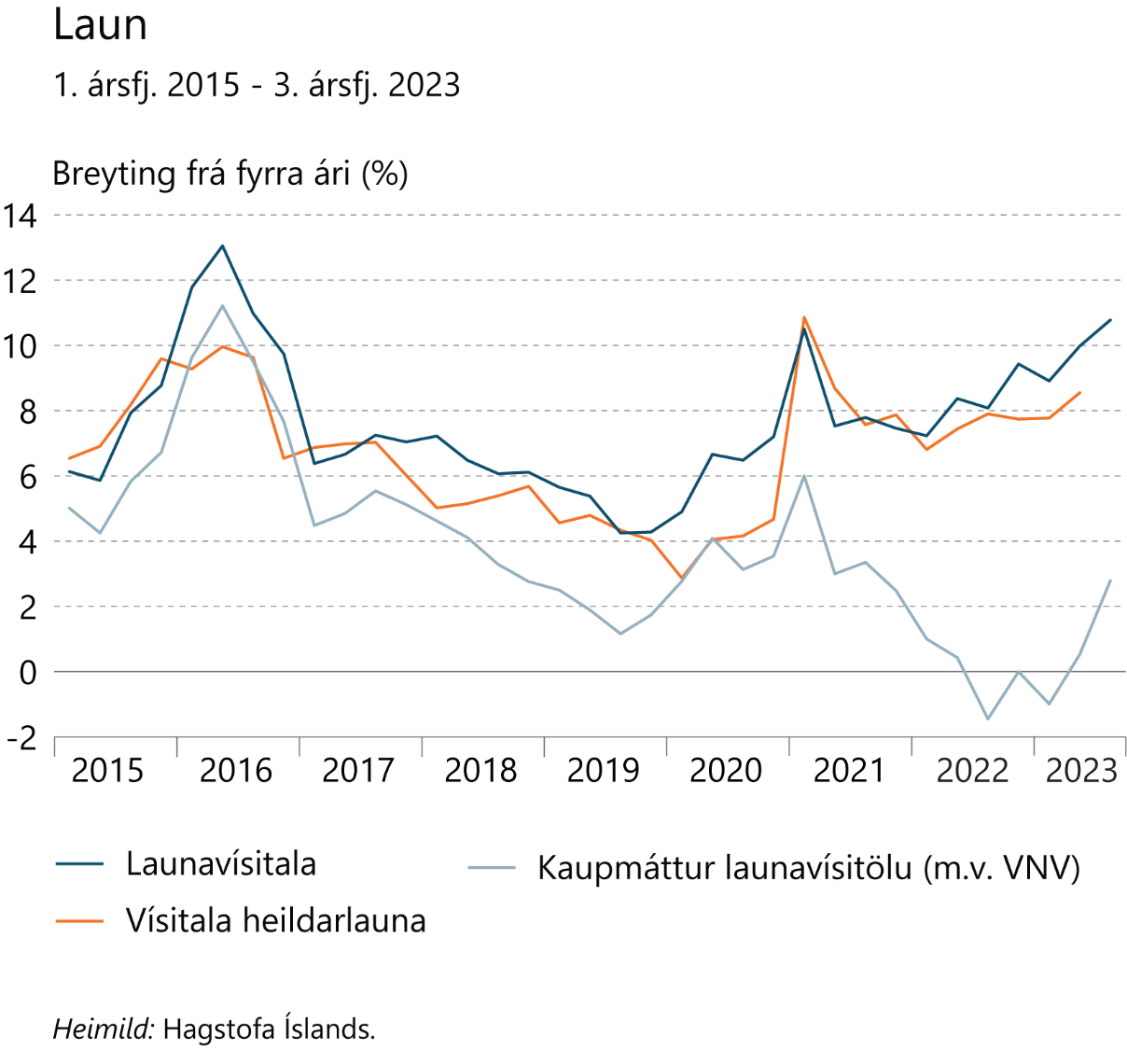 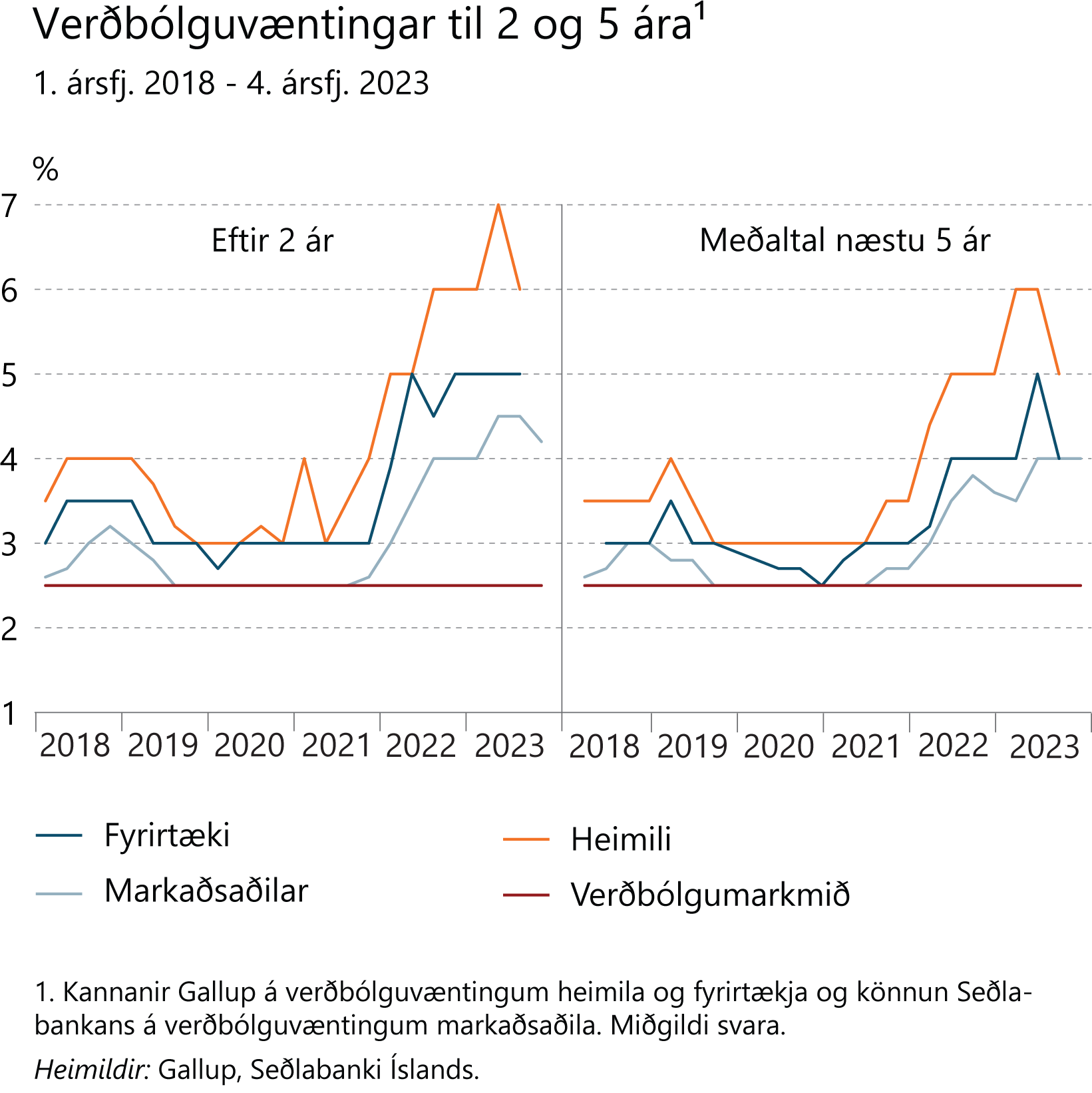 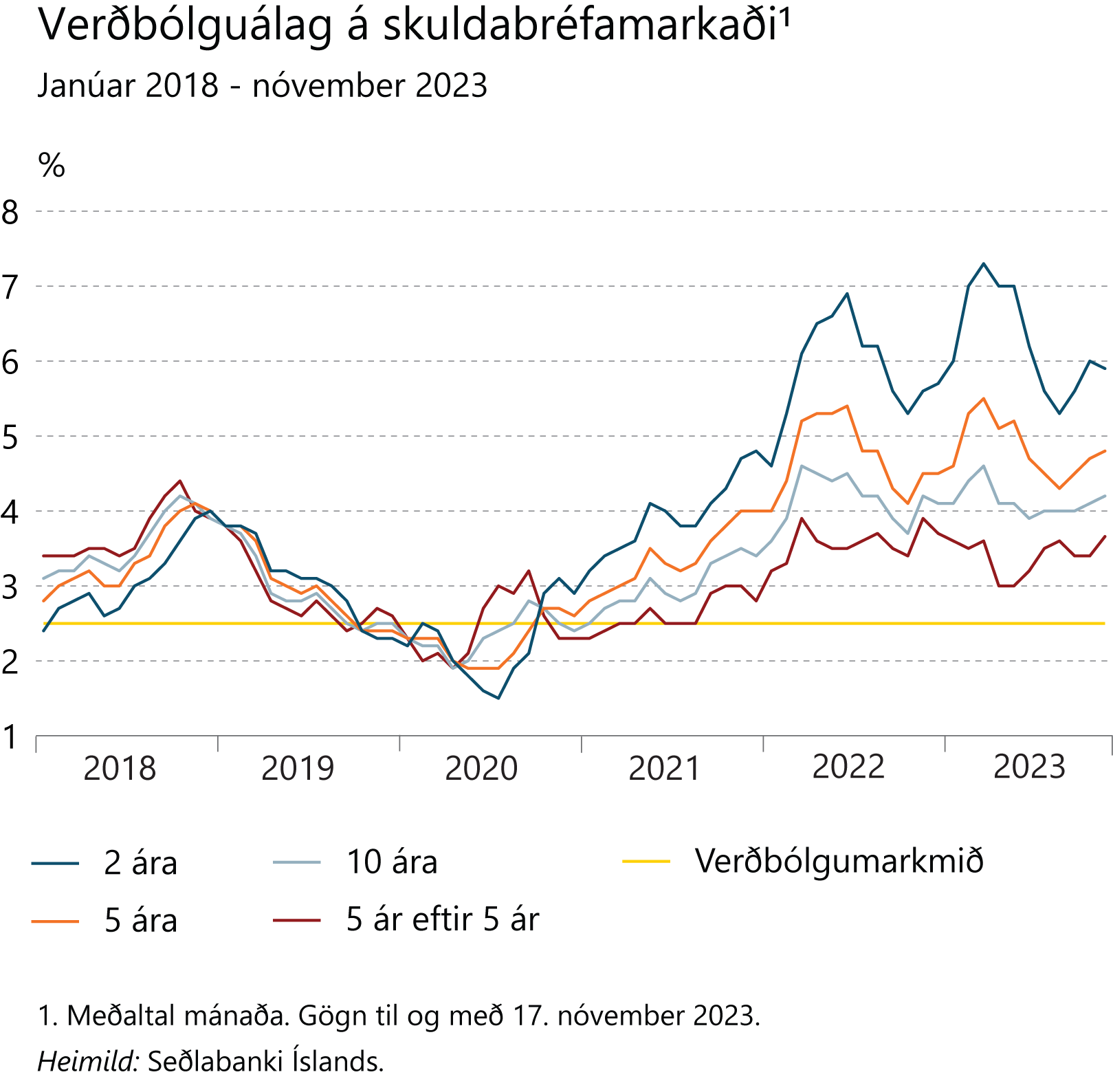 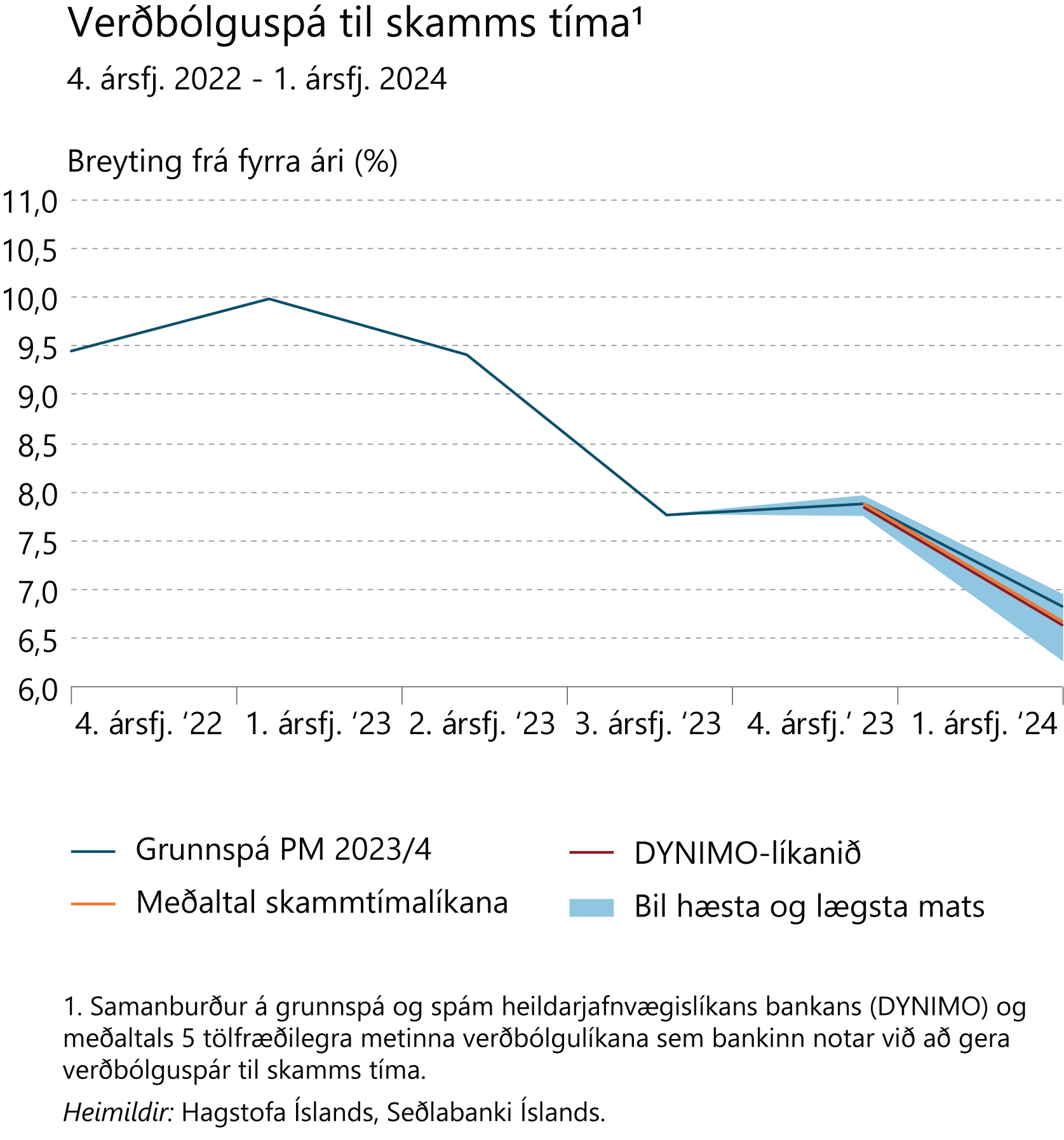 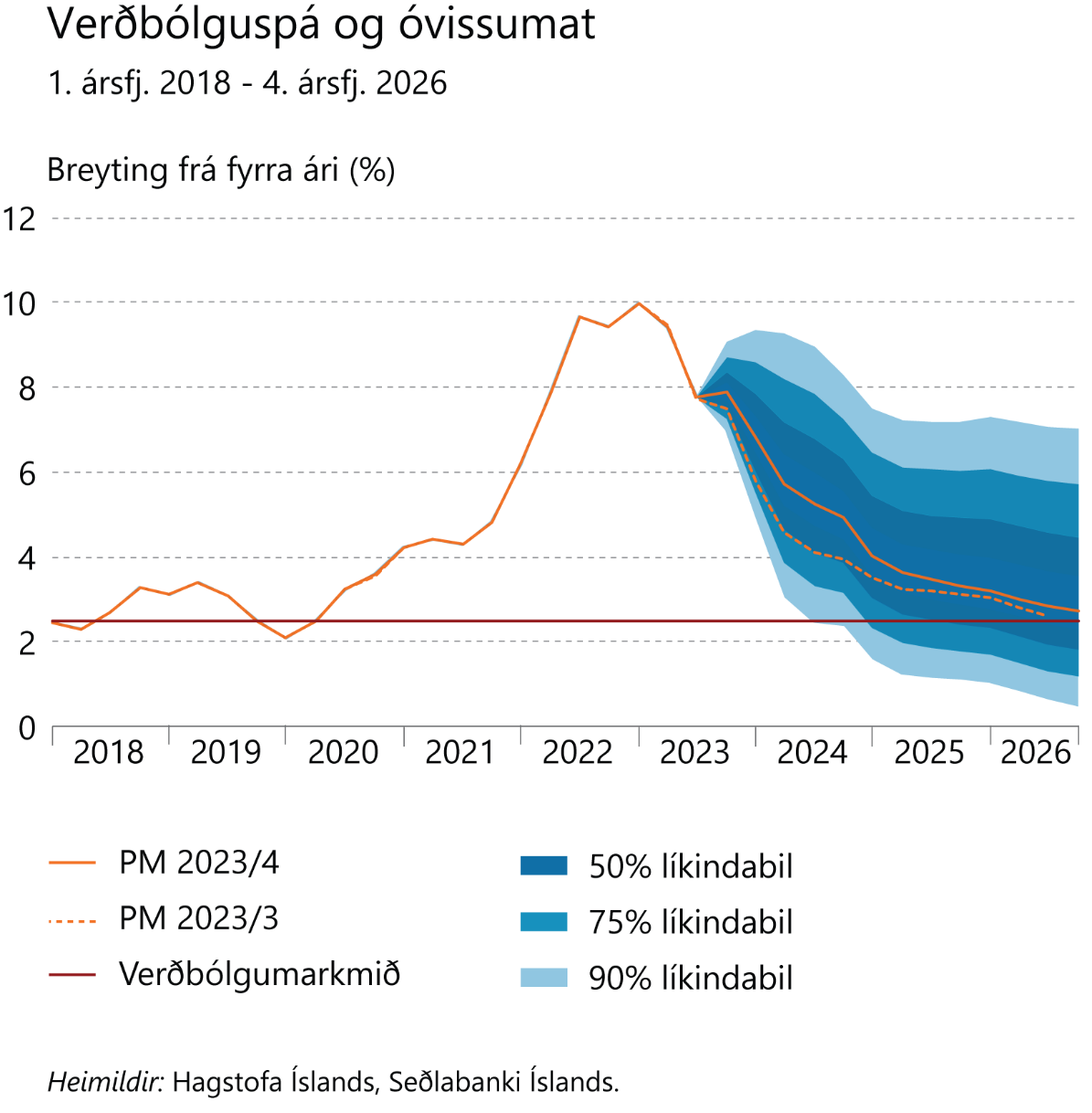 Rammagrein 1
Fráviksdæmi og óvissuþættir
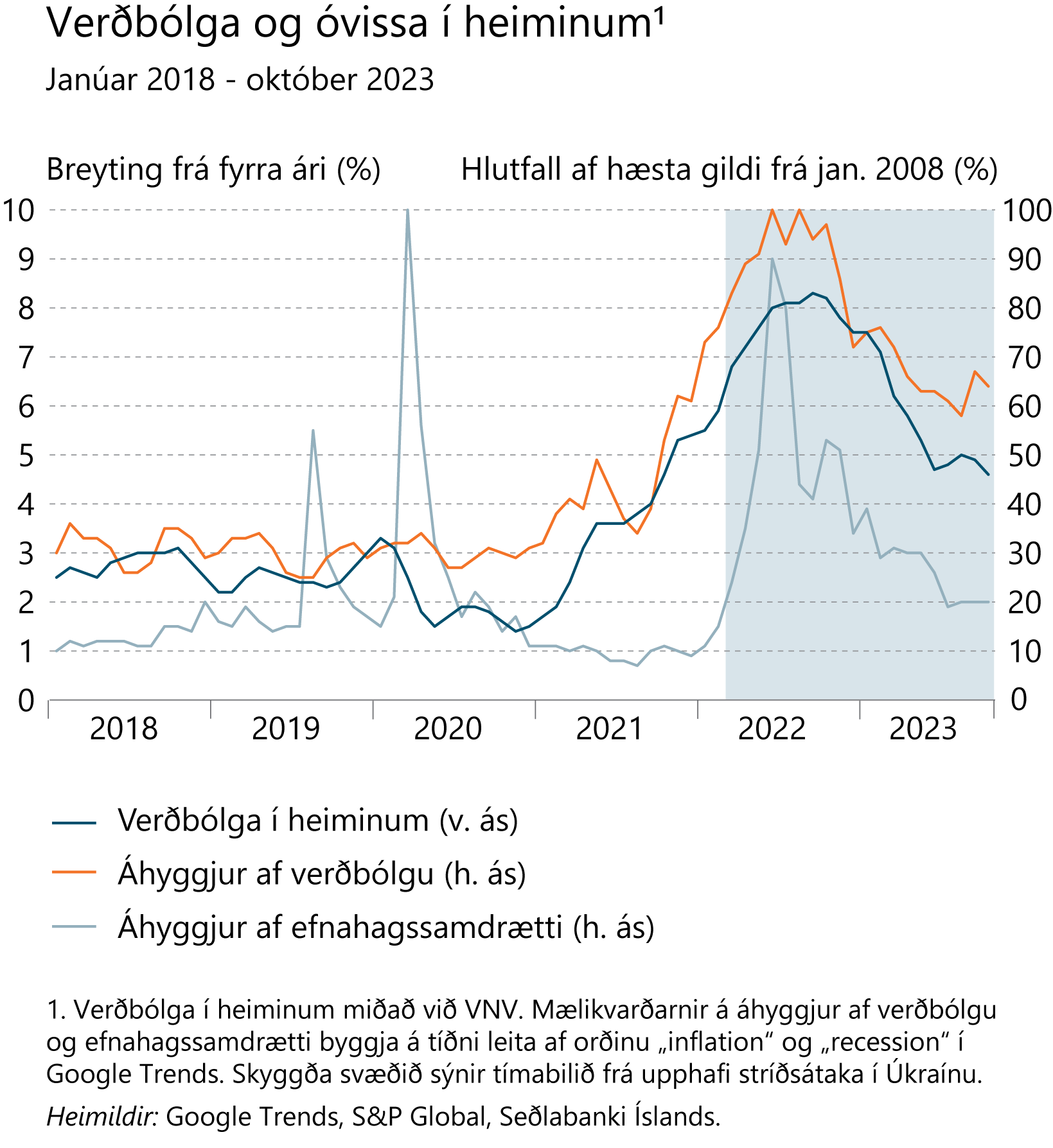 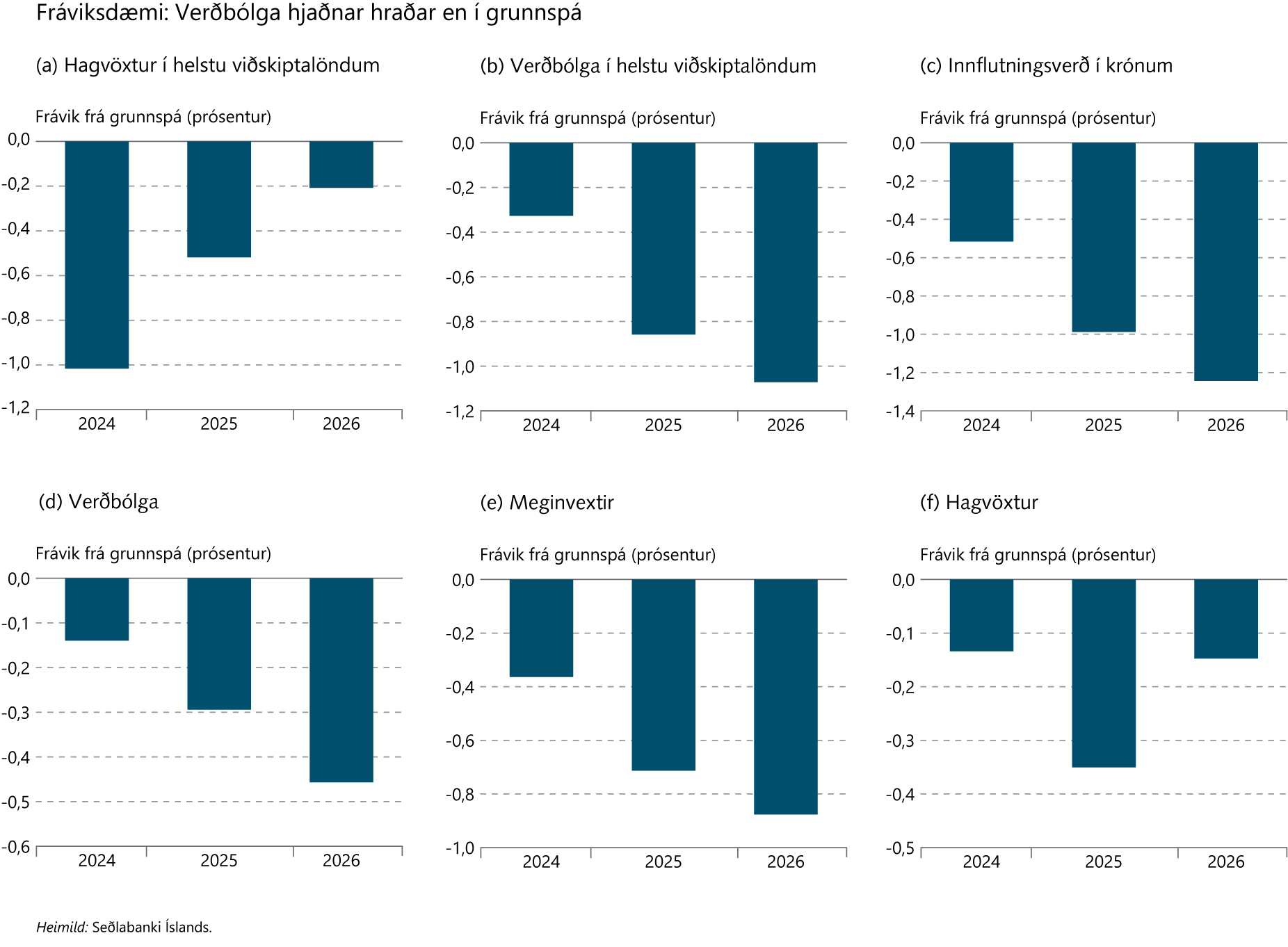 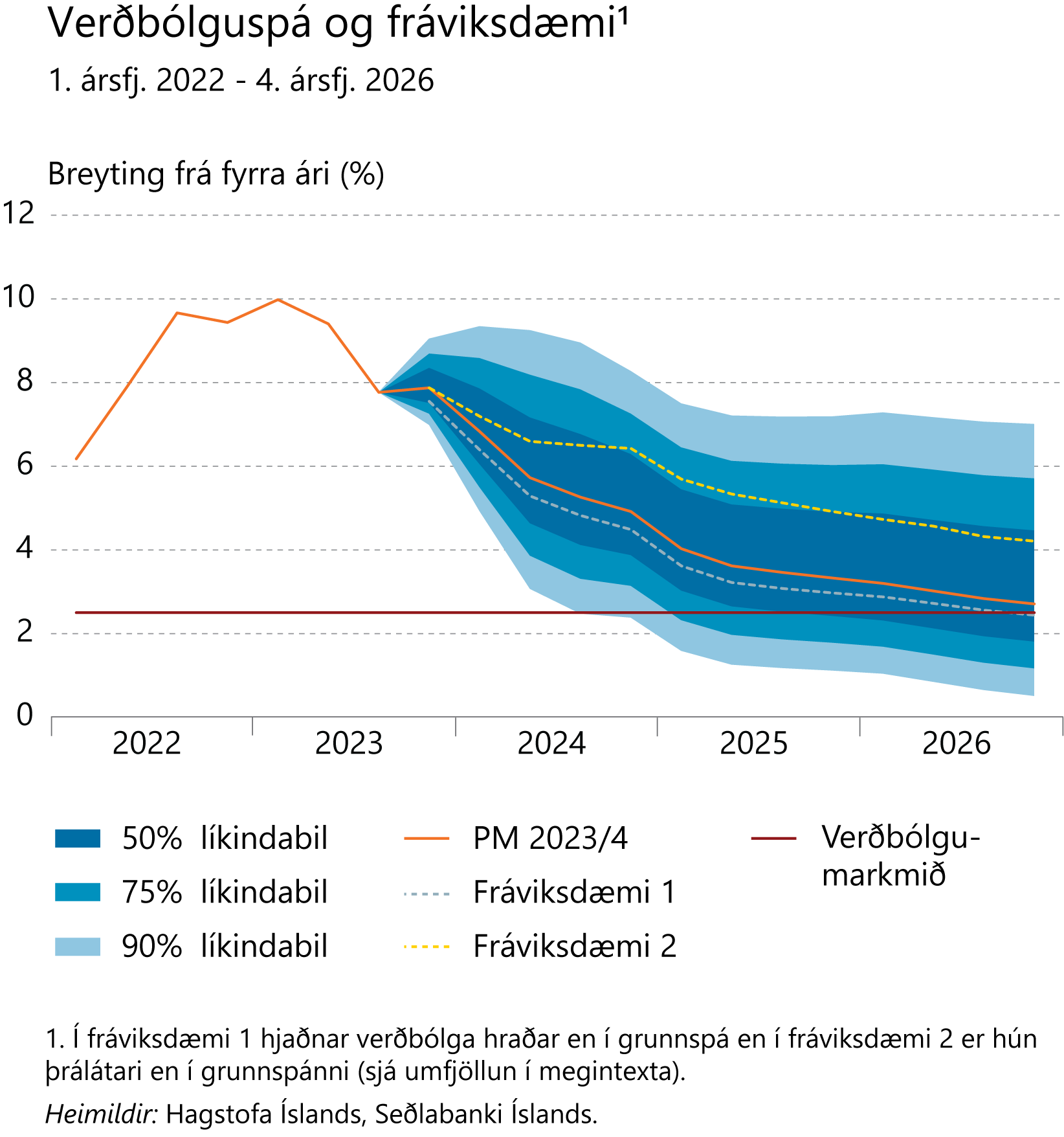 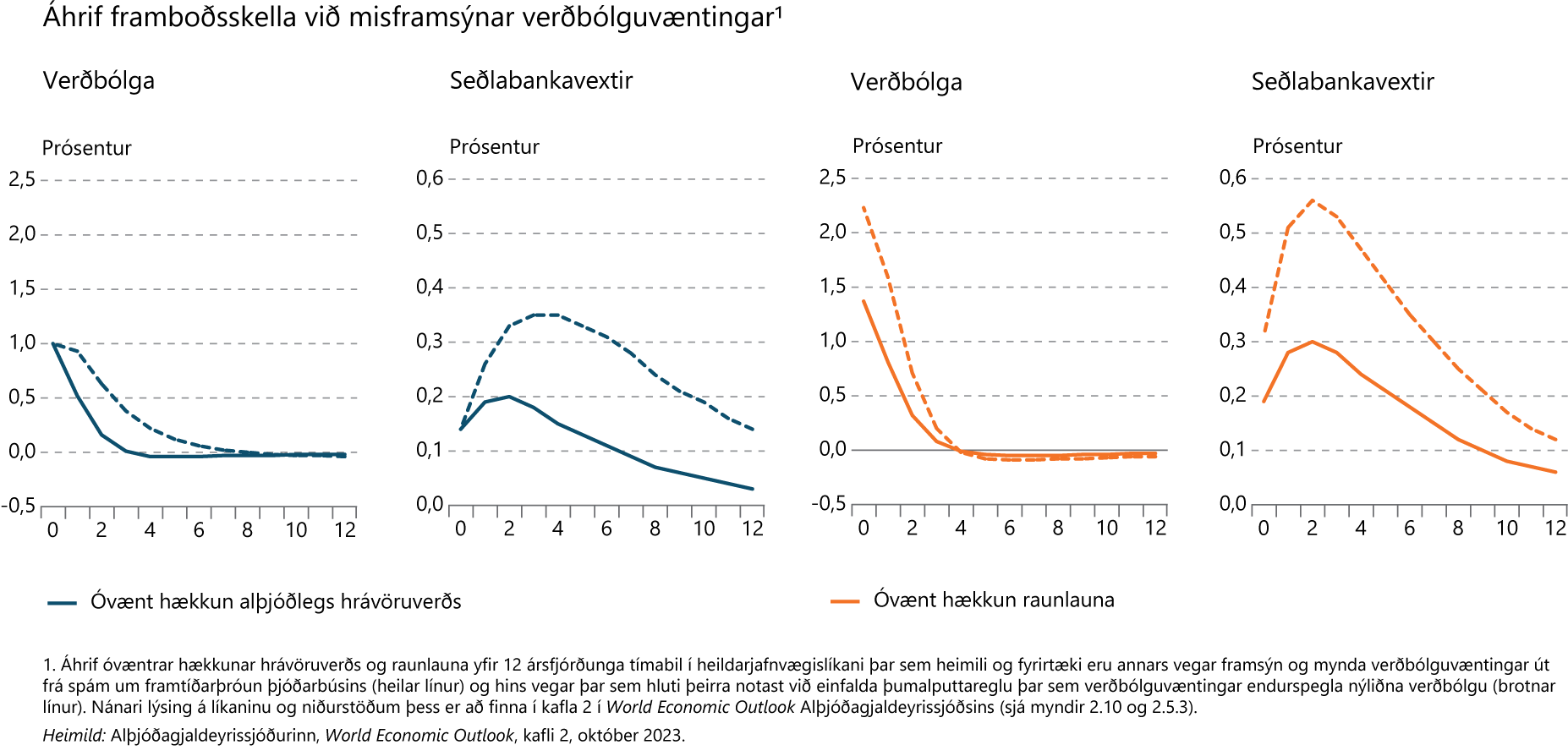 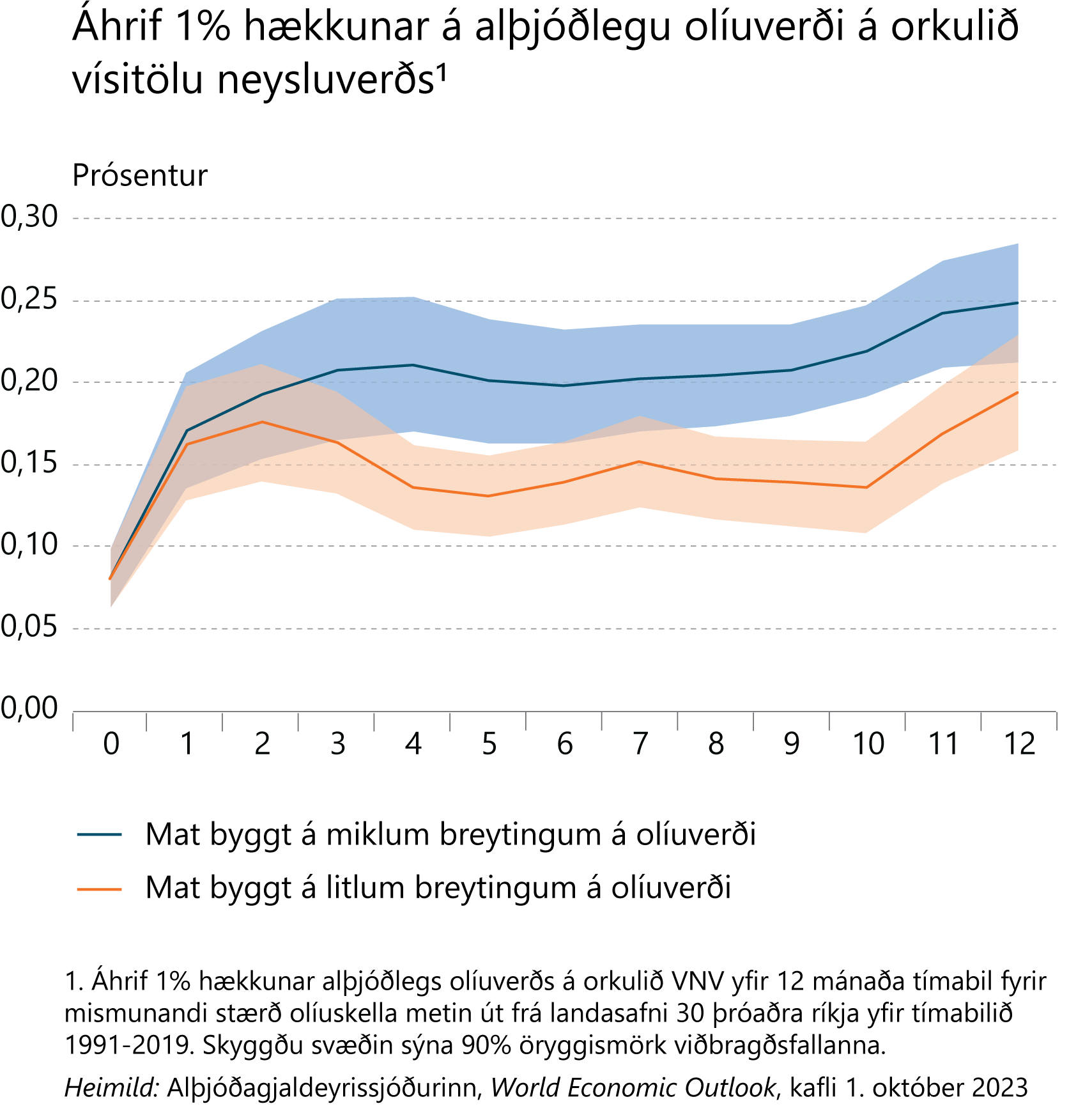 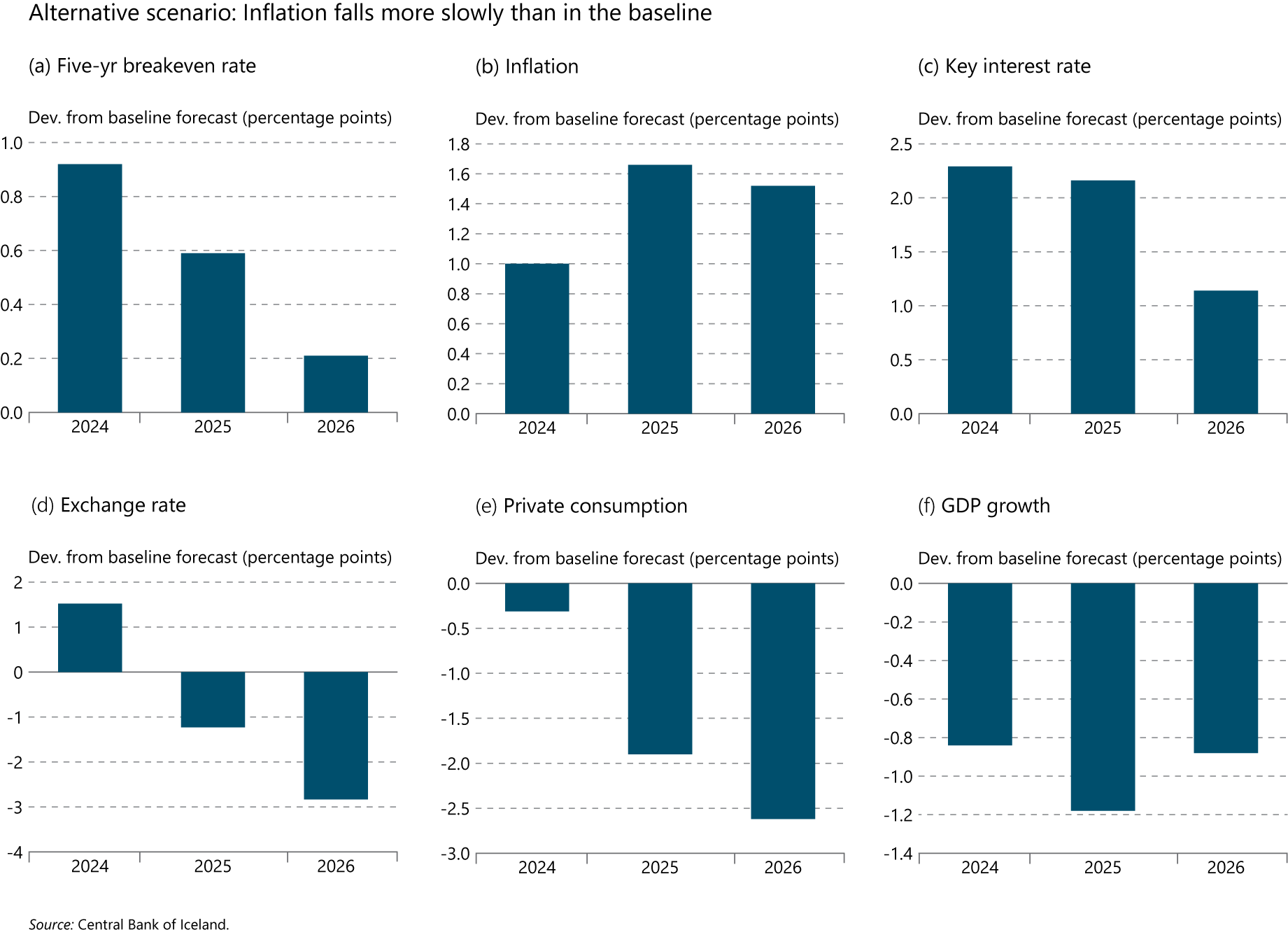 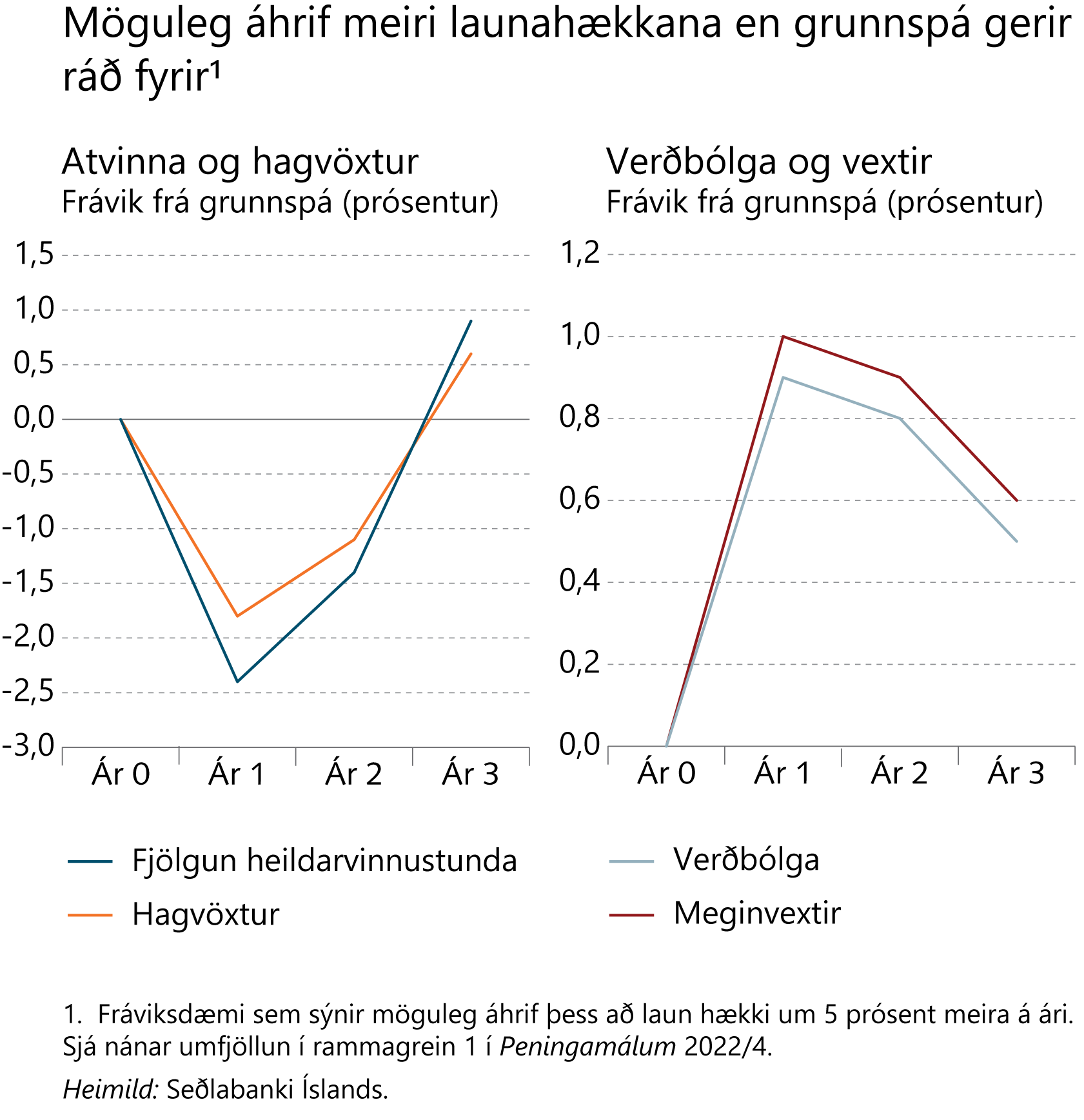 Rammagrein 2
Uppsafnaður sparnaður heimila í kjölfar farsóttarinnar
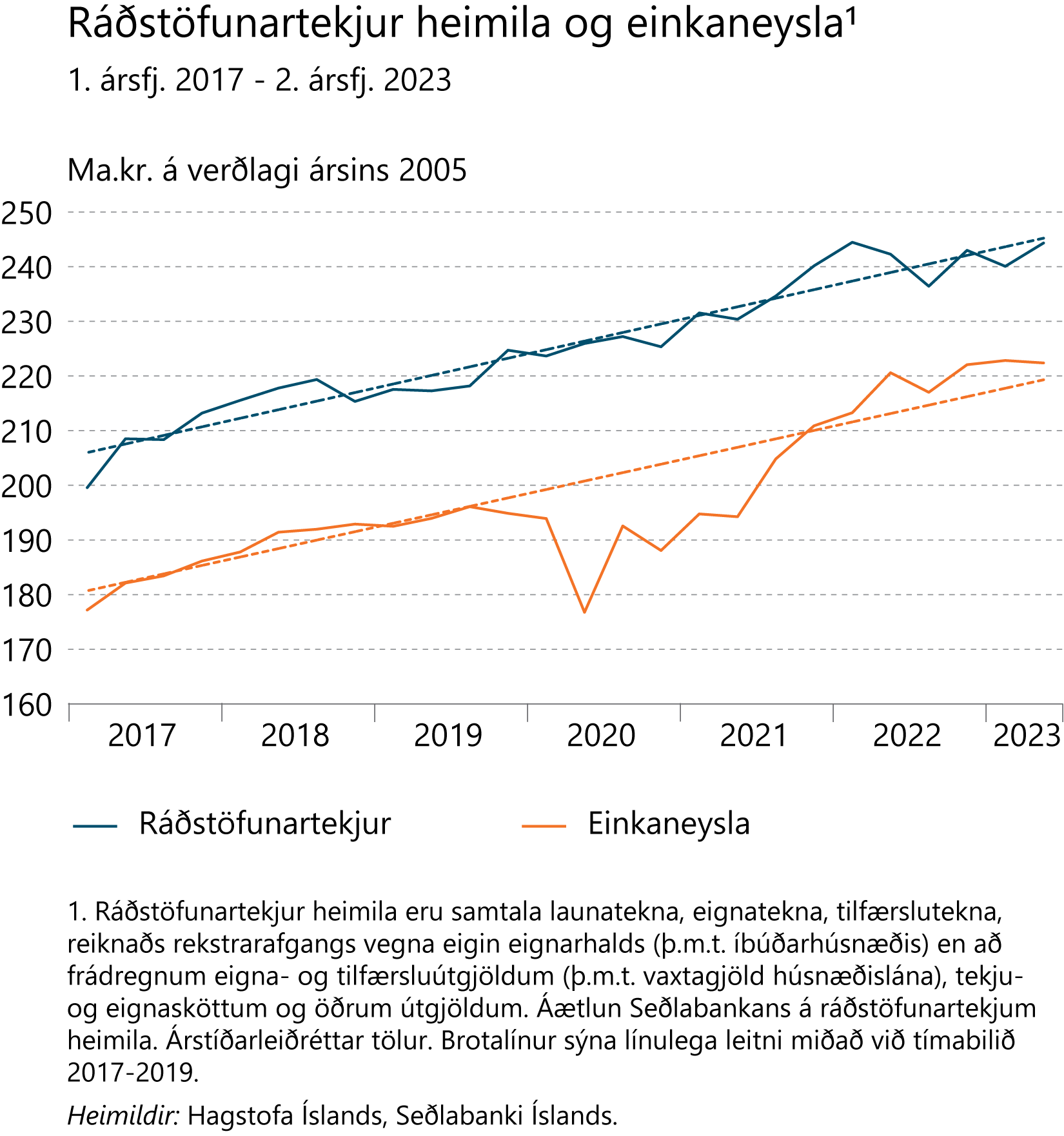 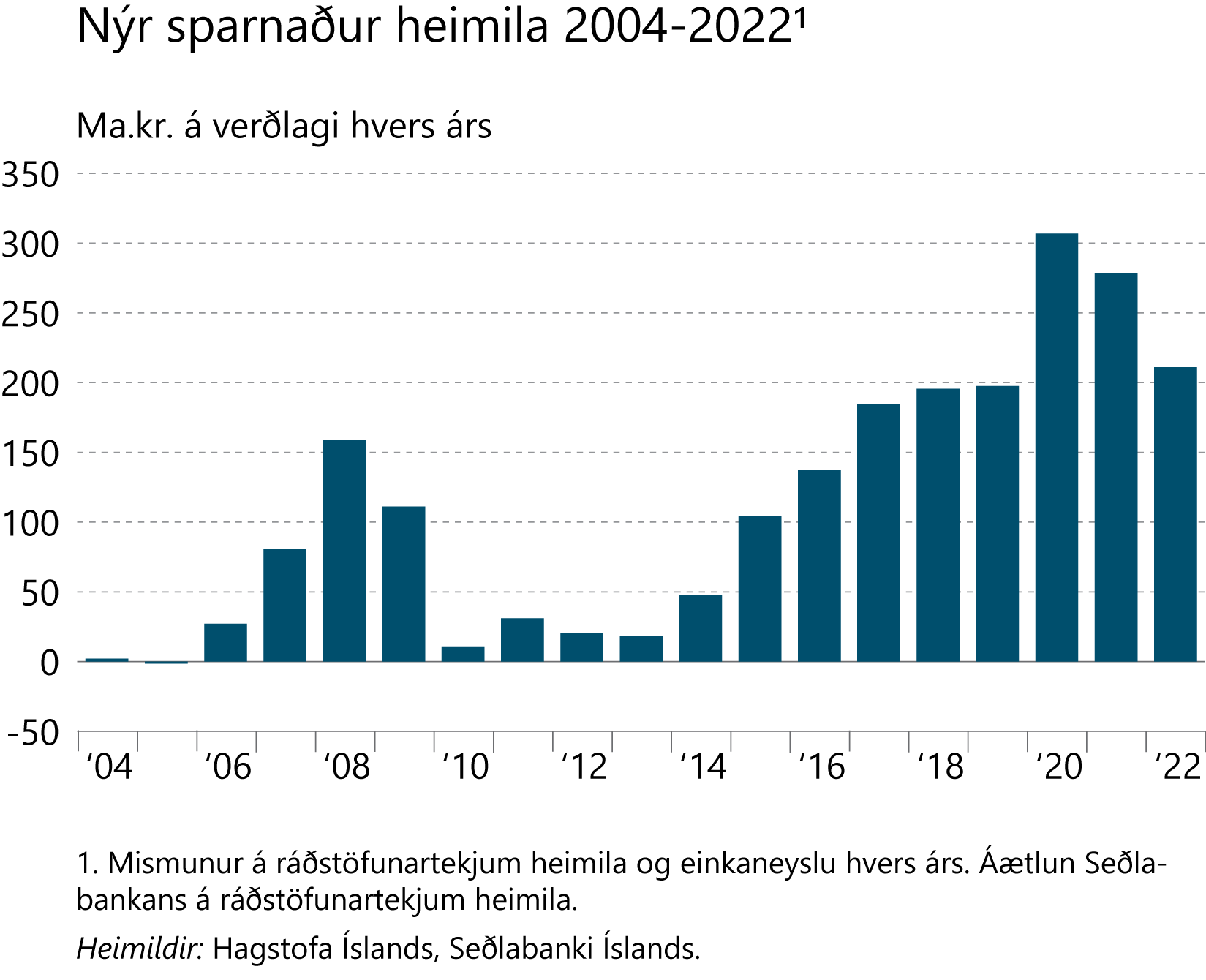 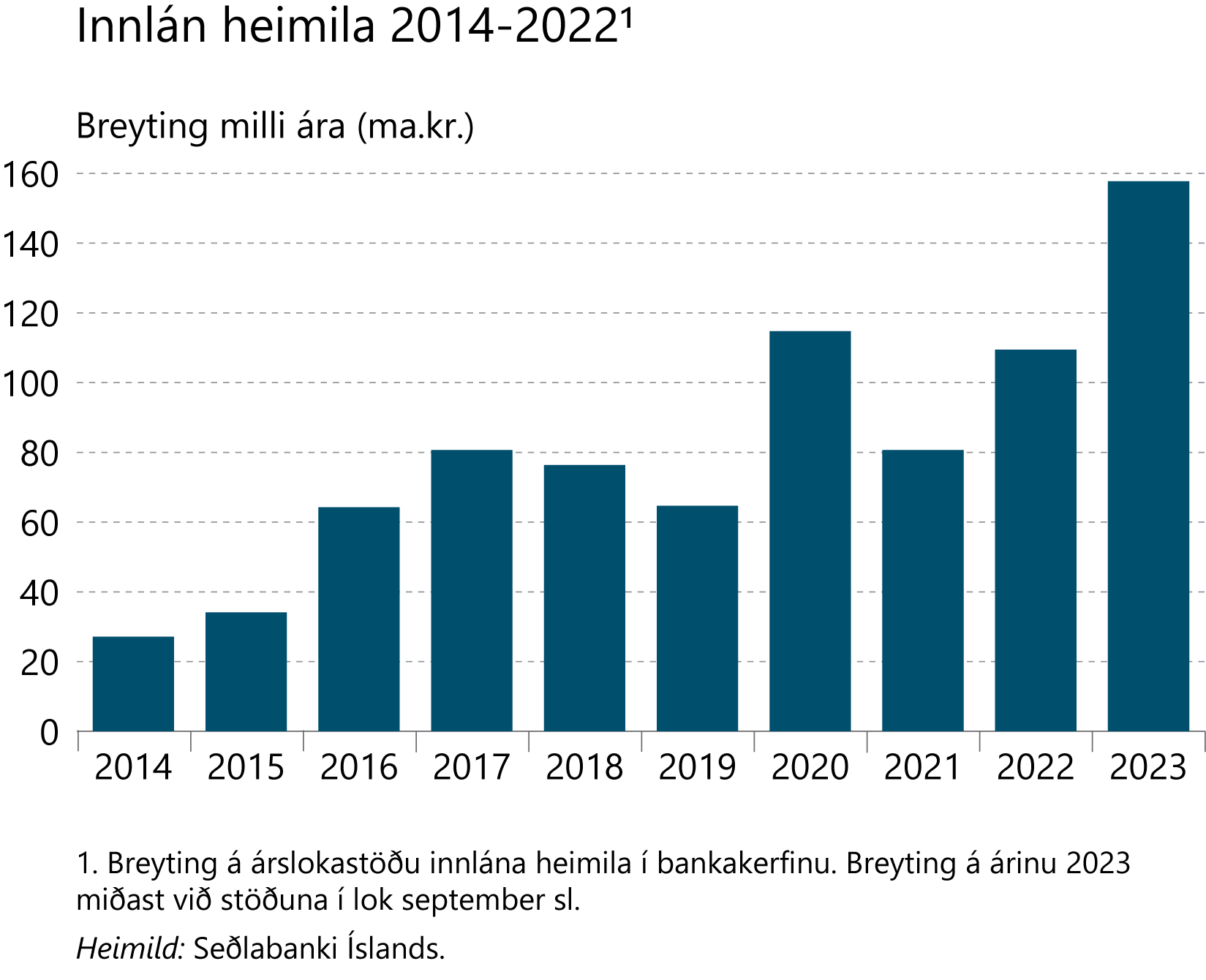 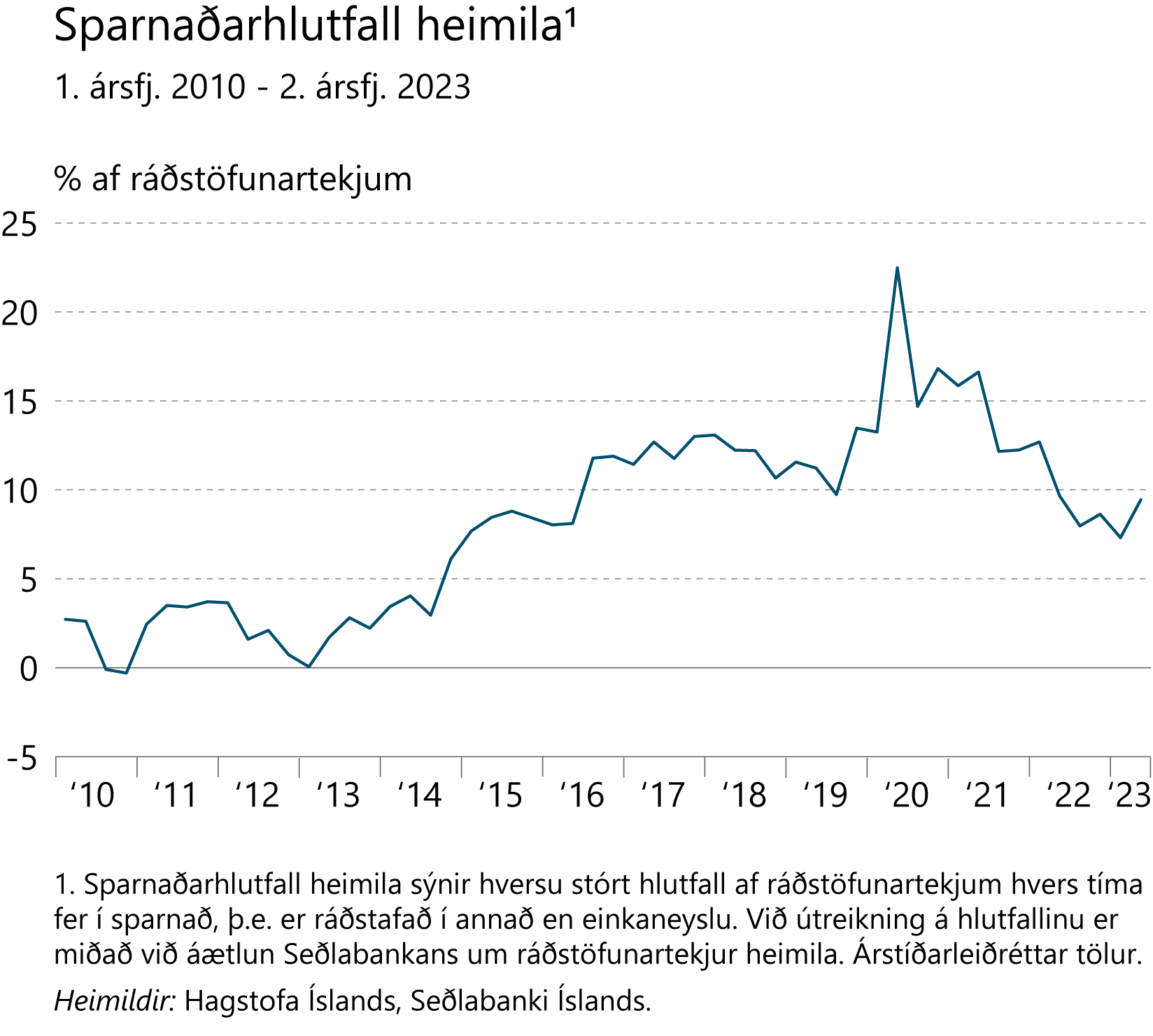 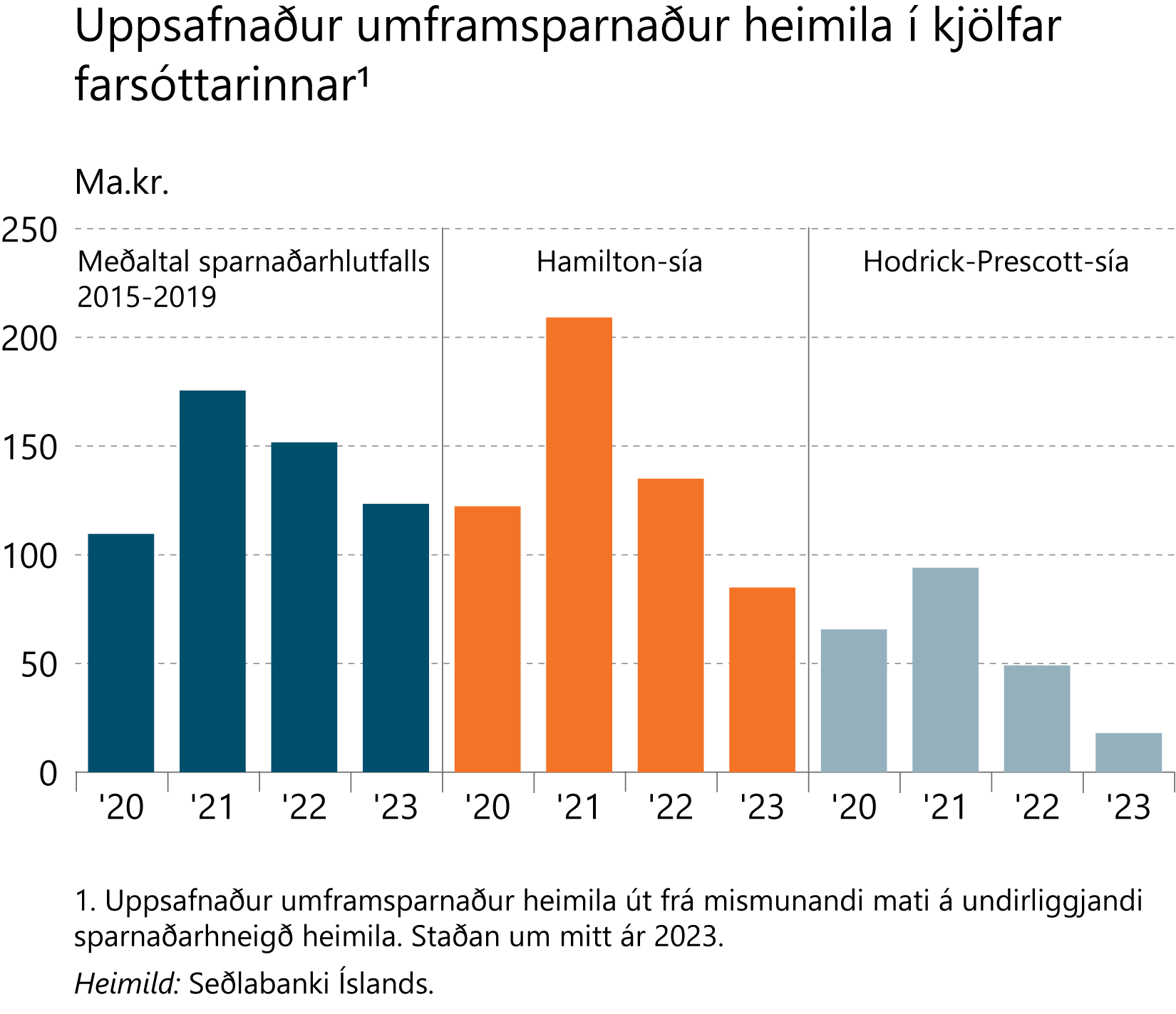 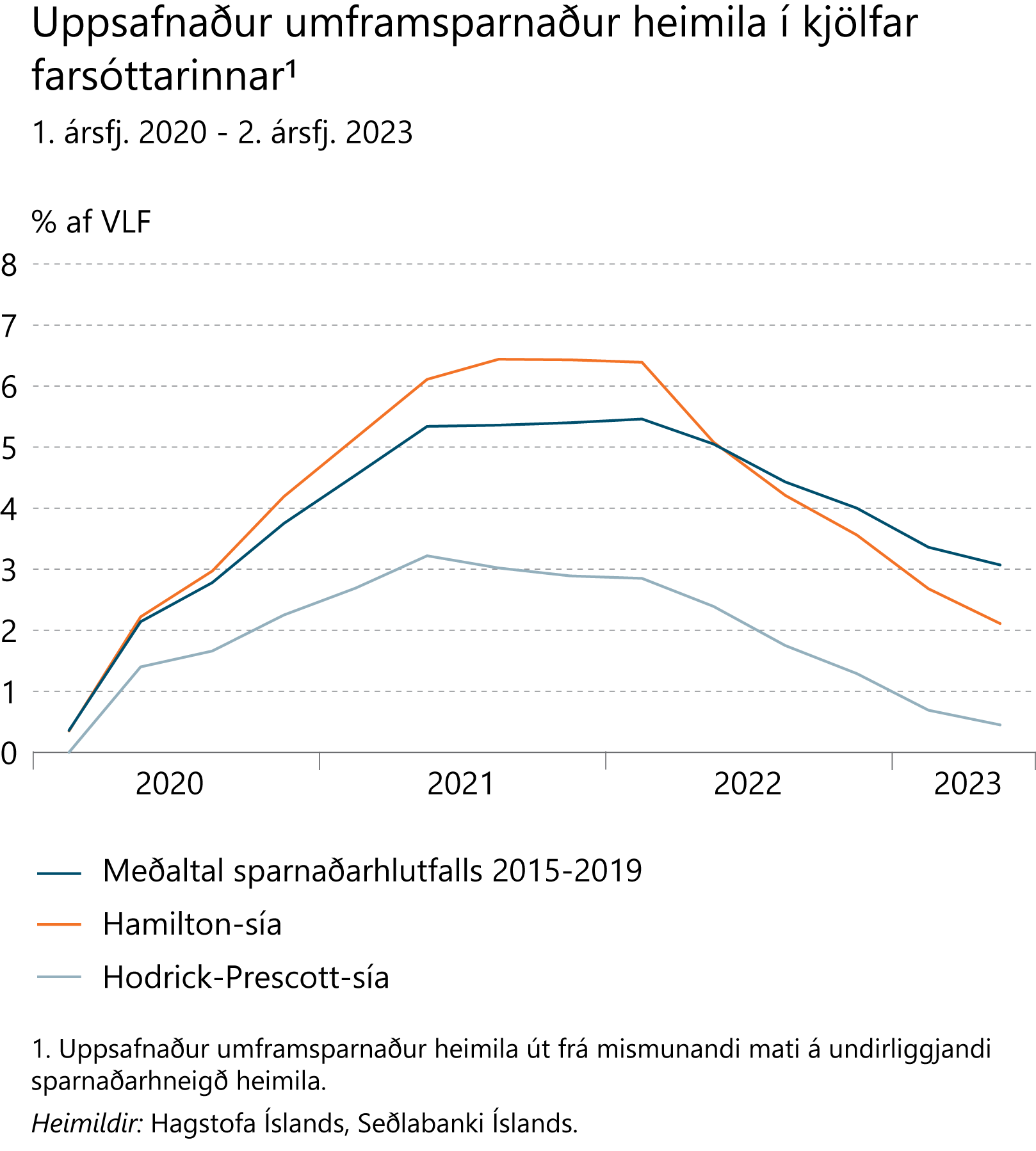 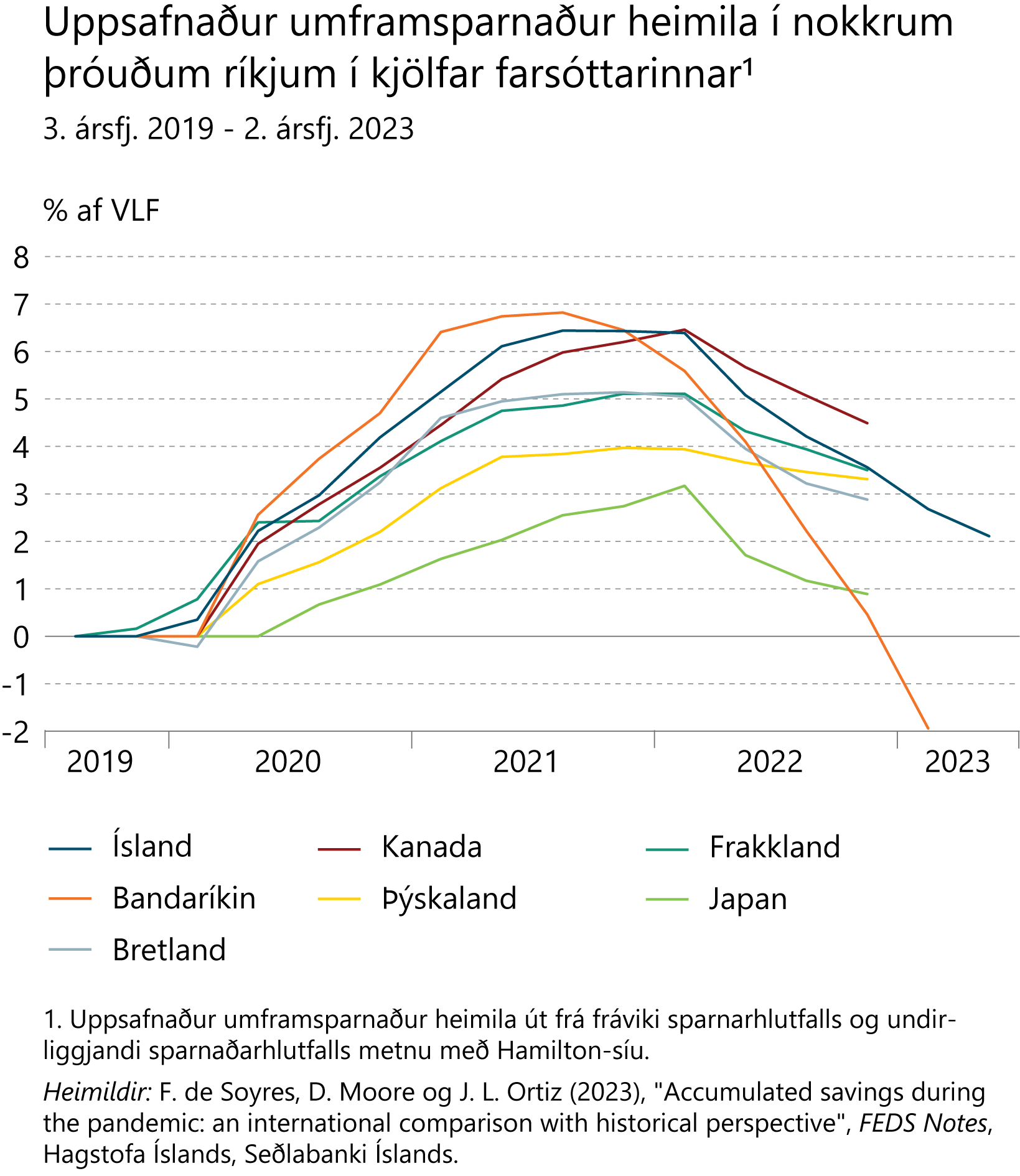 Rammagrein 3
Hagnaður fyrirtækja og nýleg aukning verðbólgu
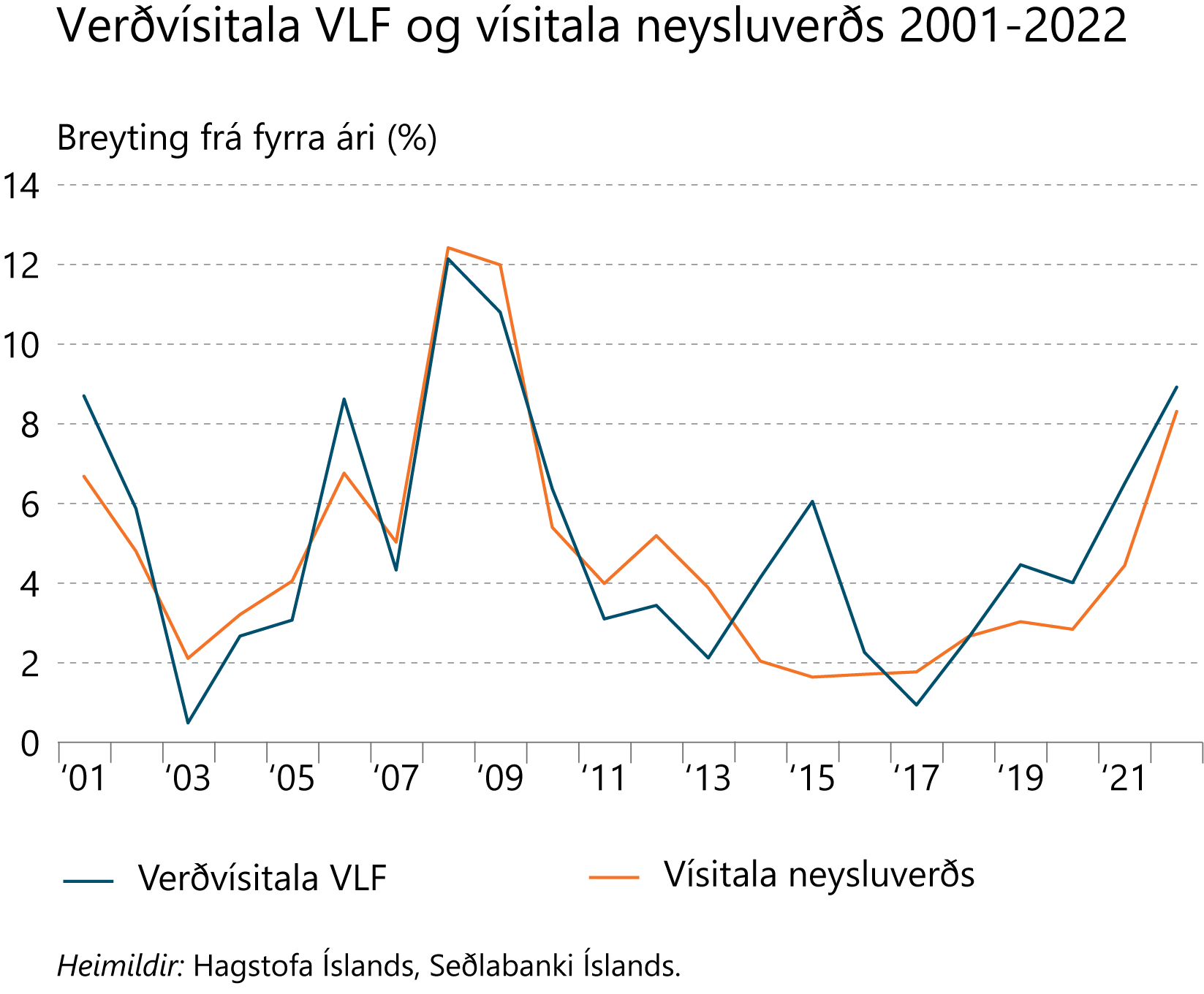 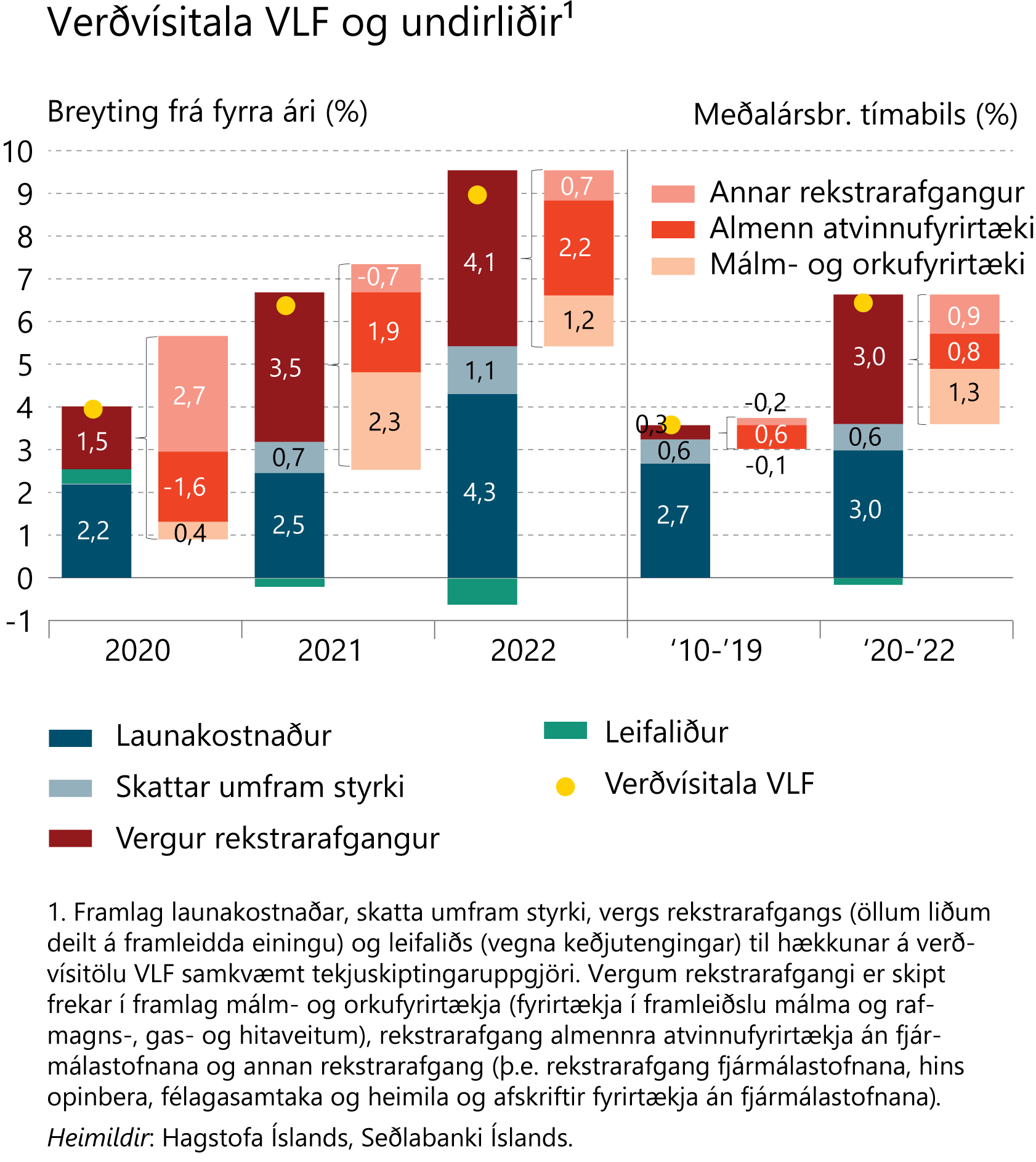 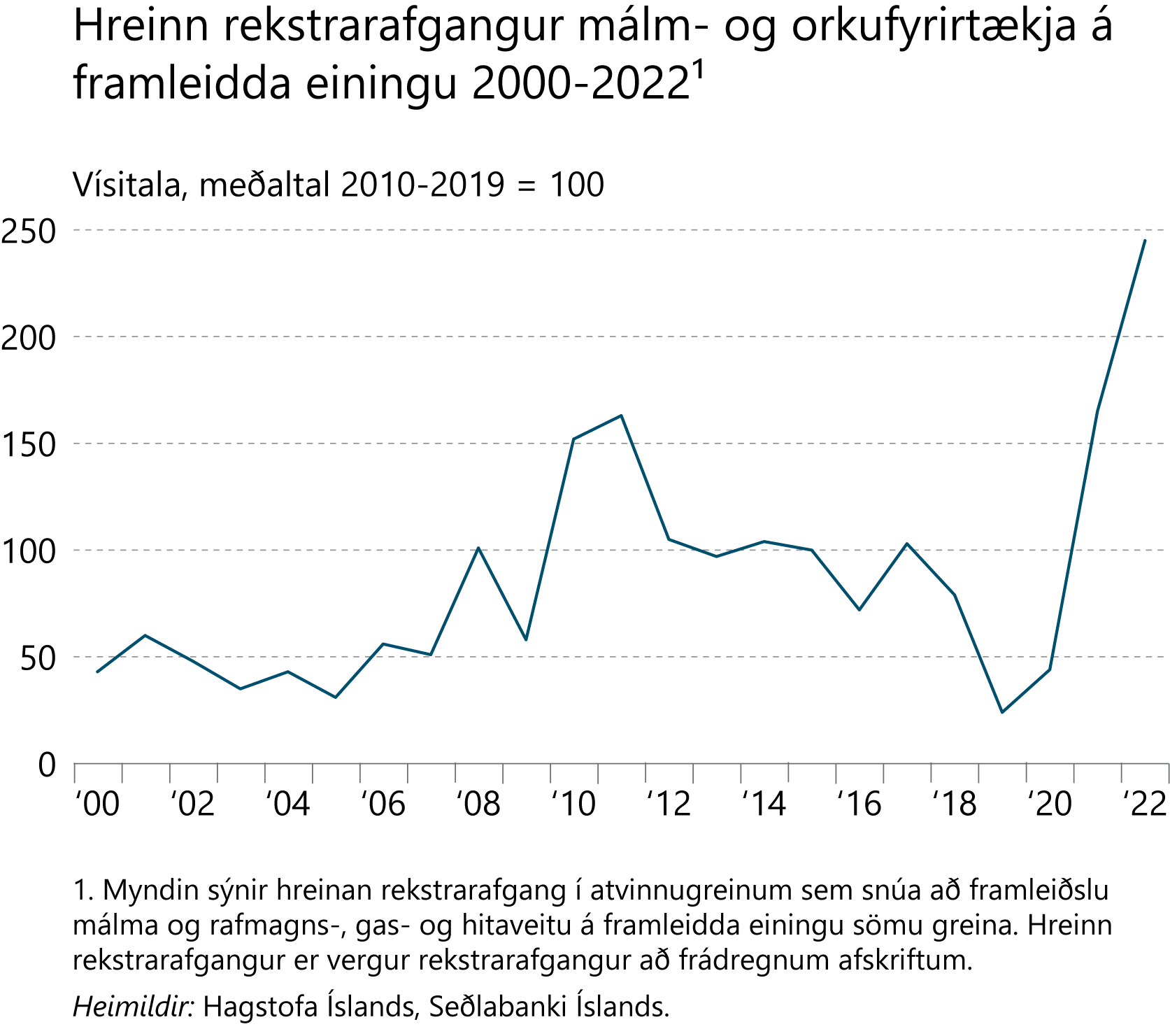 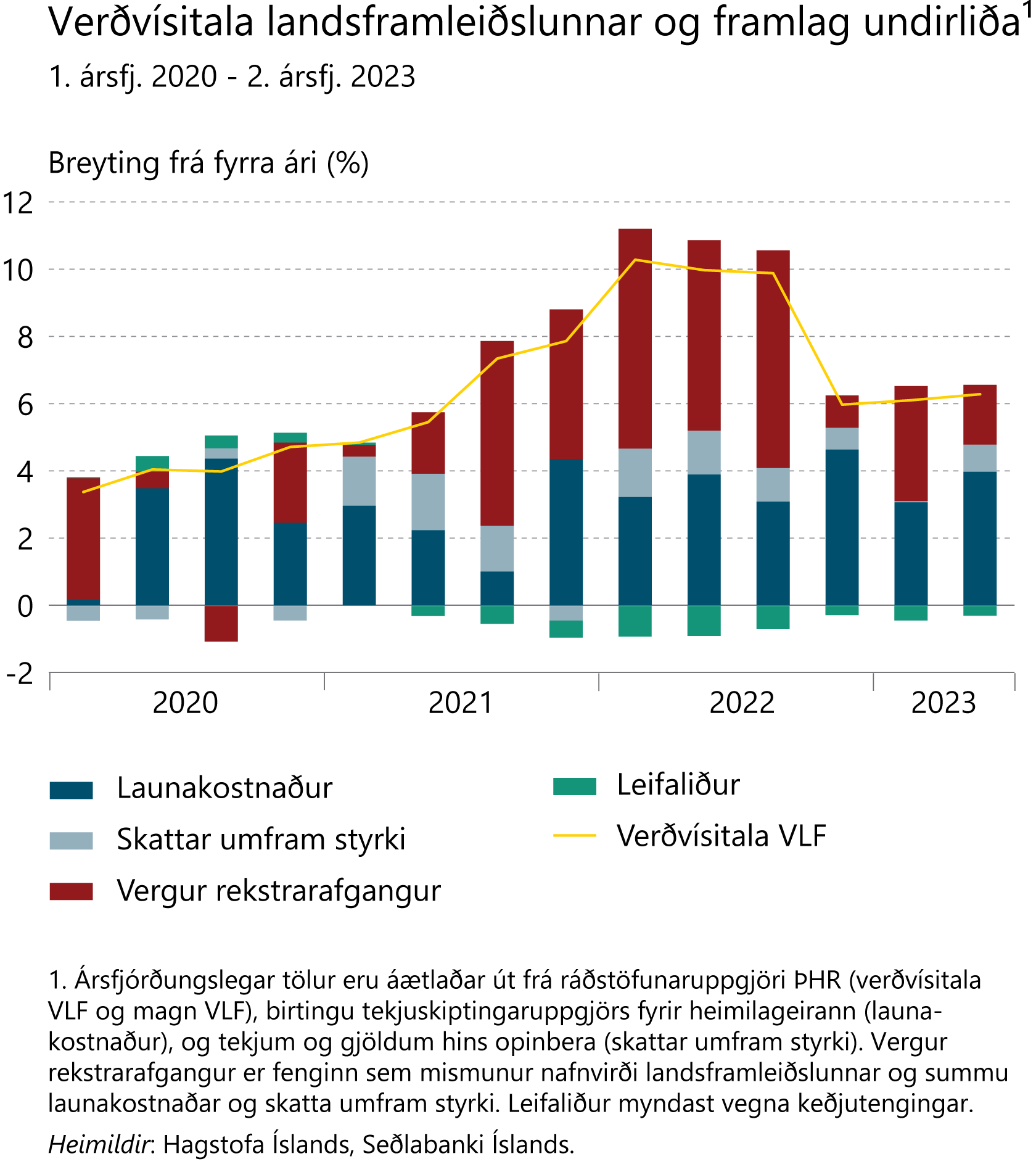 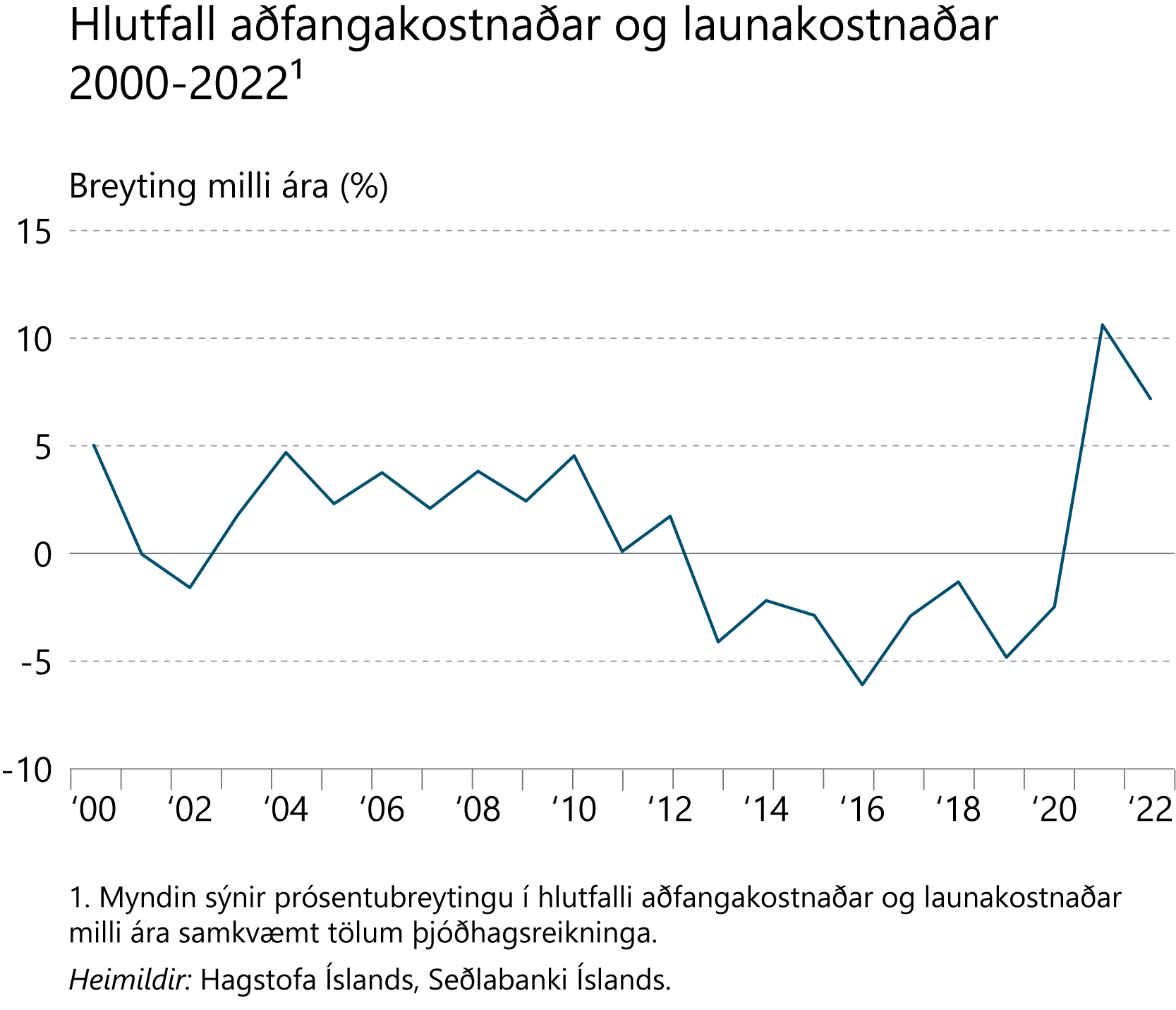 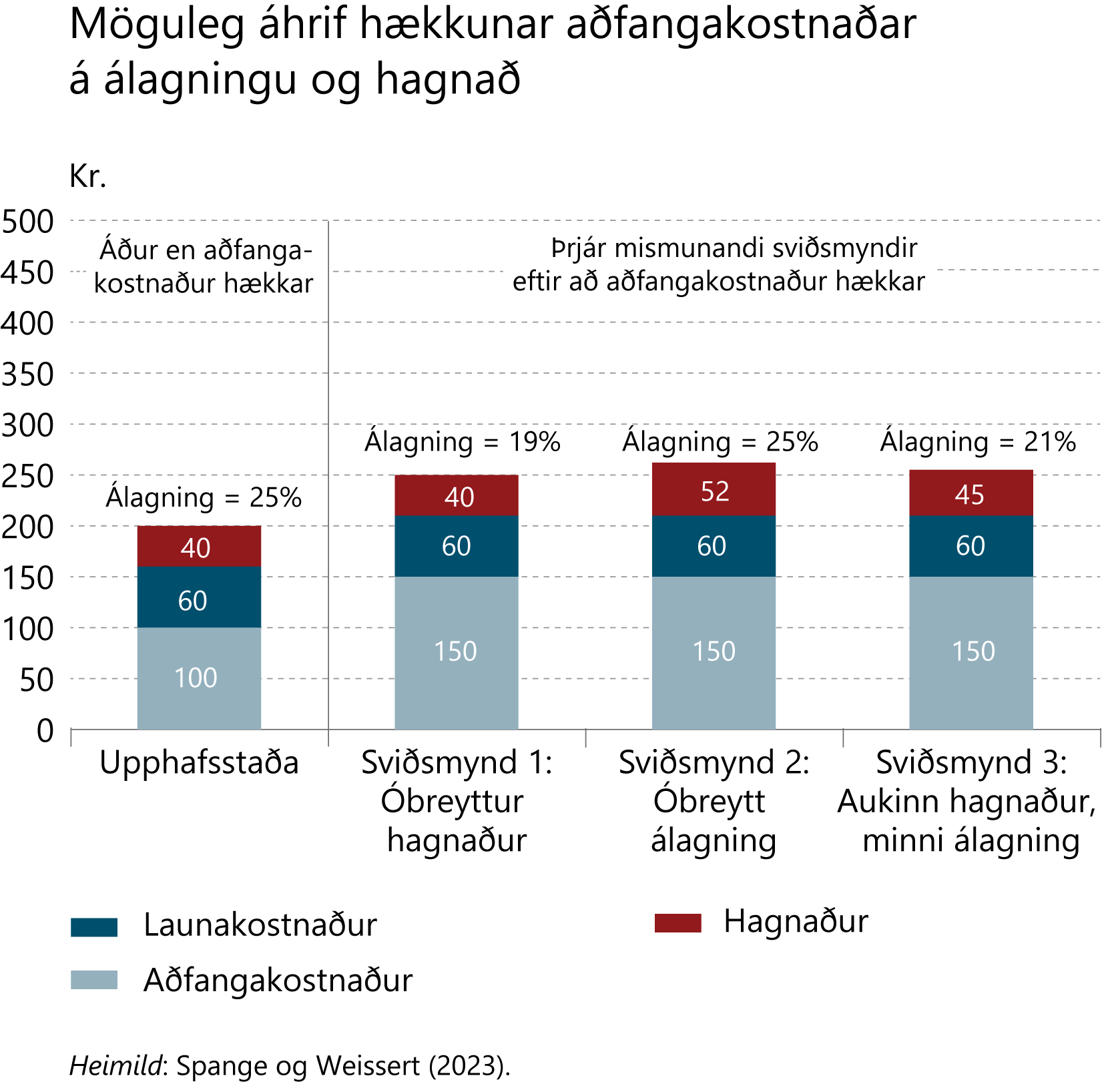 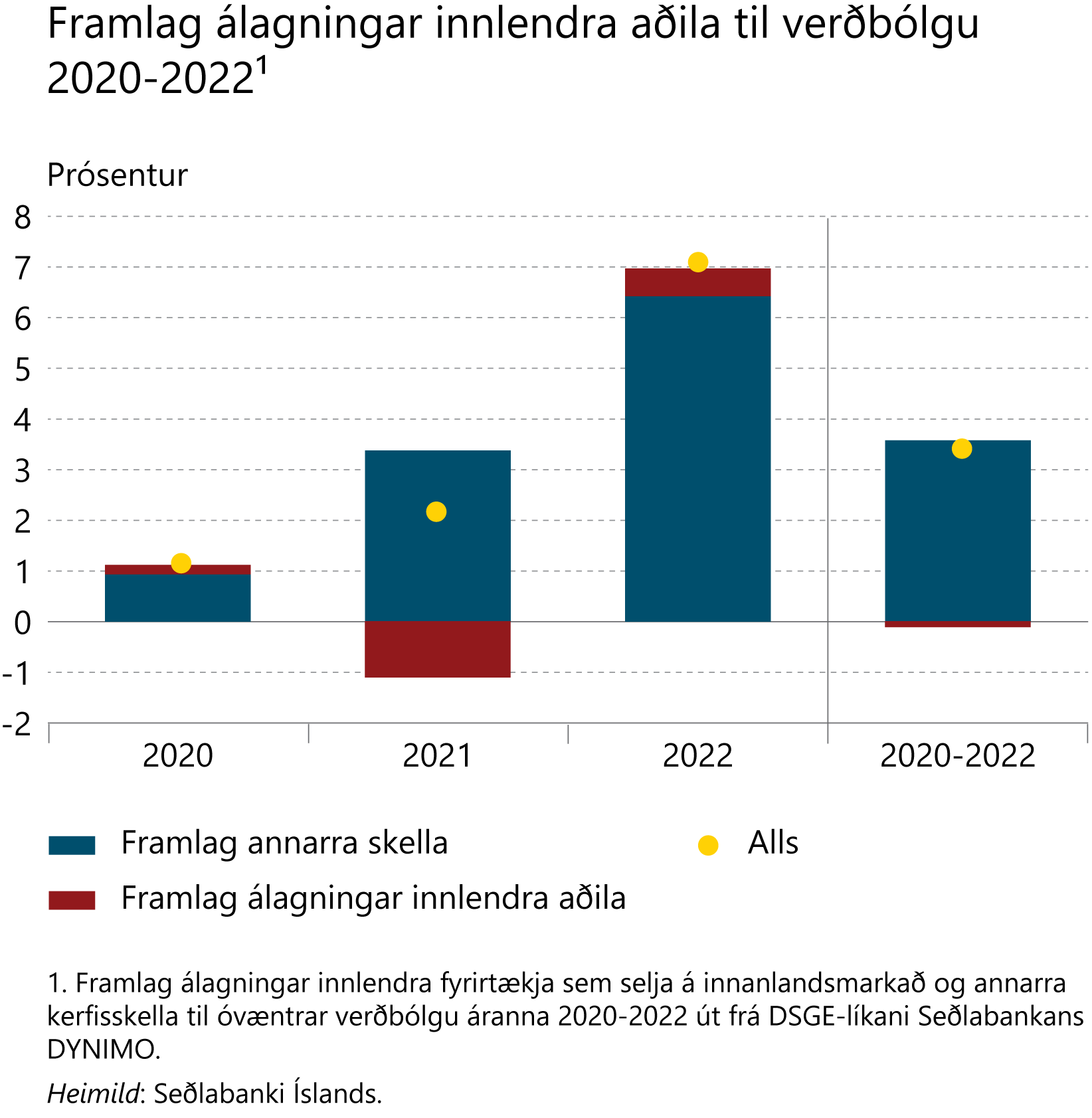 Rammagrein 4
Fjárlagafrumvarp fyrir árið 2024
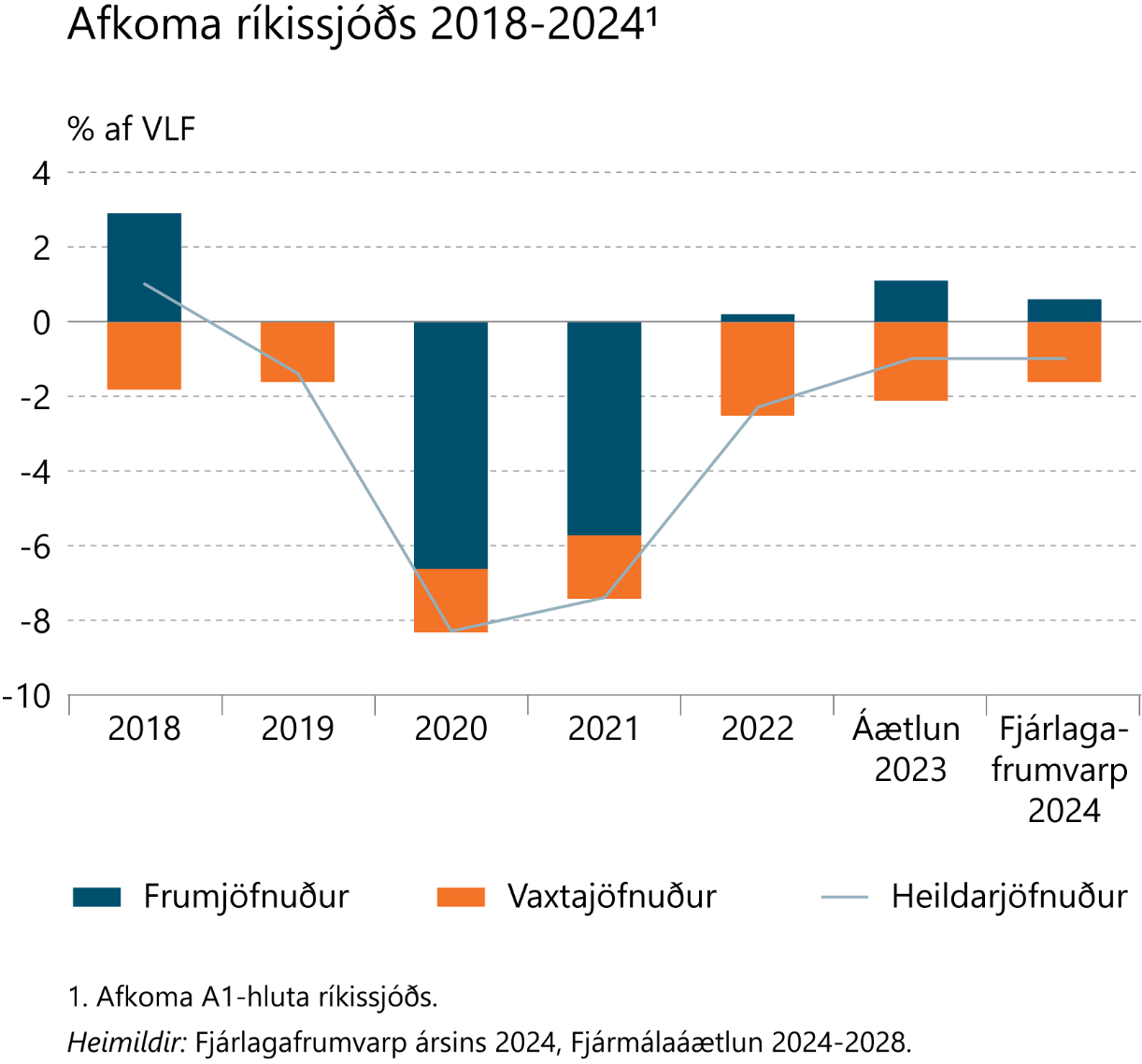 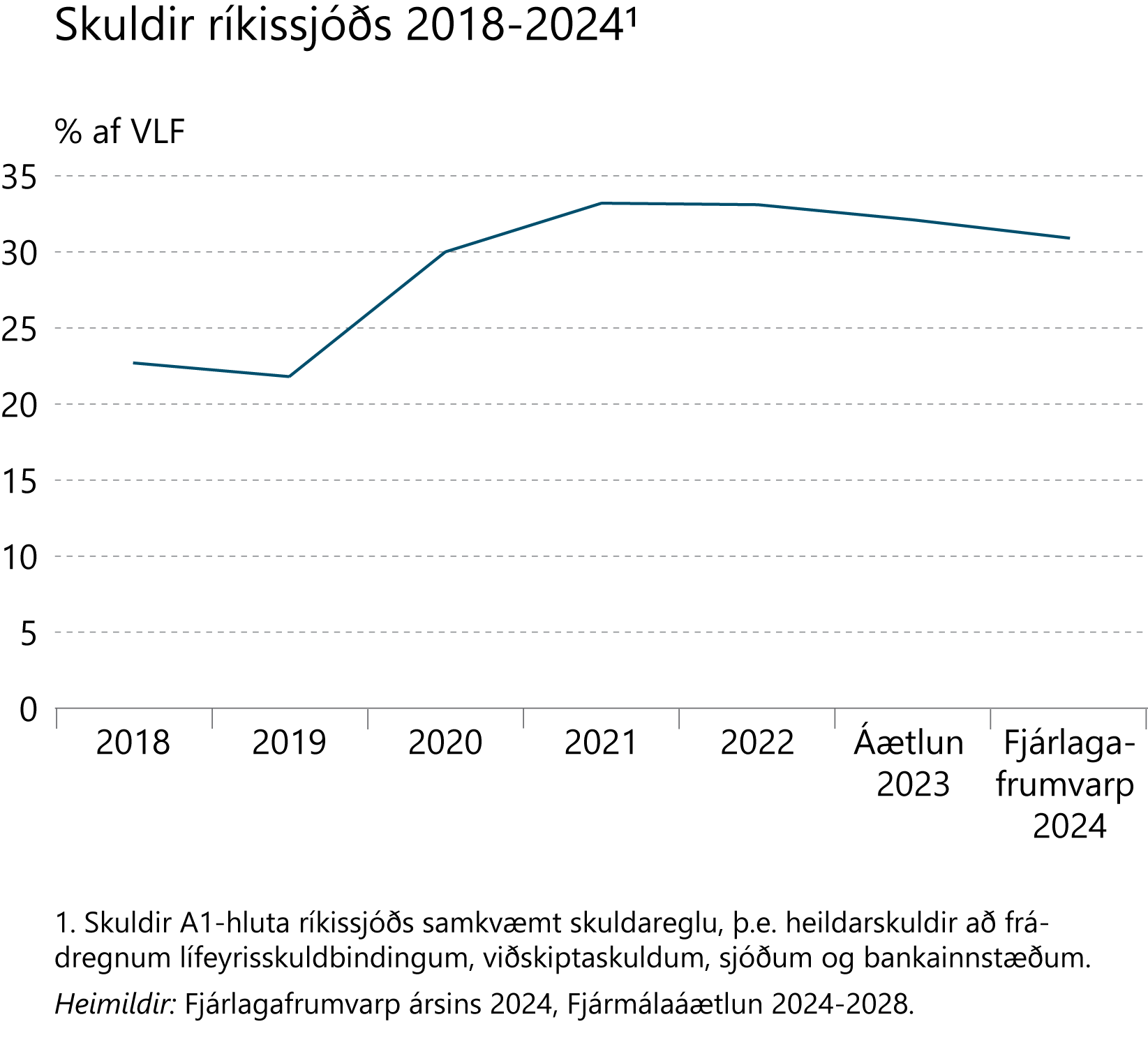 Rammagrein 5
Spár Seðlabankans um efnahagsþróun ársins 2022
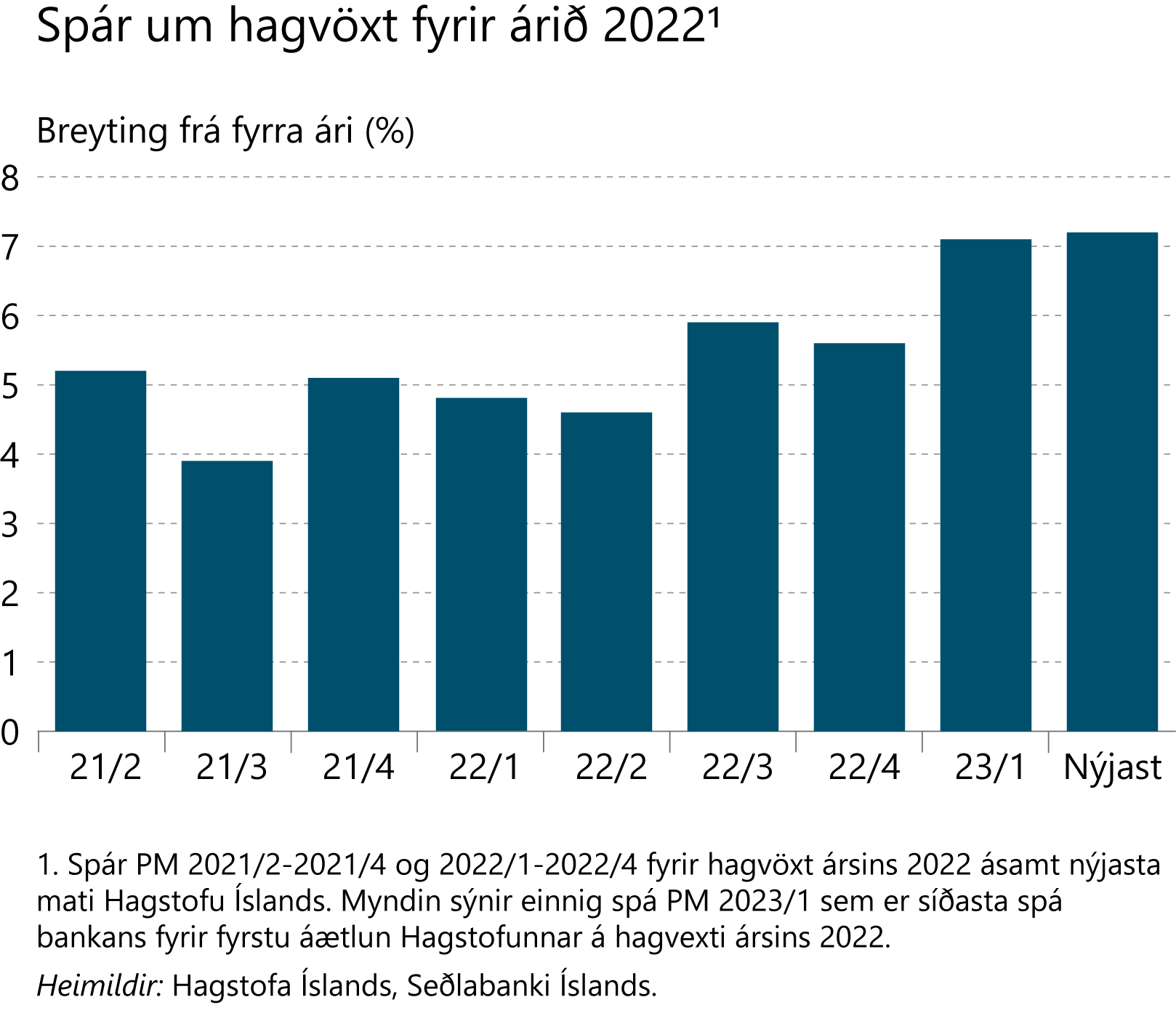 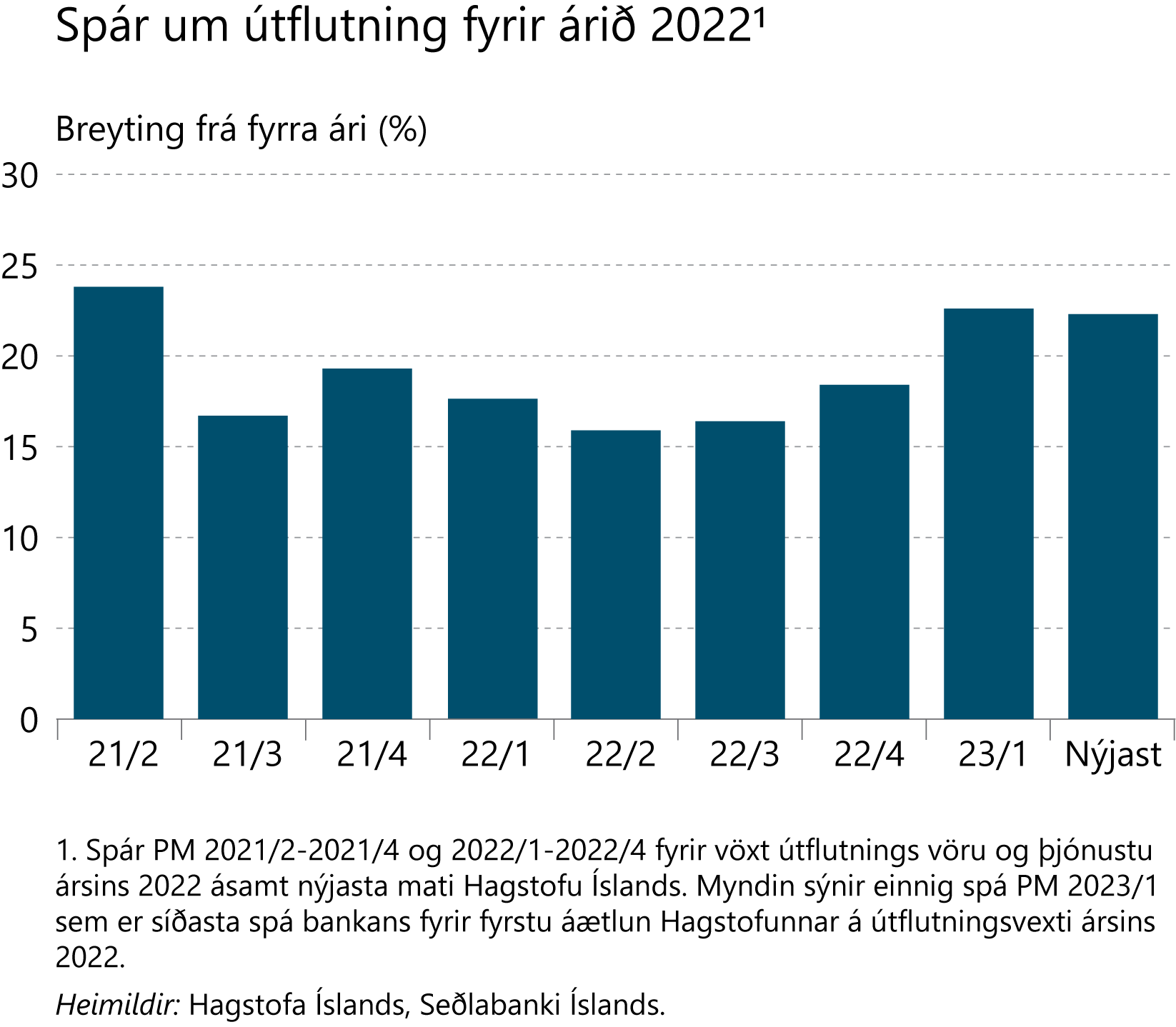 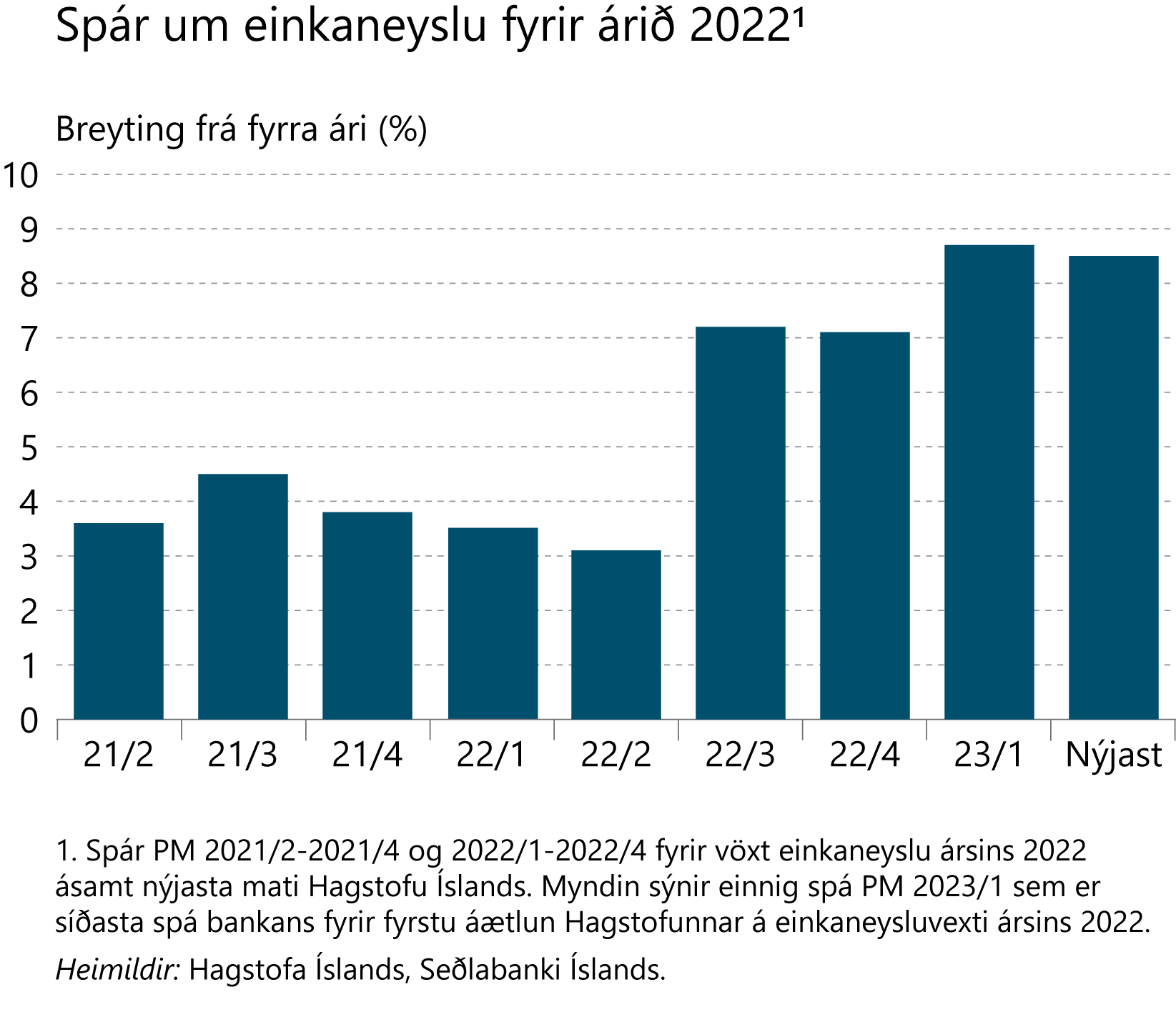 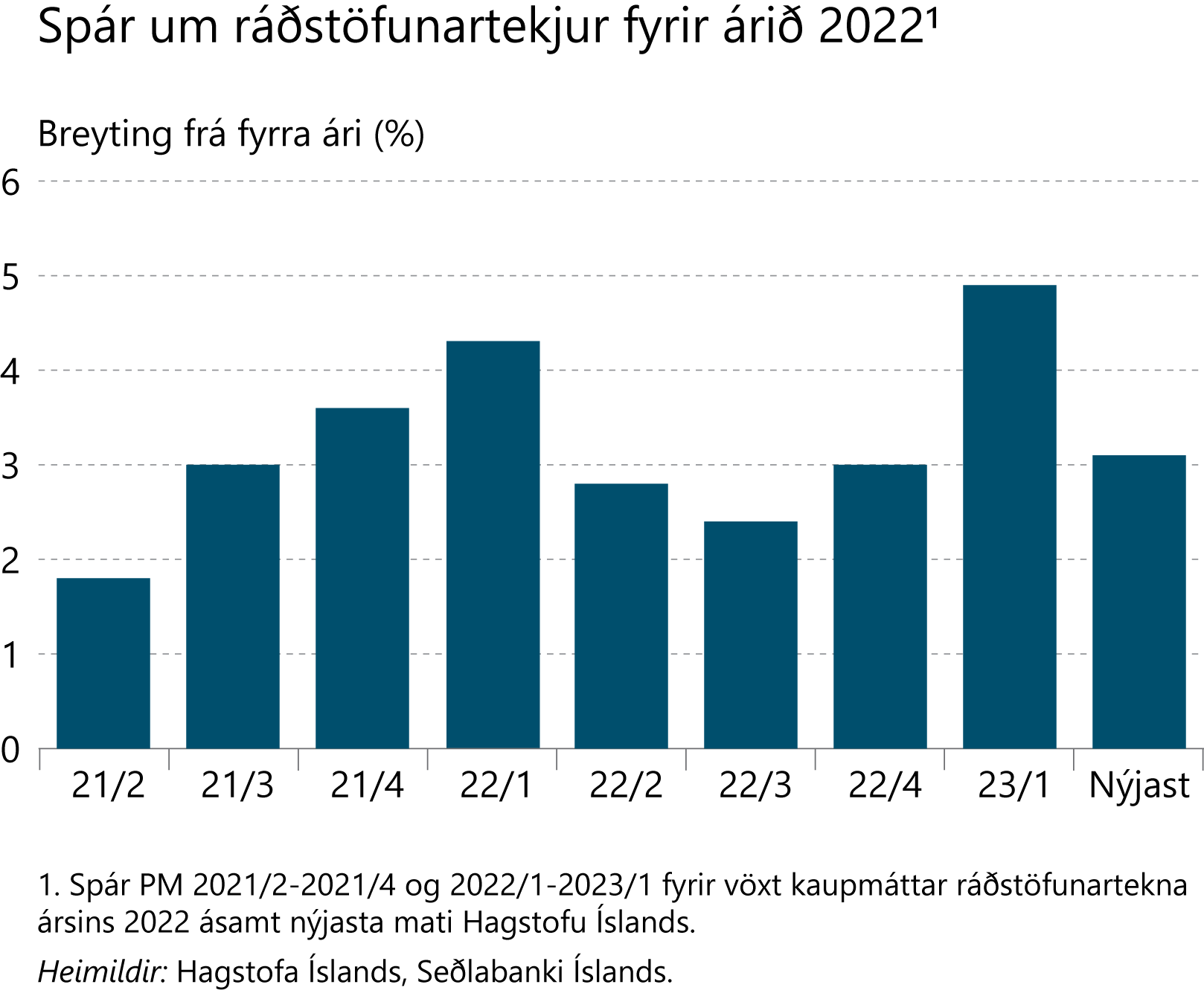 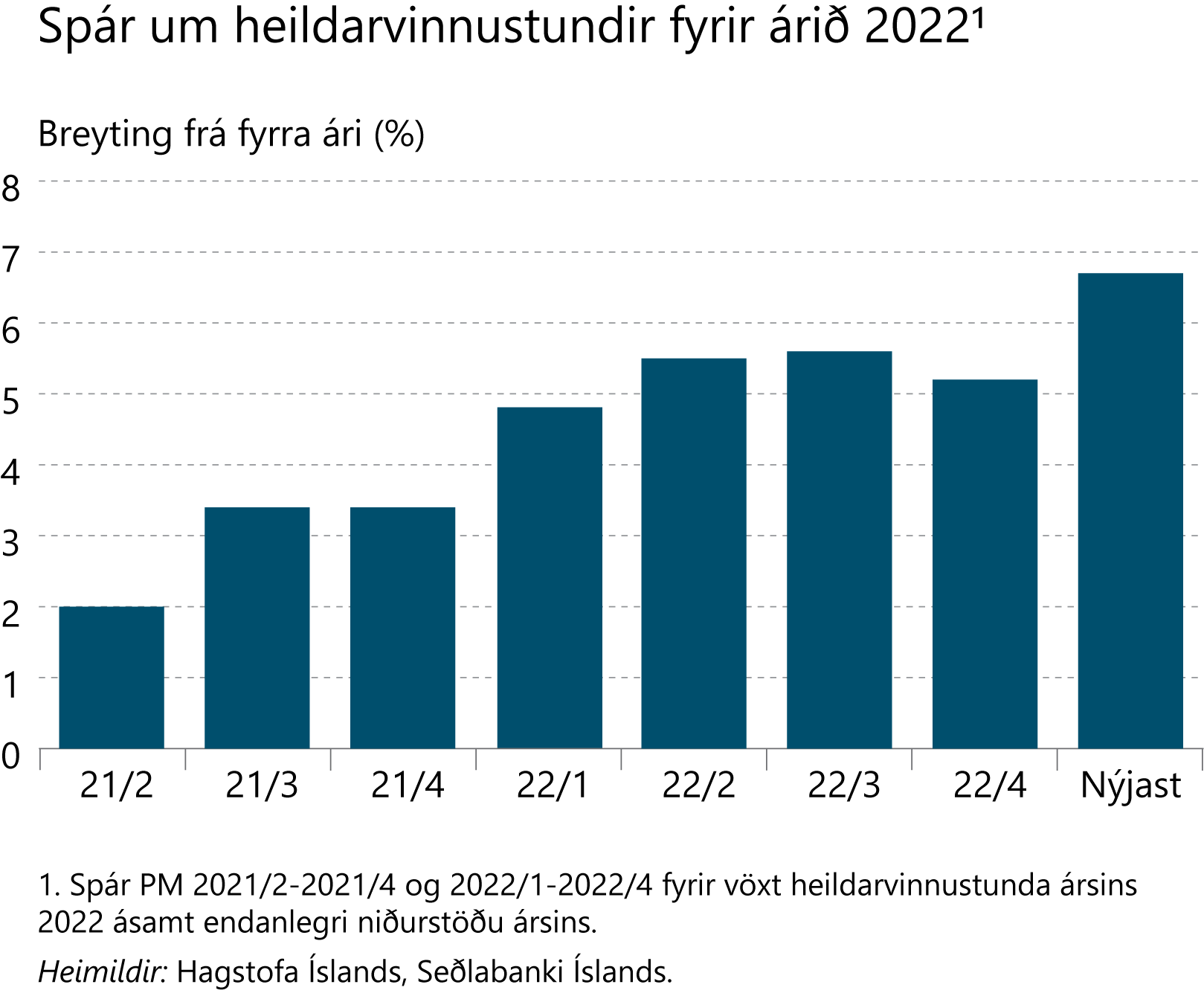 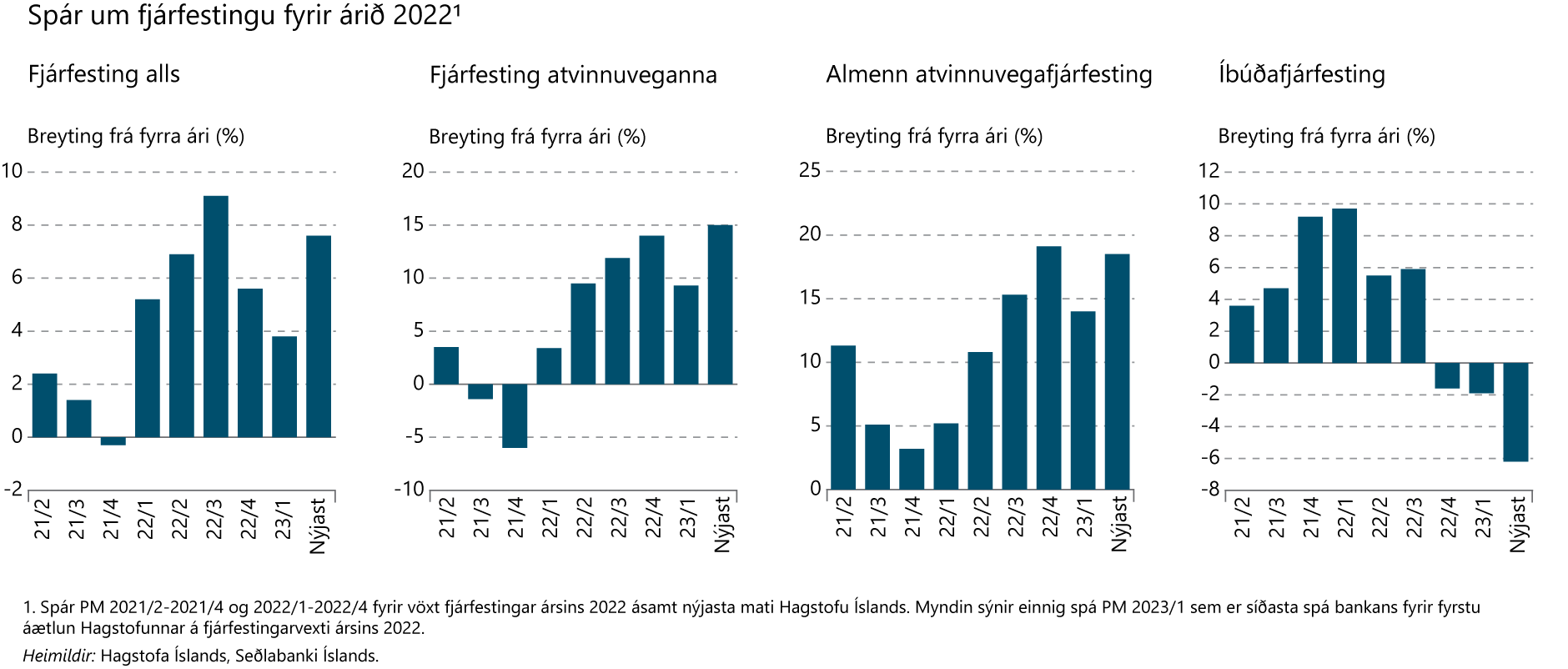 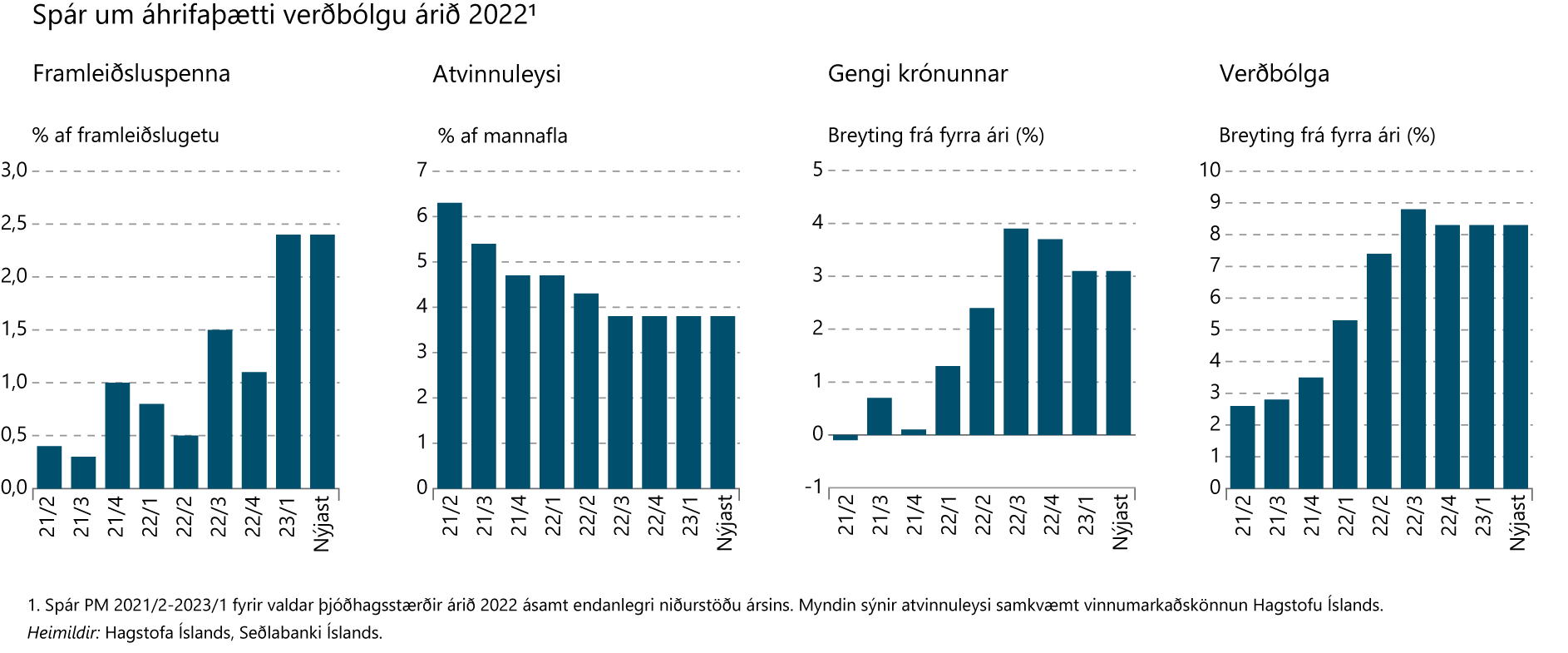 Rammagrein 6
Af hverju hefur verðbólgu ítrekað verið vanspáð síðustu tvö ár?
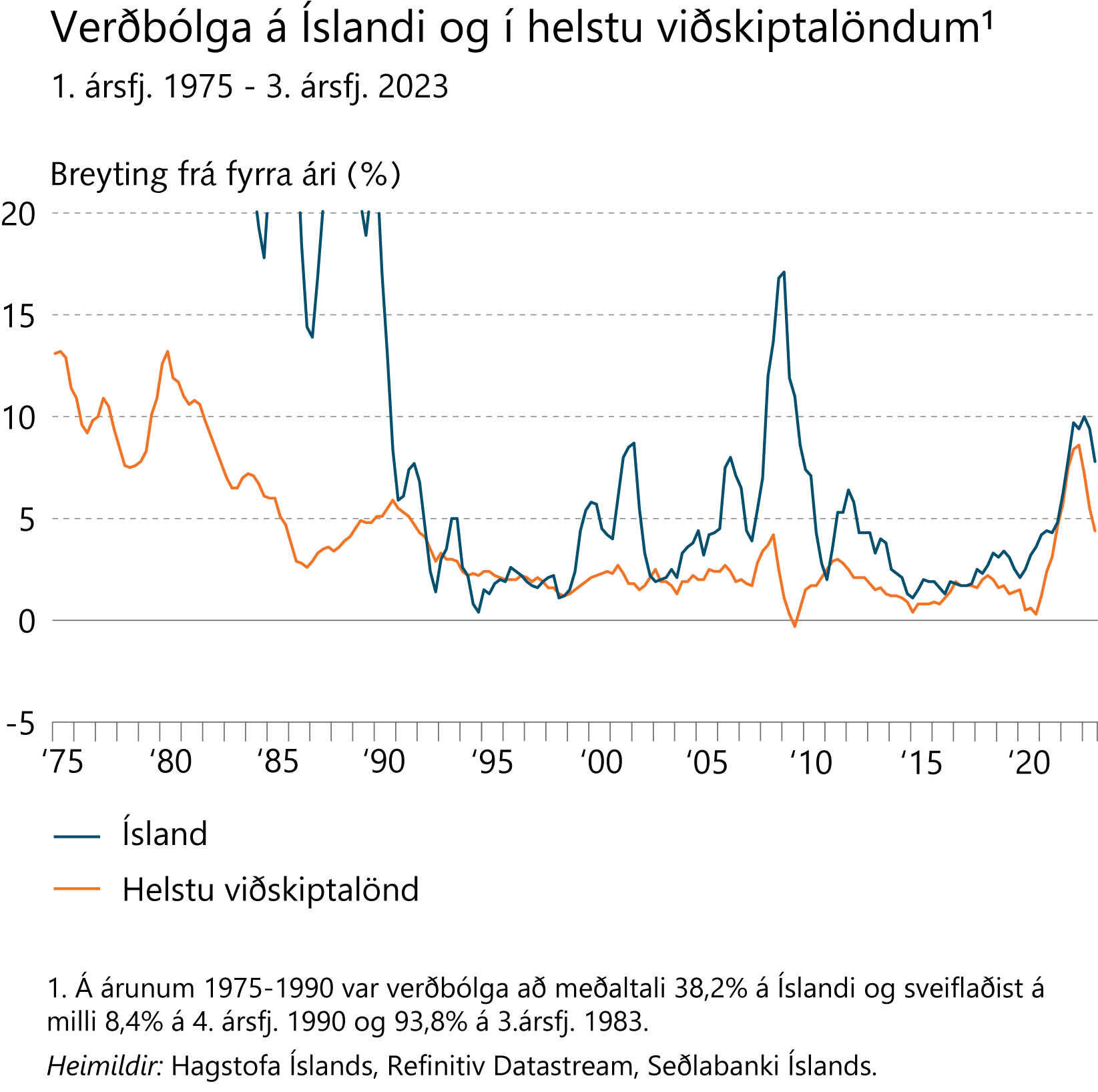 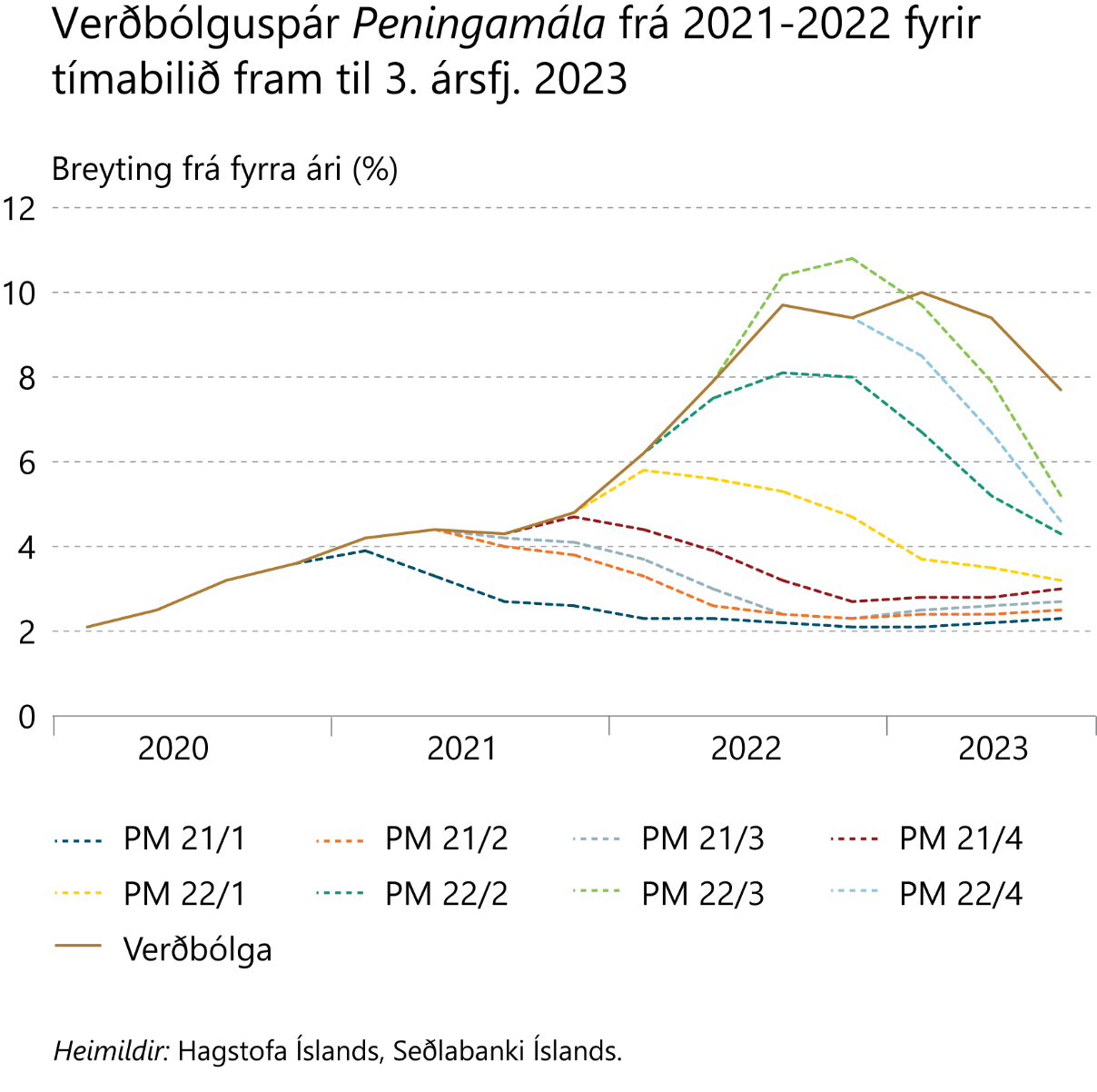 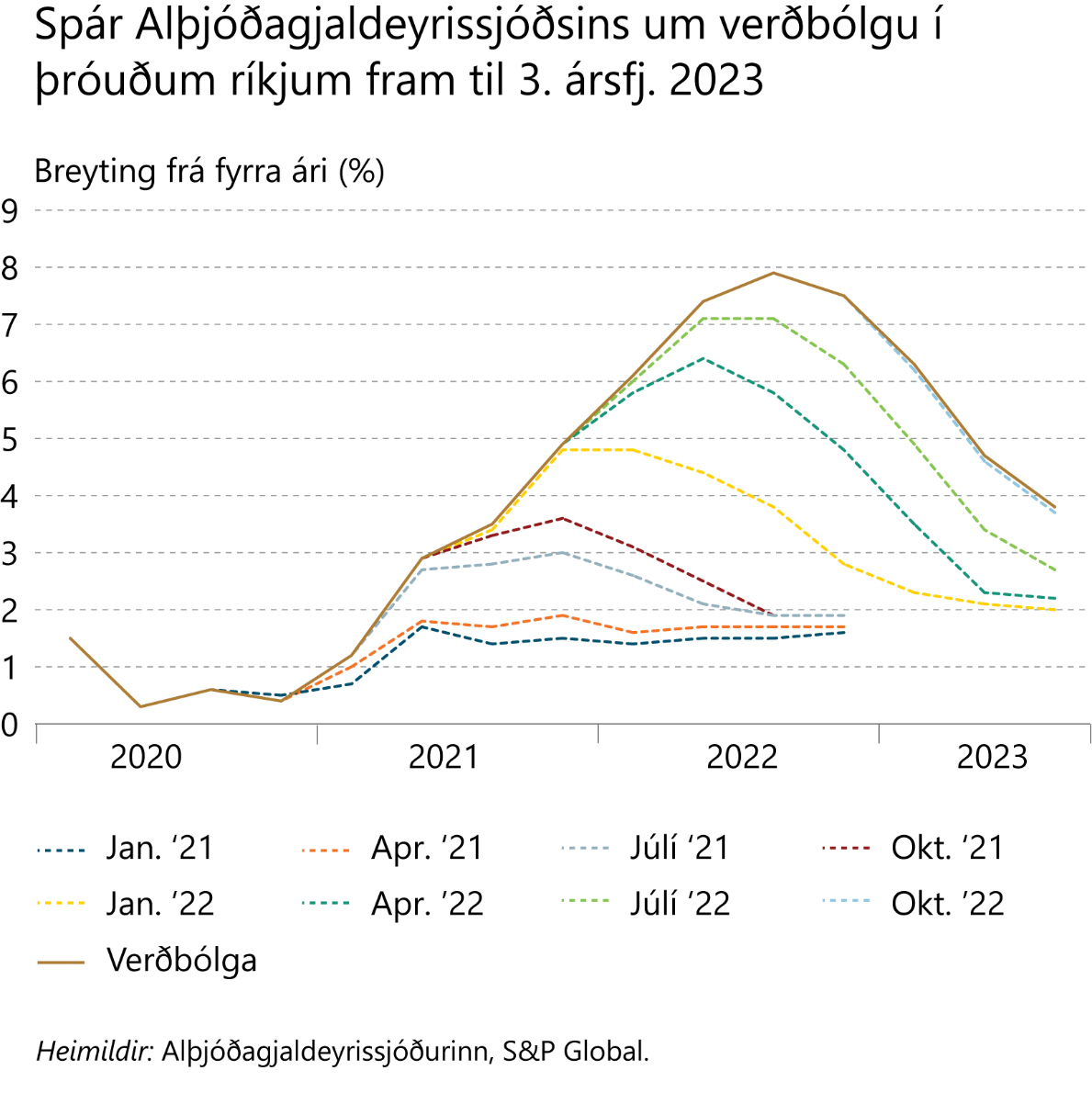 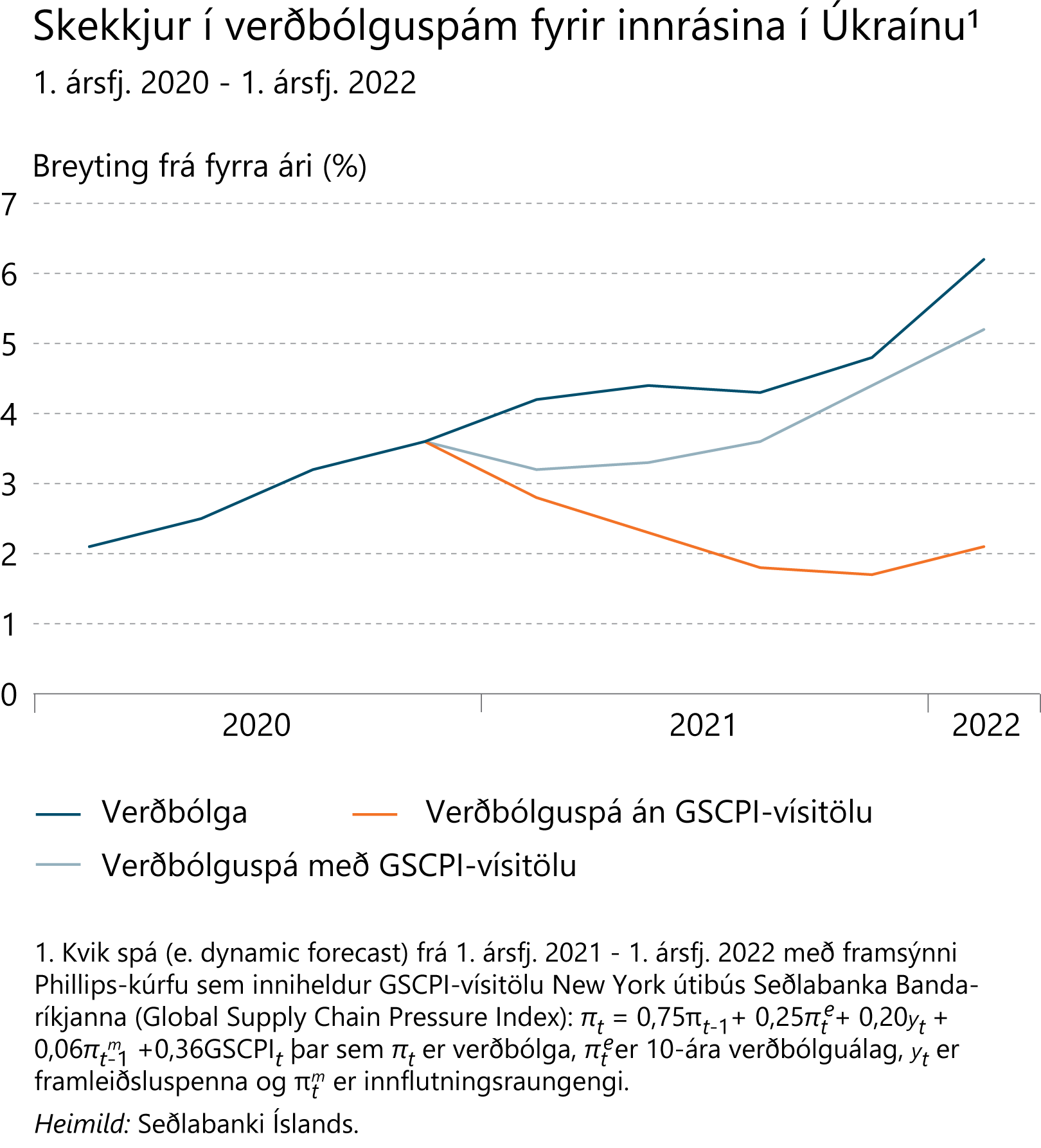 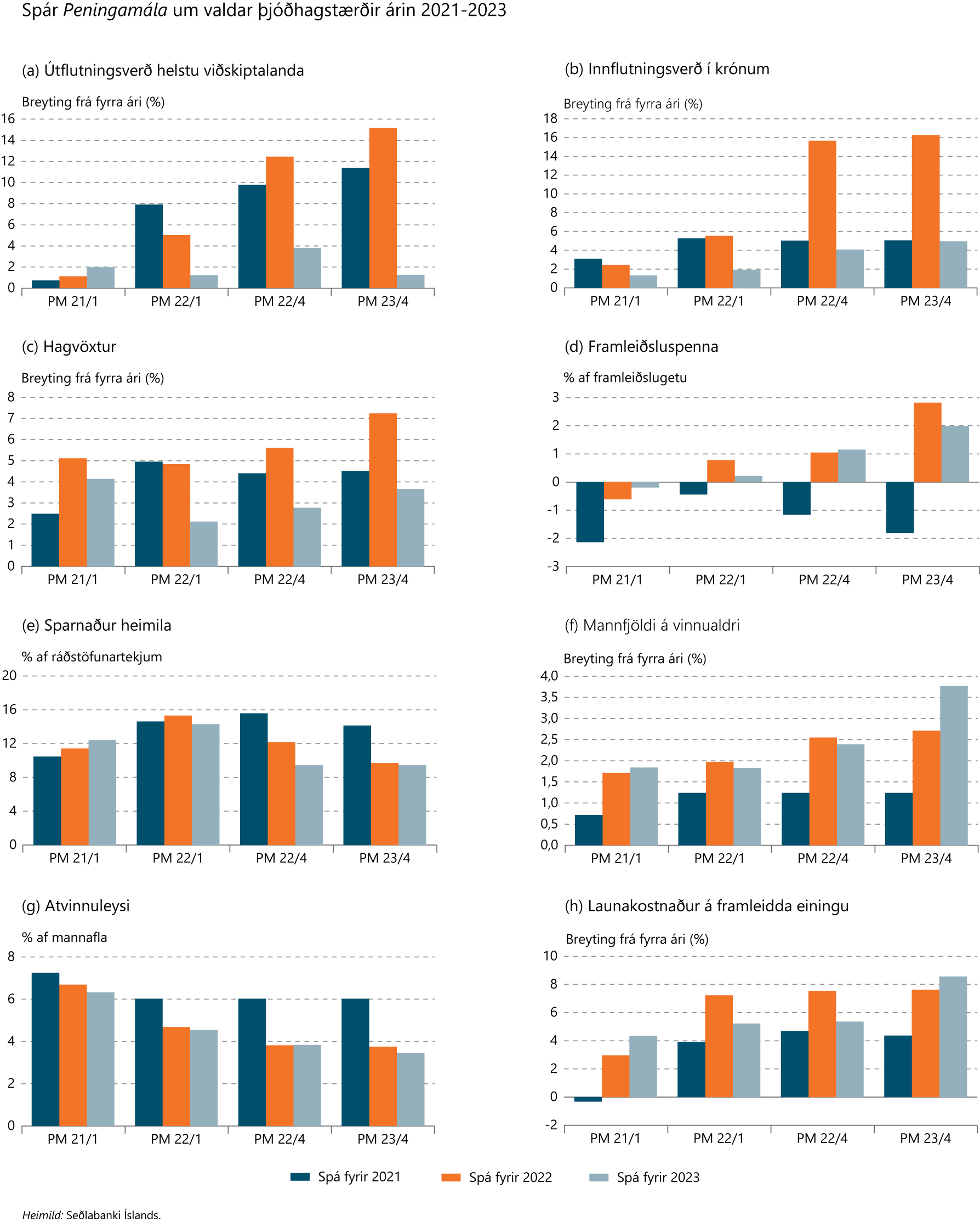 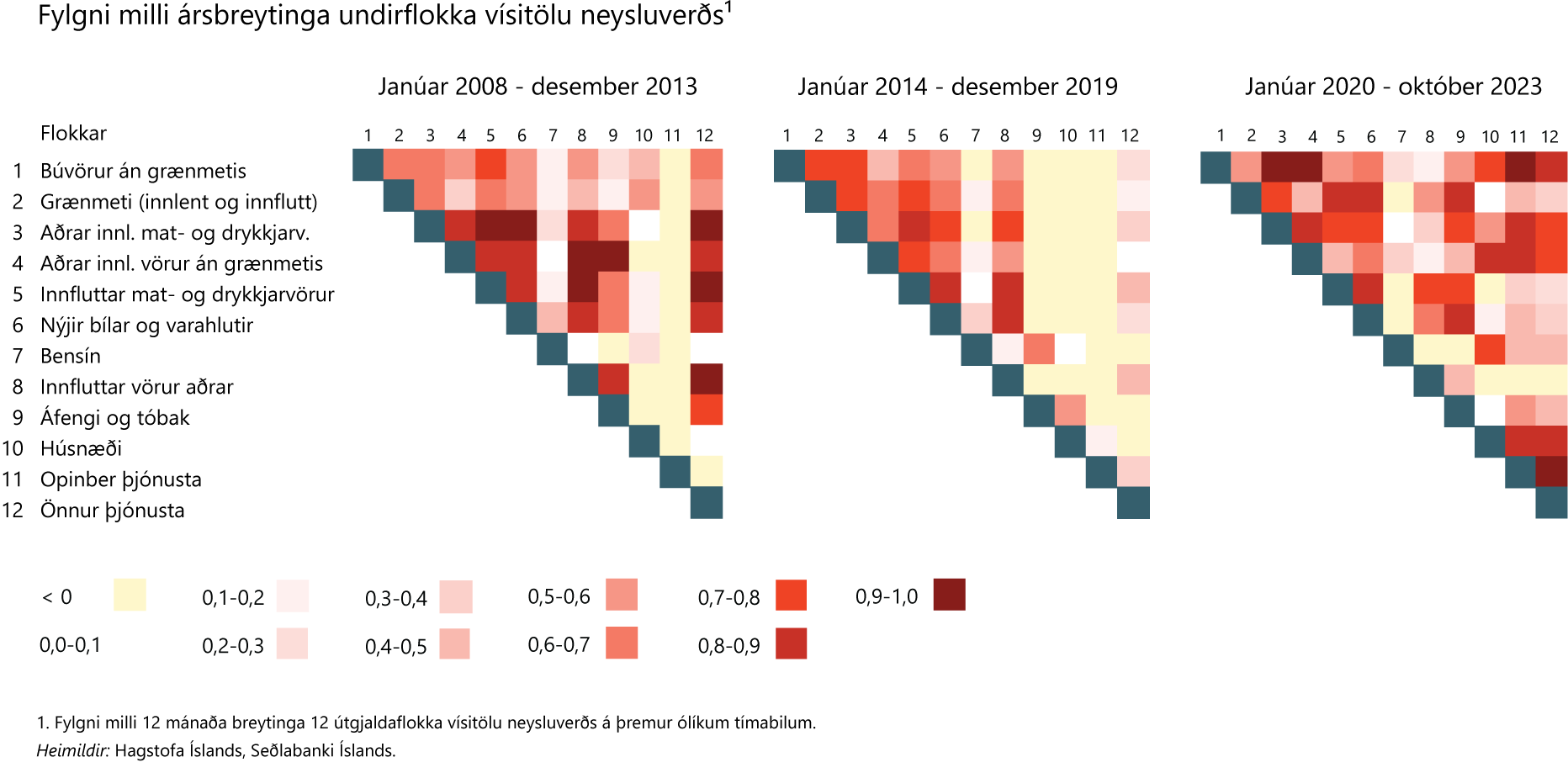 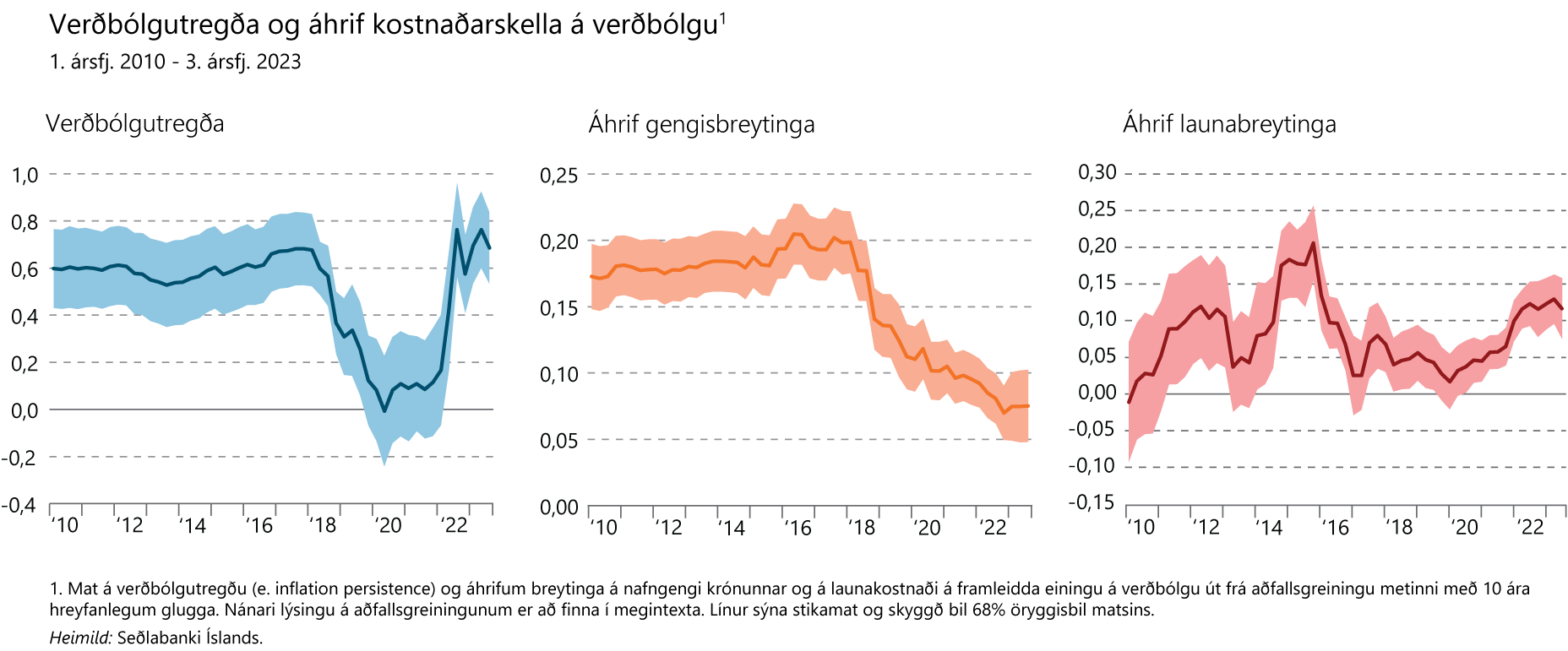 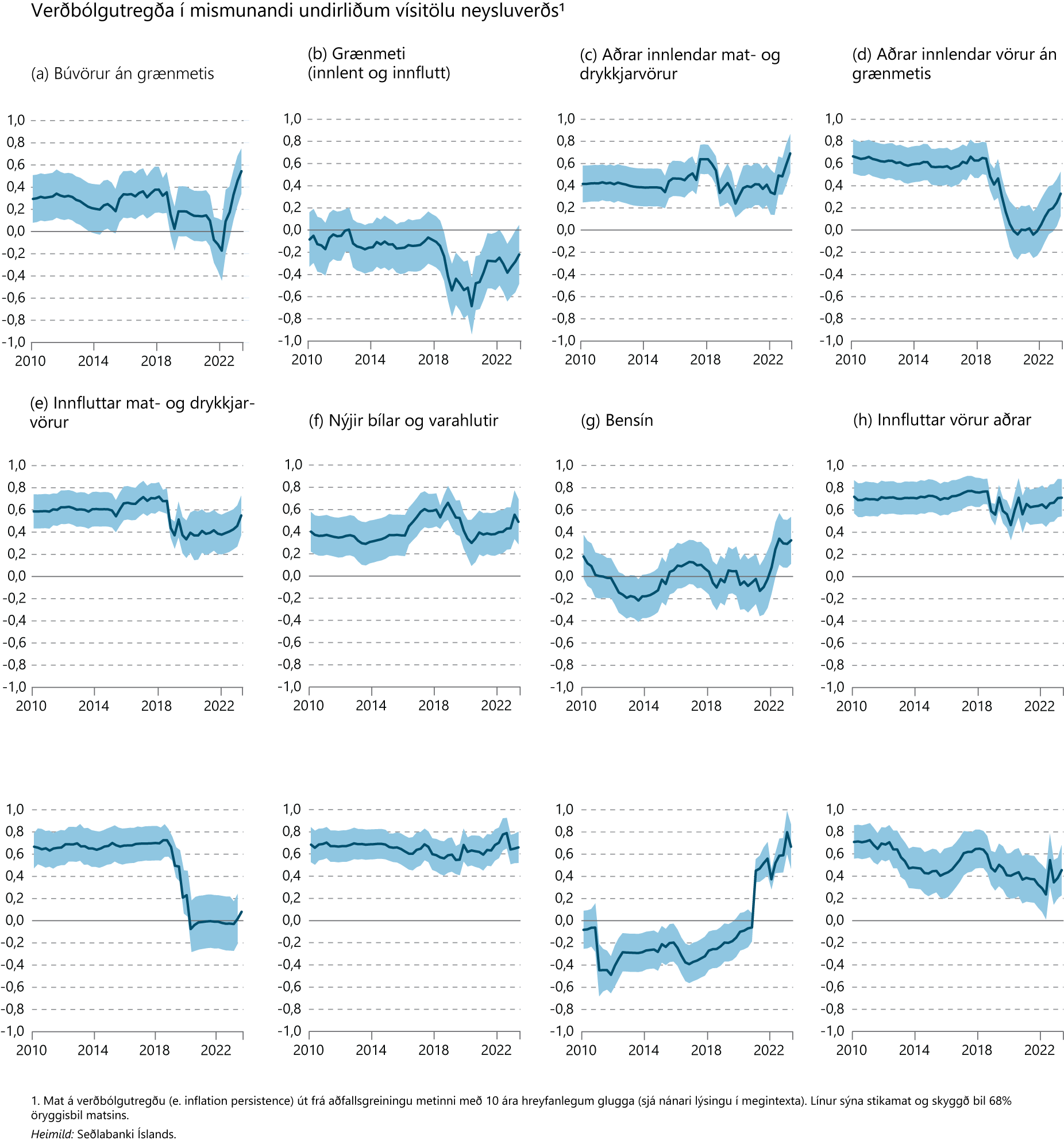 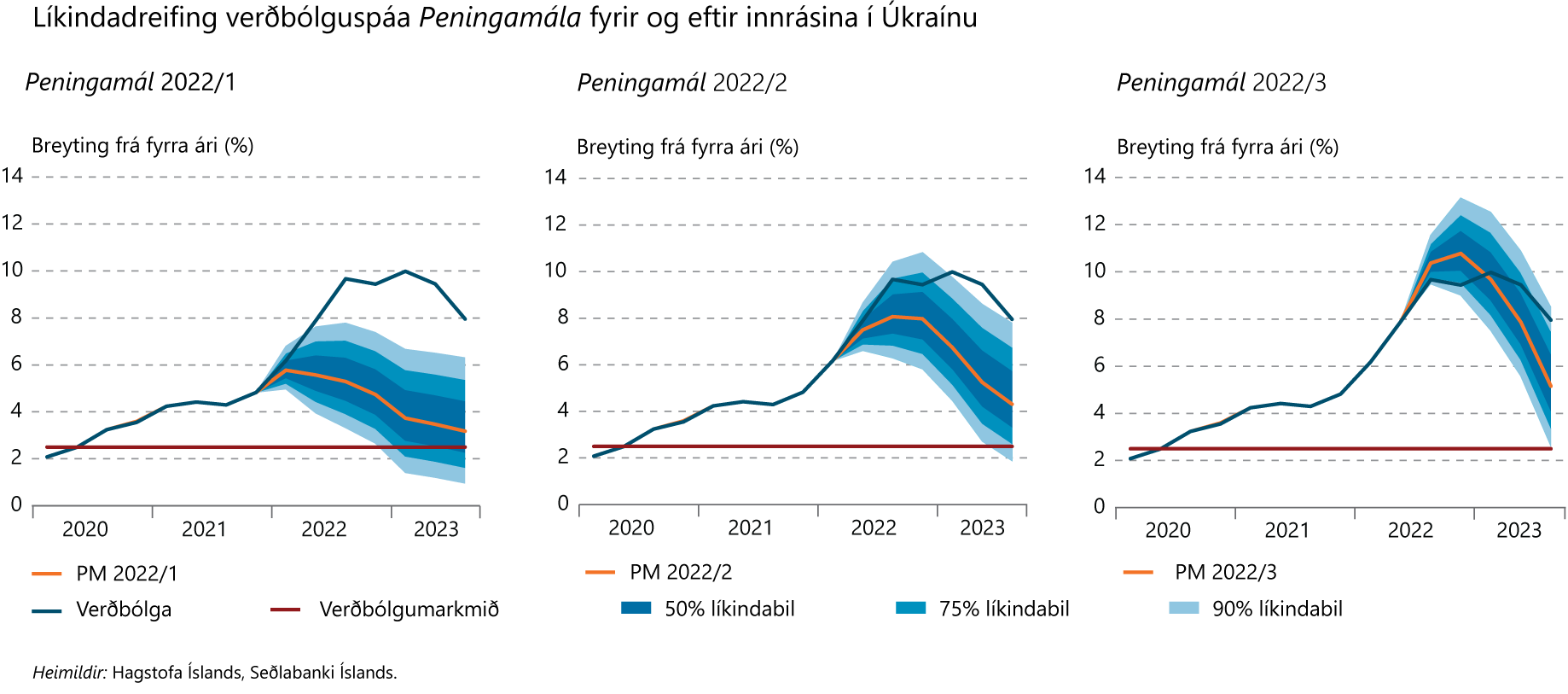